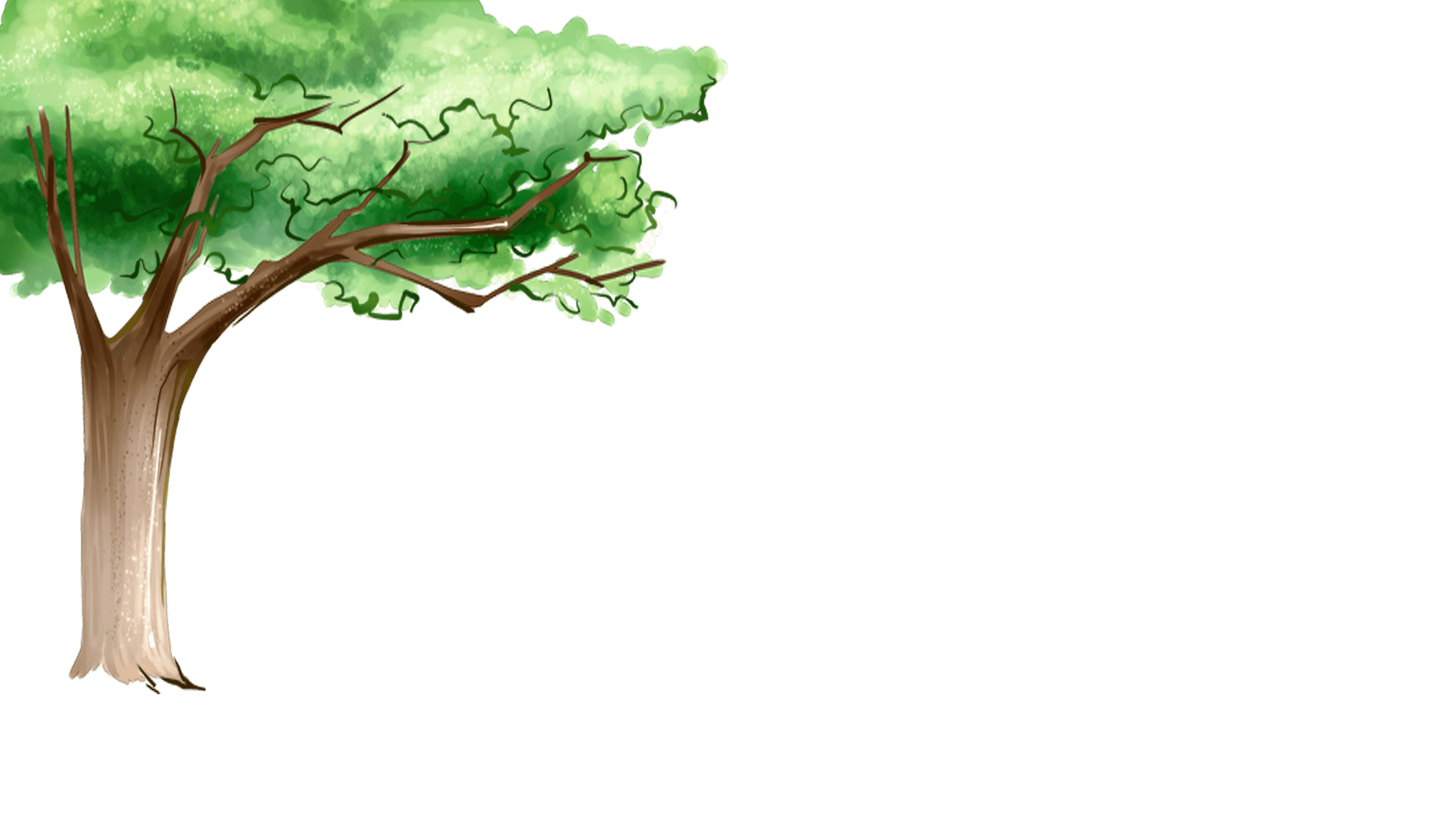 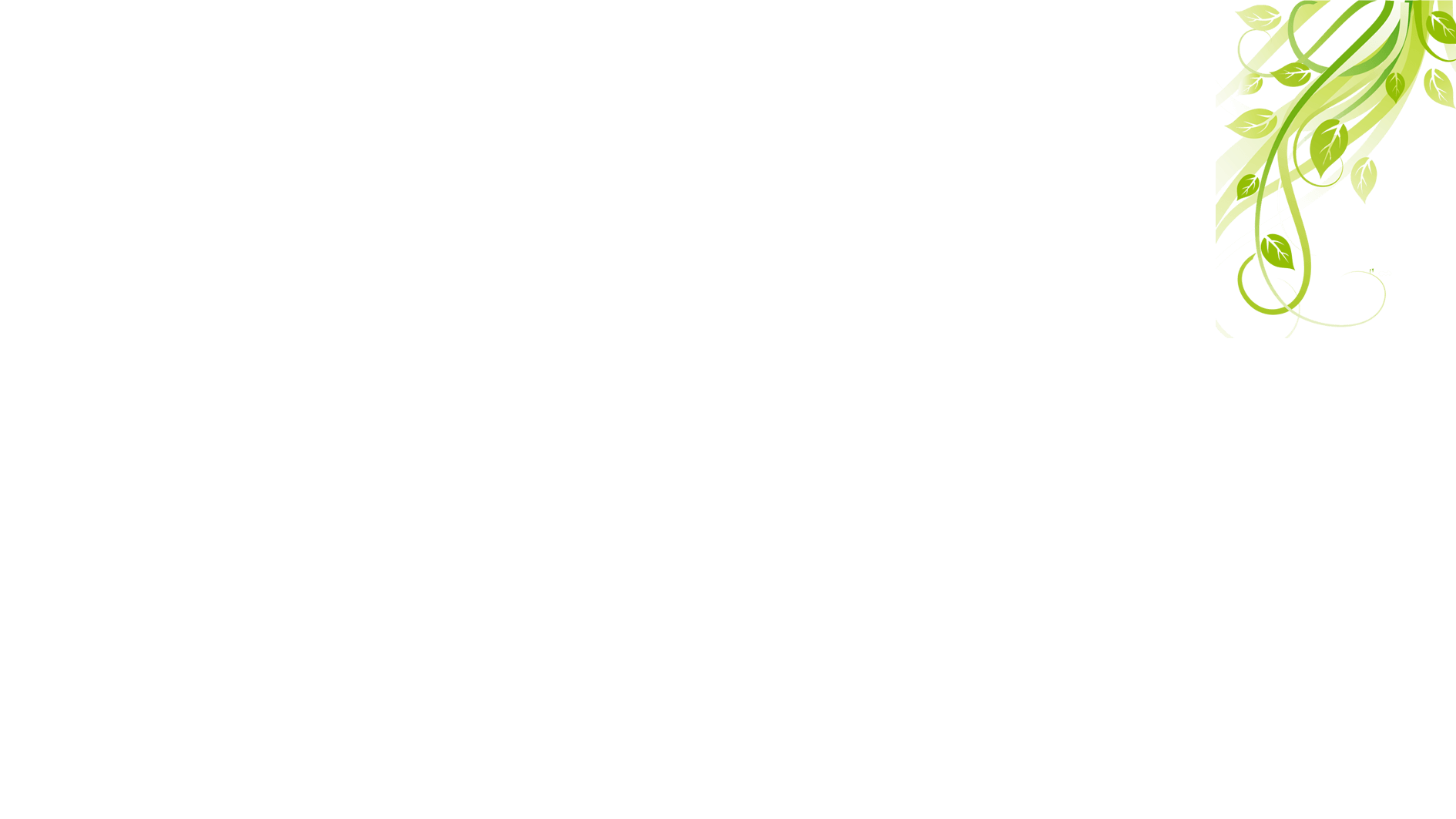 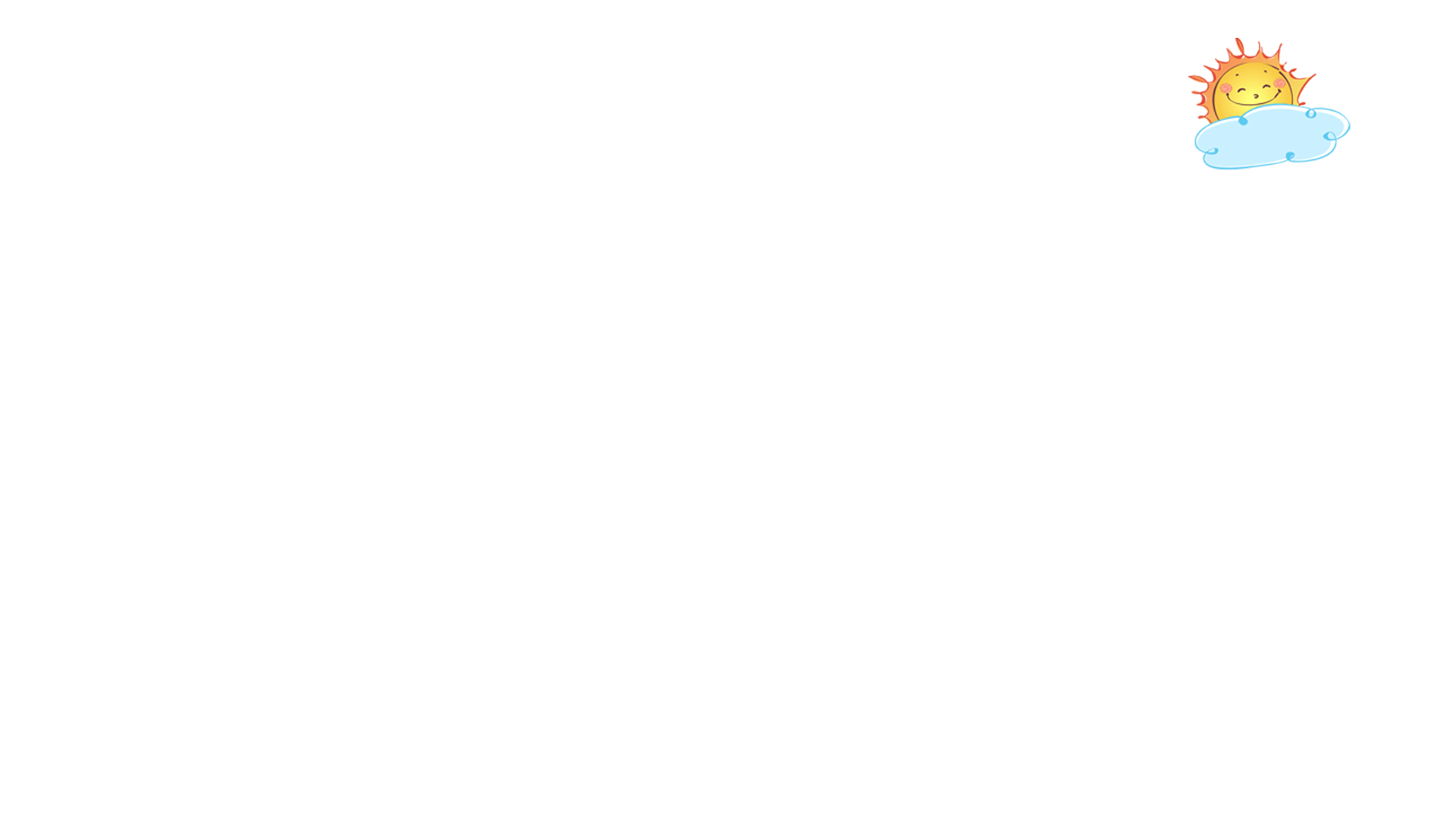 CHỦ ĐỀ 8:
MỘT SỐ TRUYỀN THỐNG TỐT ĐẸP
CỦA GIA ĐÌNH, DÒNG HỌ Ở HẢI PHÒNG
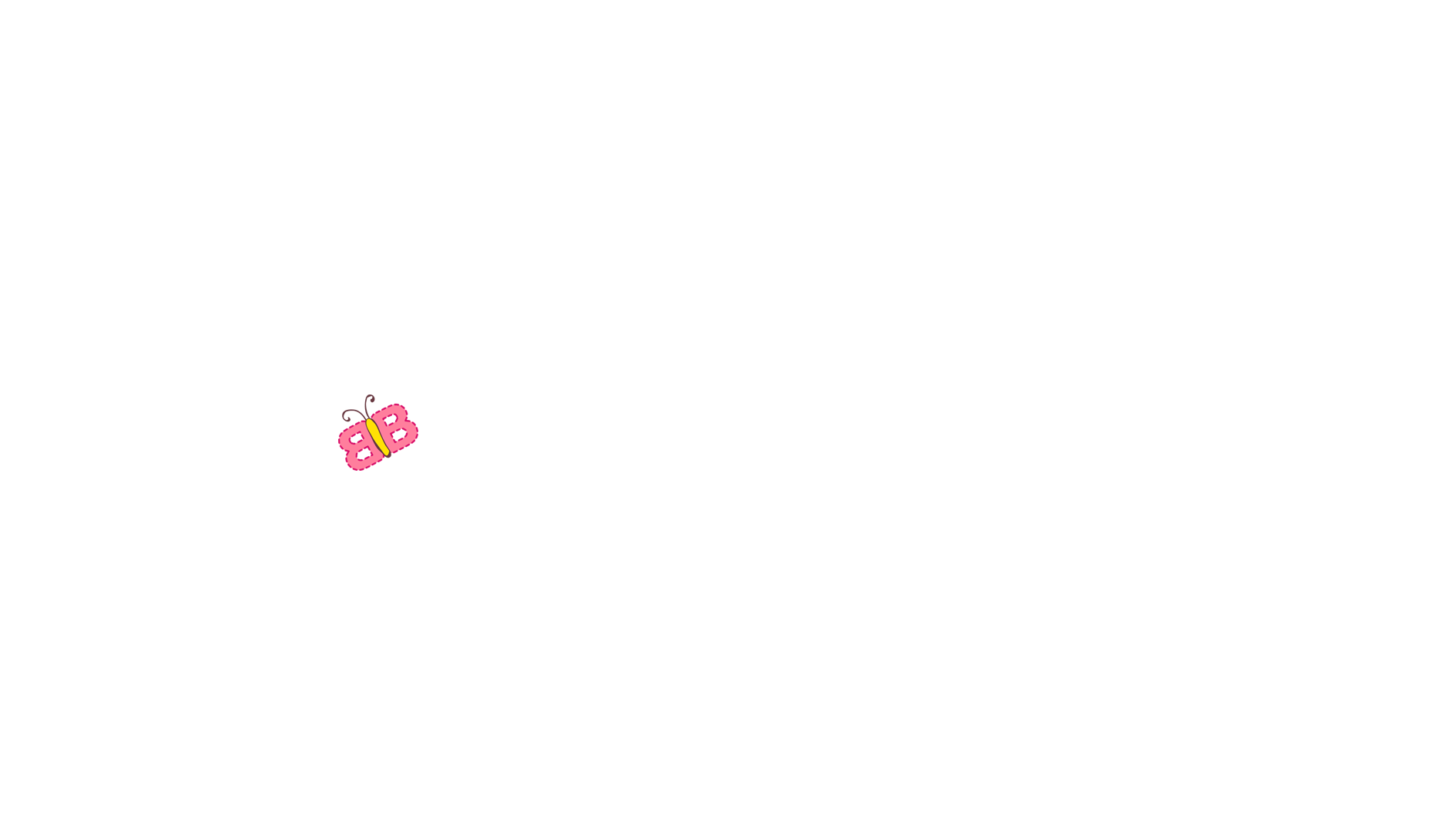 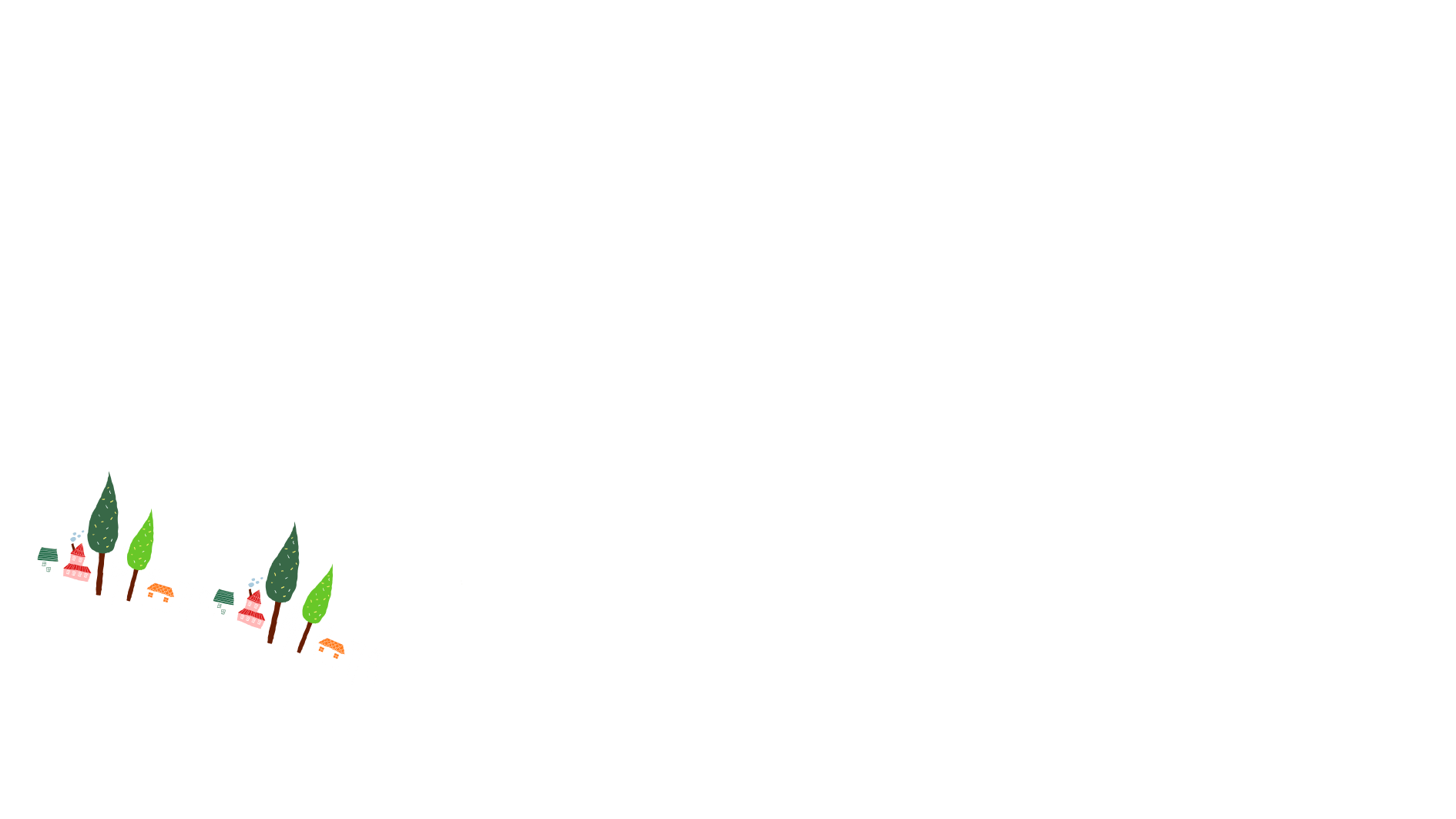 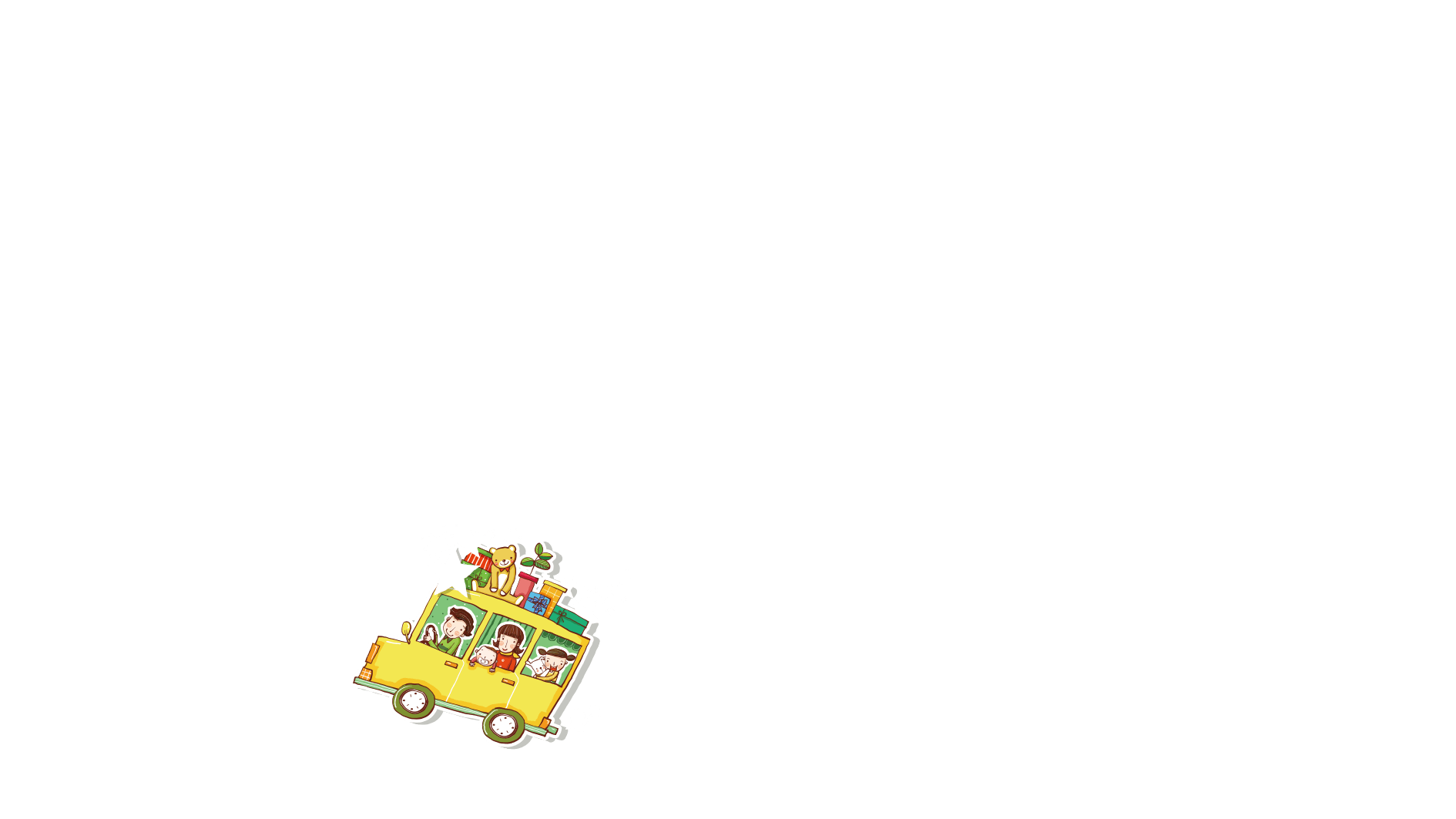 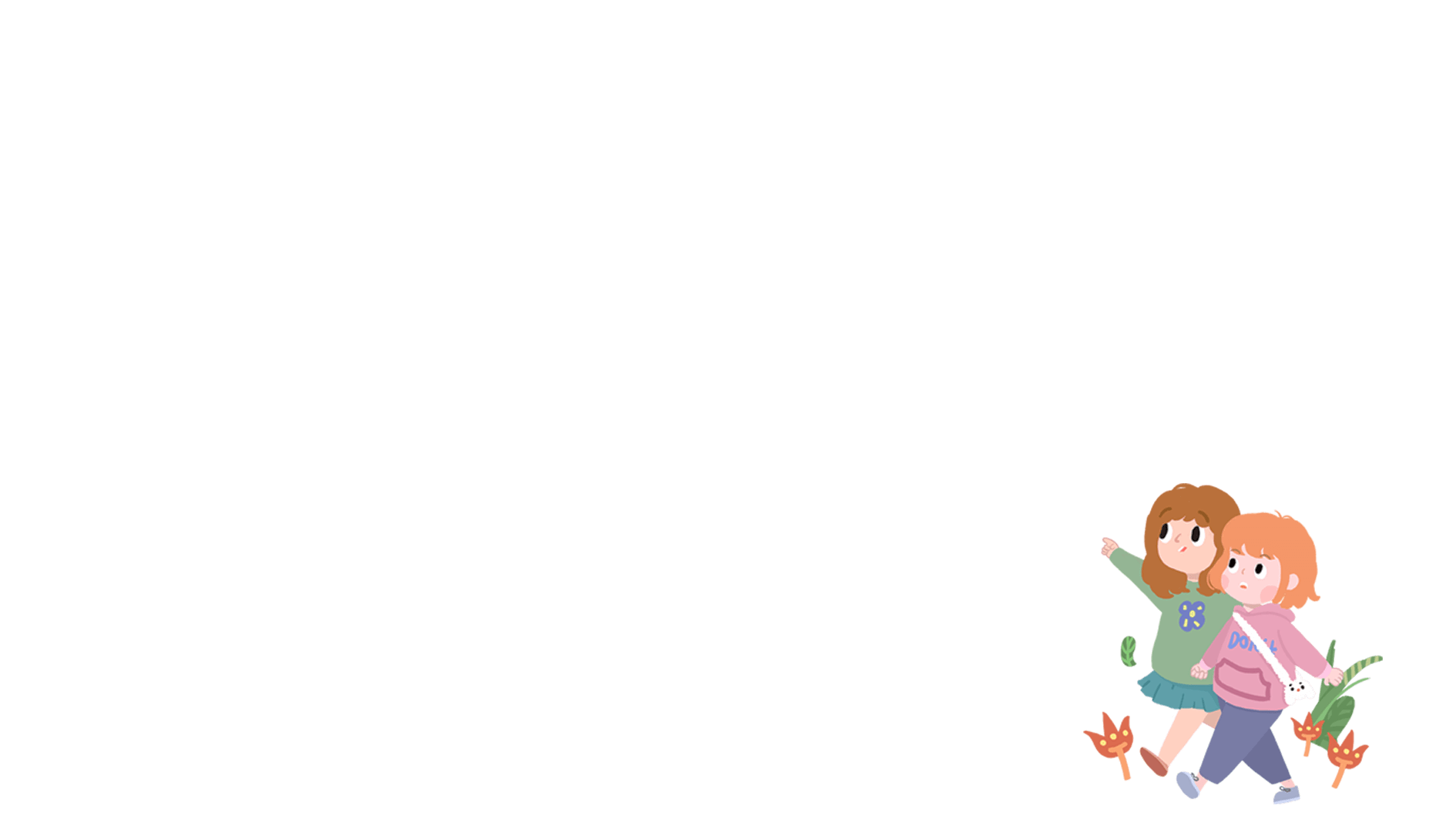 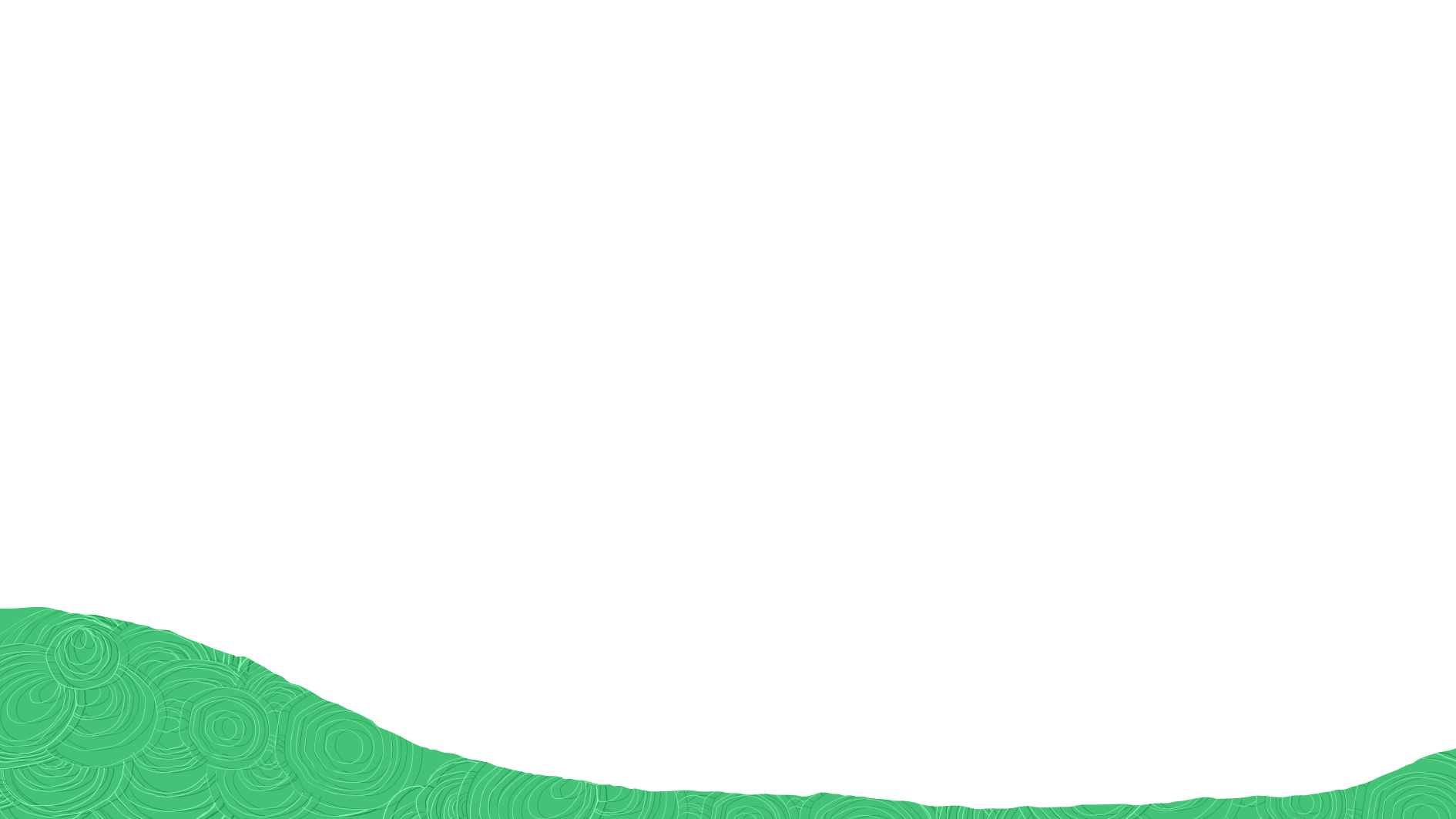 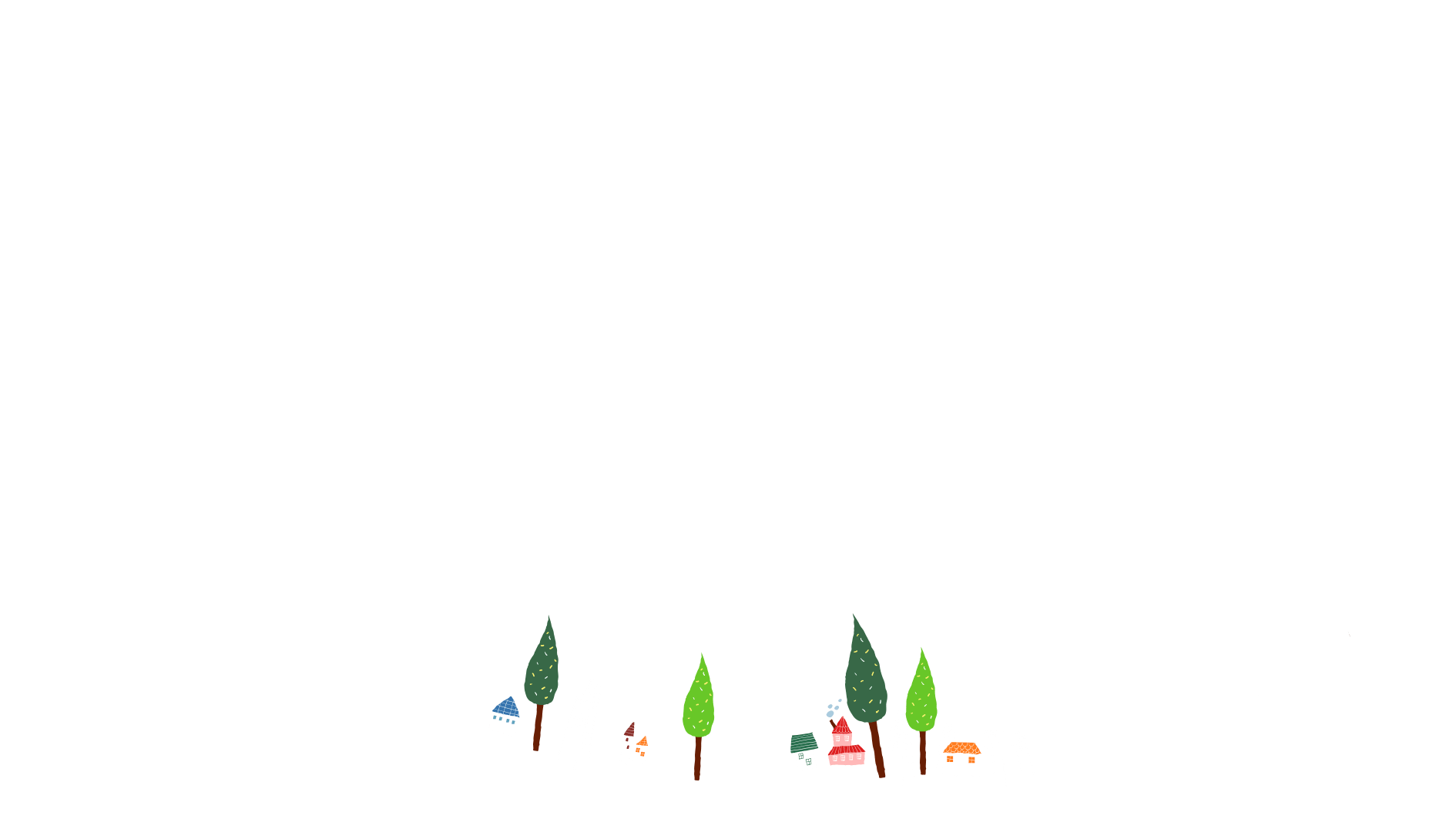 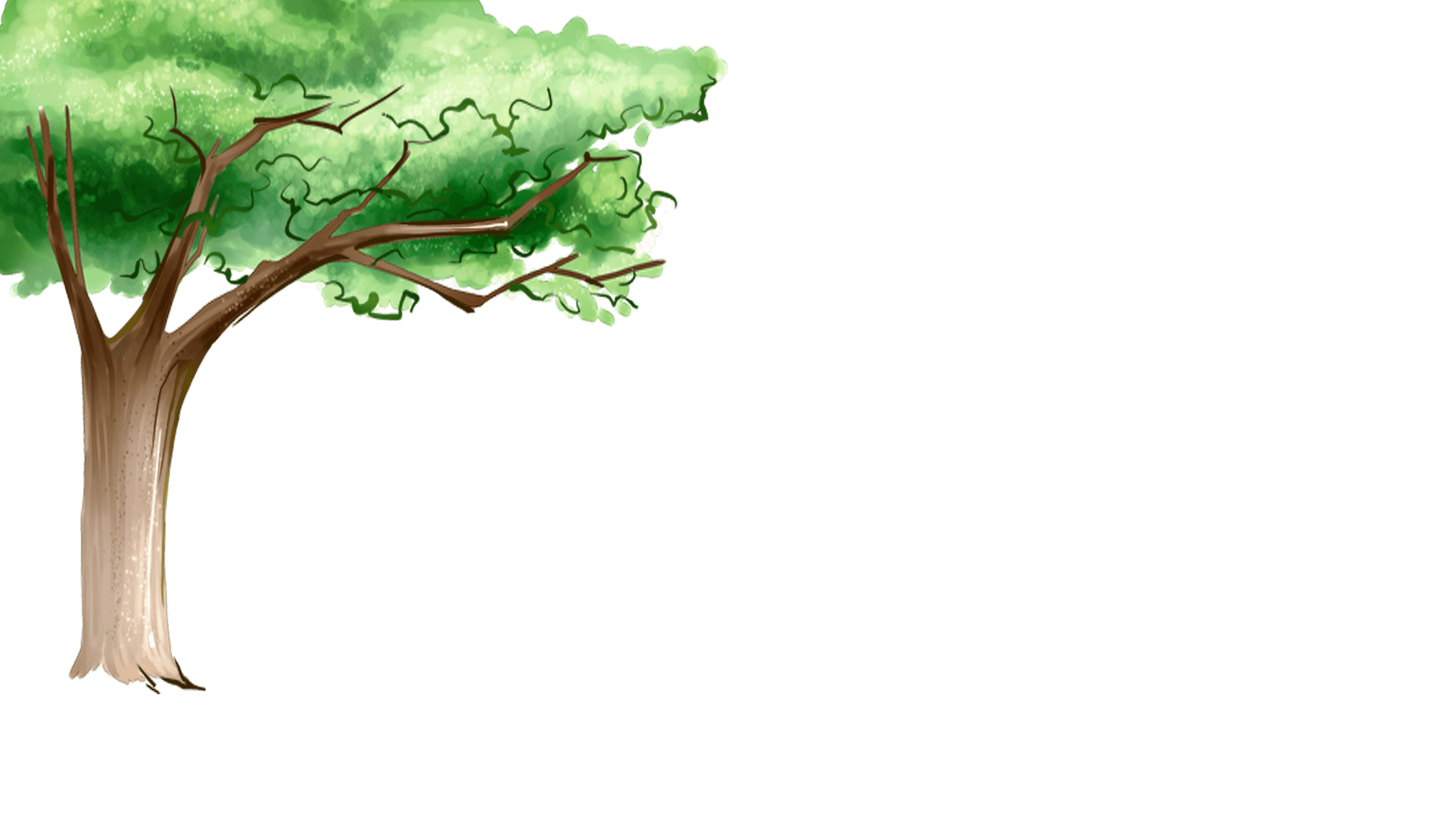 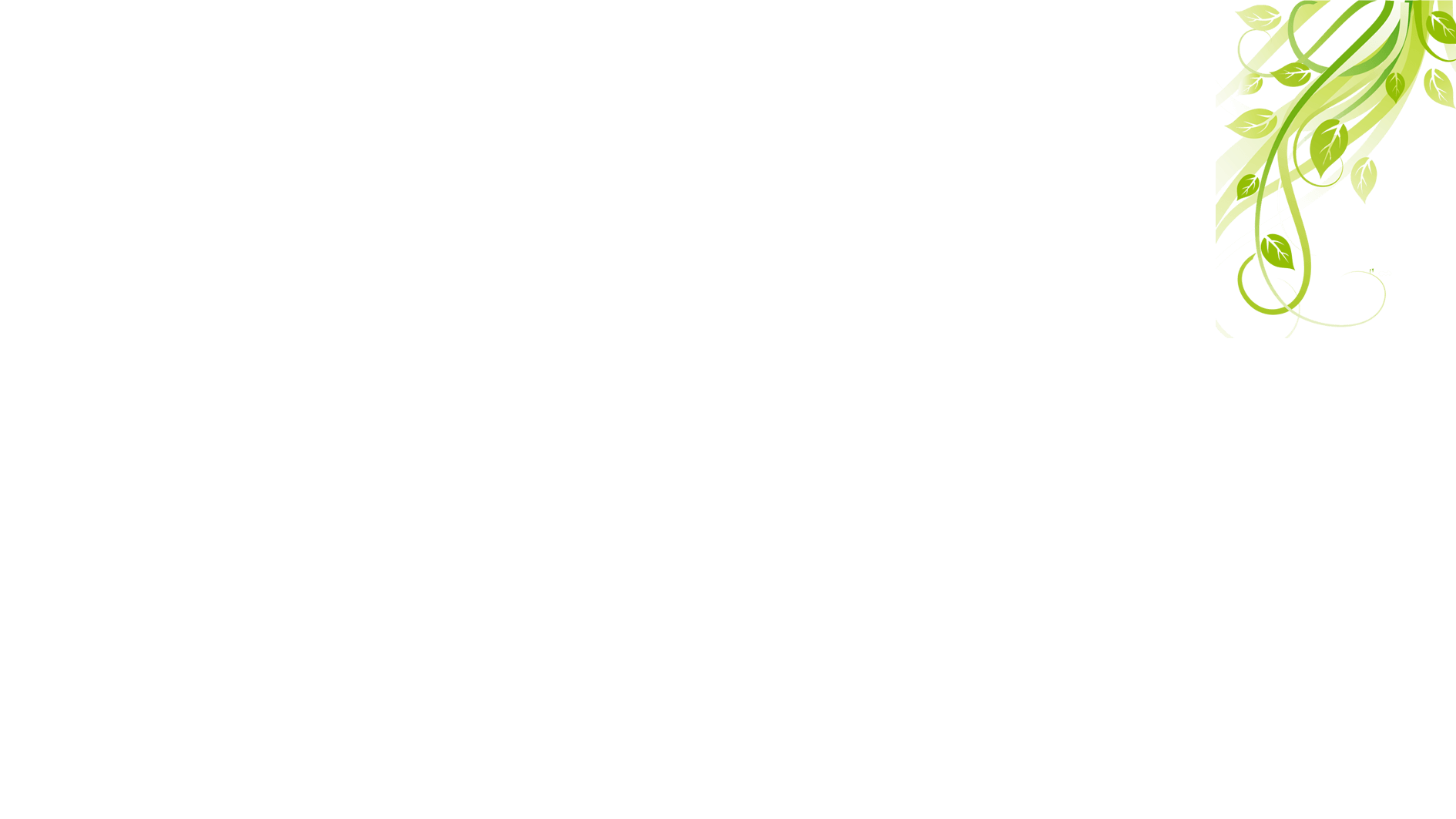 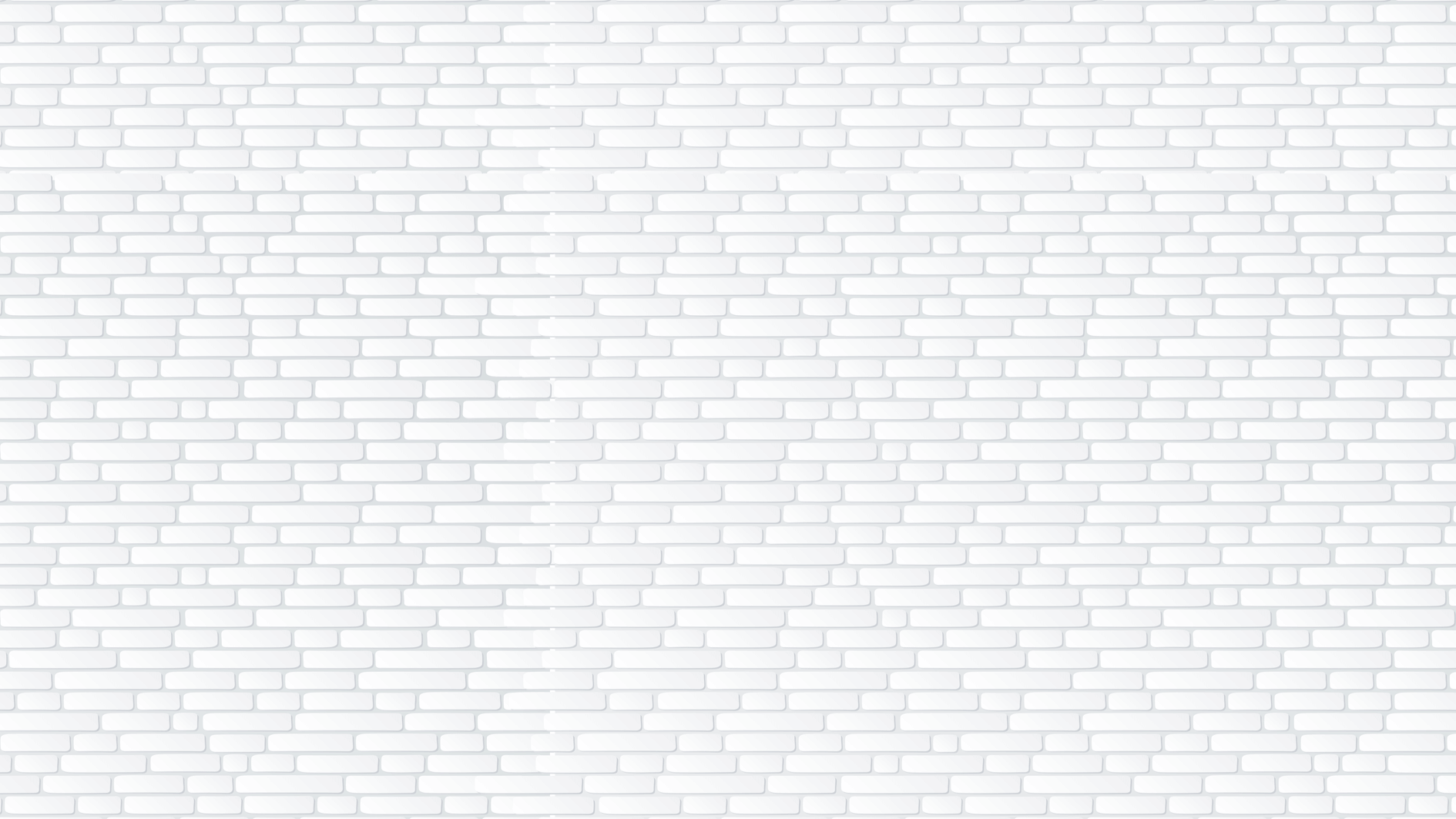 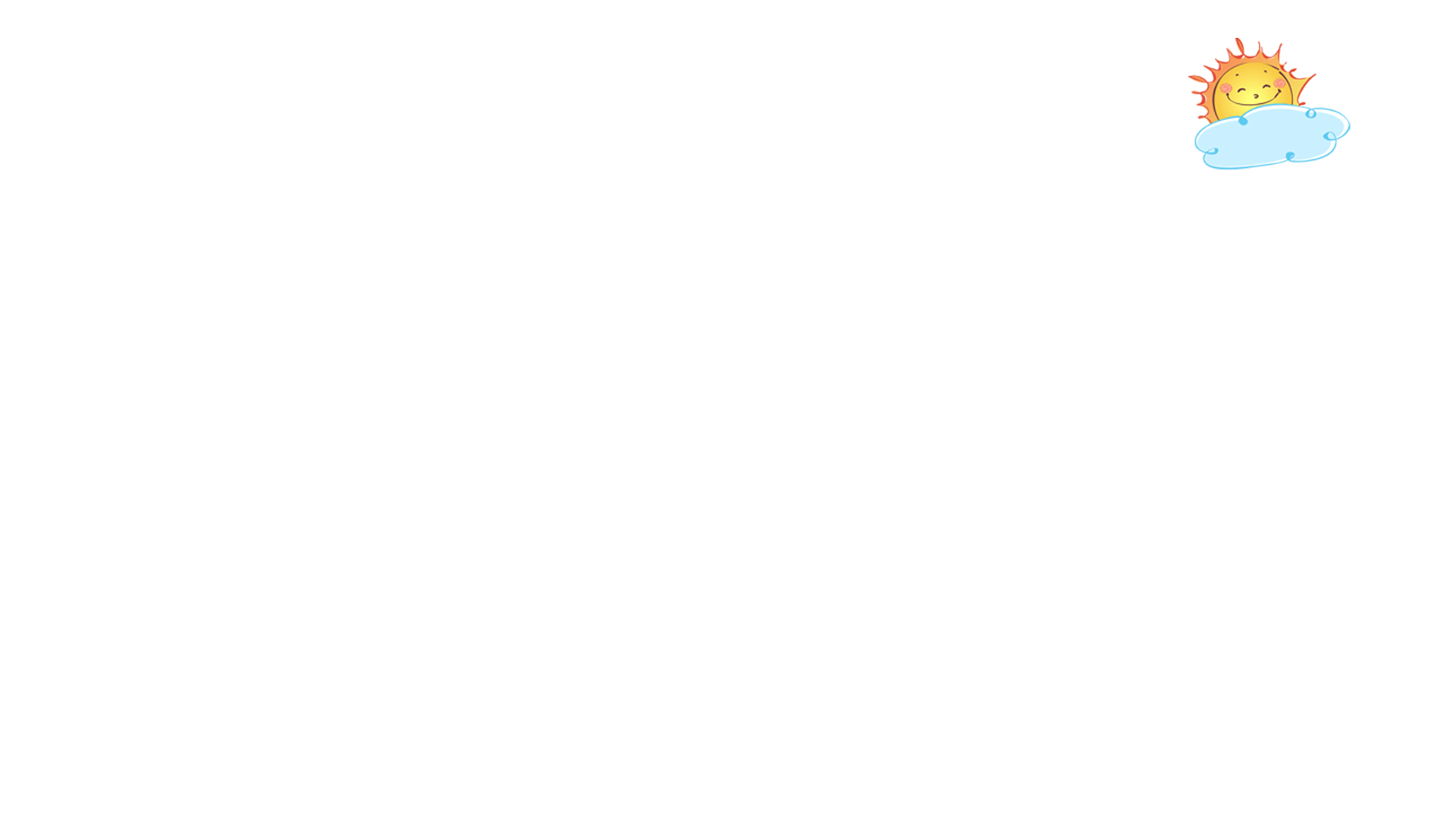 KHỞI ĐỘNG
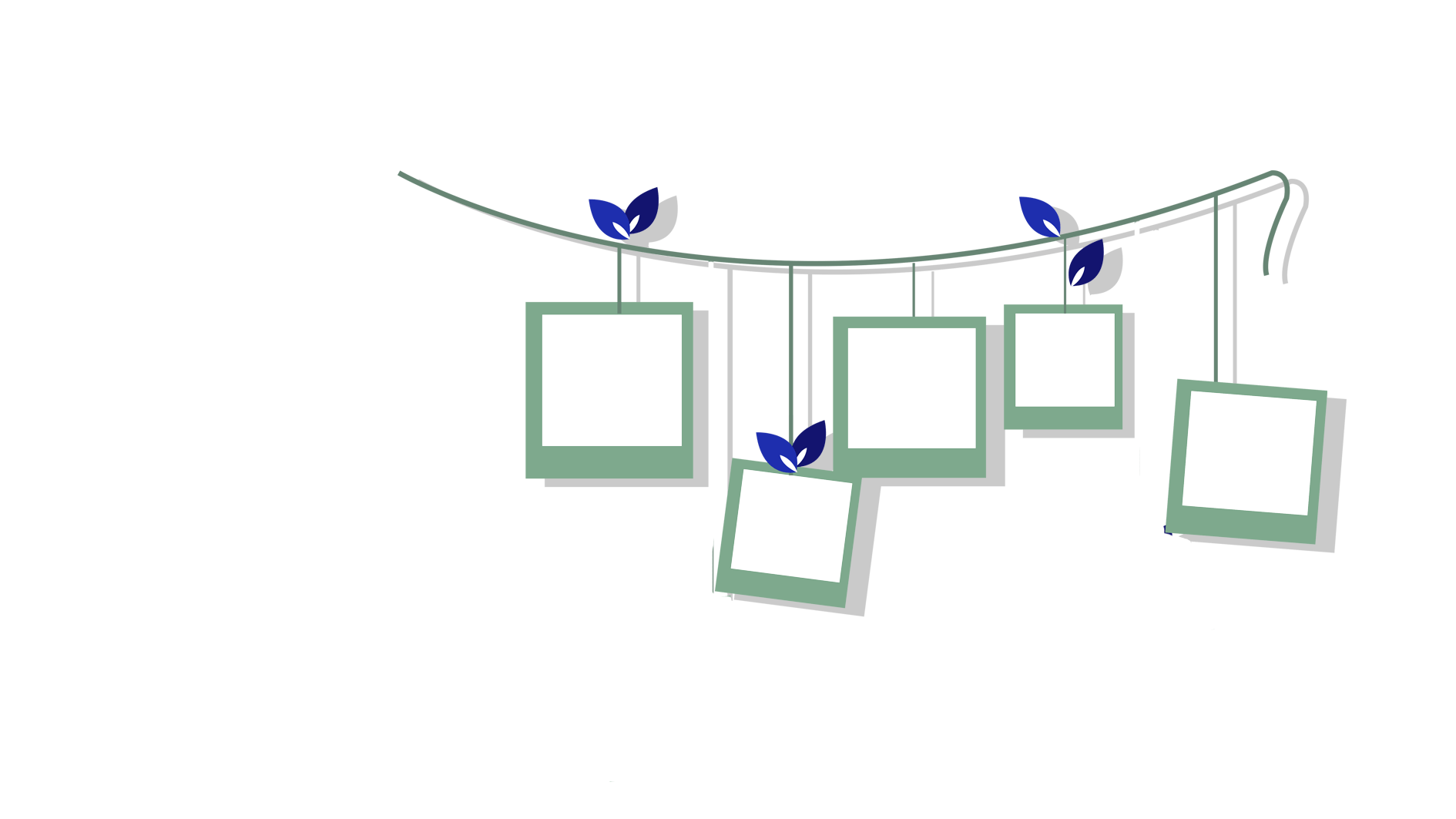 ??
ĐOÁN
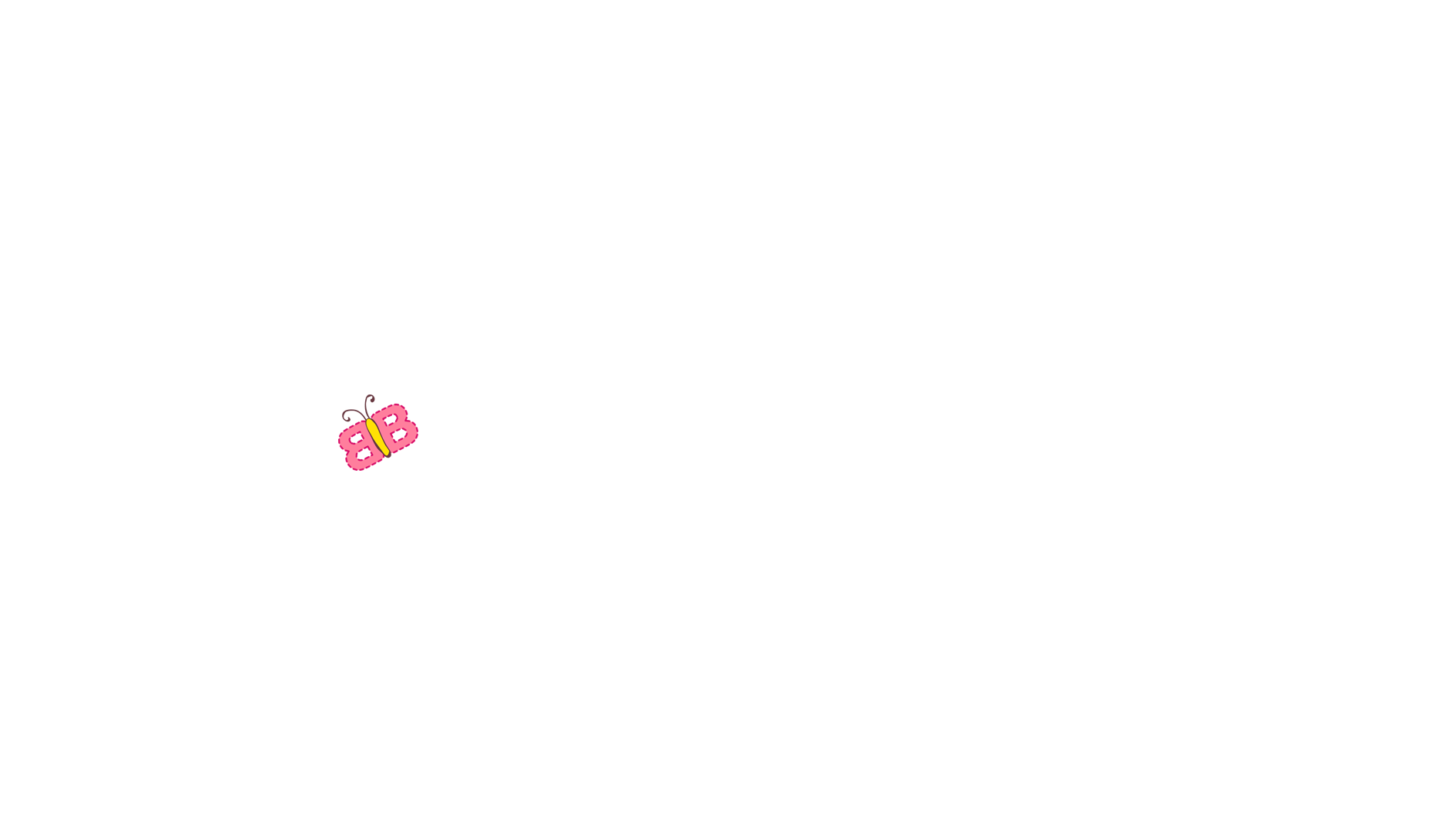 Ô
CHỮ
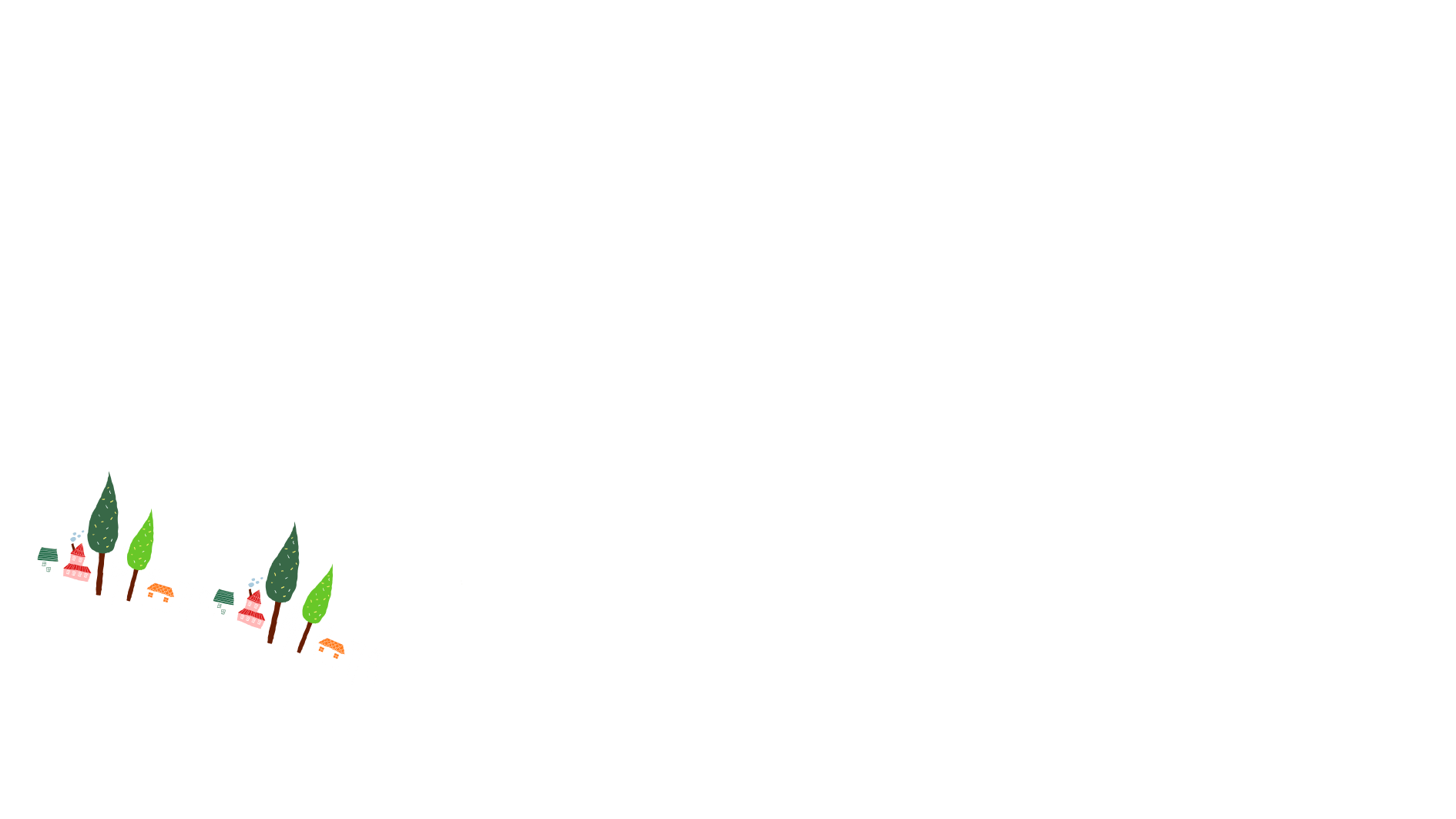 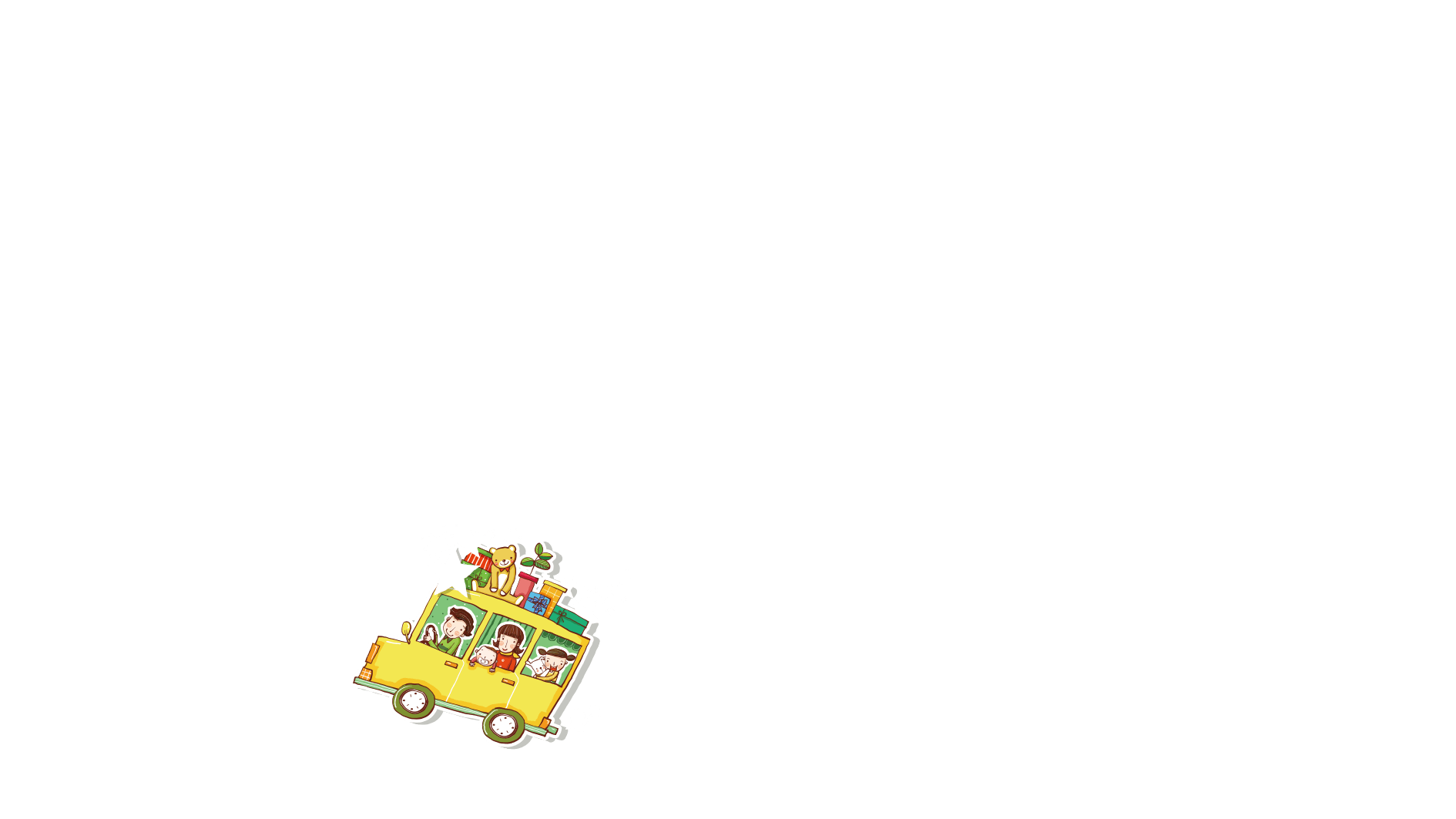 ！
！
！
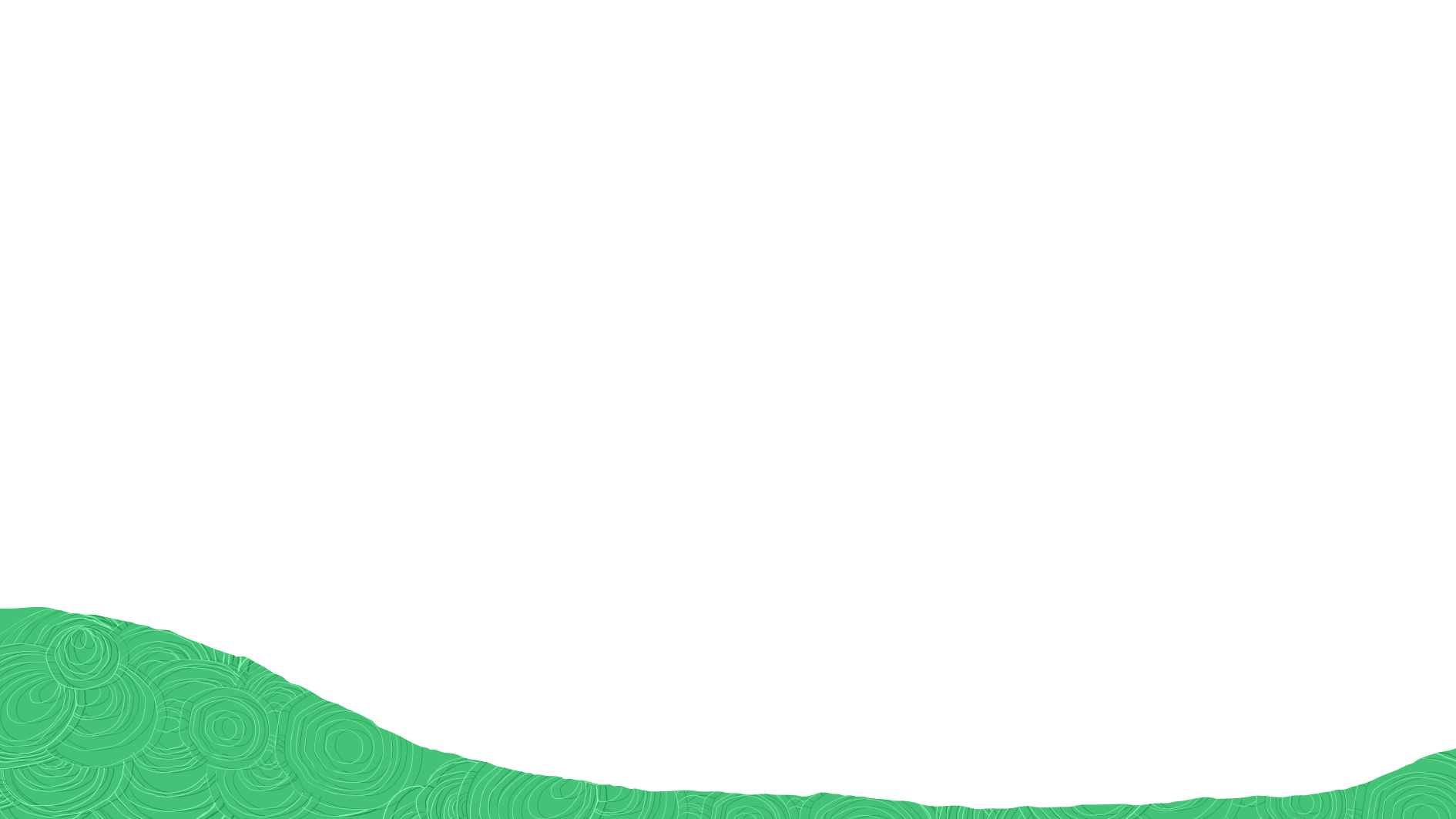 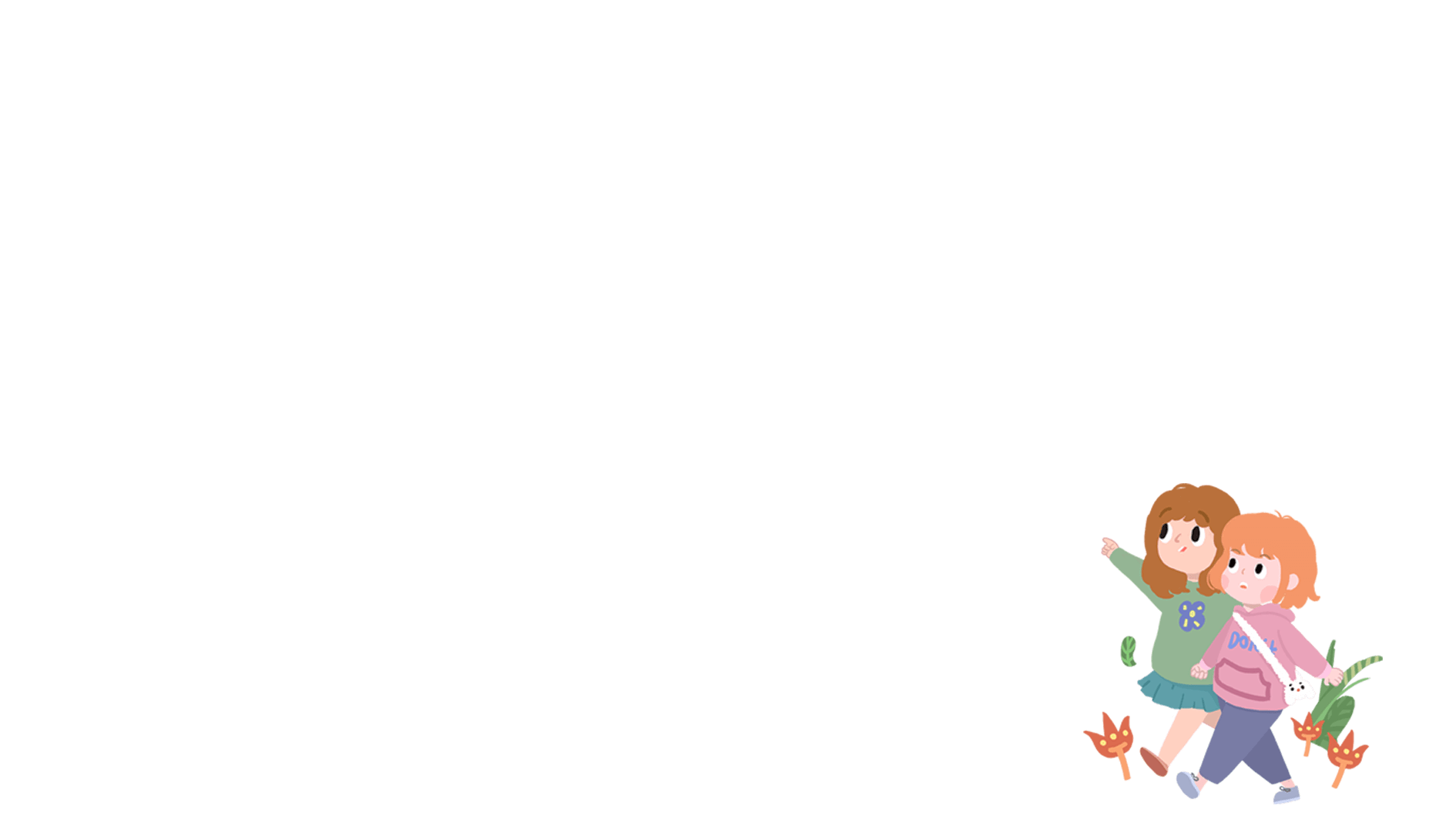 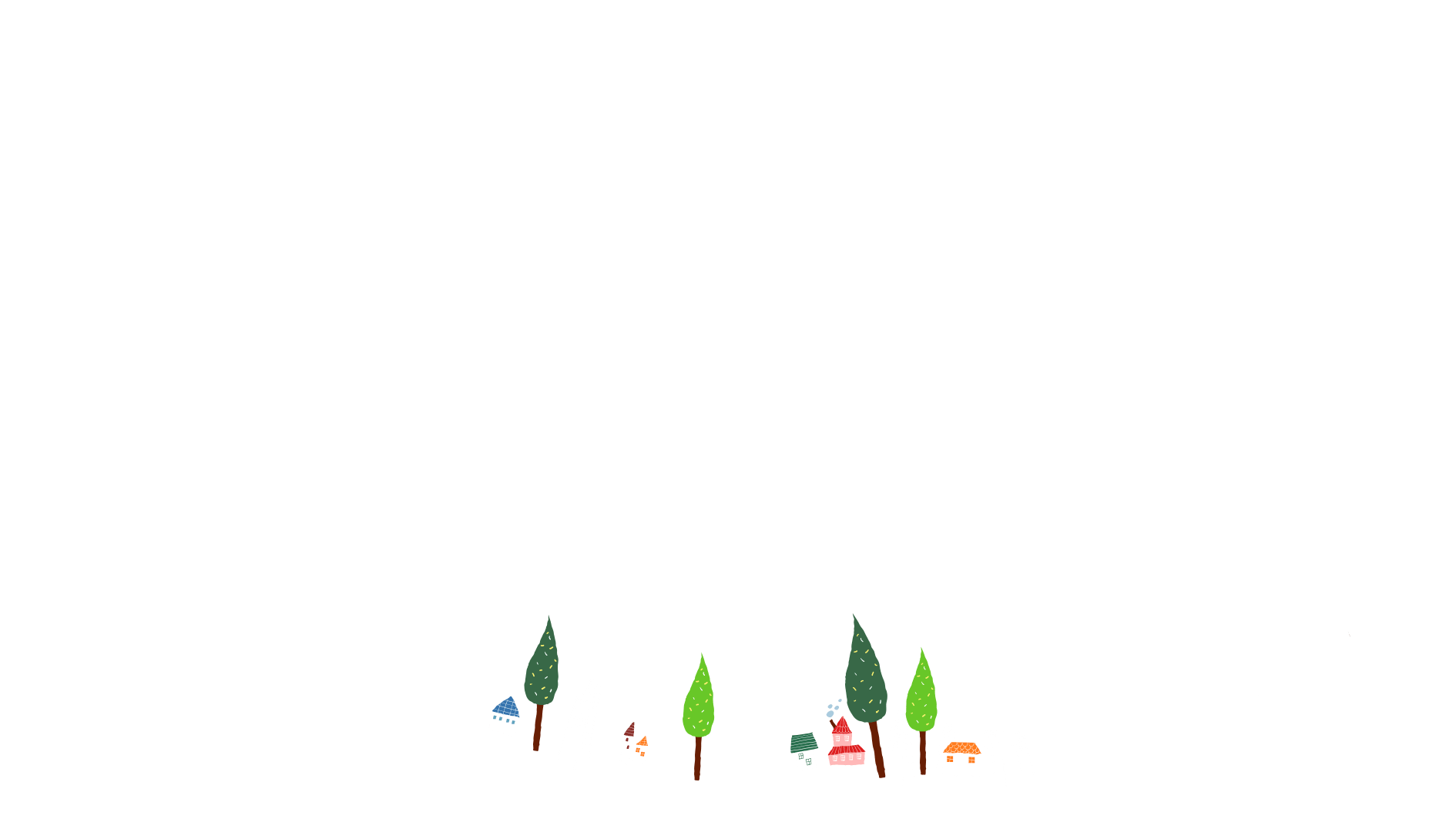 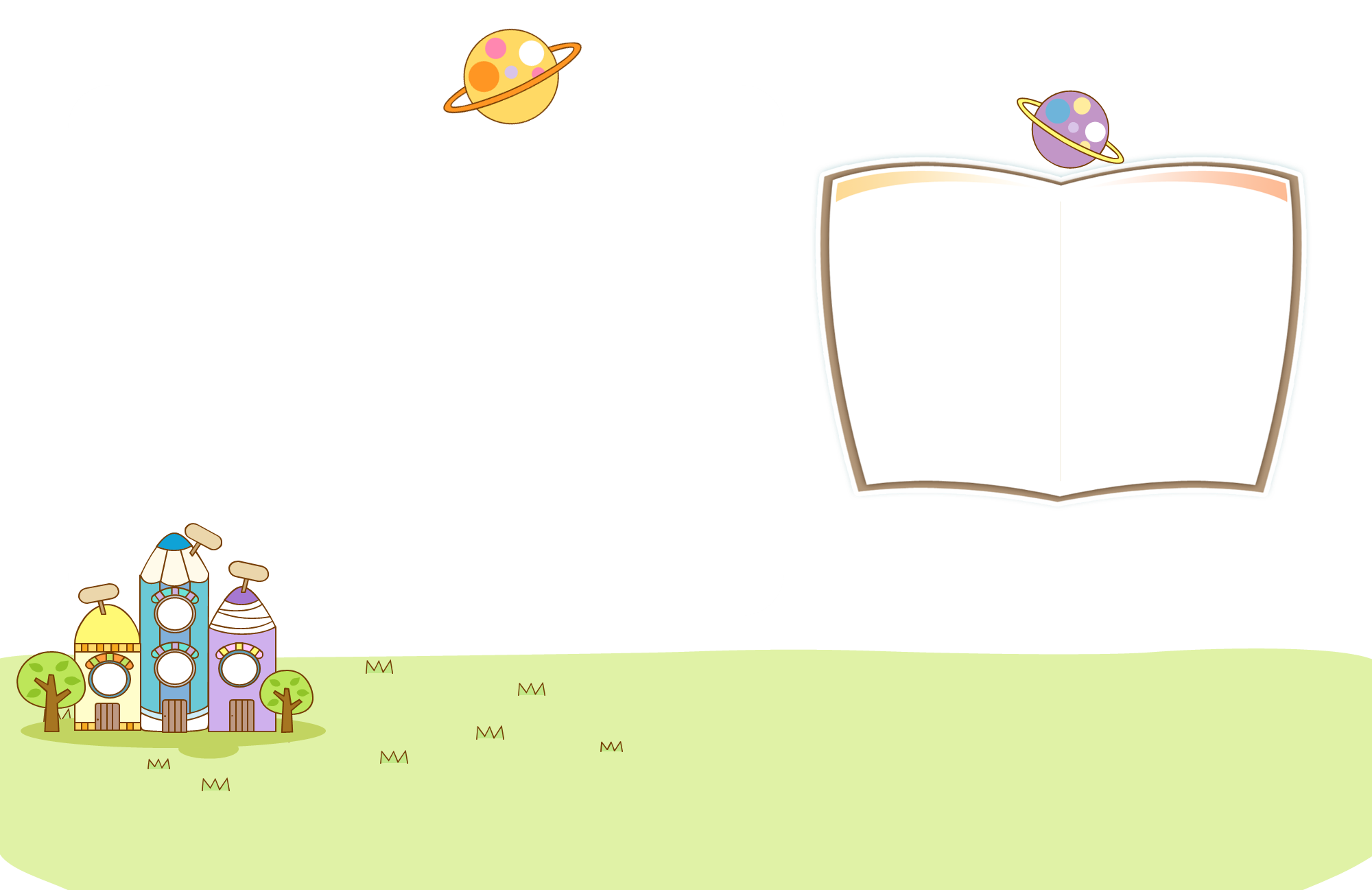 Câu hỏi 1
Đáp án

TRUYỀN THỐNG
Ô chữ gồm 11 chữ cái có nội dung nói về những giá trị tinh thần được hình thành trong lịch sử và truyền từ đời này sang đời khác
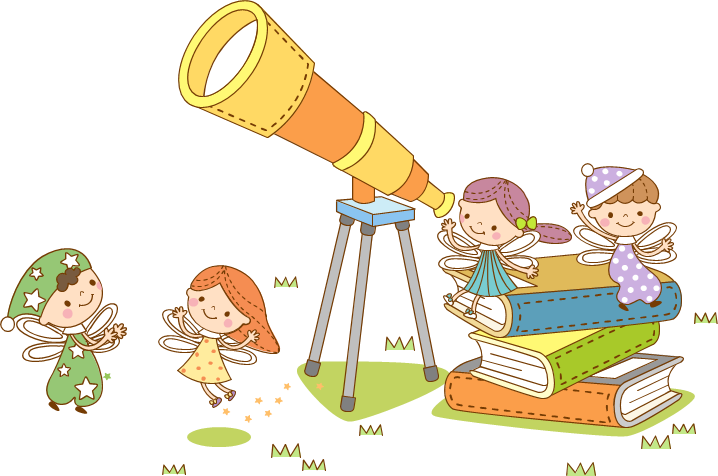 Xem đáp án
[Speaker Notes: Ms Huyền Phạm - 0936.082.789 – YOUTUBE: MsPham.  Facebook: Dạy và học cùng công nghệ.]
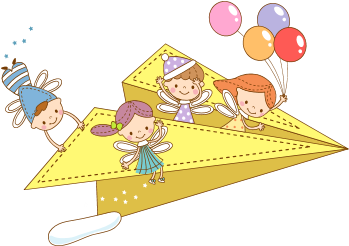 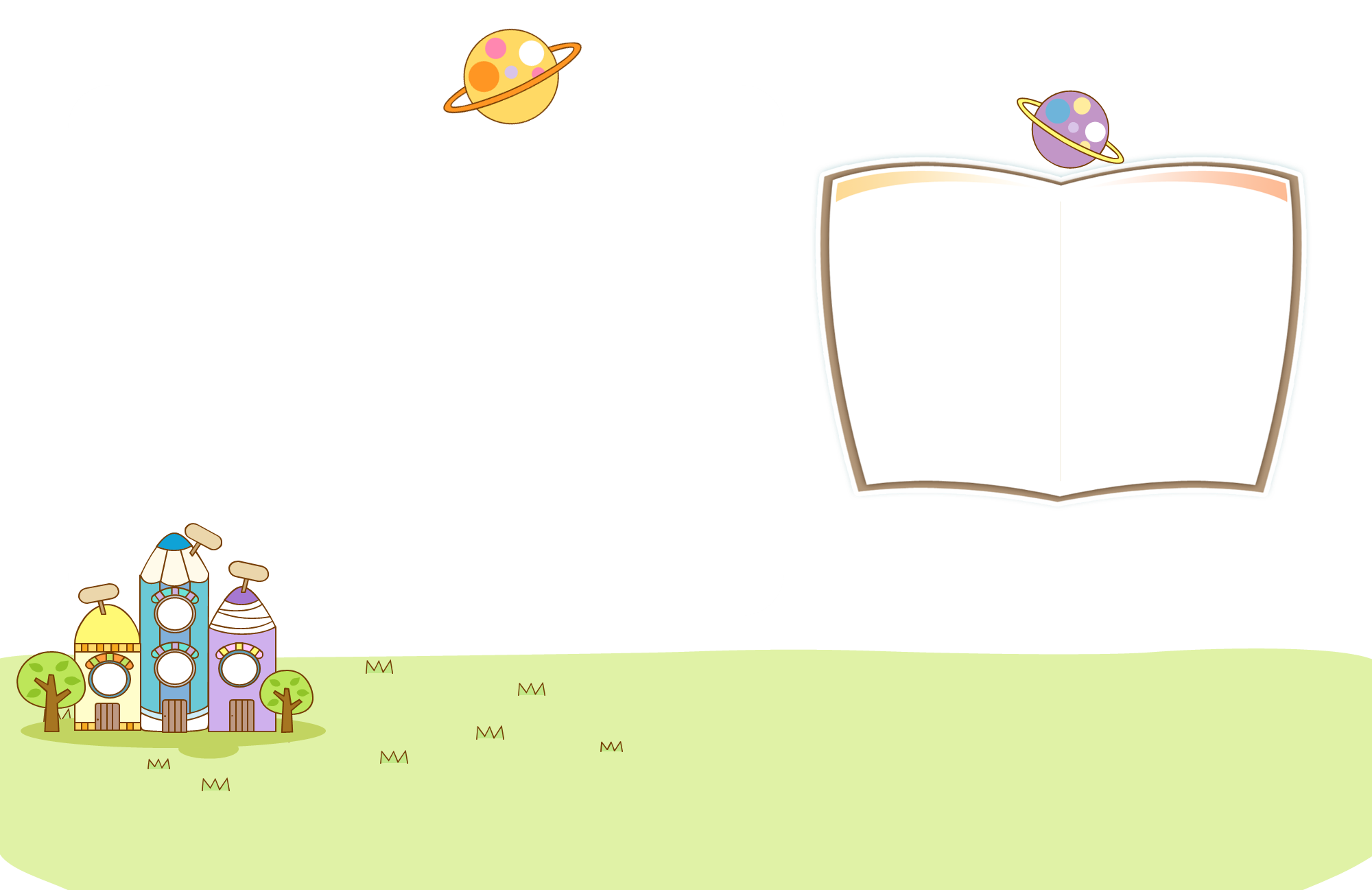 Câu hỏi 2
Đáp án

GIA ĐÌNH
Ô chữ gồm 7 chữ cái có nội dung nói về đơn vị xã hội gồm cha mẹ, con cái đôi khi có cả ông bà
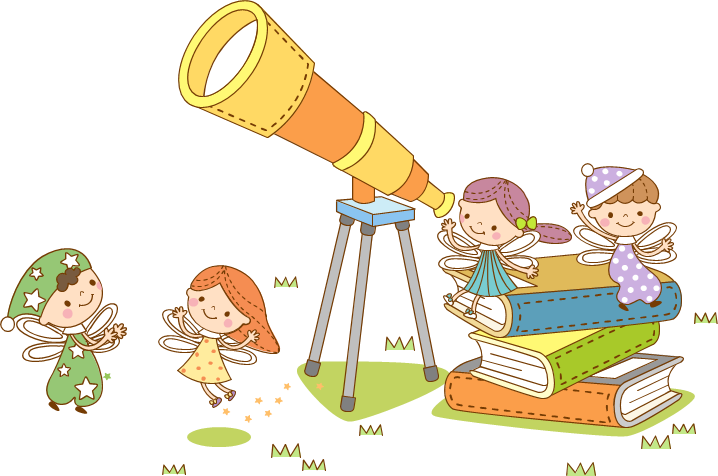 Xem đáp án
[Speaker Notes: Ms Huyền Phạm - 0936.082.789 – YOUTUBE: MsPham.  Facebook: Dạy và học cùng công nghệ.]
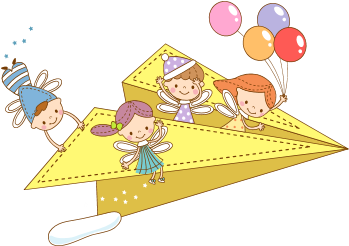 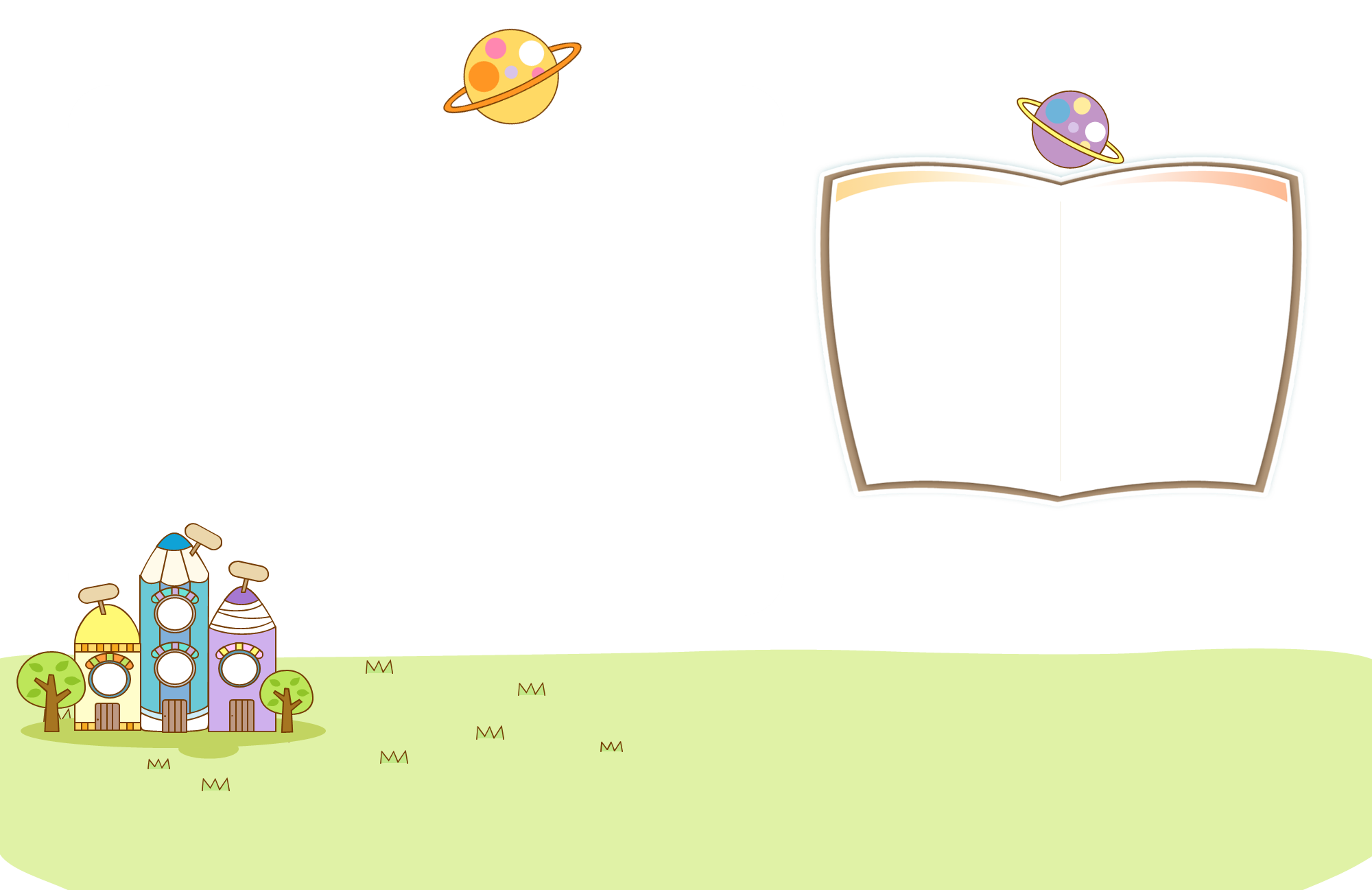 Câu hỏi 3
Đáp án

DÒNG HỌ
Ô chữ gồm 6 chữ cái có nội dung: 
Chỉ toàn thể nói chung những người cùng huyết thống làm thành các thế hệ nối tiếp.
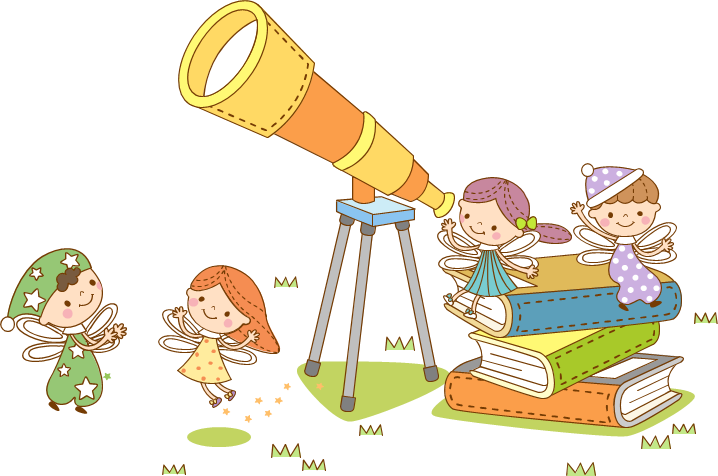 Xem đáp án
[Speaker Notes: Ms Huyền Phạm - 0936.082.789 – YOUTUBE: MsPham.  Facebook: Dạy và học cùng công nghệ.]
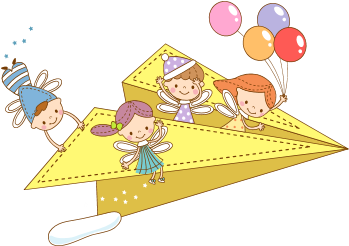 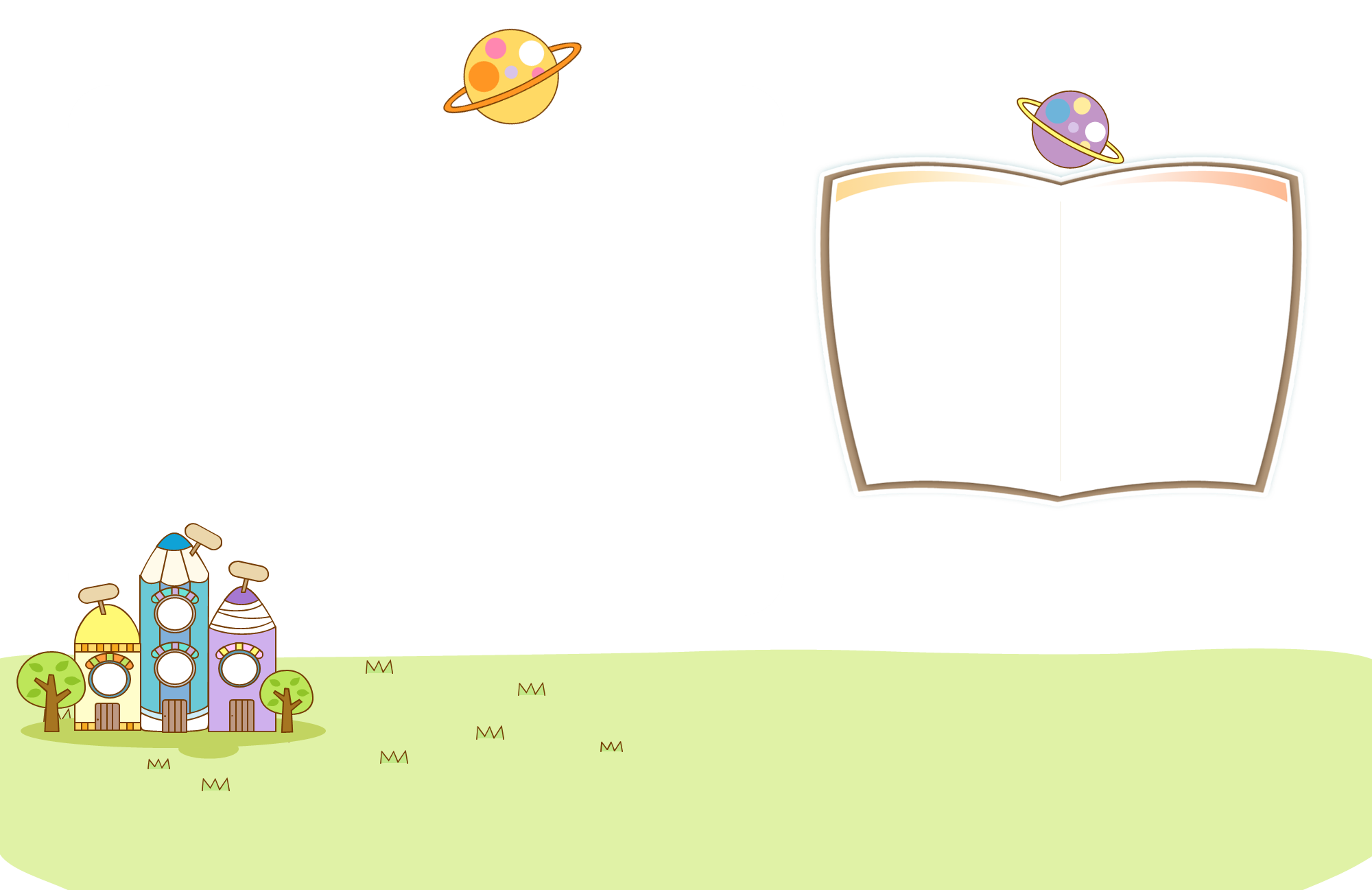 Câu hỏi 4
     10 Chữ cái  - việc làm lâu dài nuôi sống mình
Đáp án

NGHỀ NGHIỆP
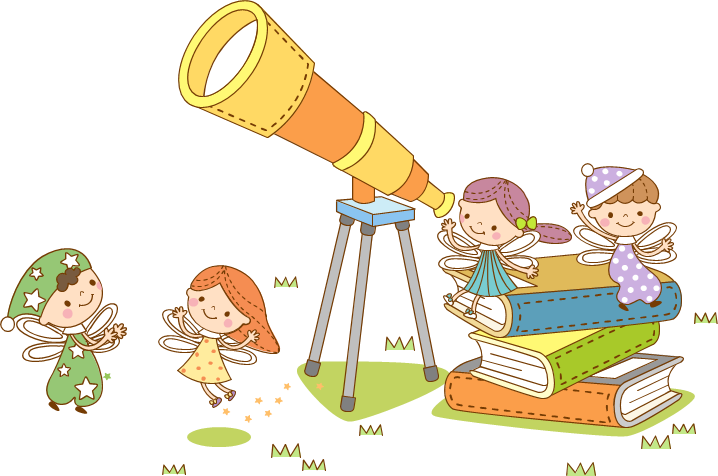 Xem đáp án
[Speaker Notes: Ms Huyền Phạm - 0936.082.789 – YOUTUBE: MsPham.  Facebook: Dạy và học cùng công nghệ.]
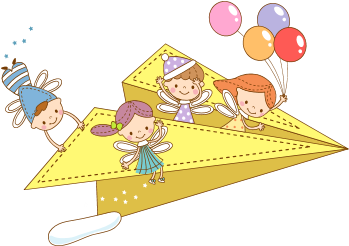 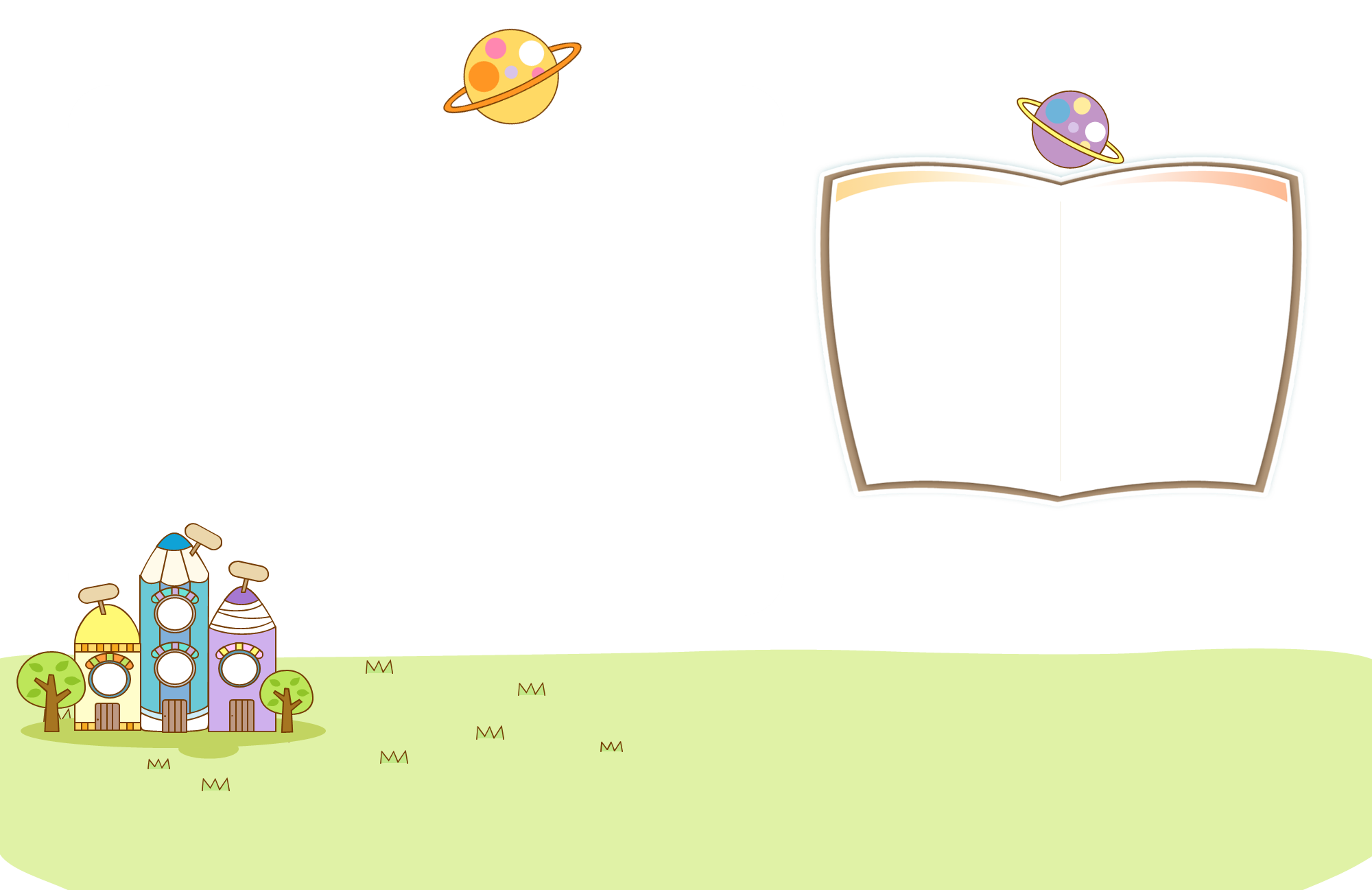 Câu hỏi 5
Một từ có 7 chữ cái có nghĩa là : ham học, chăm học
Đáp án

HIẾU HỌC
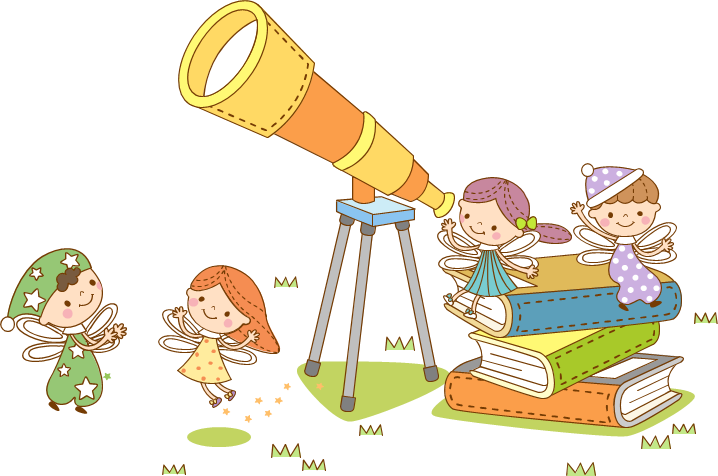 Xem đáp án
[Speaker Notes: Ms Huyền Phạm - 0936.082.789 – YOUTUBE: MsPham.  Facebook: Dạy và học cùng công nghệ.]
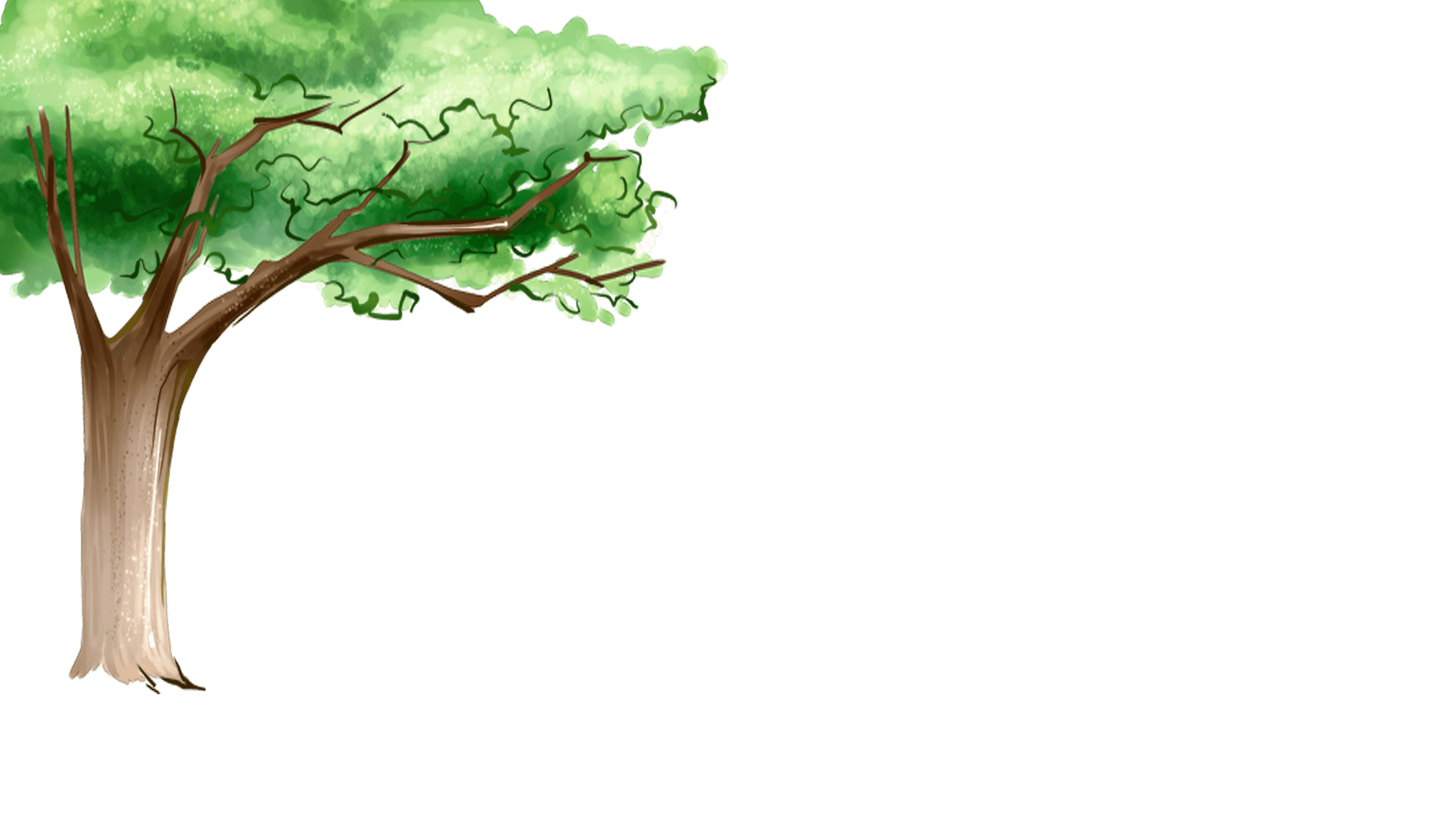 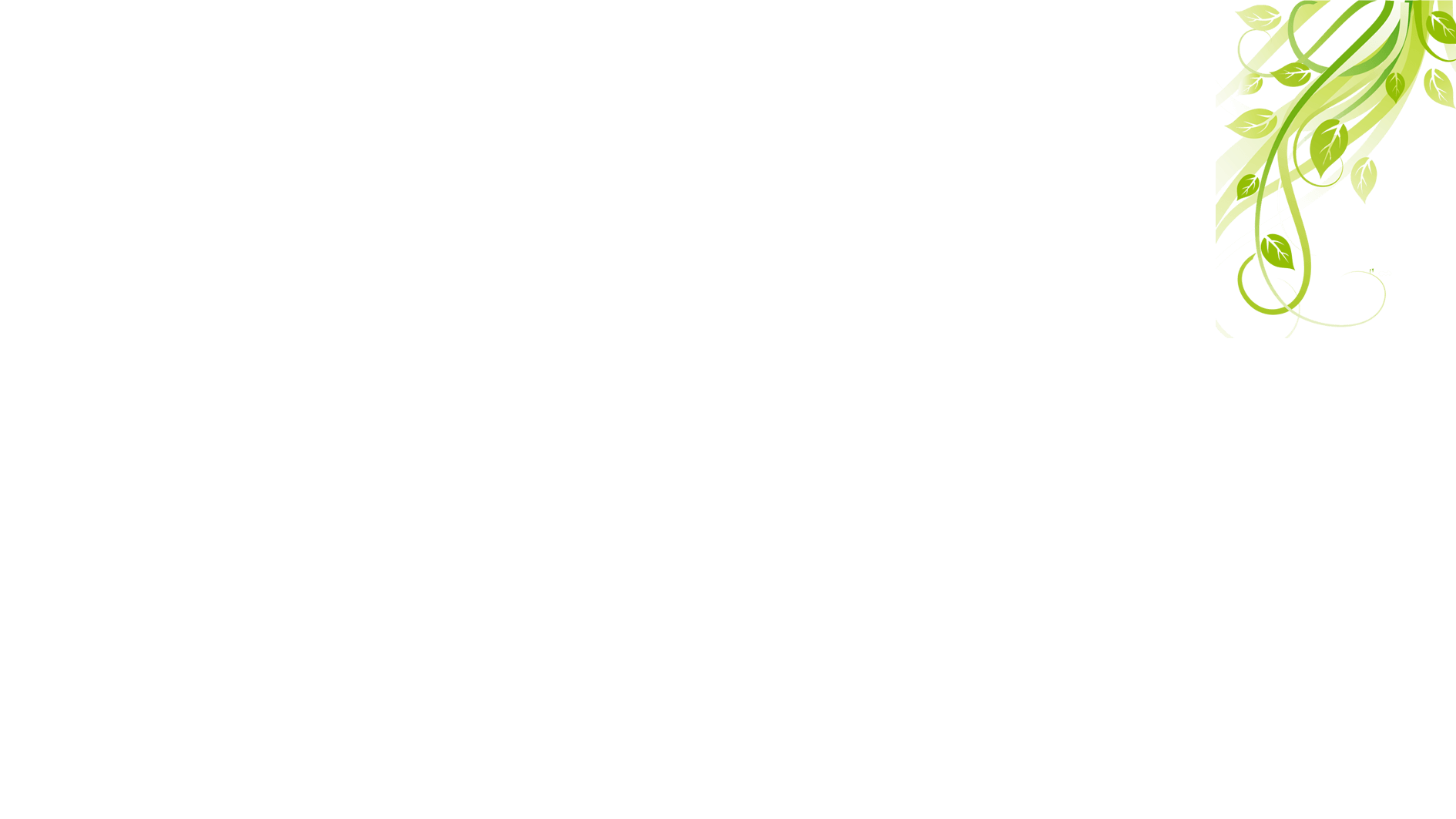 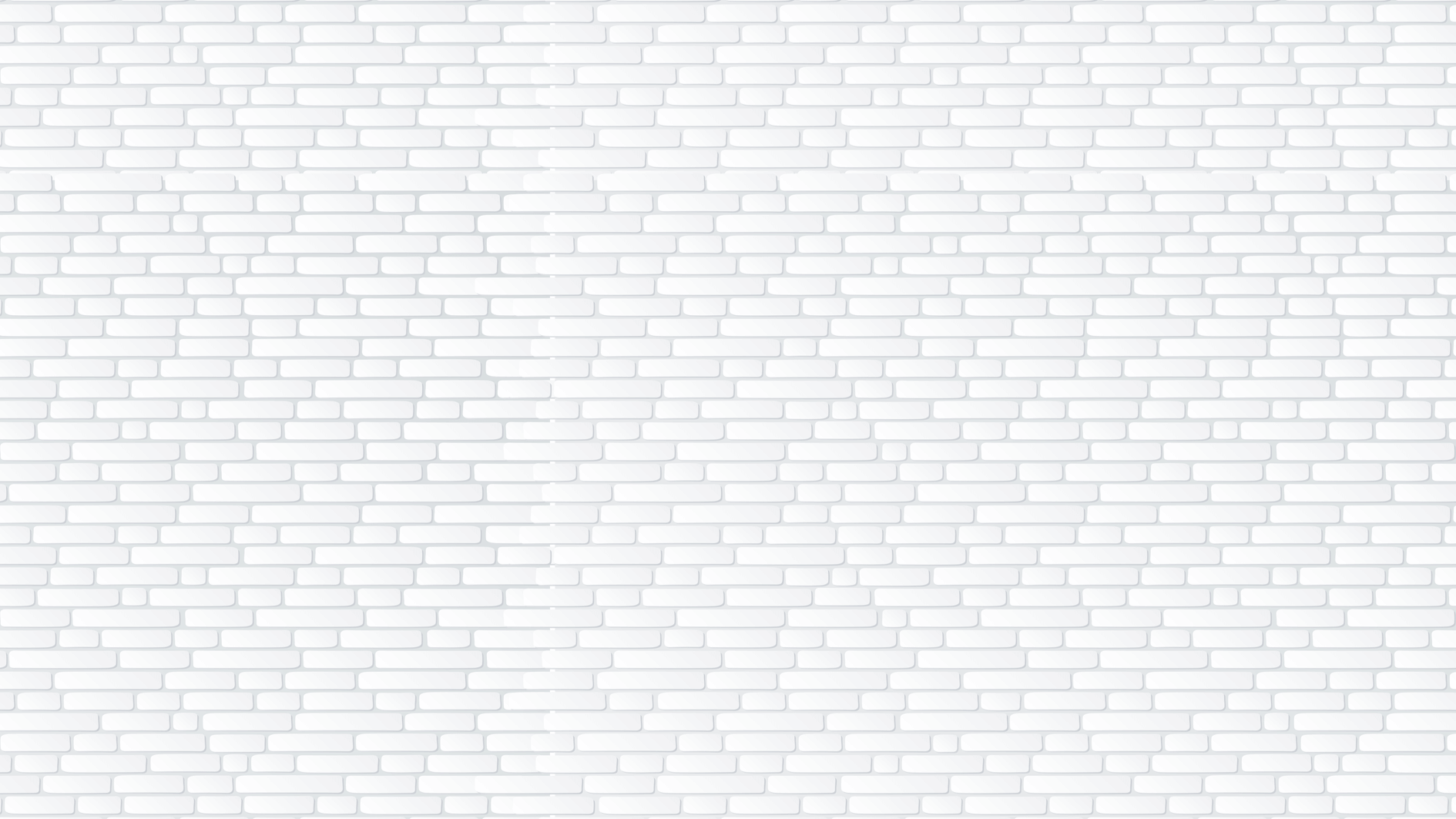 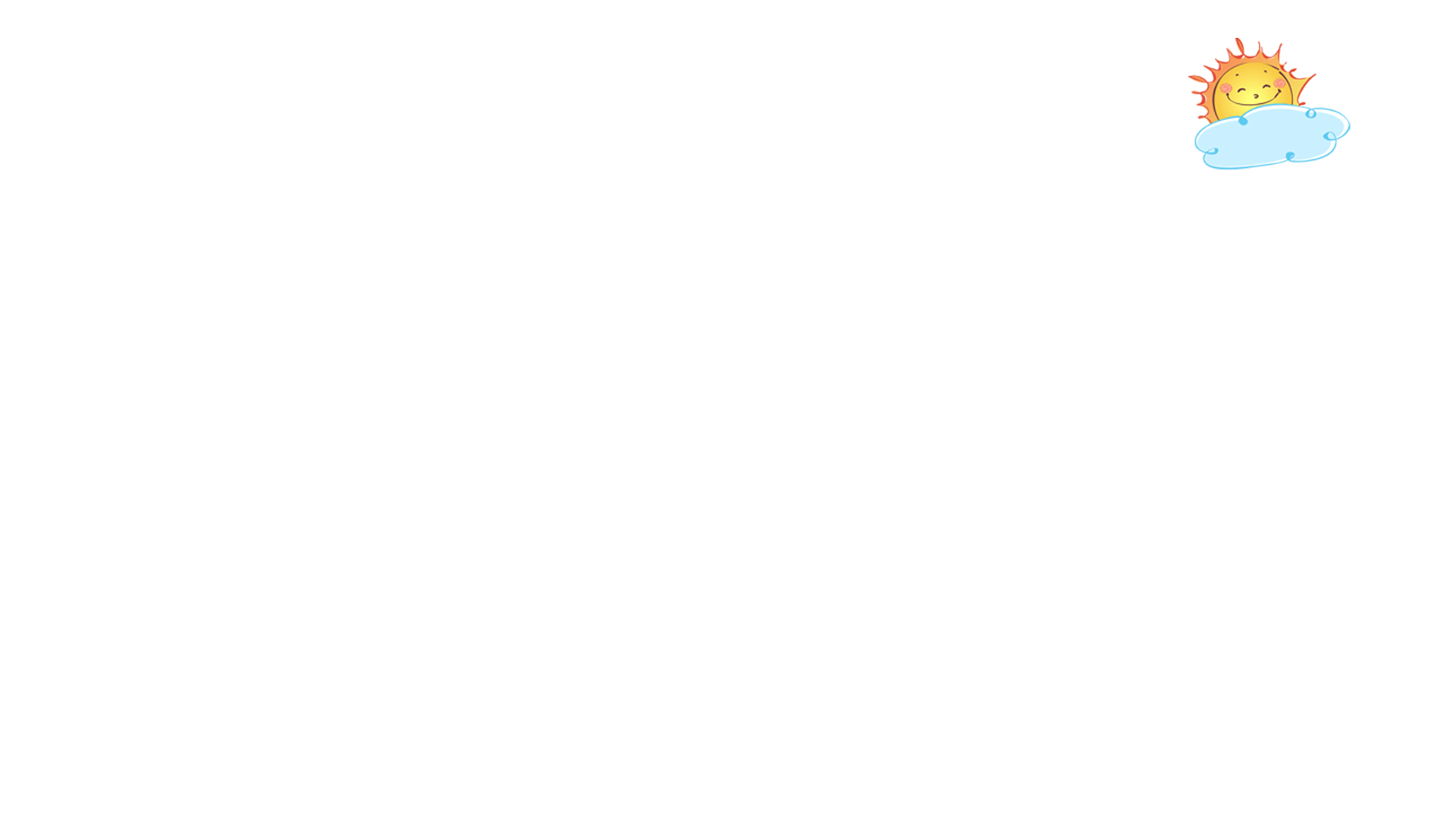 MỘT SỐ TRUYỀN THỐNG TỐT ĐẸP
CỦA GIA ĐÌNH, DÒNG HỌ Ở HẢI PHÒNG
Hướng dẫn tìm hiểu truyền thống tốt đẹp của gia đình dòng học tại Hải Phòng
Giữ gìn và phát huy truyền thống tốt đẹp của GĐDH HP
3
1
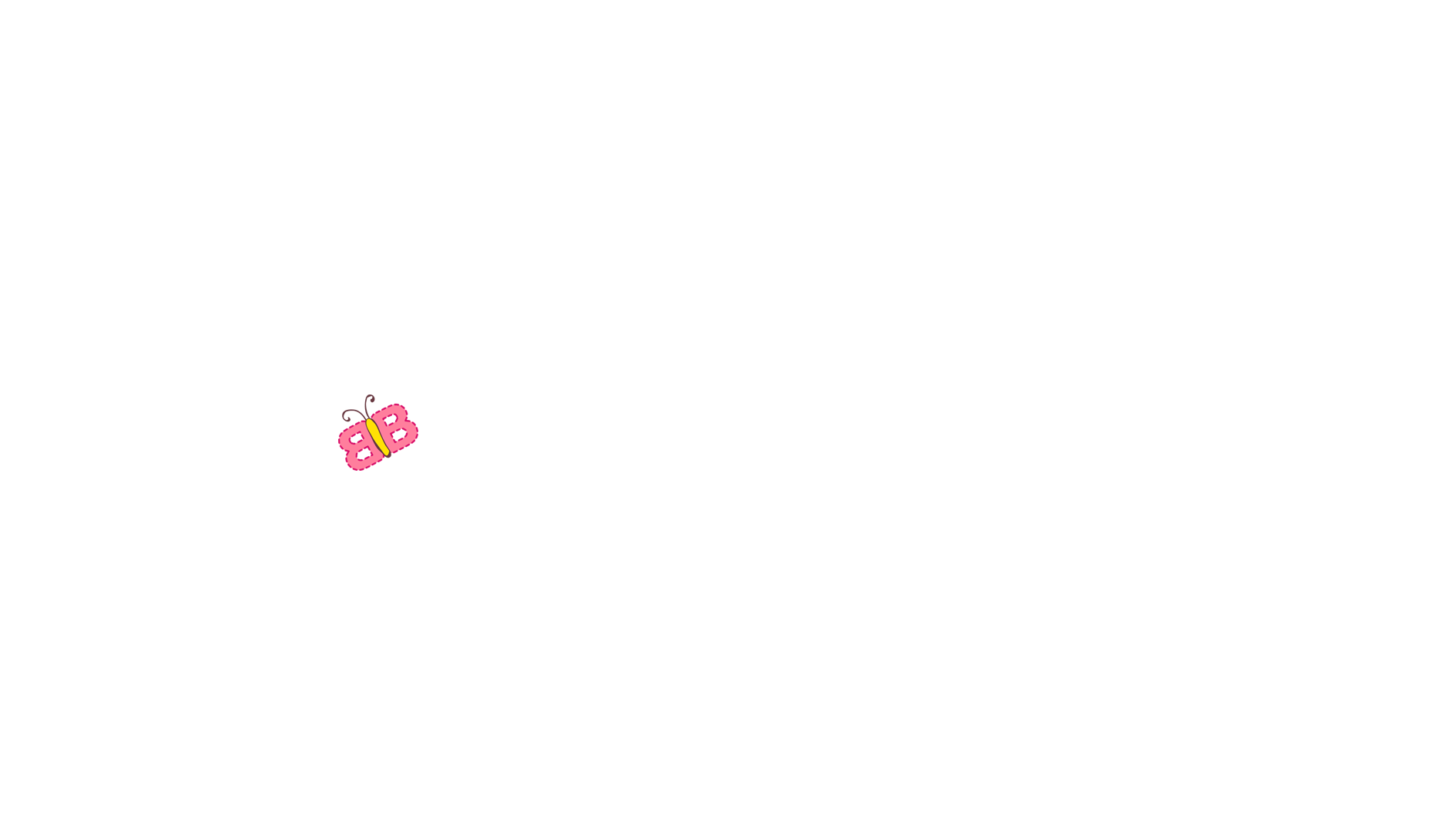 Báo cáo sản phẩm tìm hiểu truyền thống tốt đẹp của GĐDH HP
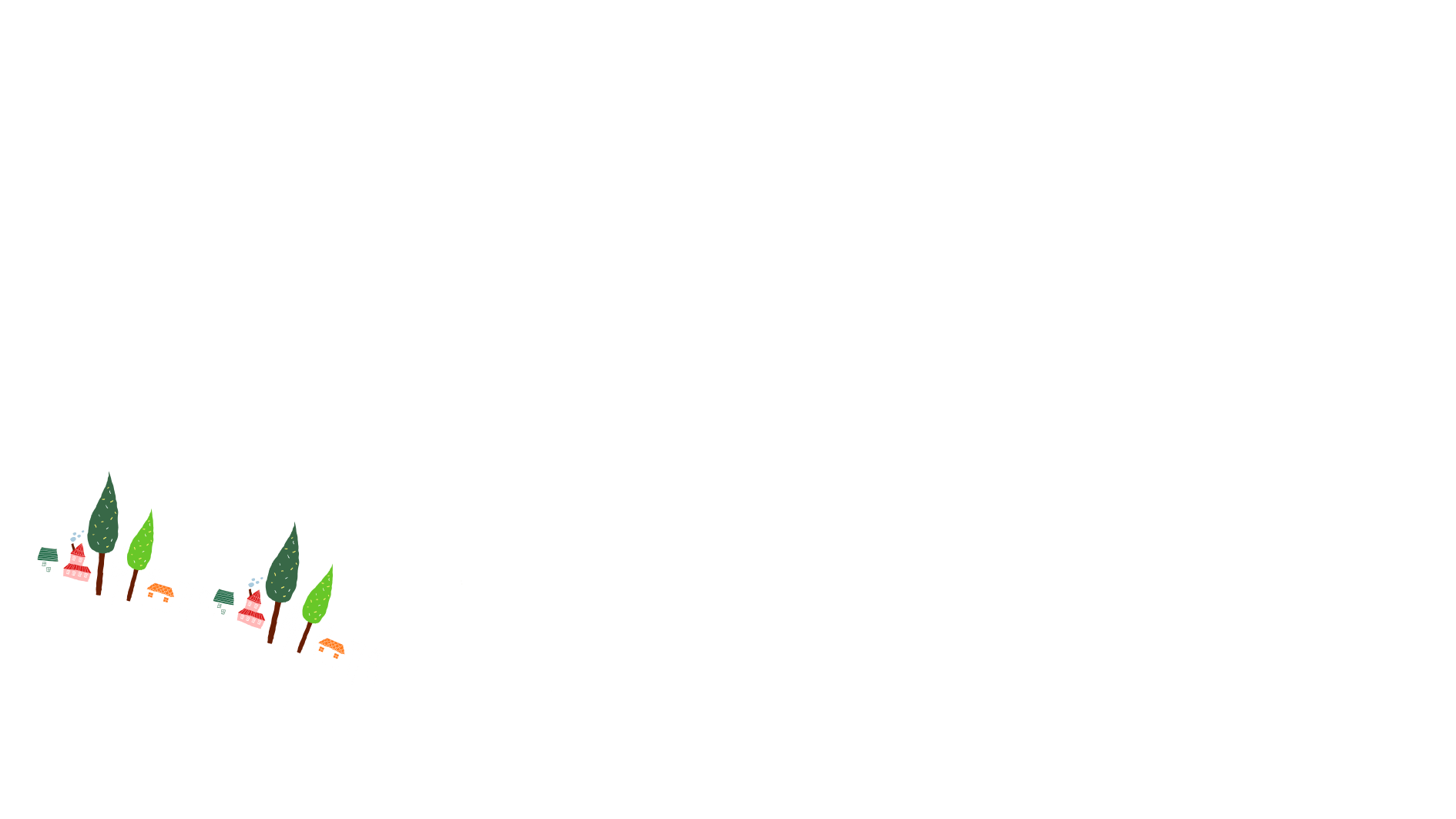 4
2
Luyện tập, vận dụng
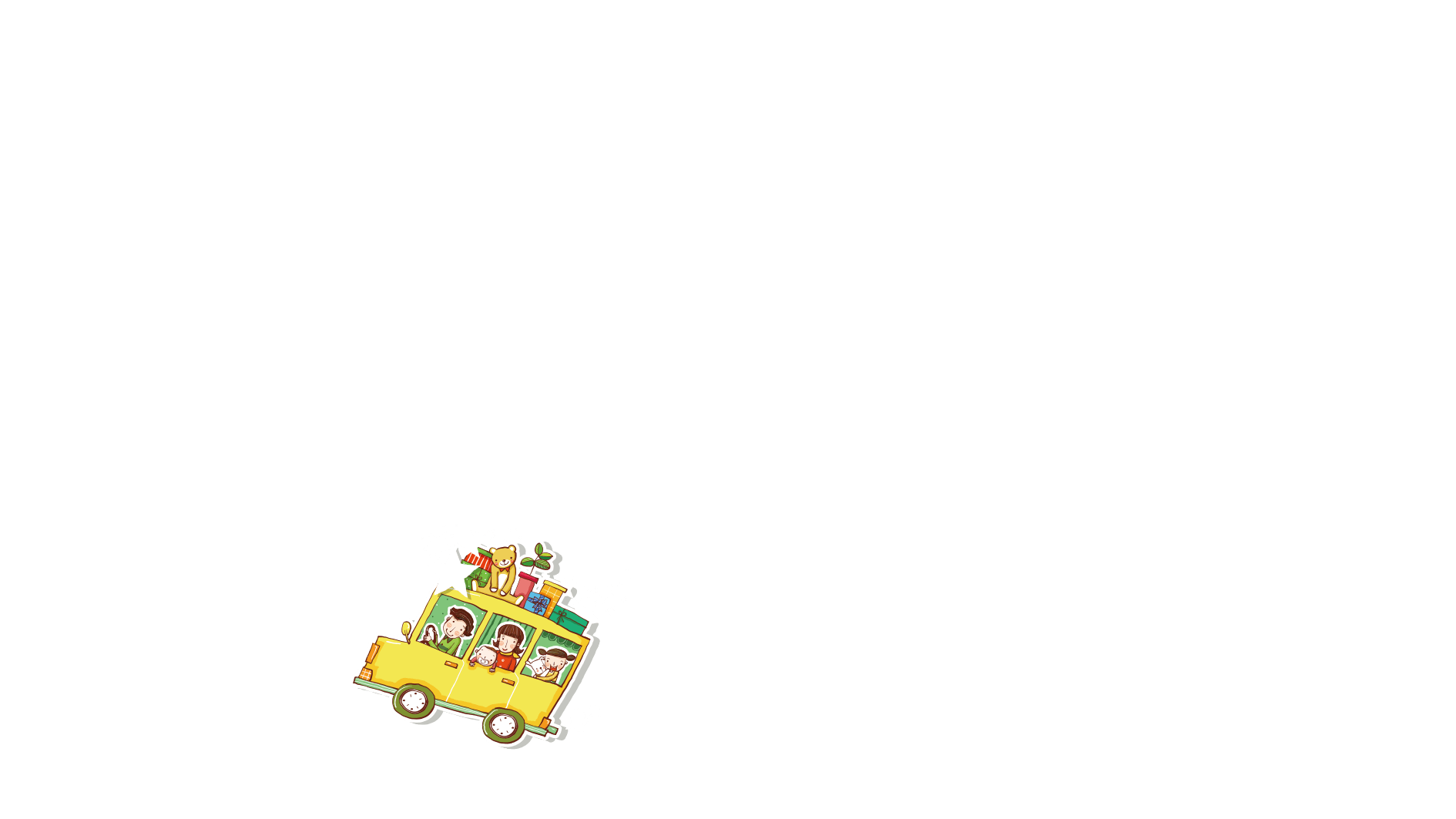 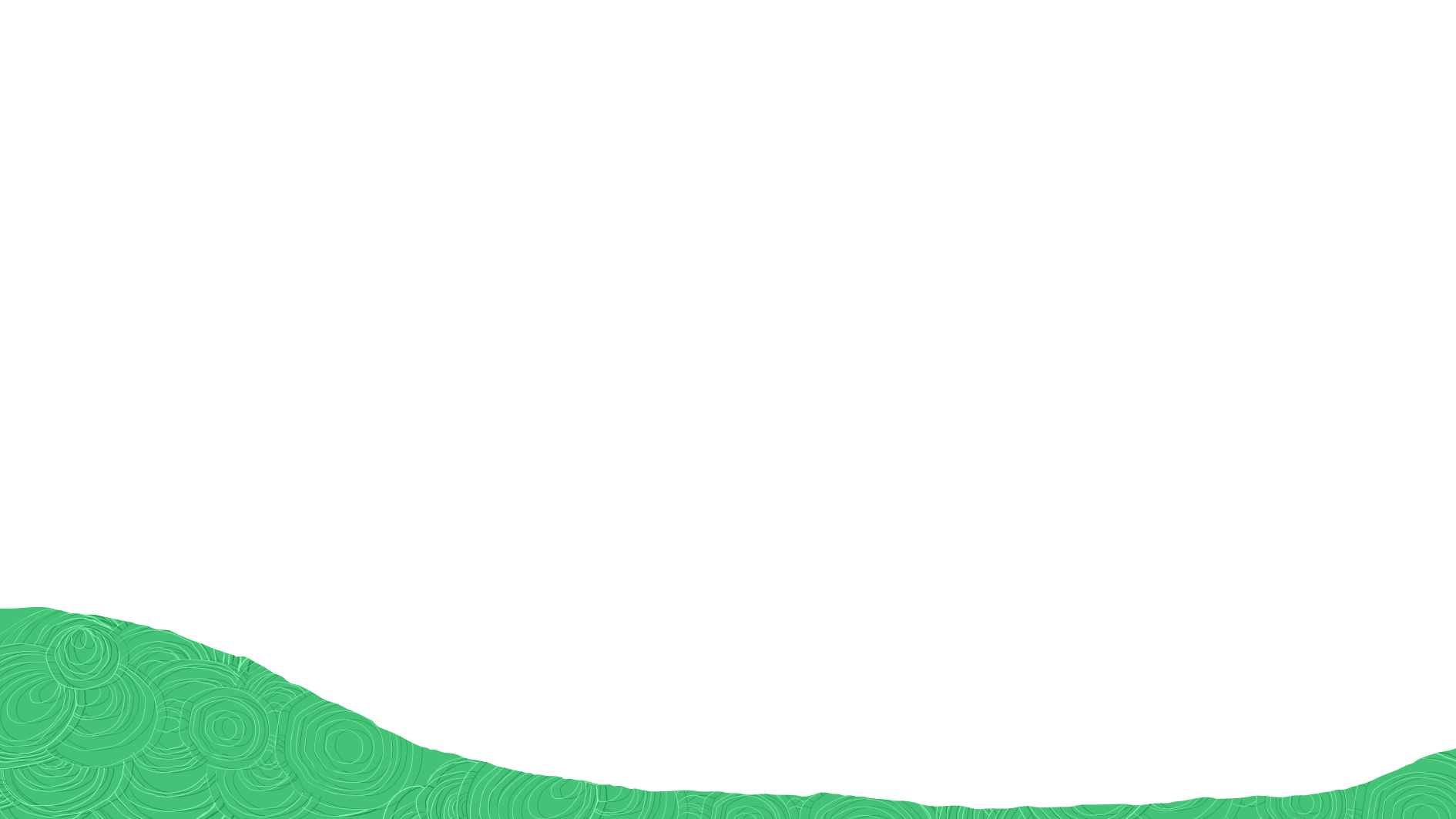 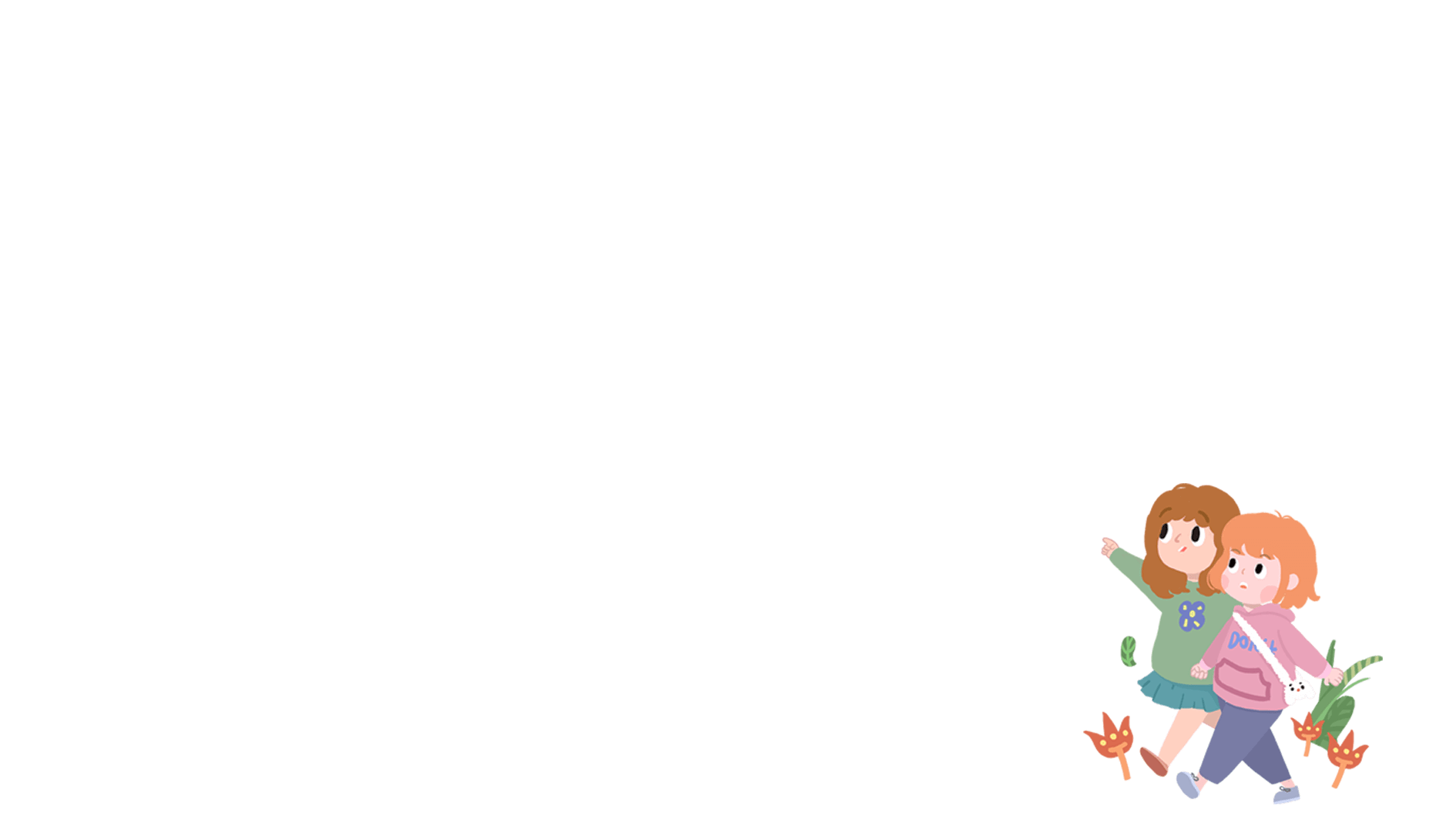 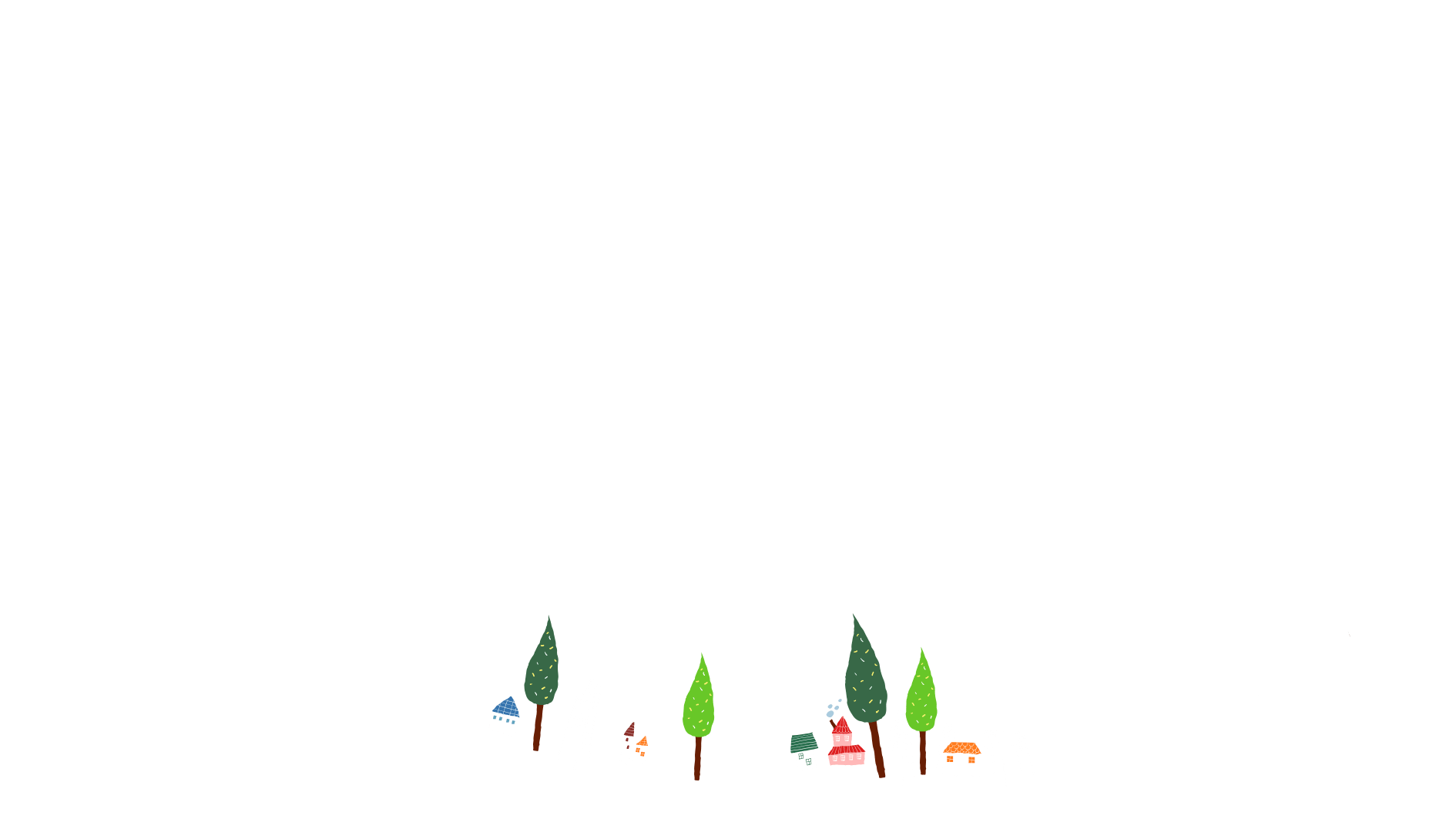 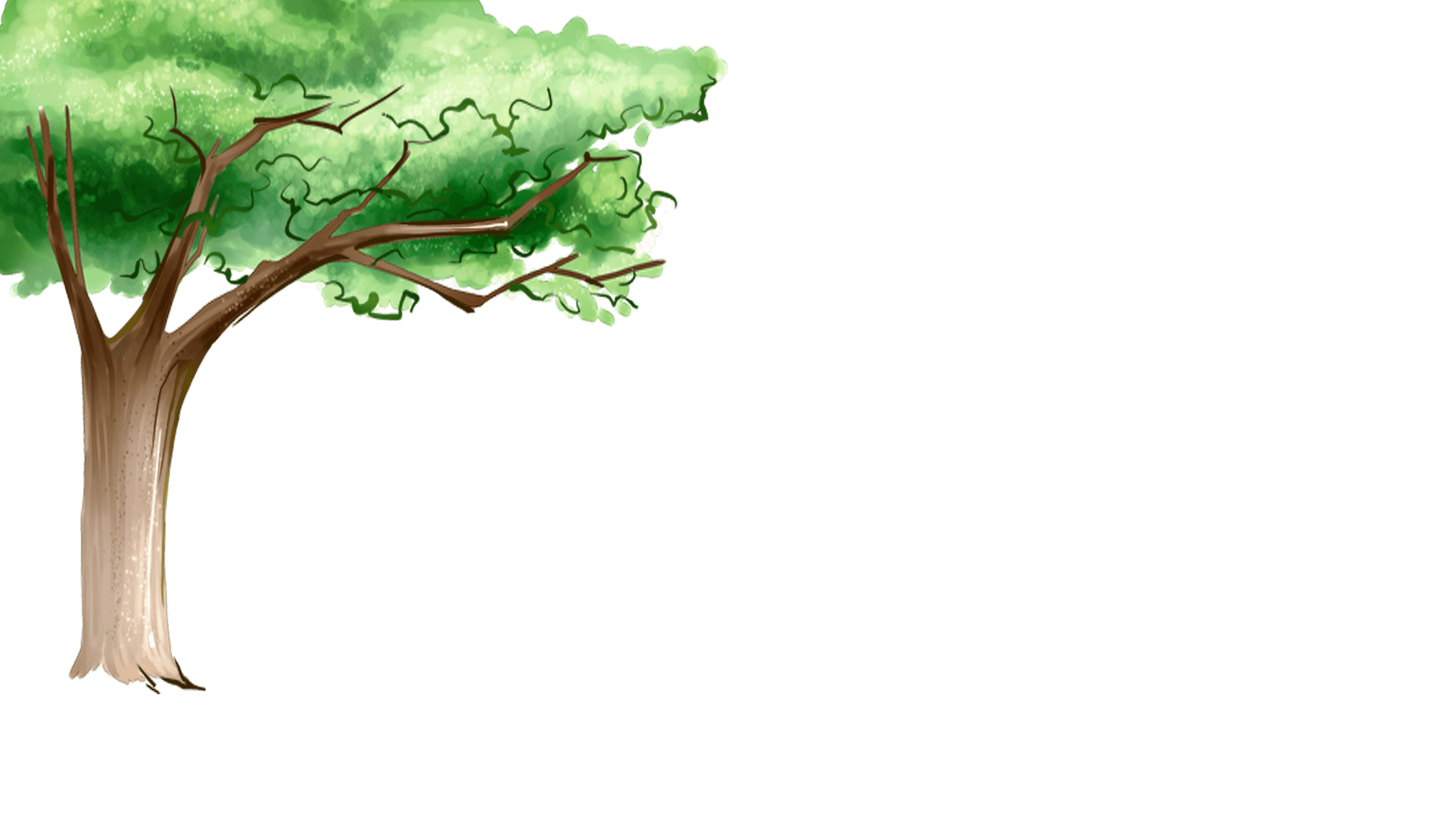 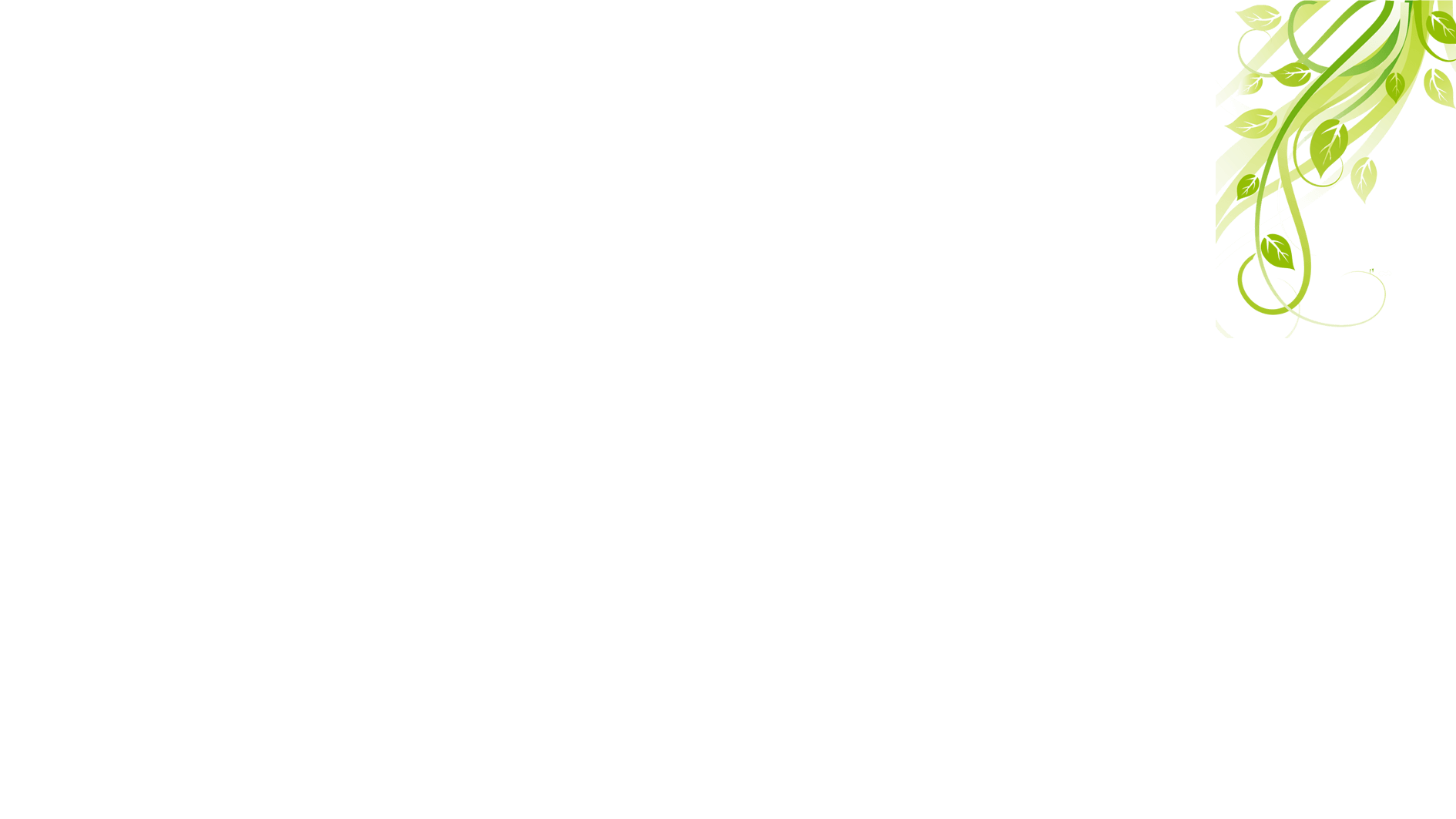 TRUYỀN THỐNG TỐT ĐẸP 
CỦA GIA ĐÌNH, DÒNG HỌ Ở HẢI PHÒNG
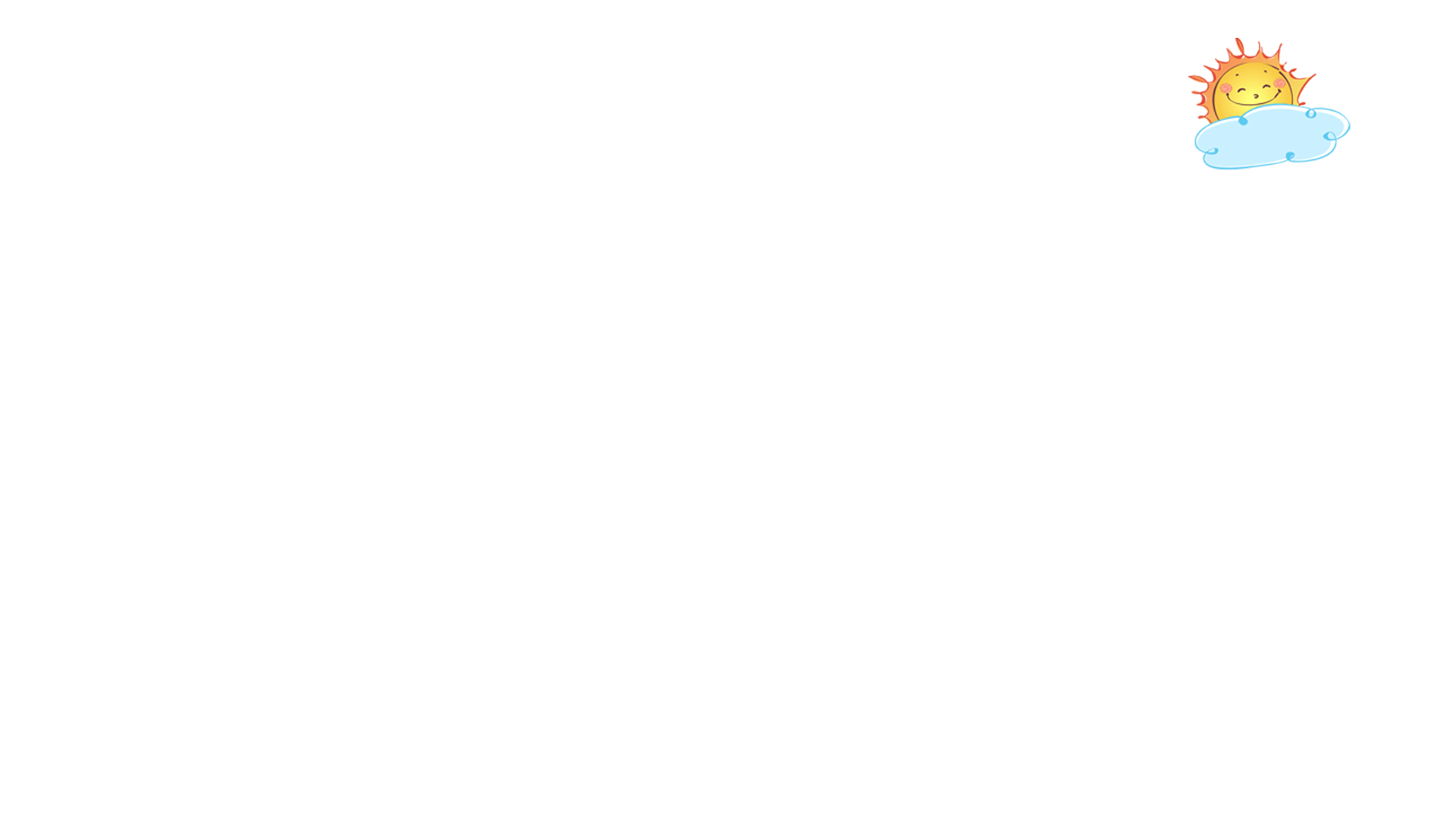 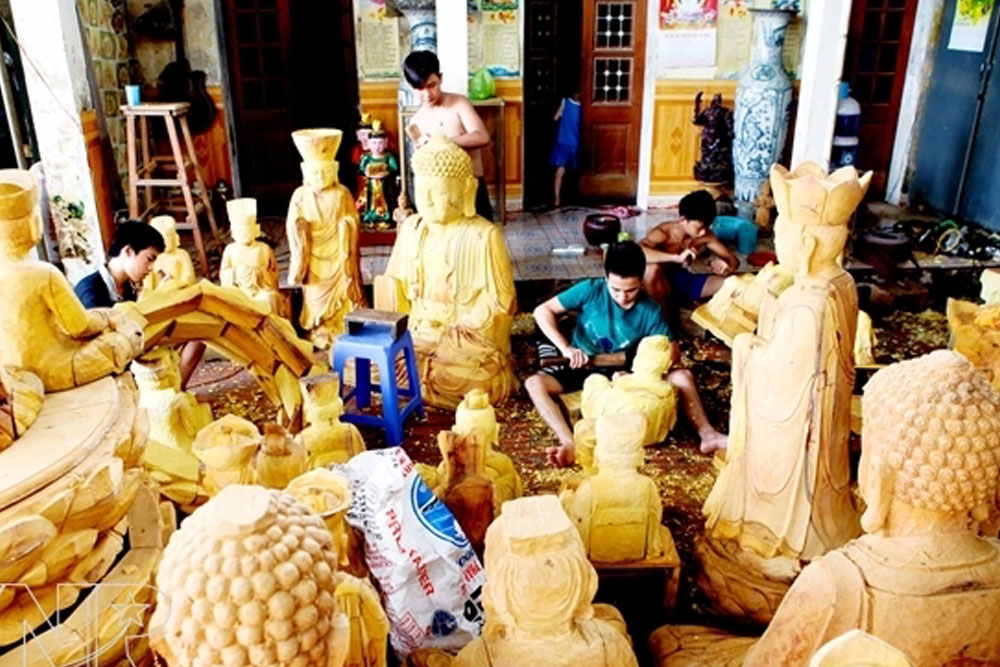 1
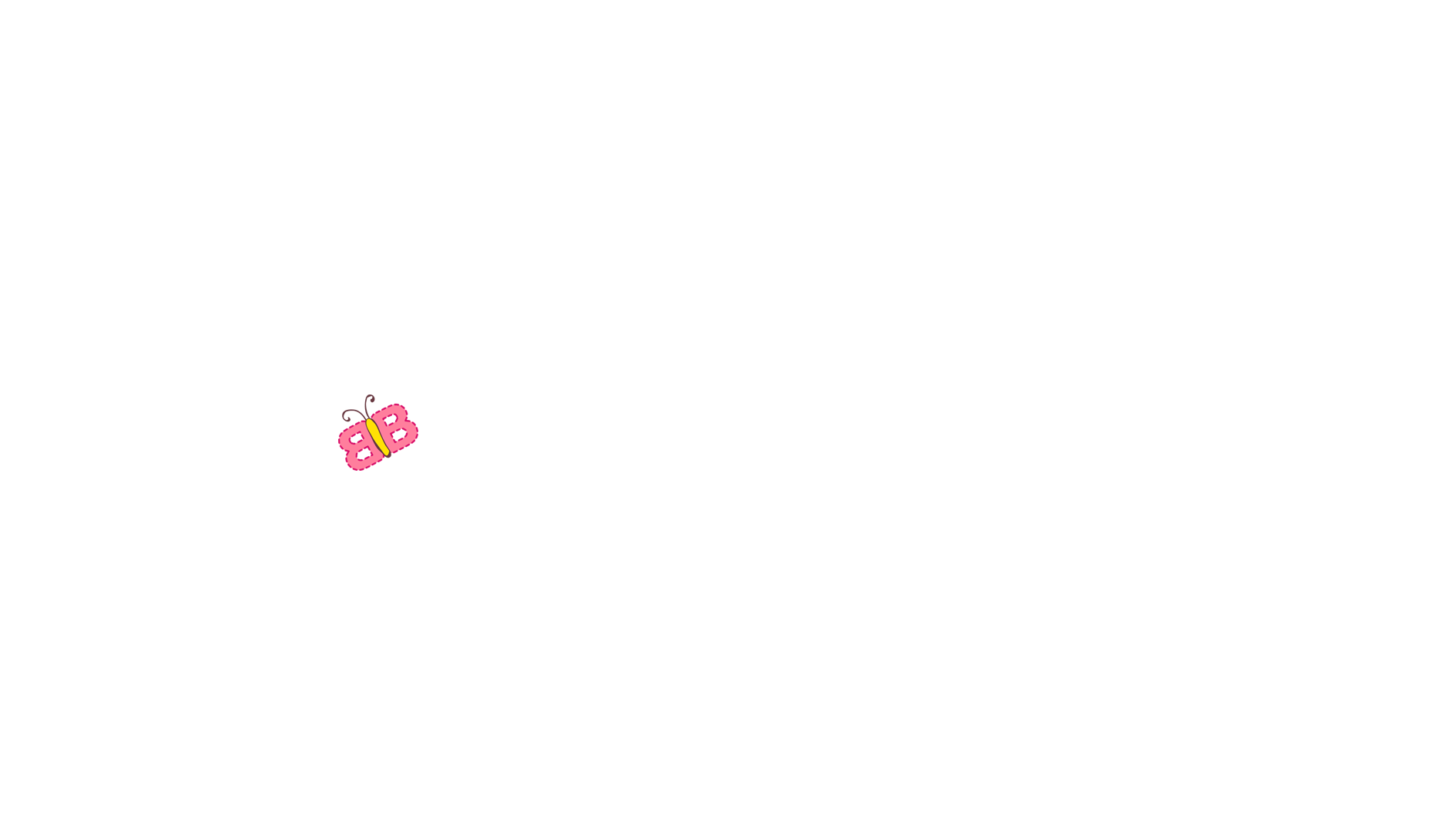 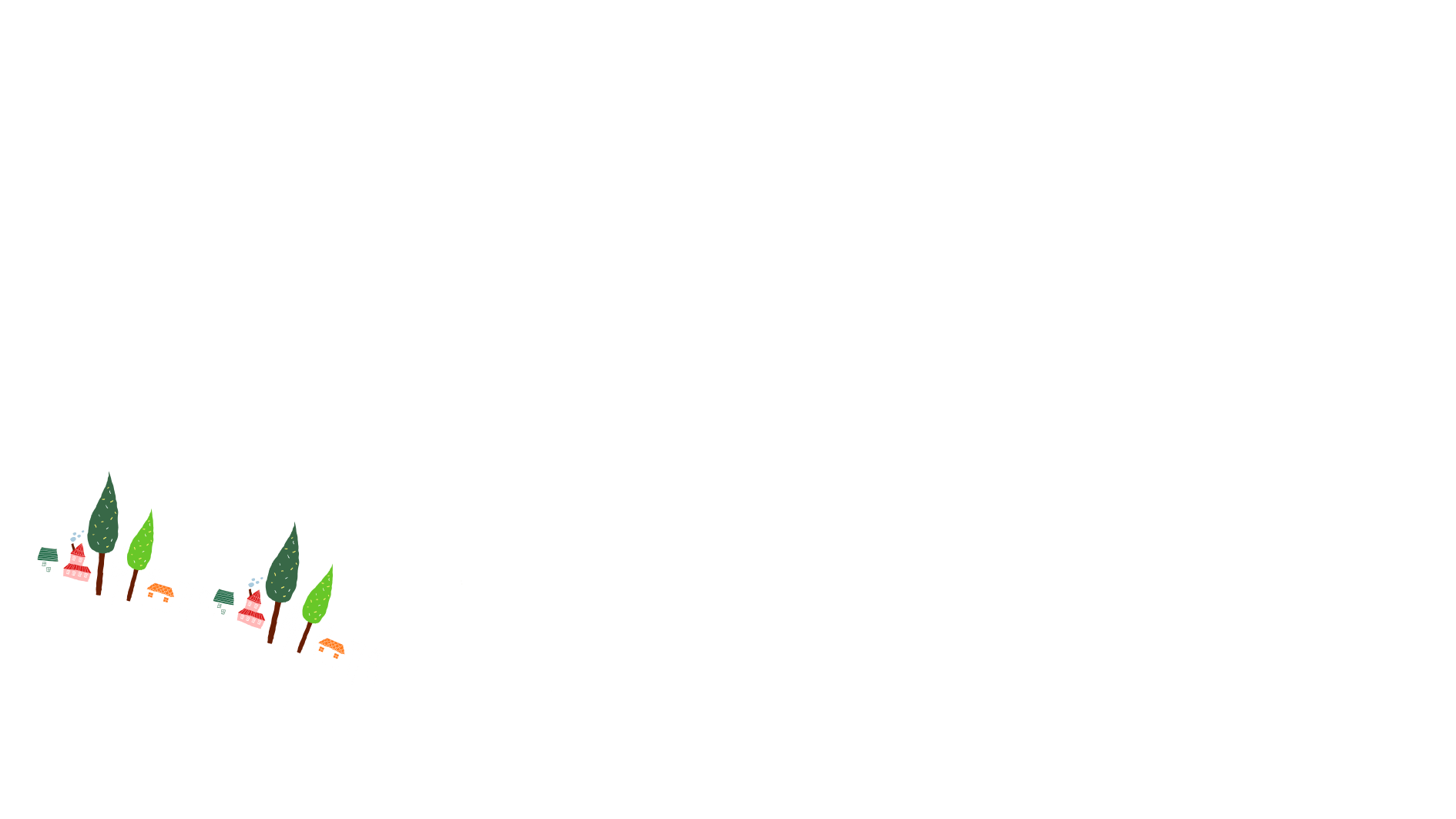 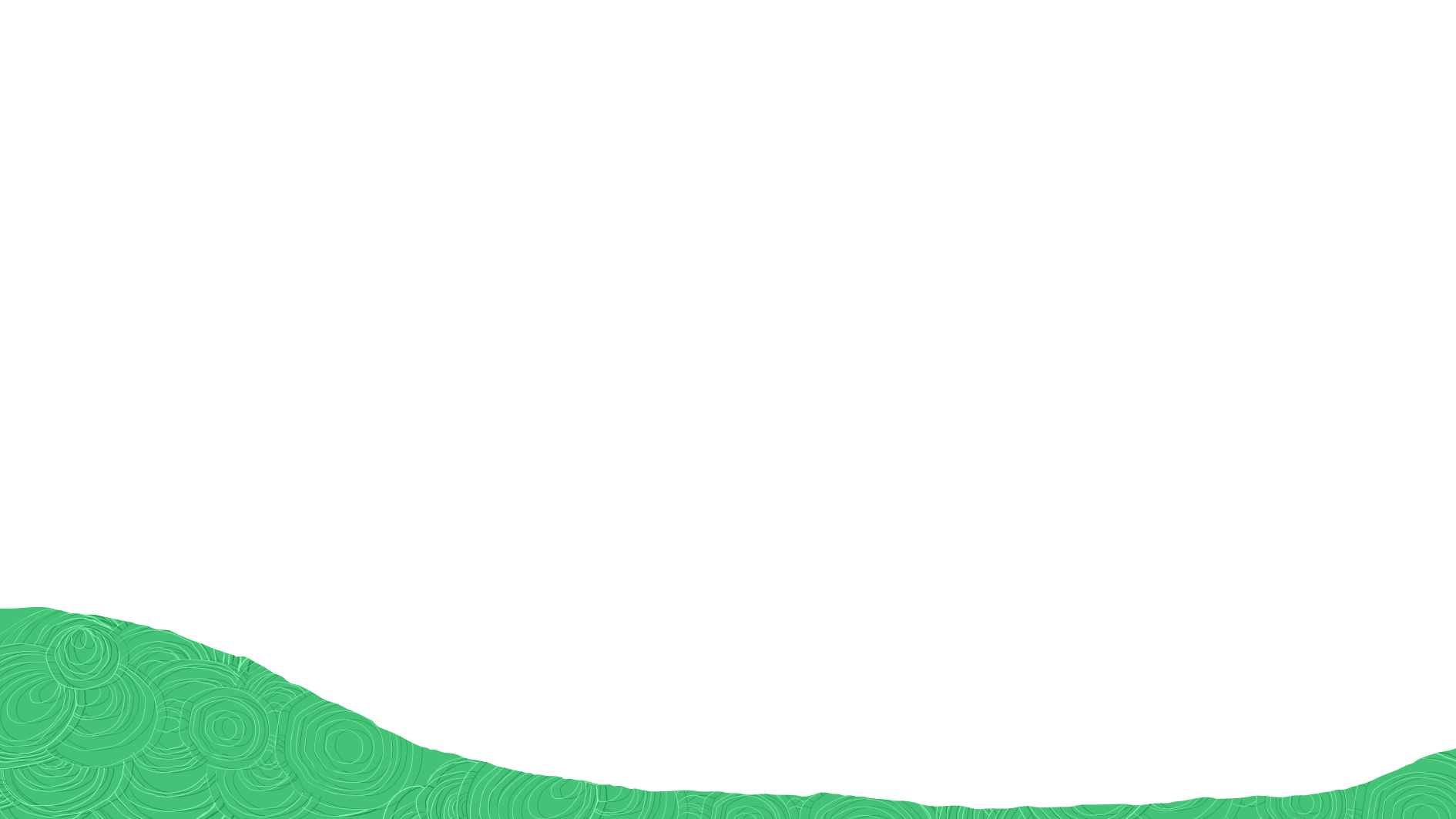 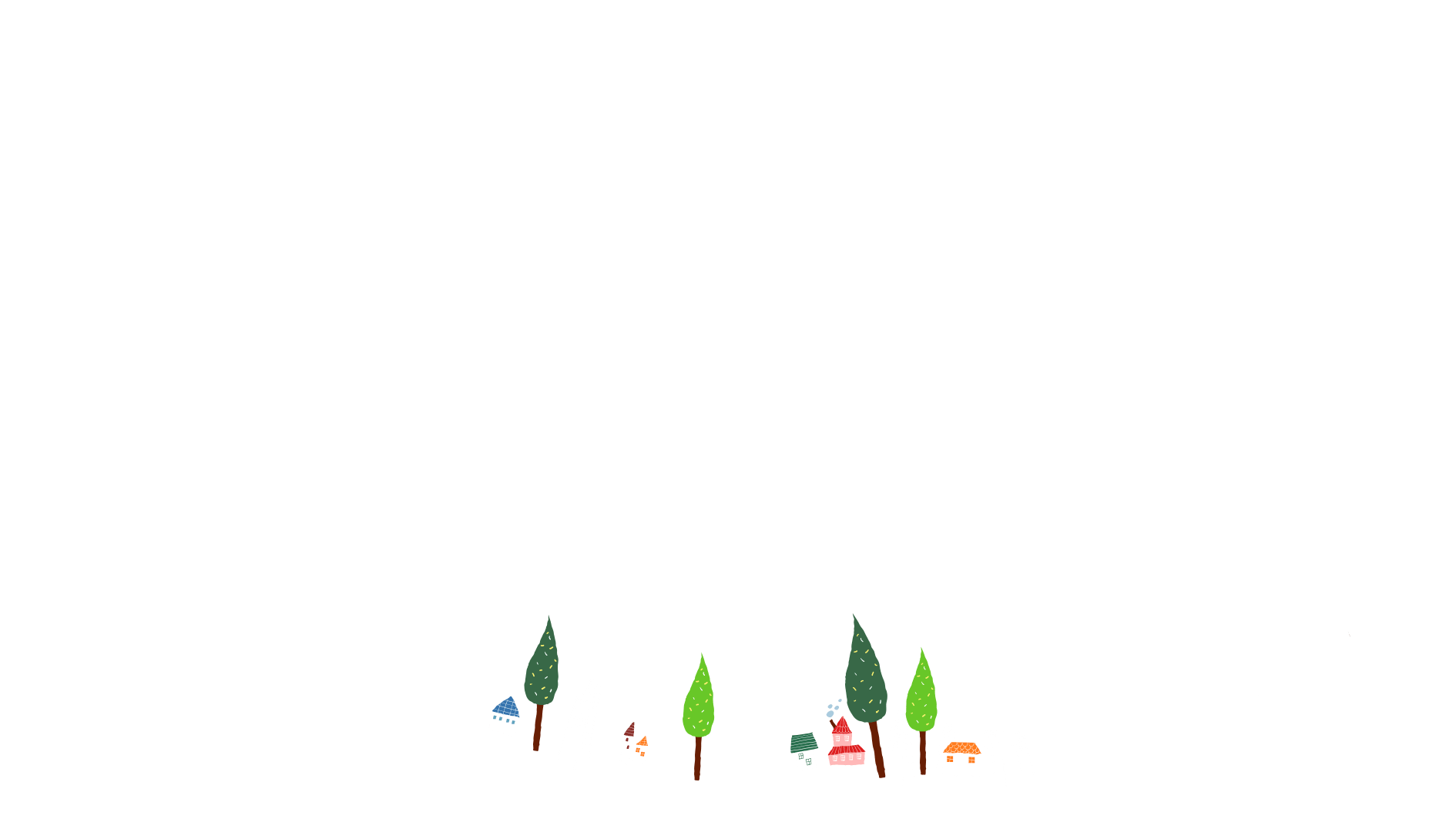 Nghề tạc tượng ở Bảo Hà- Vĩnh Bảo đã duy trì hơn 500 năm
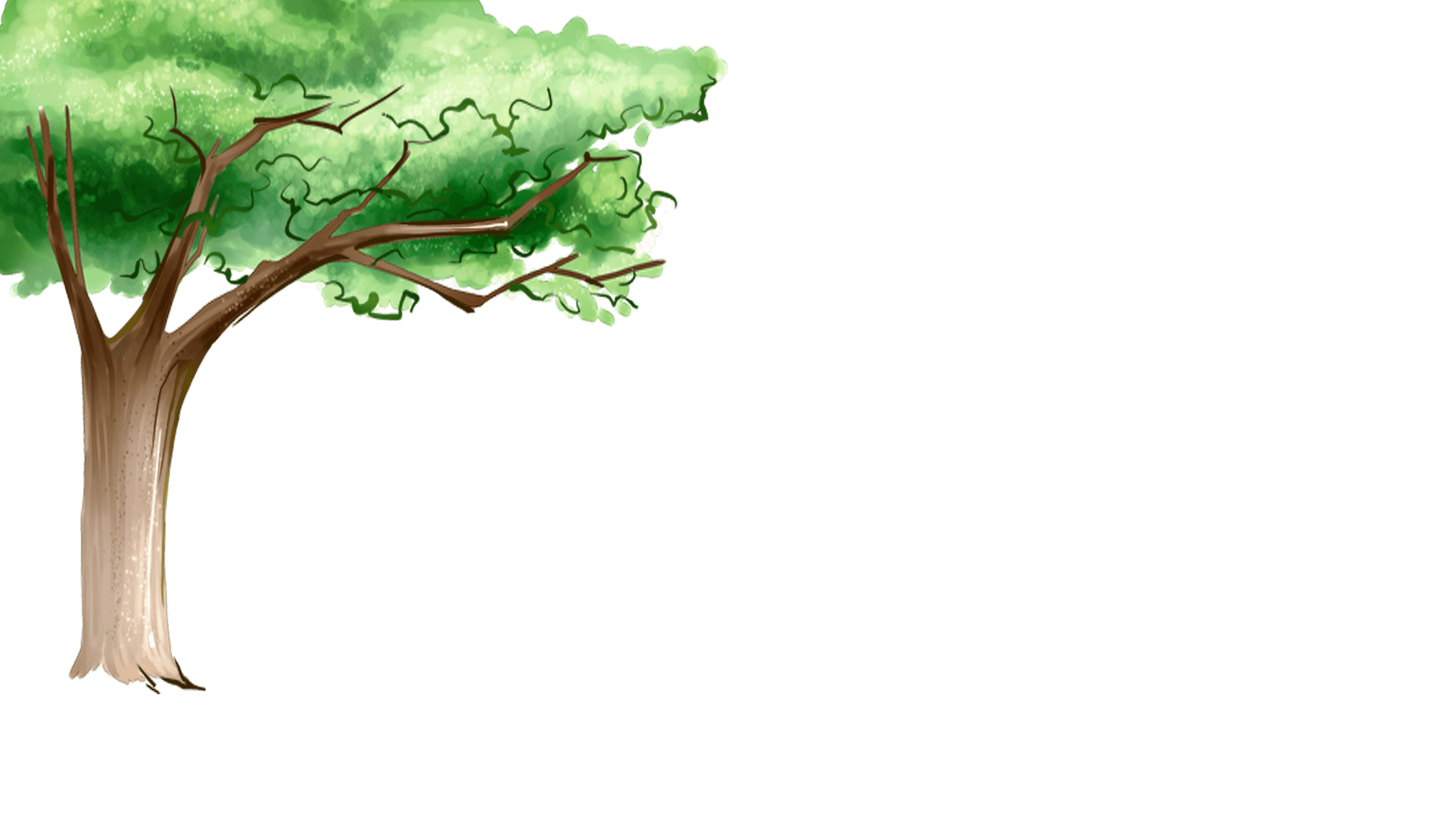 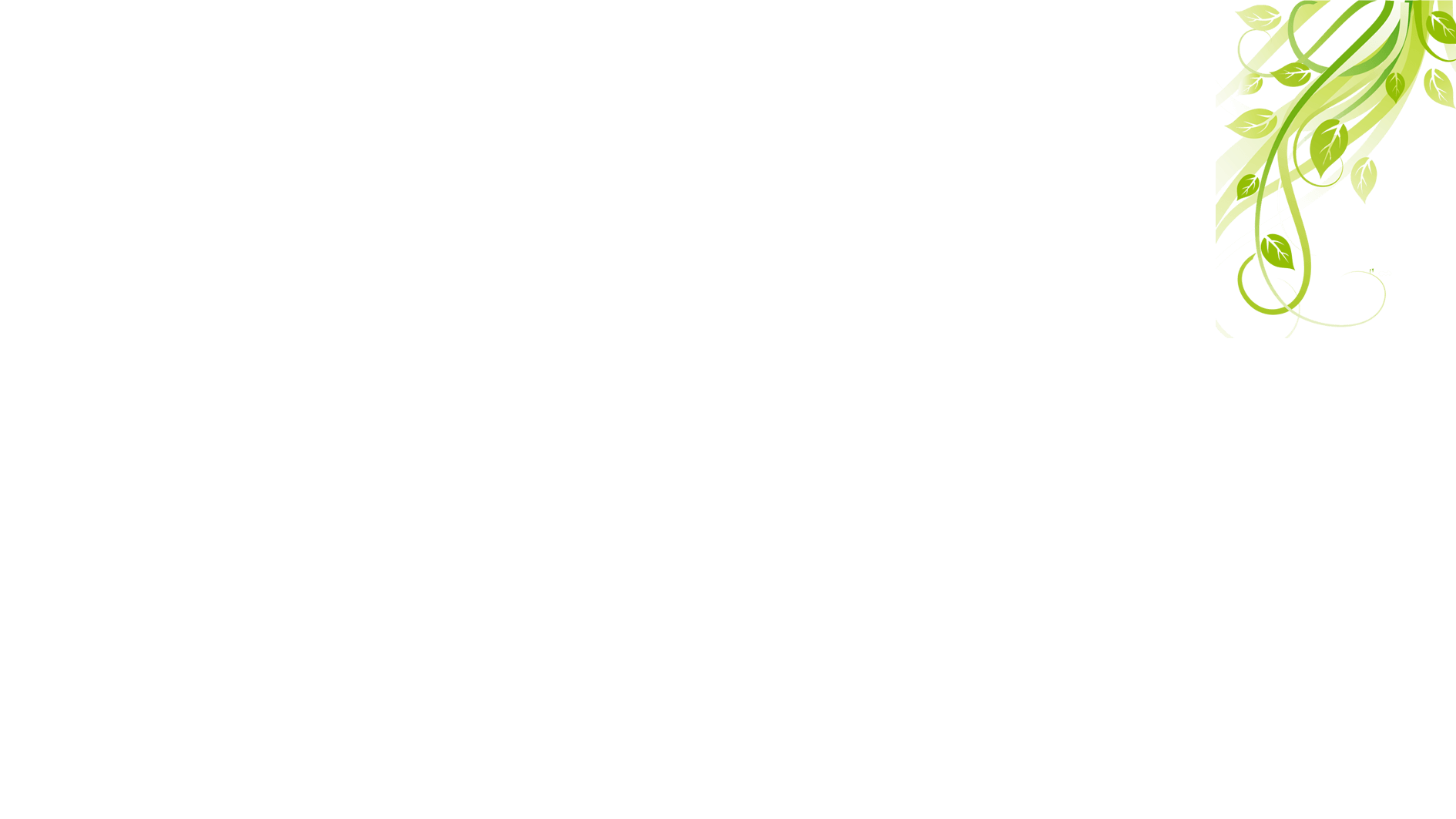 TRUYỀN THỐNG TỐT ĐẸP 
CỦA GIA ĐÌNH, DÒNG HỌ Ở HẢI PHÒNG
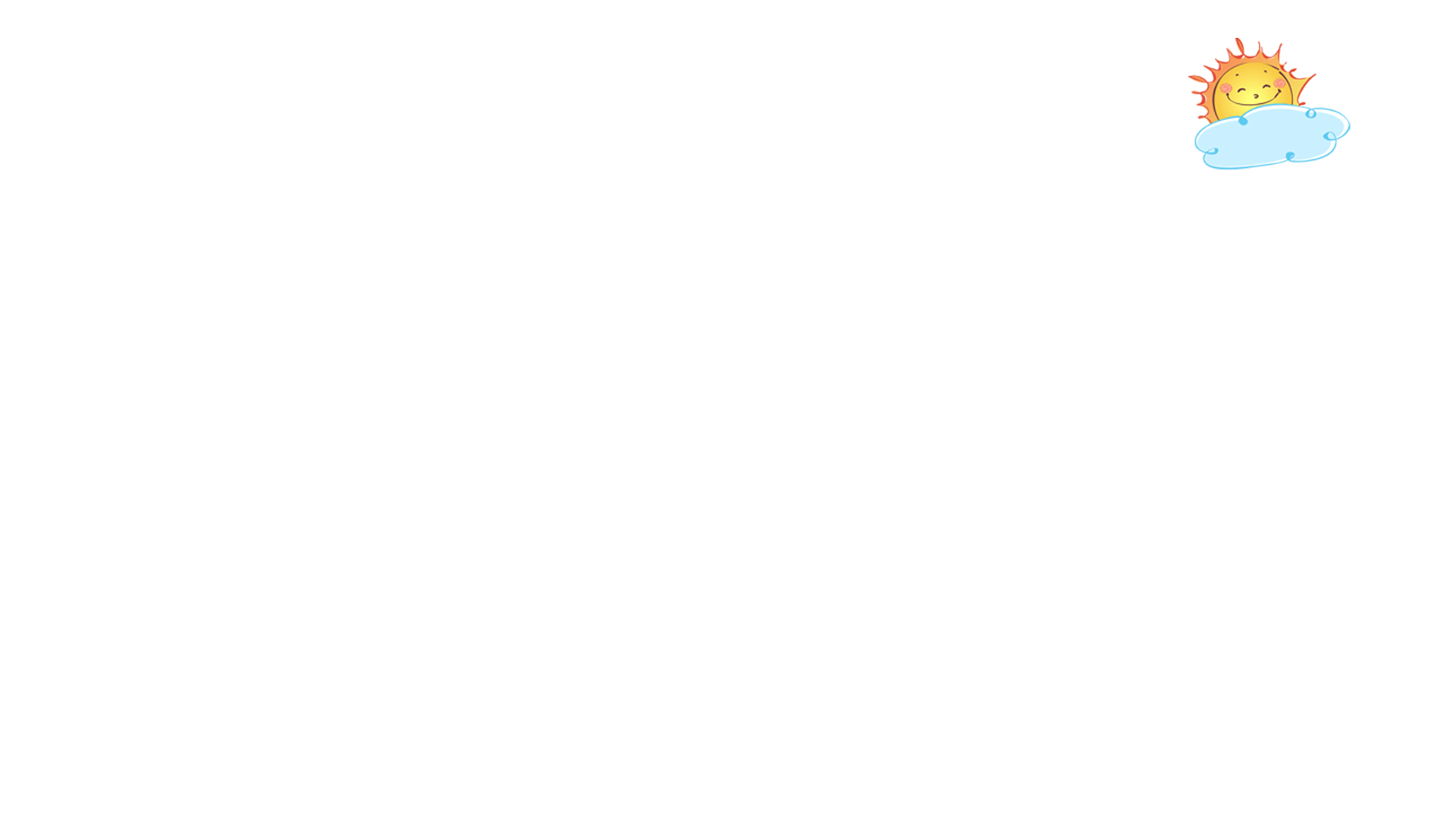 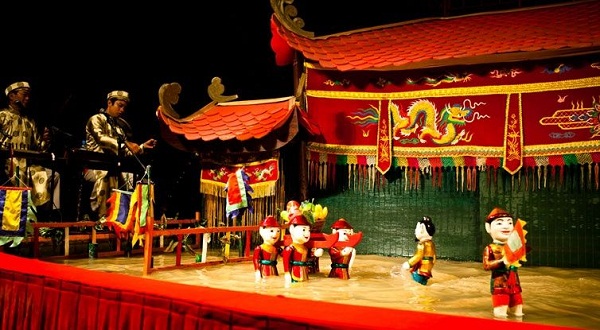 1
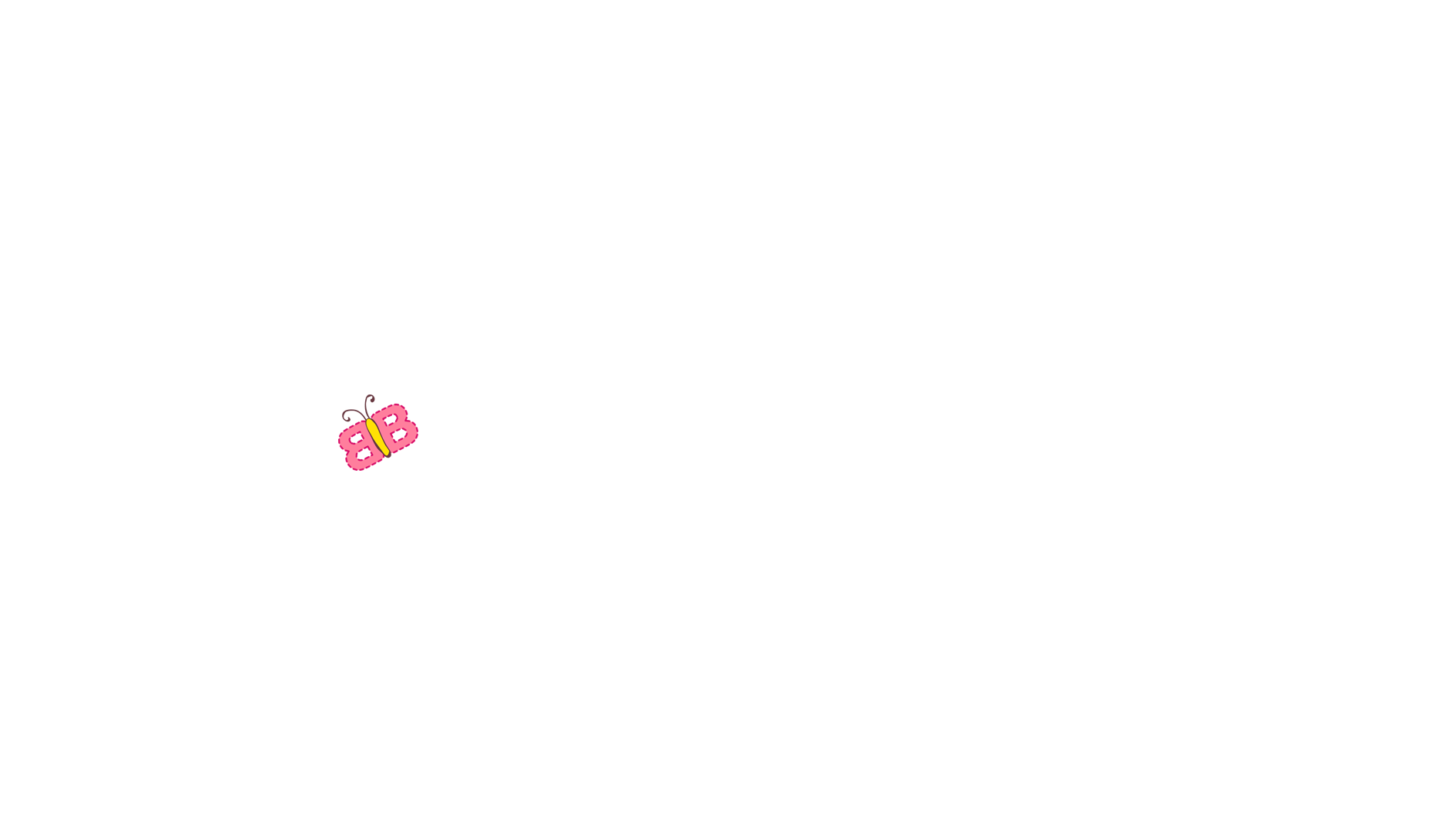 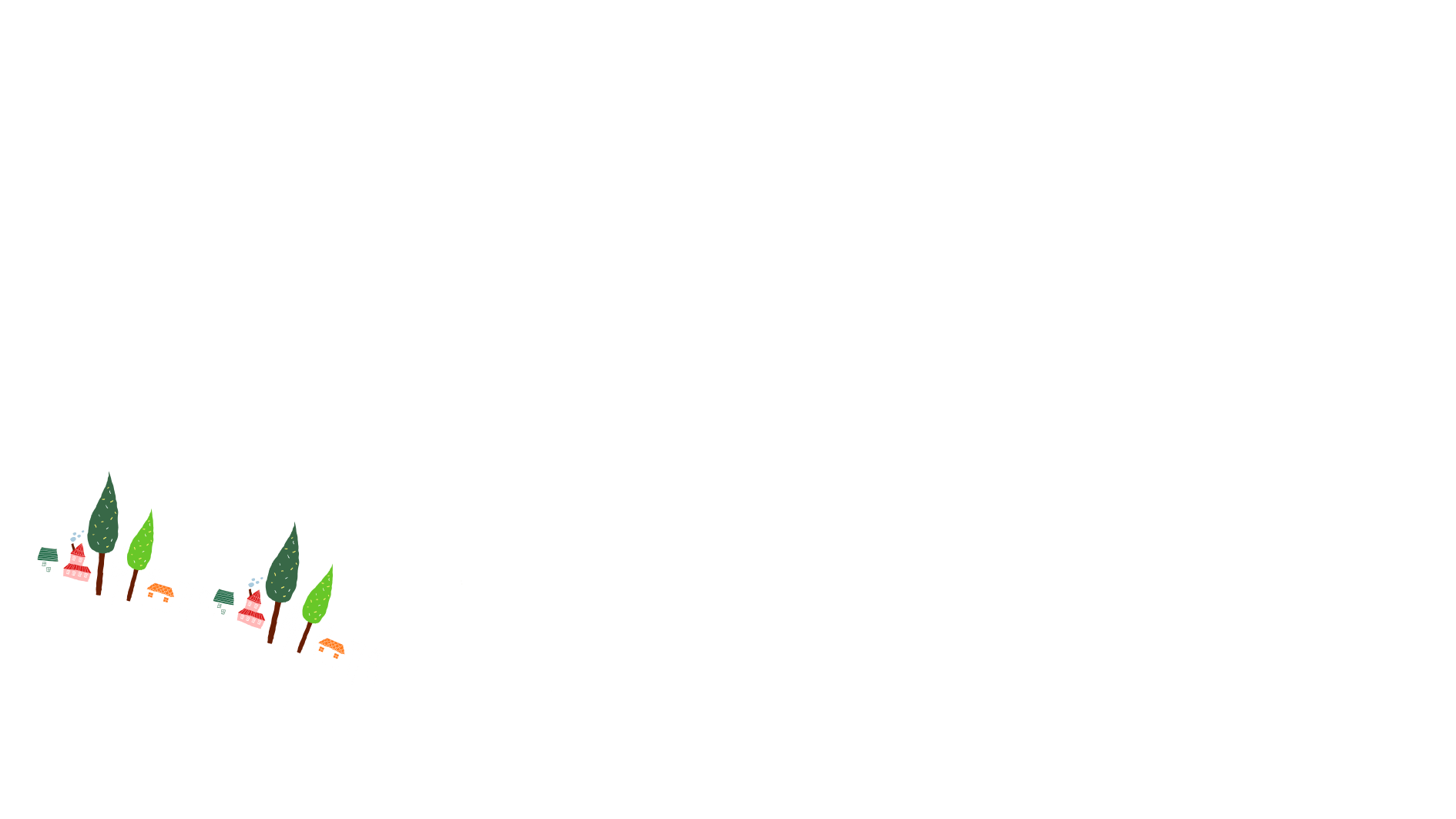 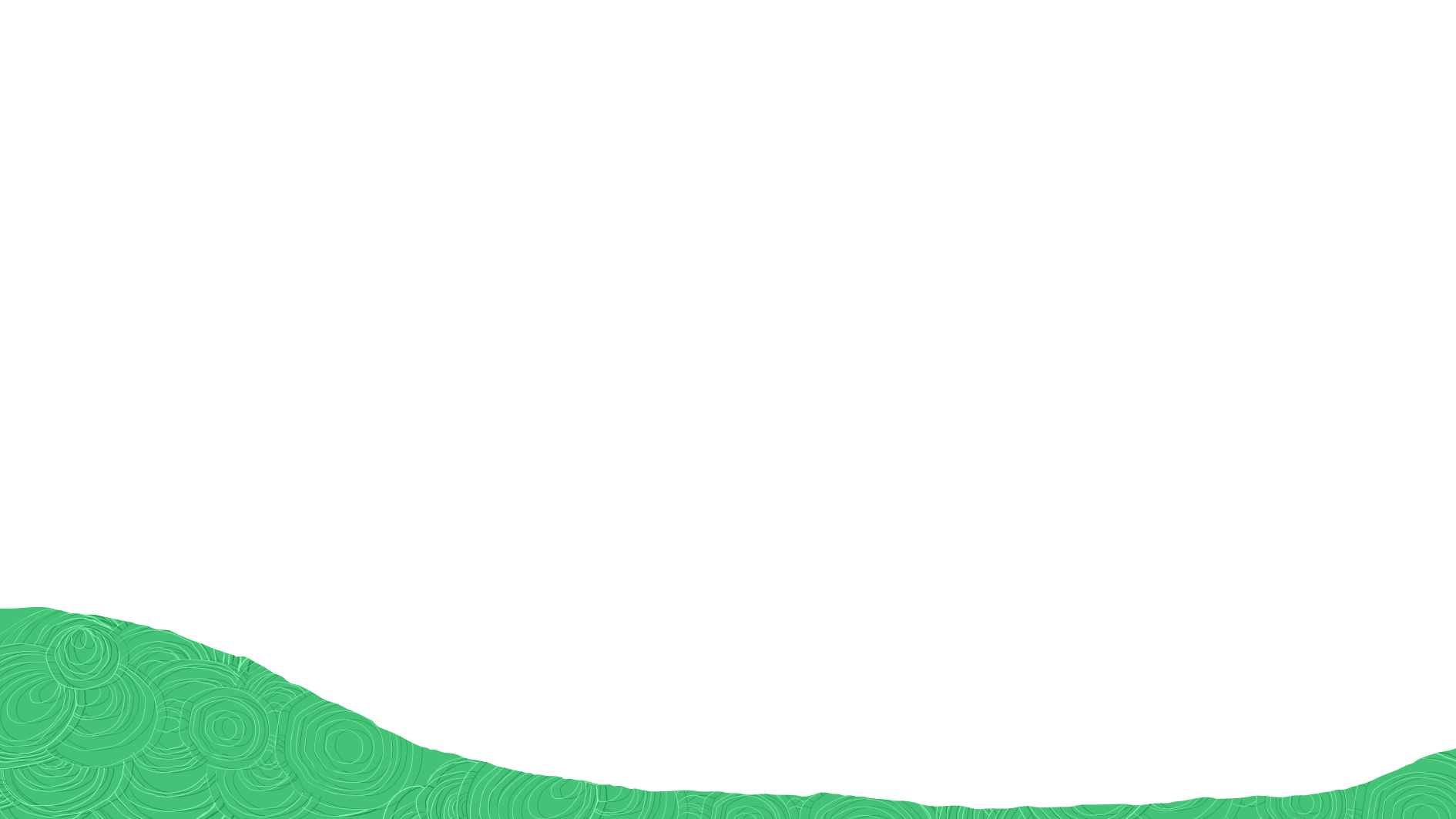 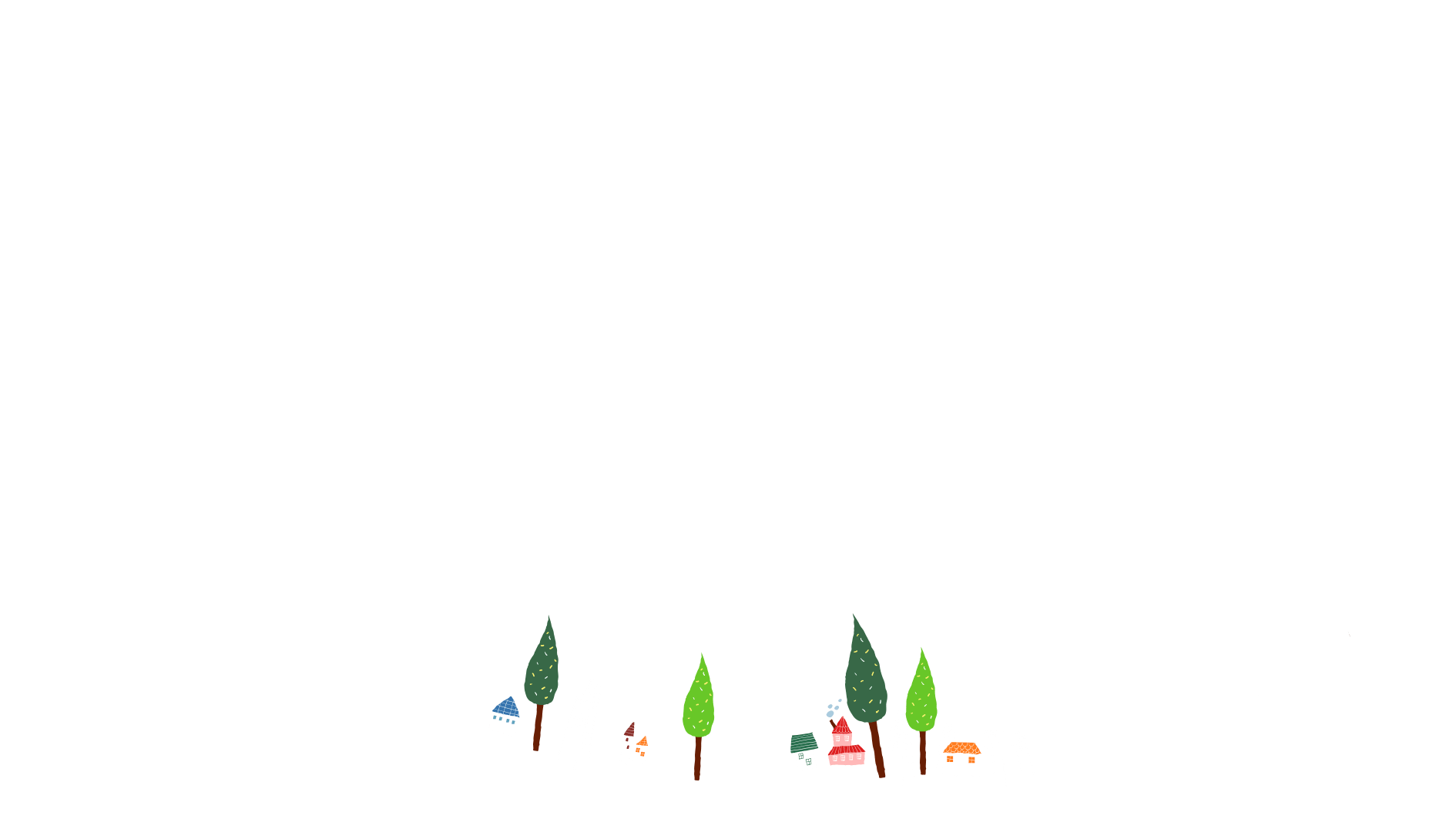 Múa rối nước tại làng Bảo Hà- Vĩnh Bảo
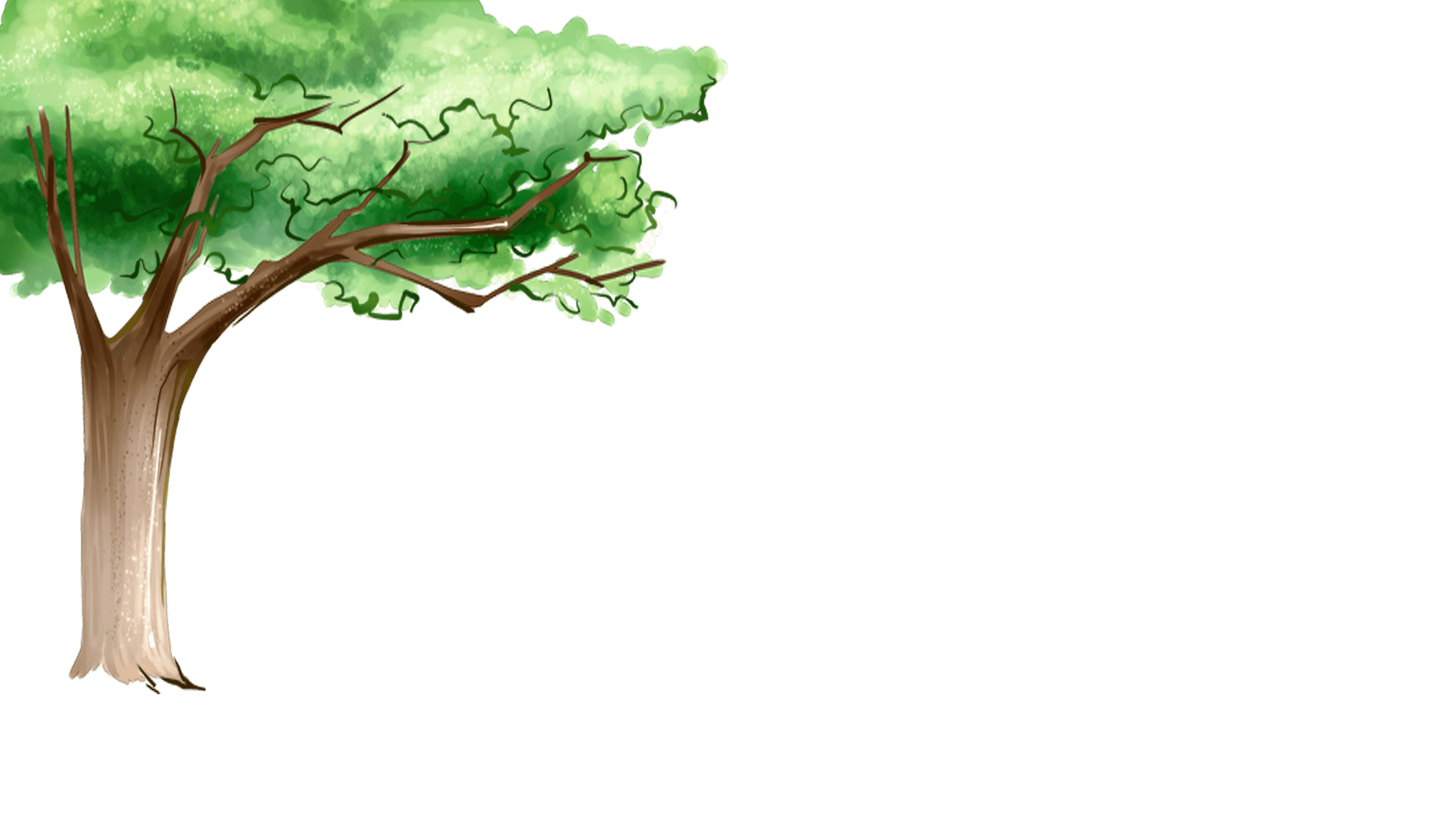 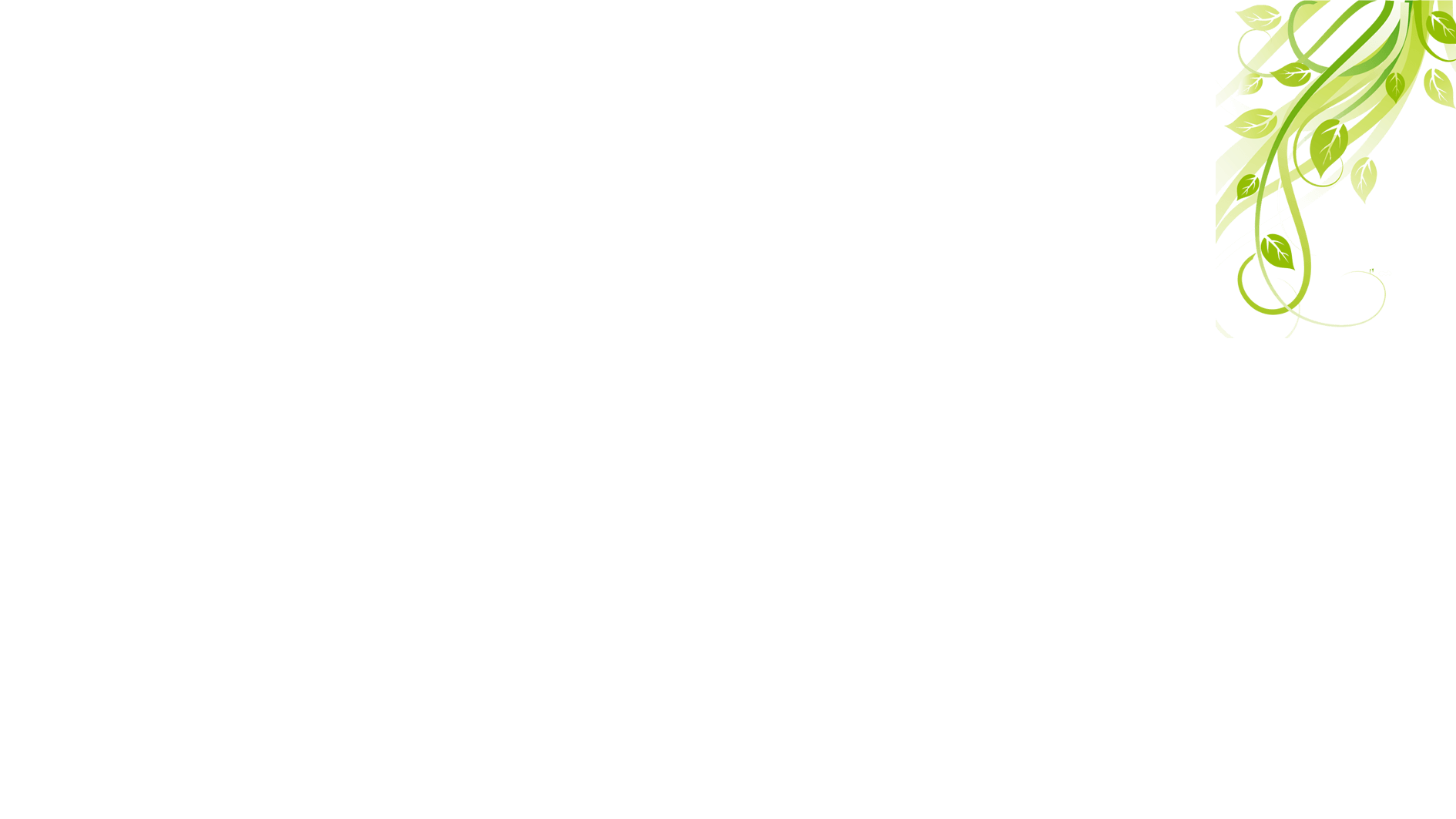 TRUYỀN THỐNG TỐT ĐẸP 
CỦA GIA ĐÌNH, DÒNG HỌ Ở HẢI PHÒNG
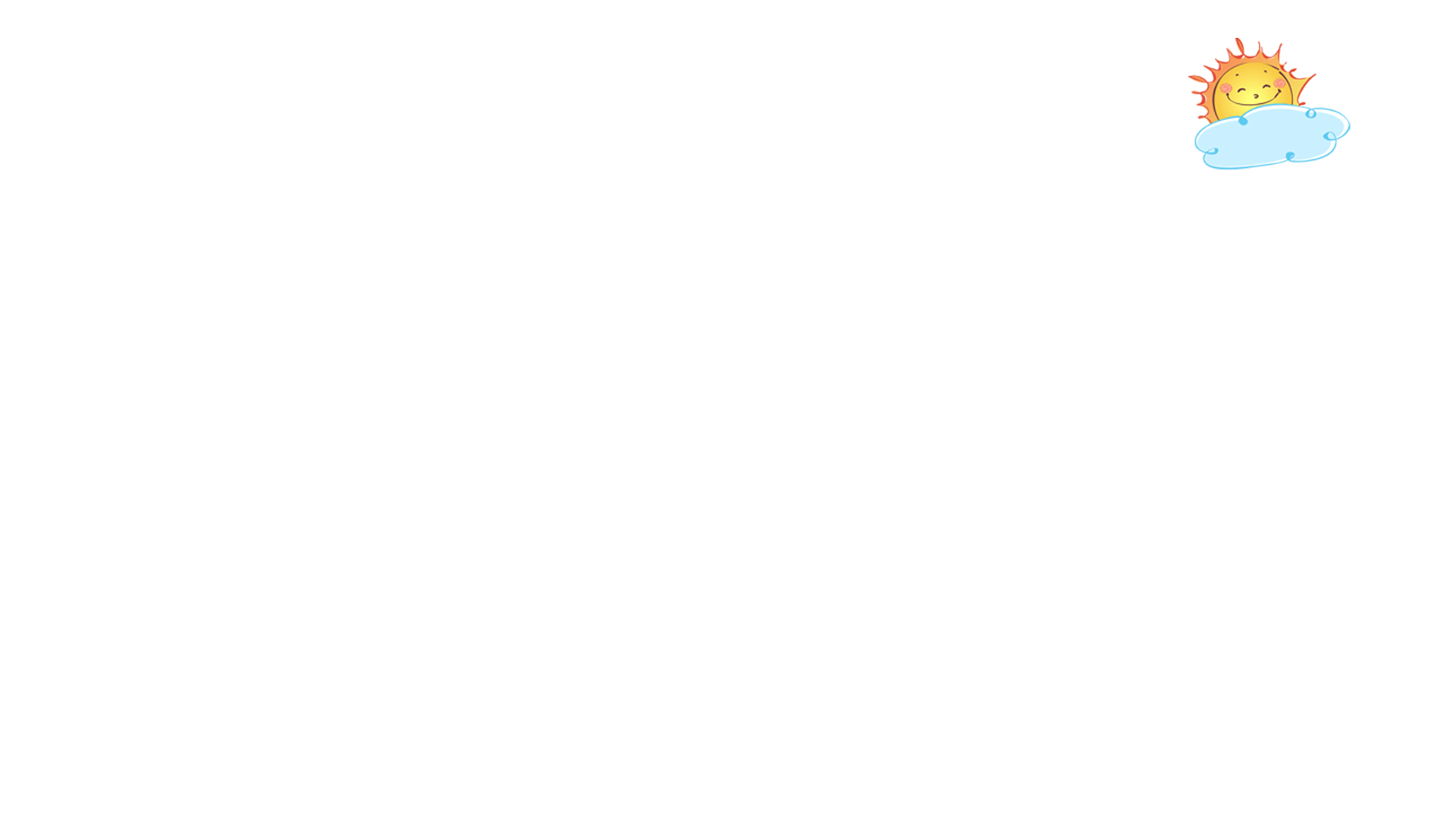 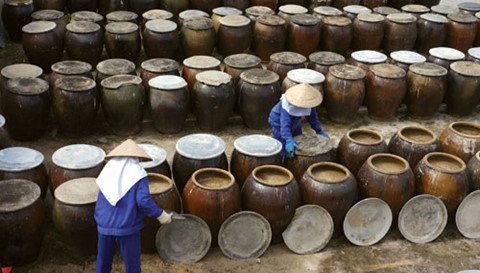 1
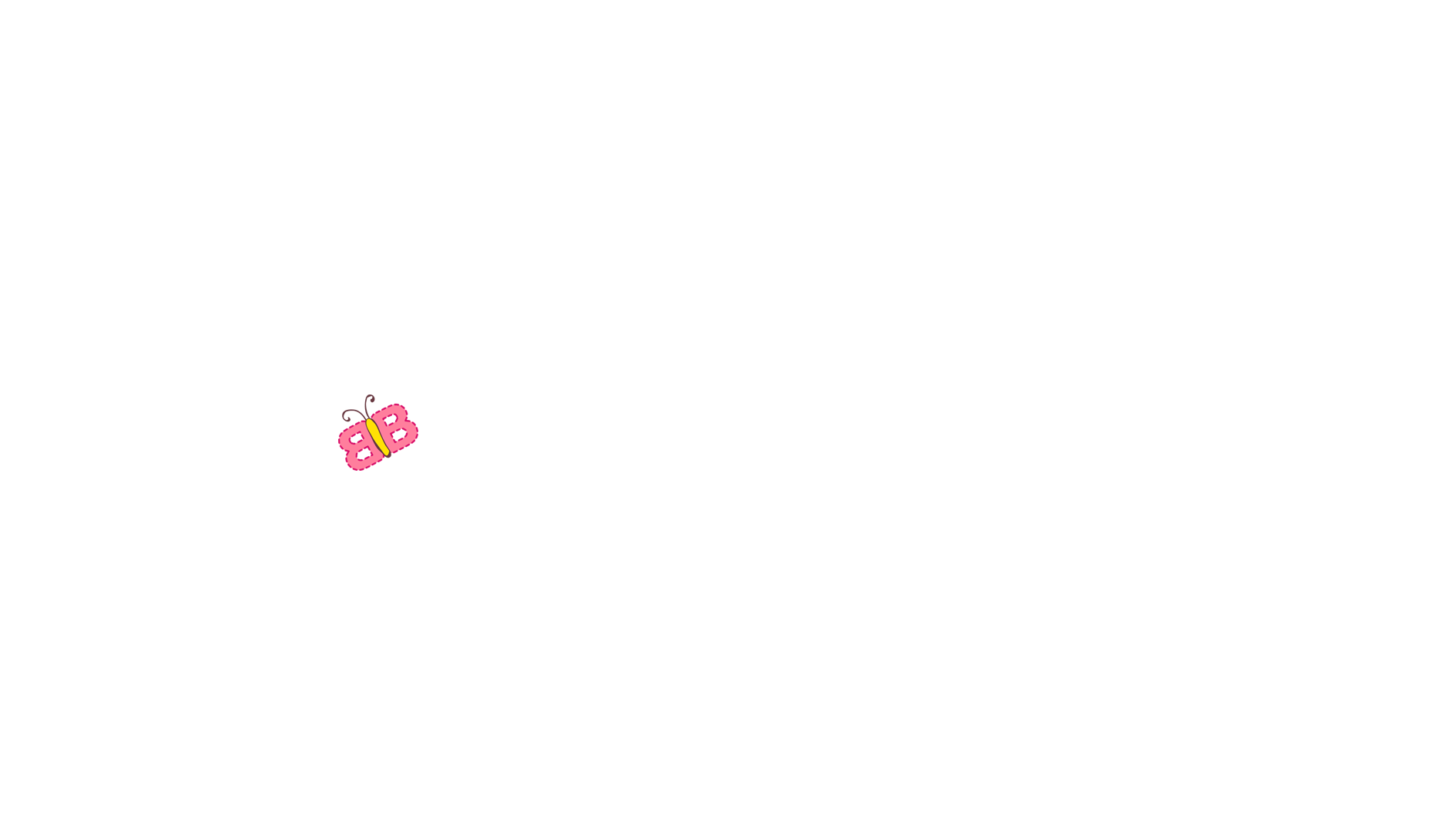 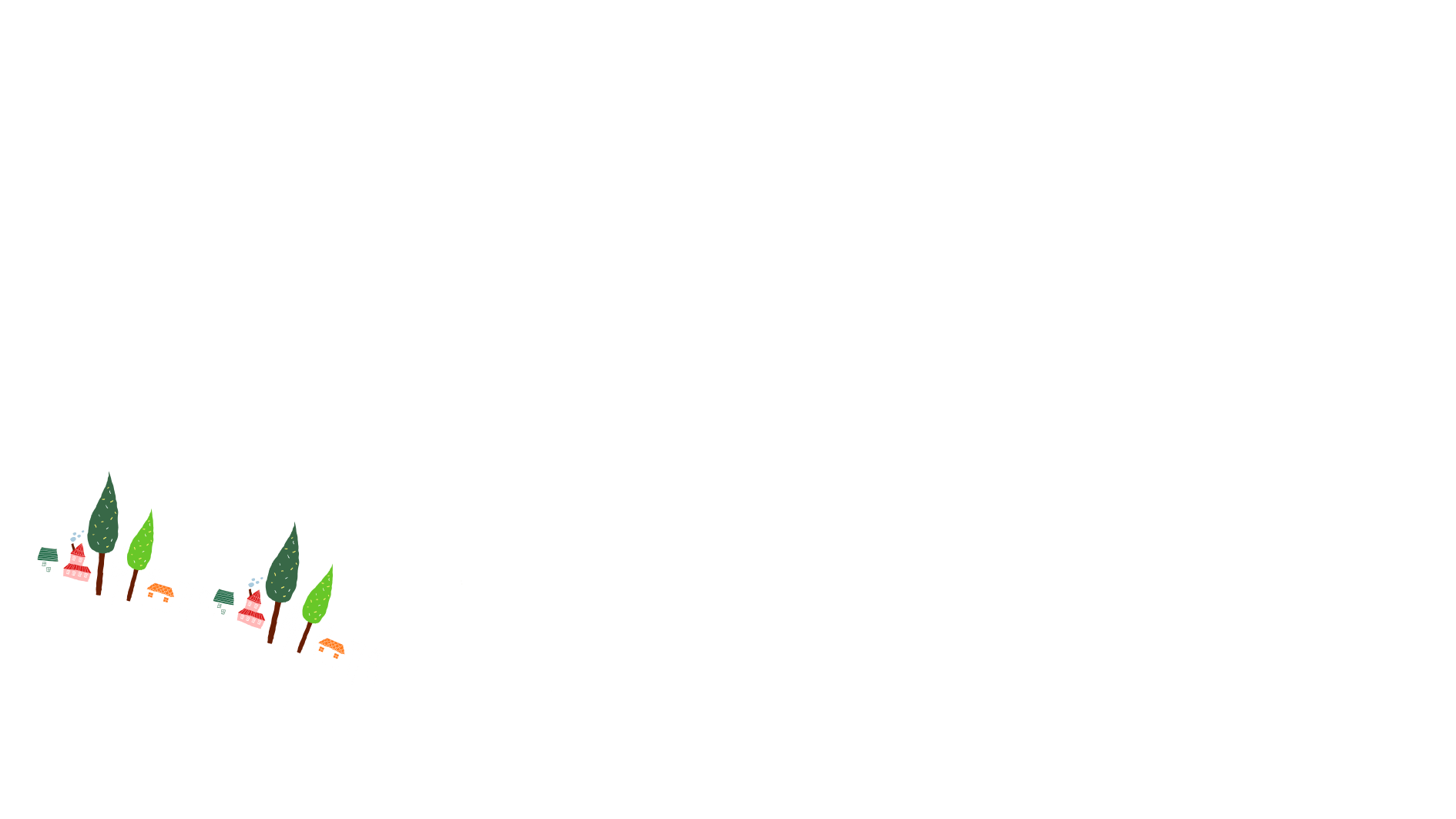 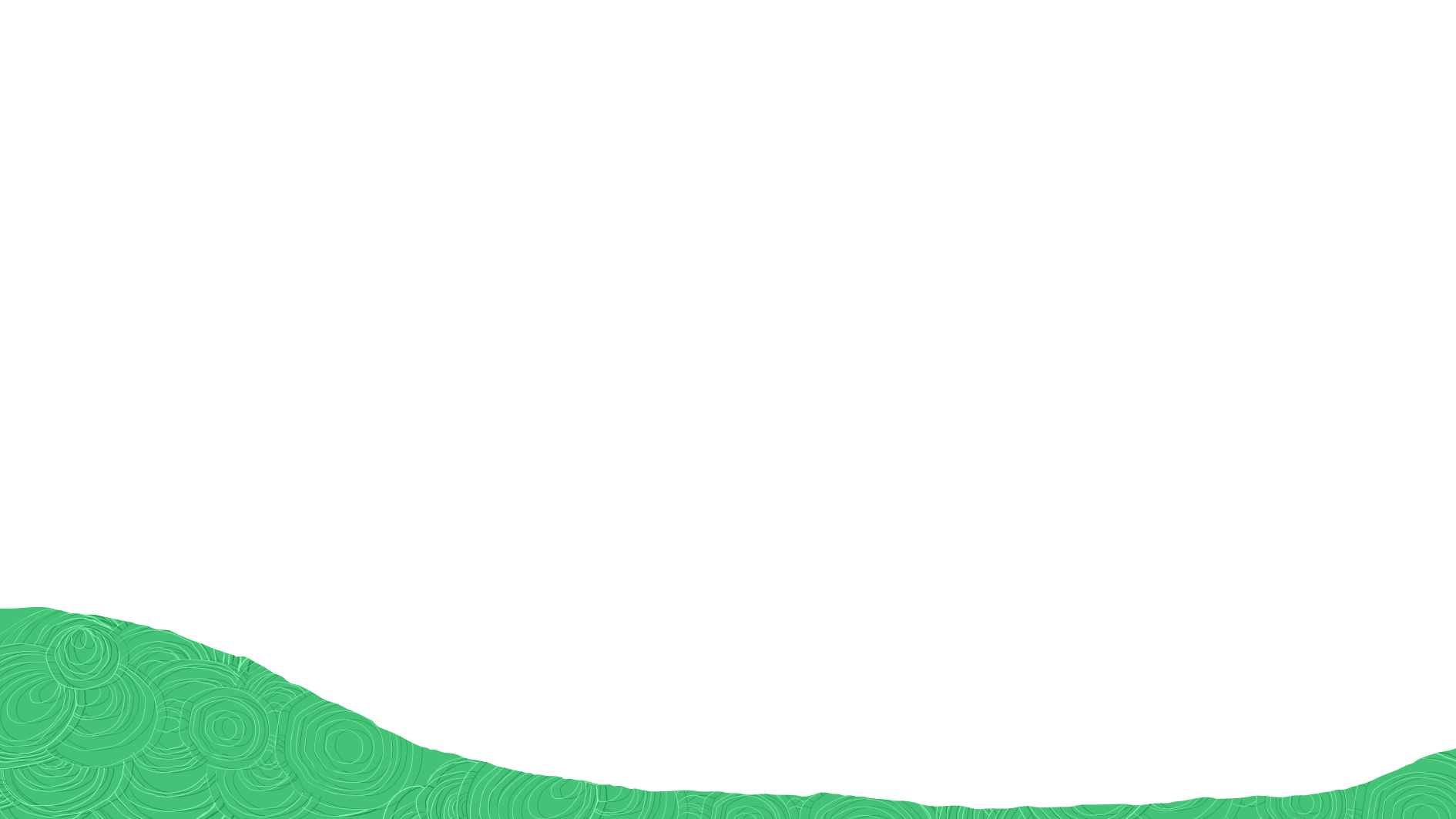 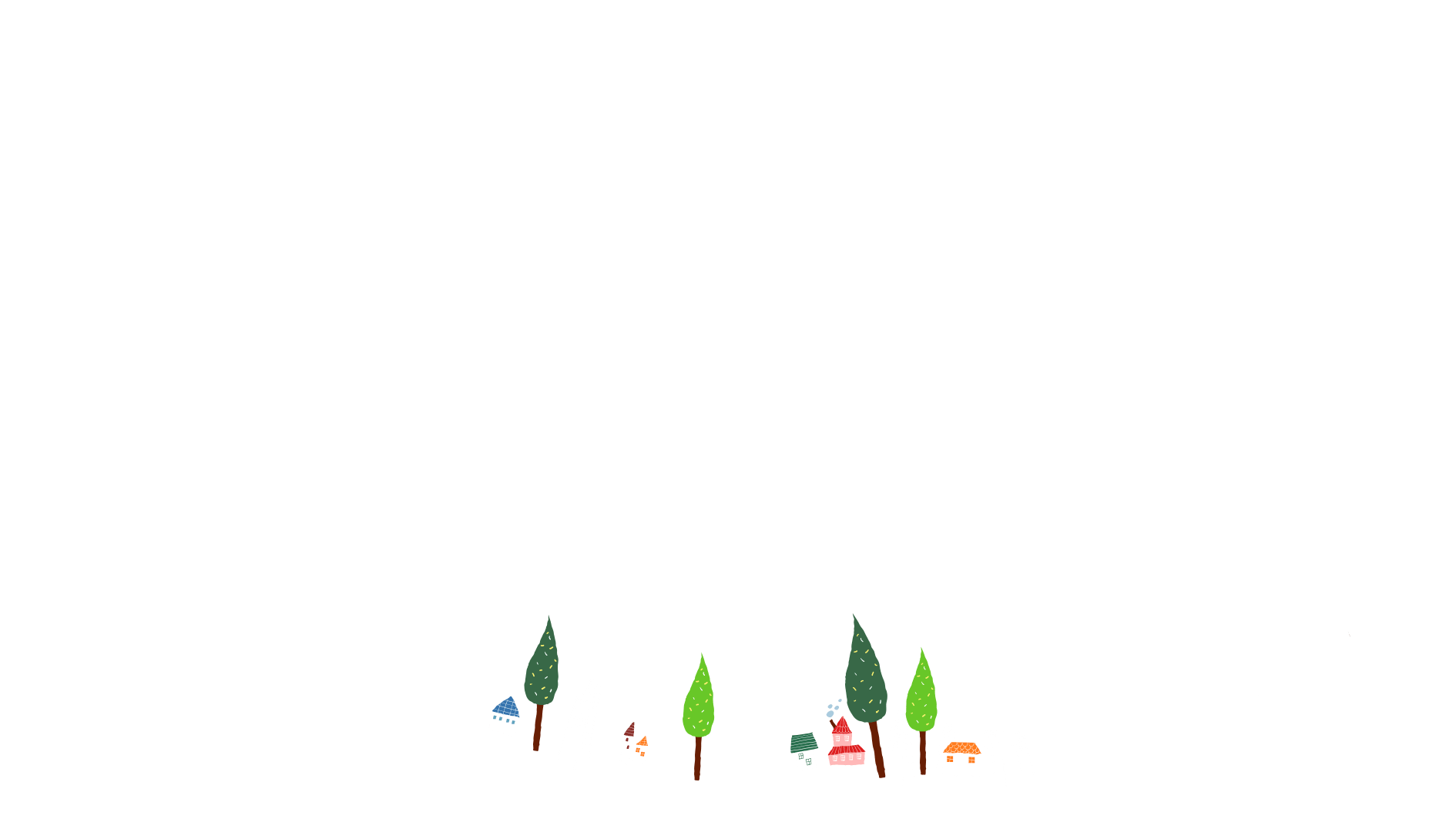 Nghề làm mắm ở Cát Hải chủ yếu truyền theo gia đình
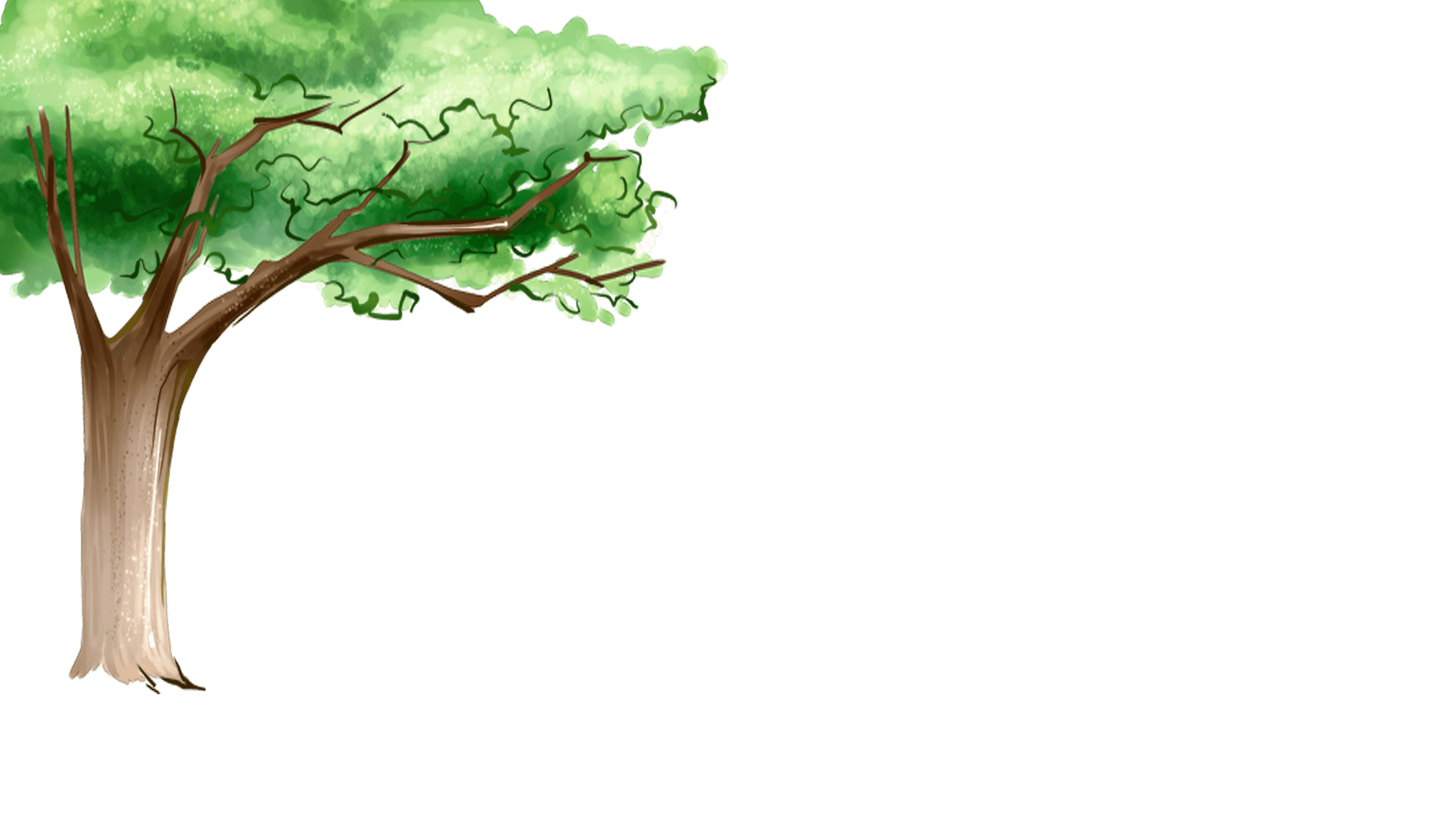 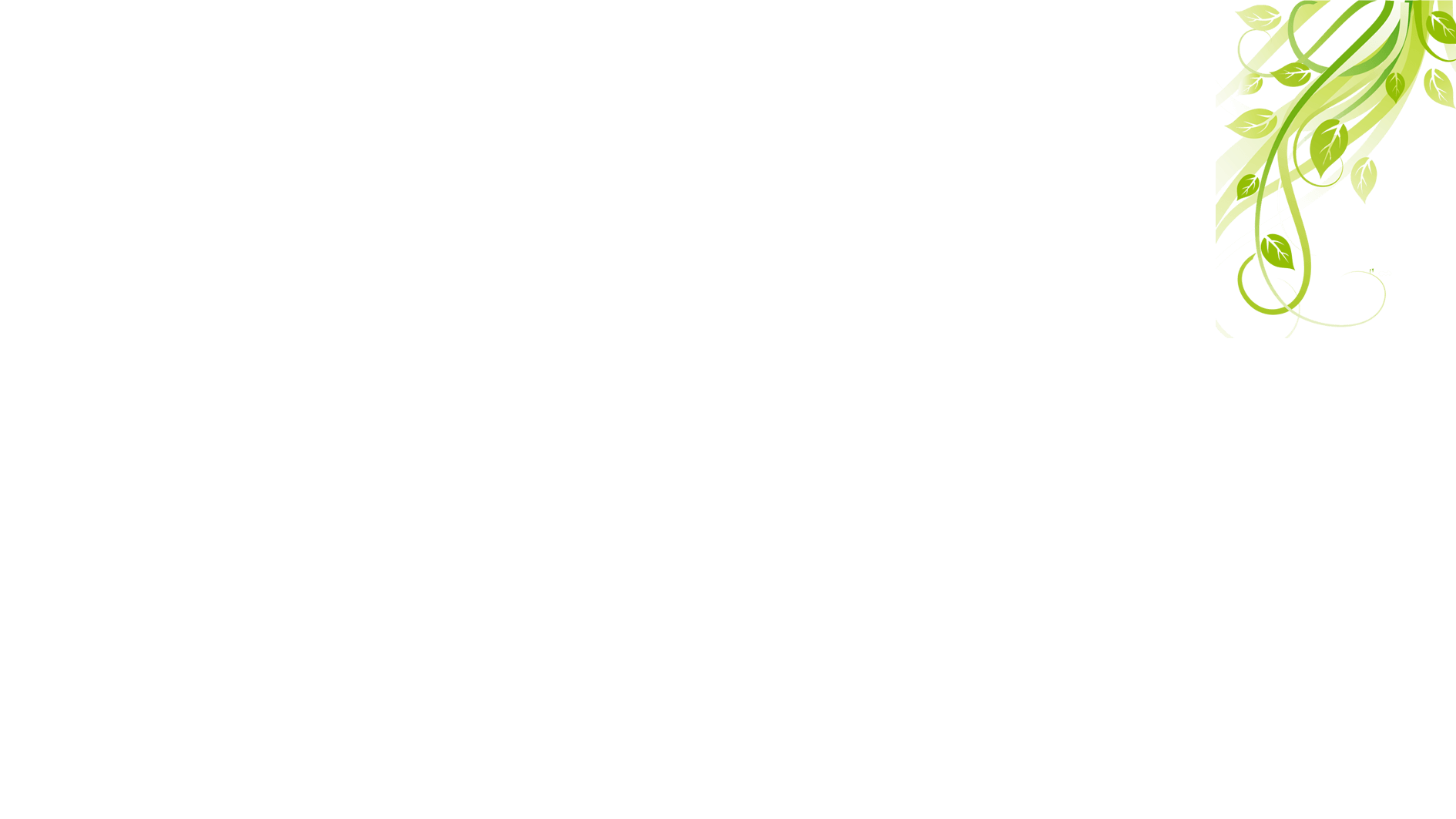 TRUYỀN THỐNG TỐT ĐẸP 
CỦA GIA ĐÌNH, DÒNG HỌ Ở HẢI PHÒNG
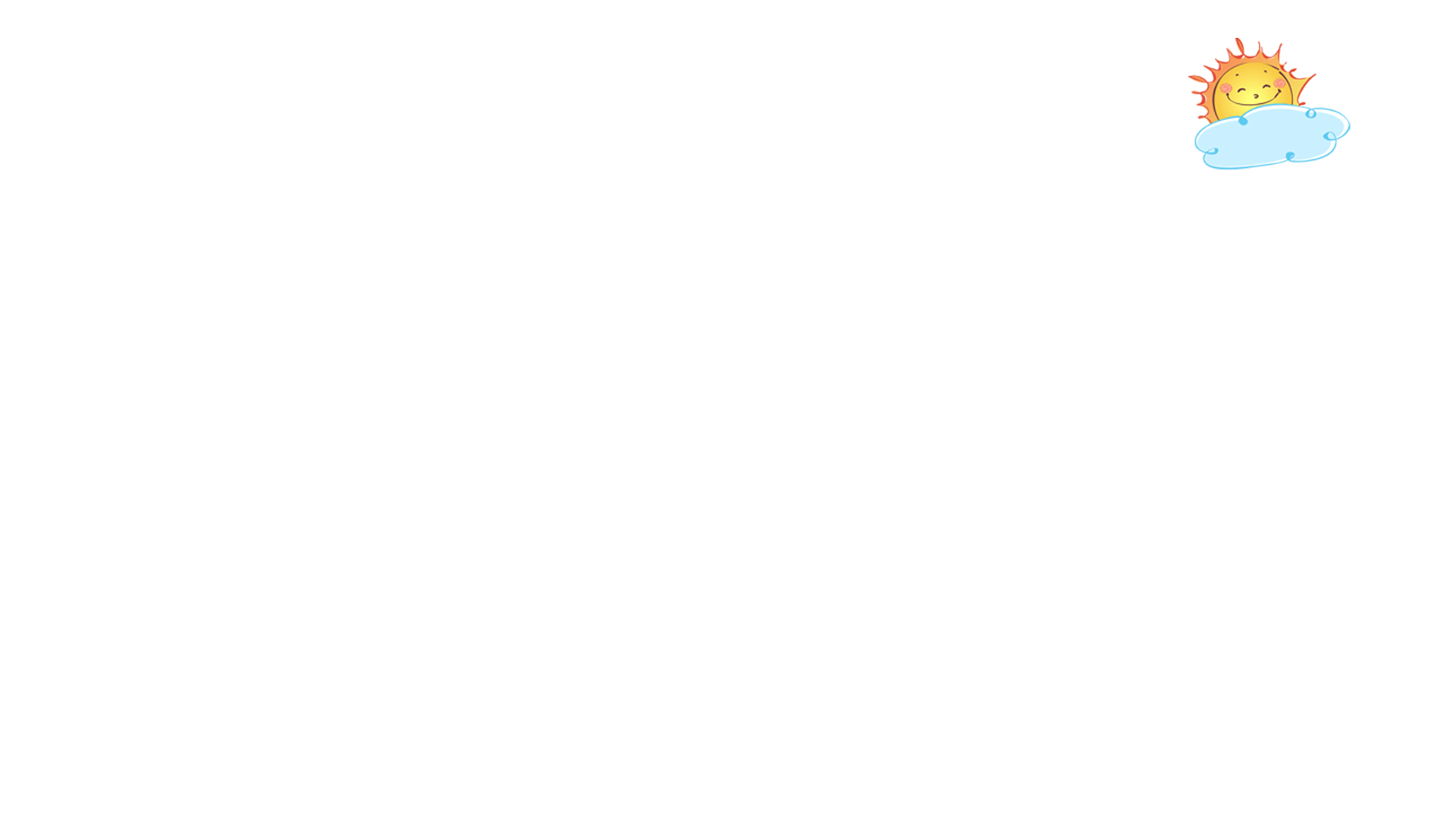 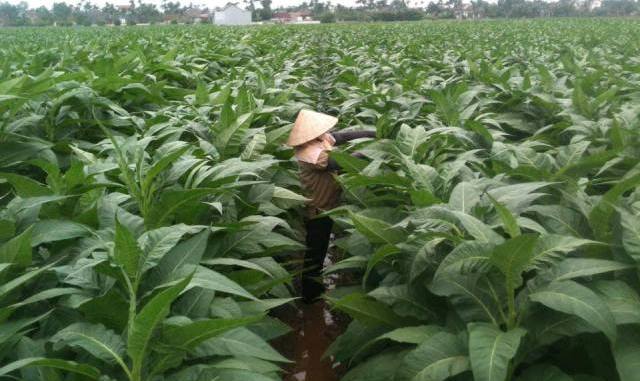 1
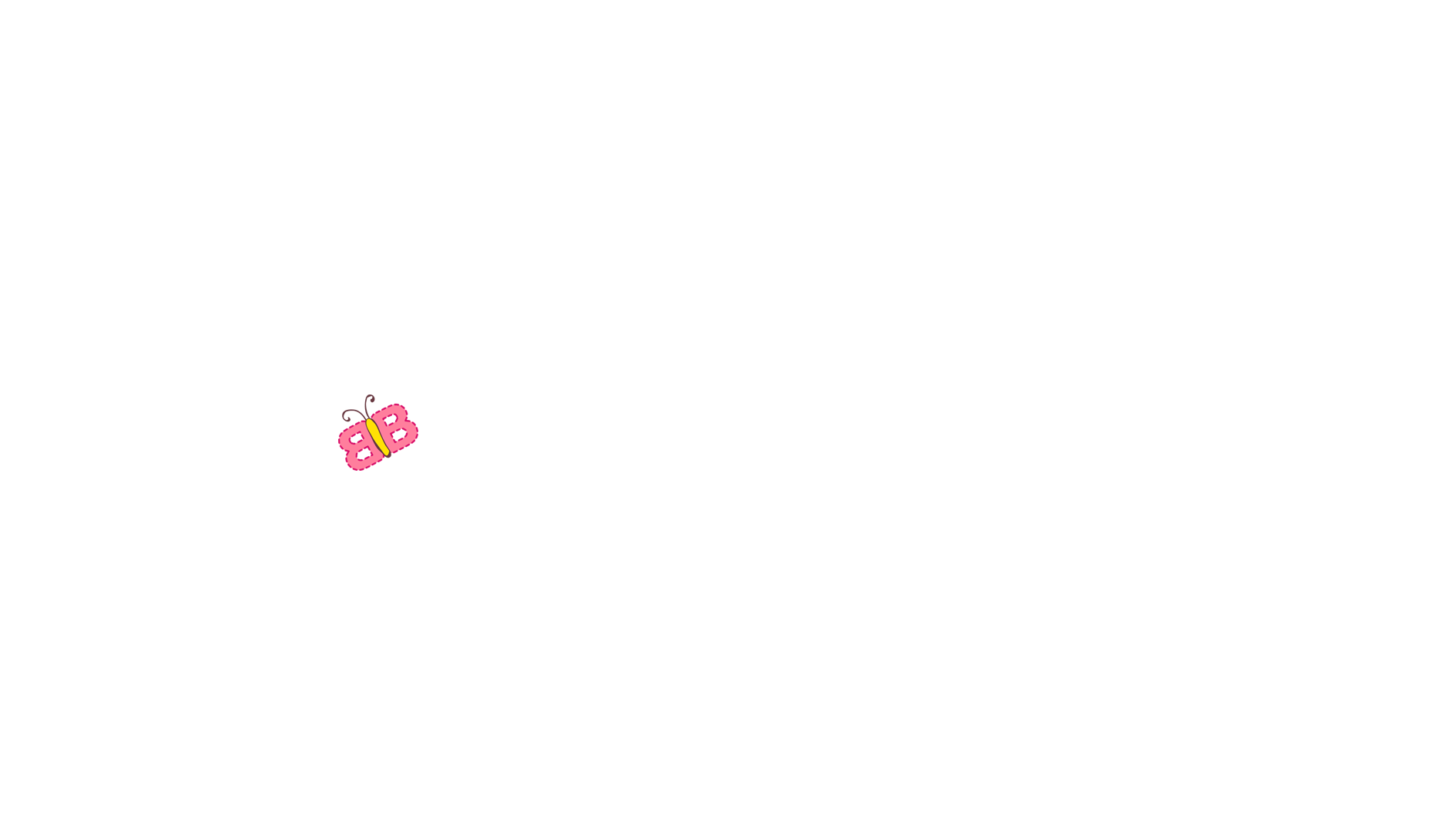 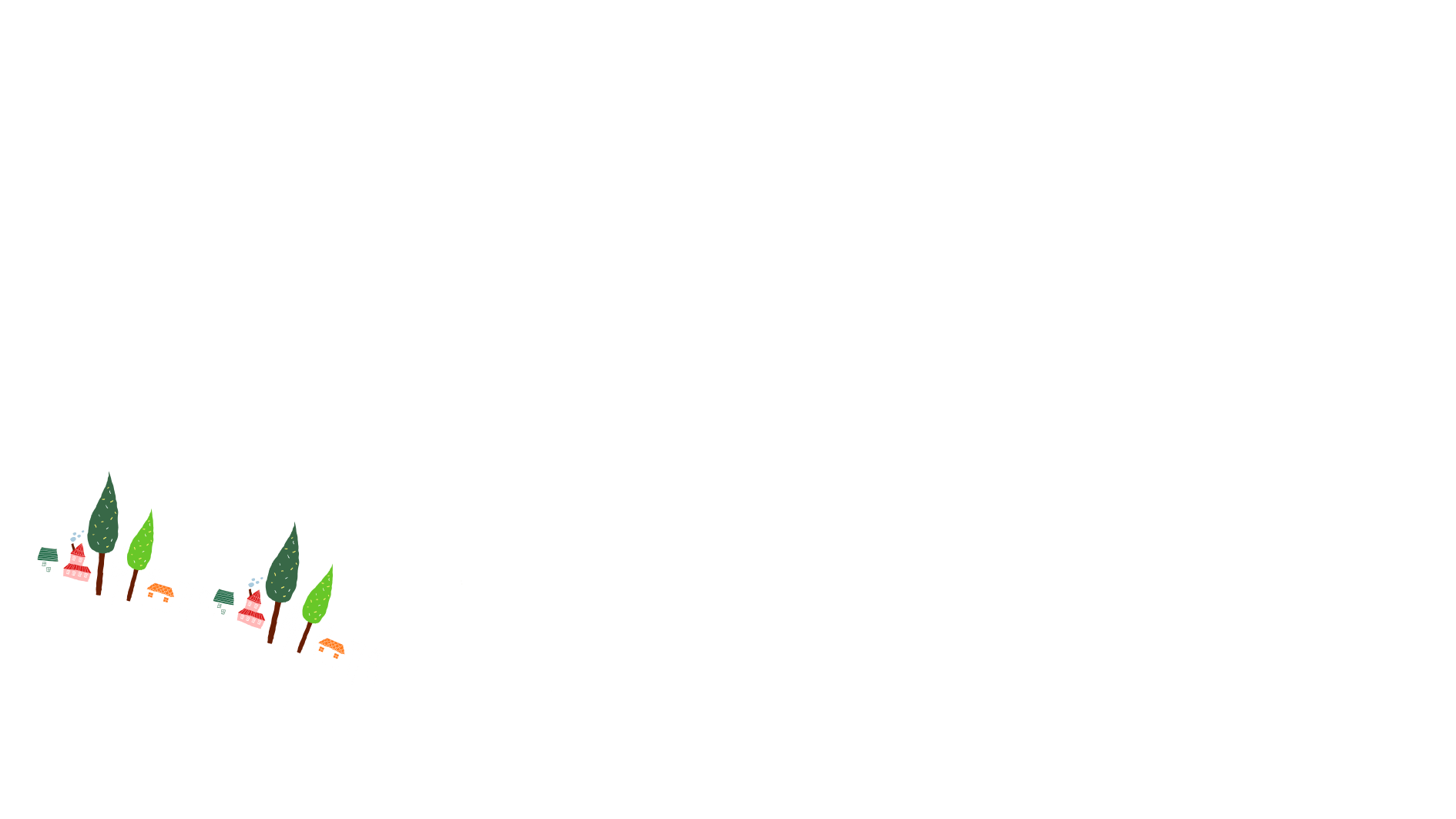 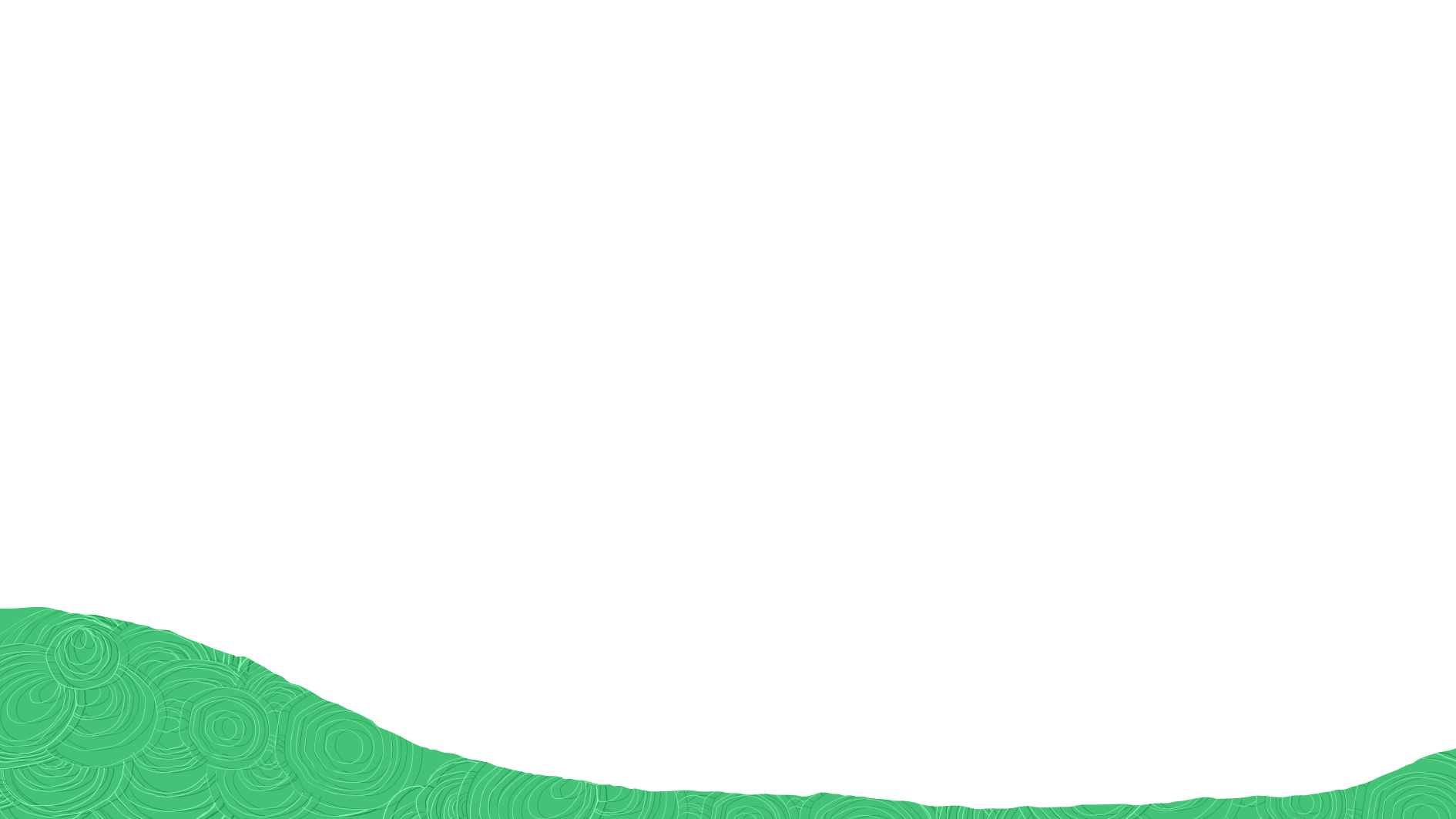 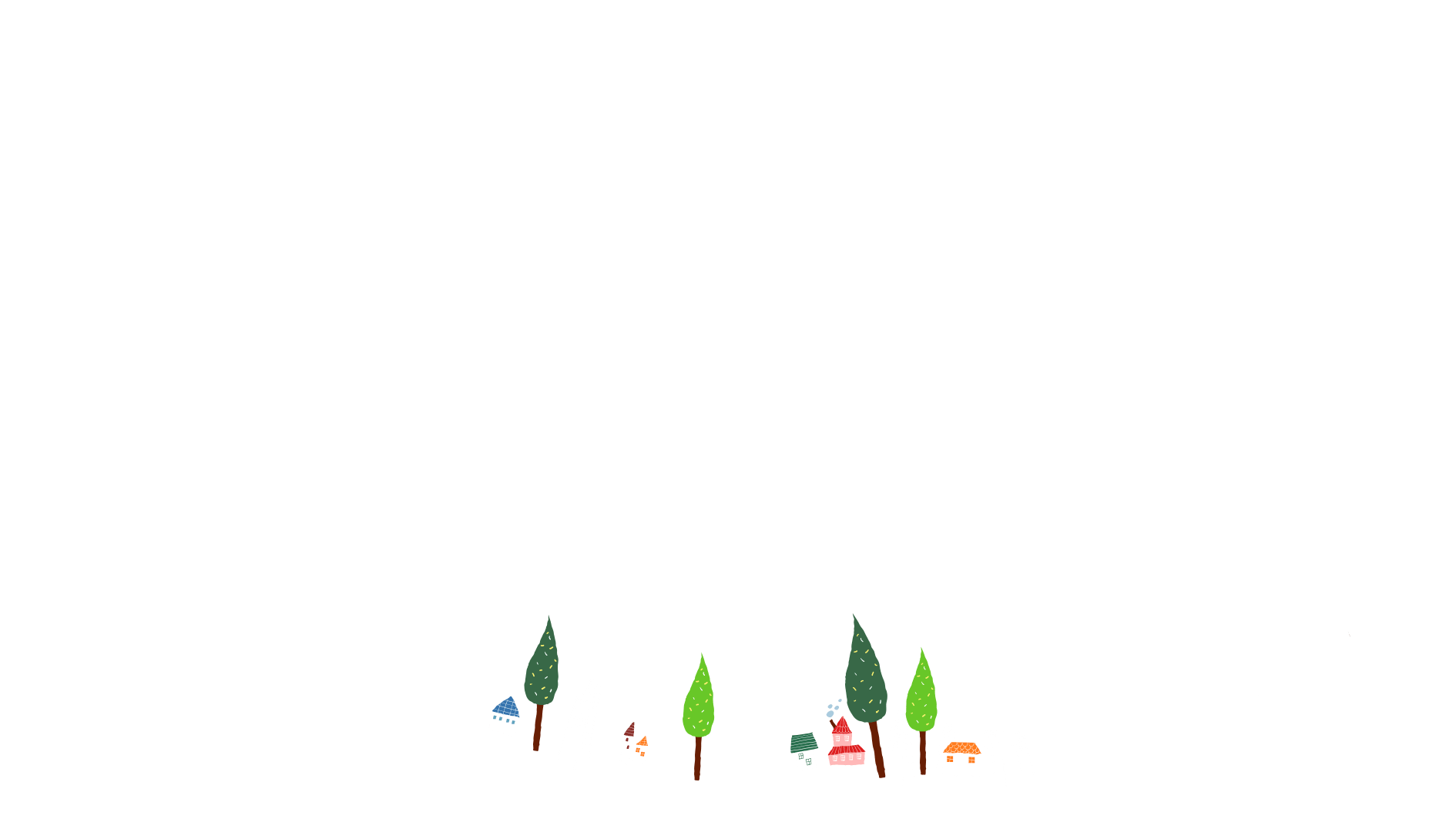 Nghề làm mắm ở Cát Hải chủ yếu truyền theo gia đình
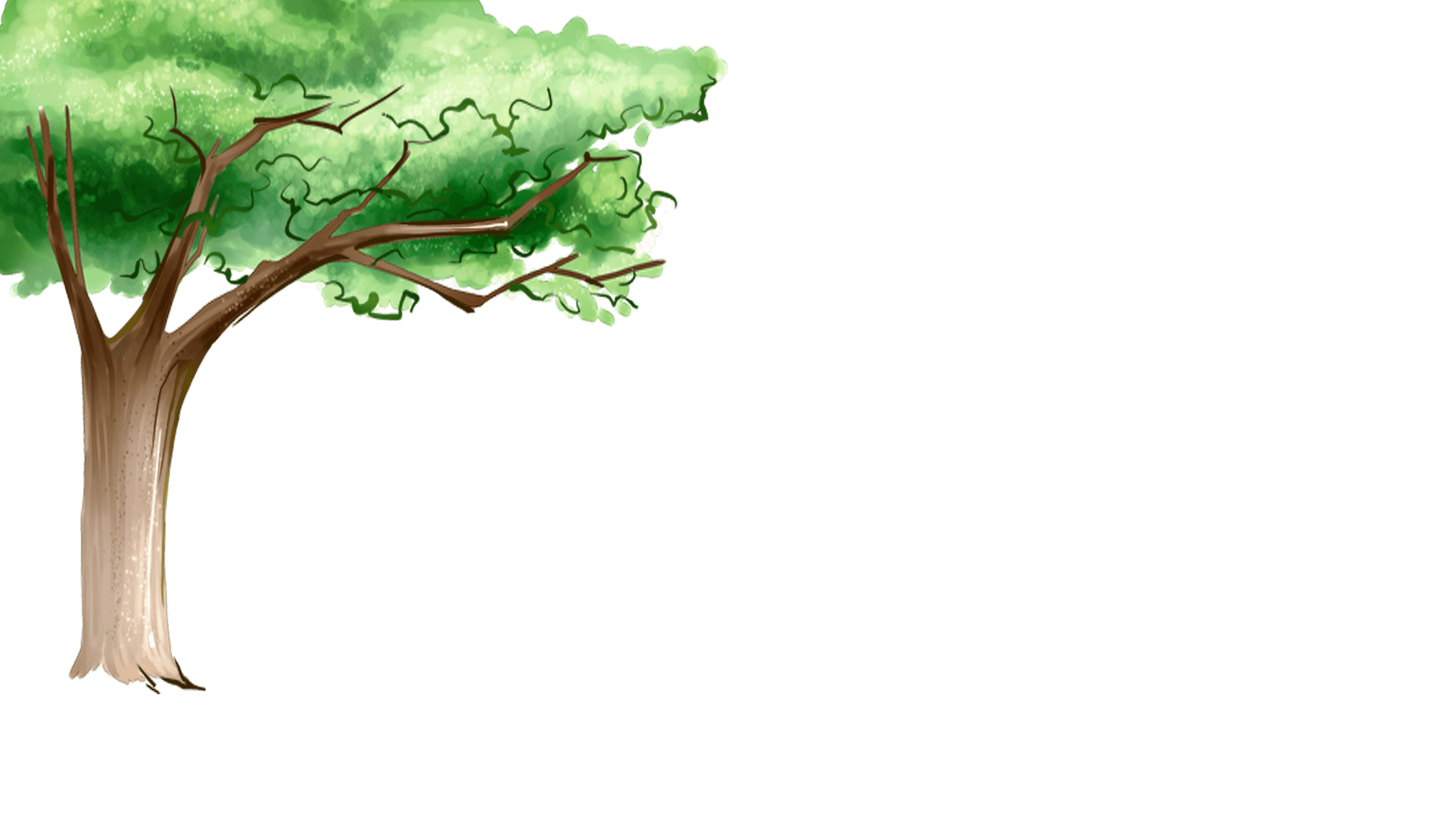 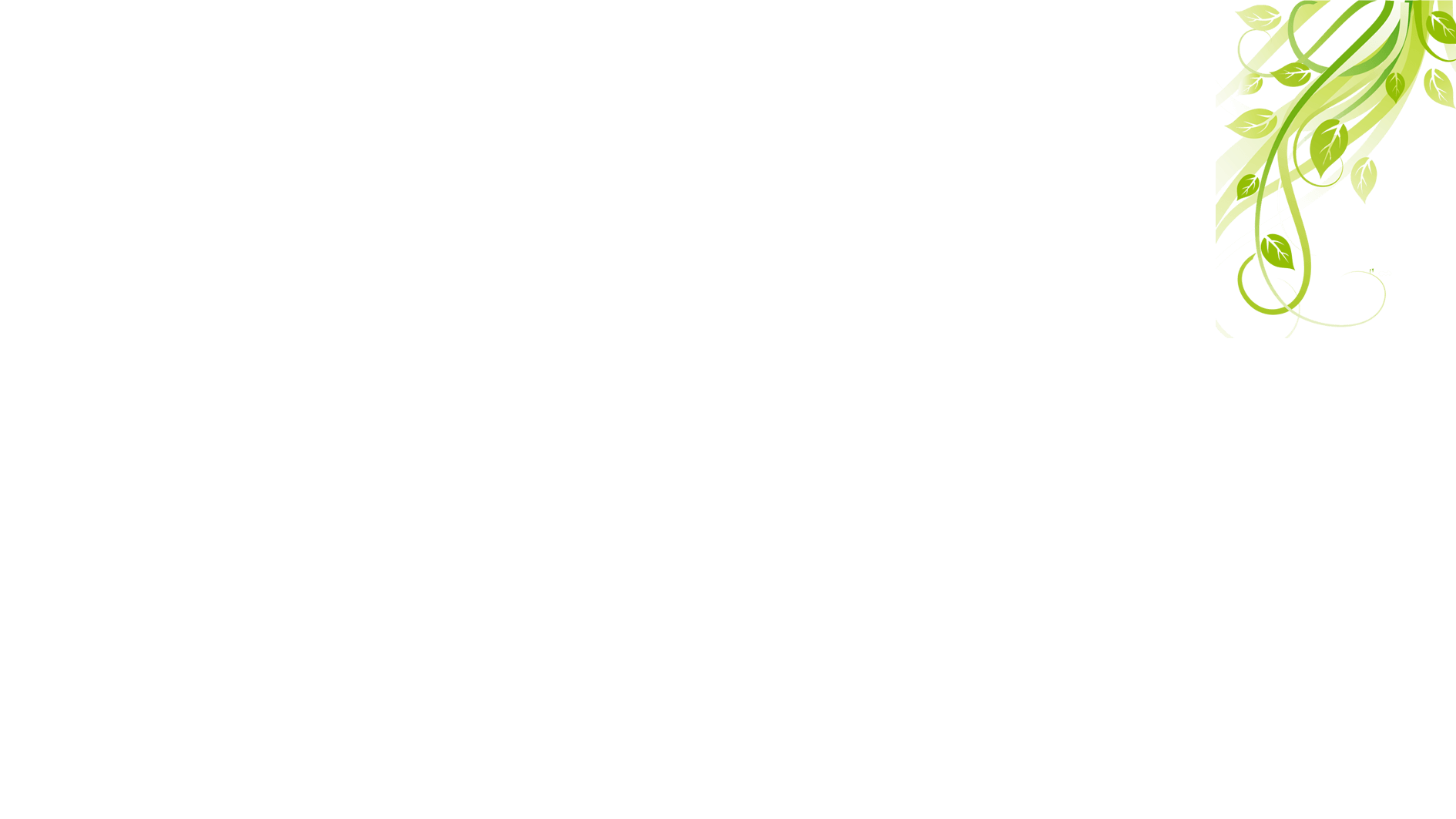 TRUYỀN THỐNG TỐT ĐẸP 
CỦA GIA ĐÌNH, DÒNG HỌ Ở HẢI PHÒNG
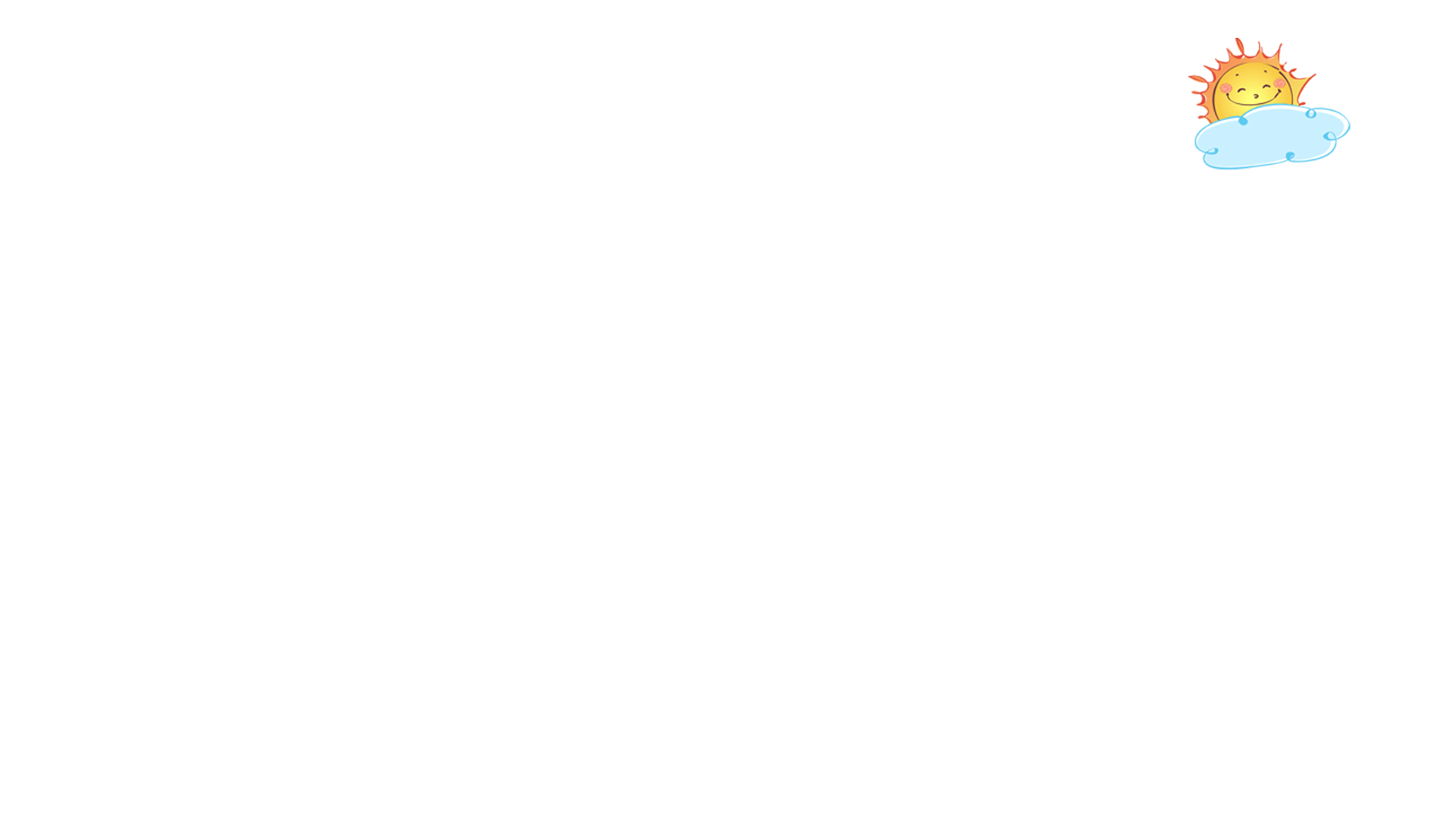 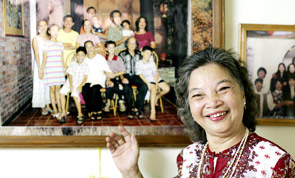 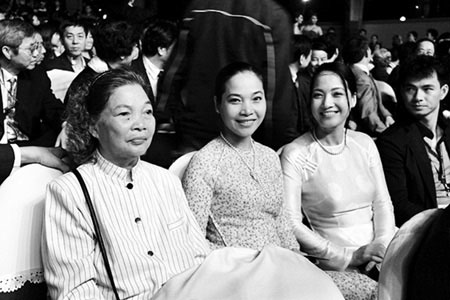 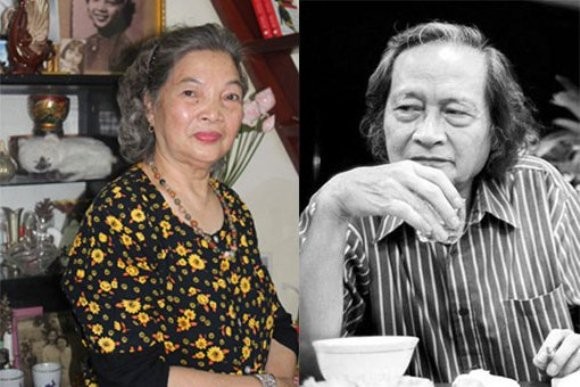 1
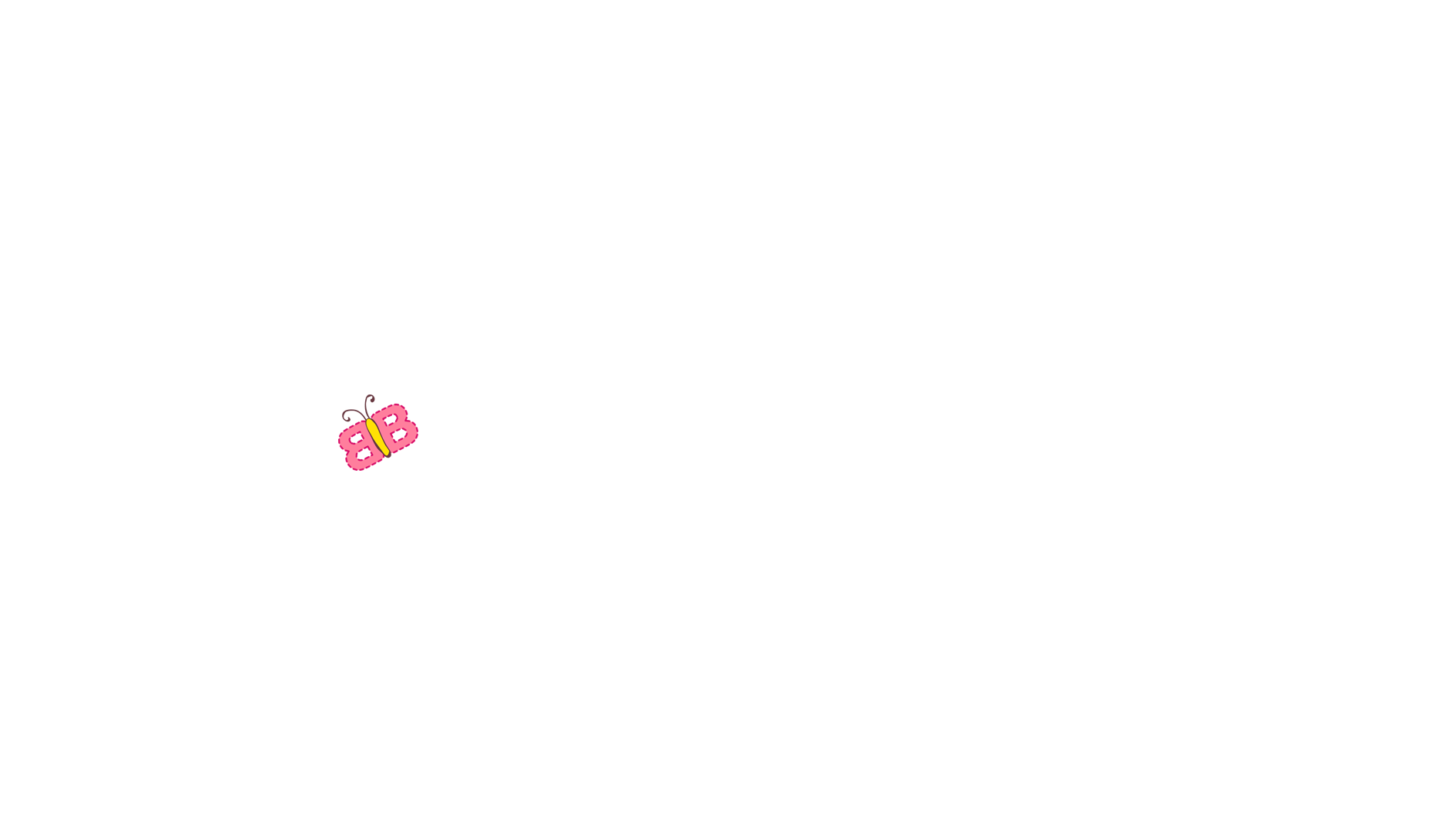 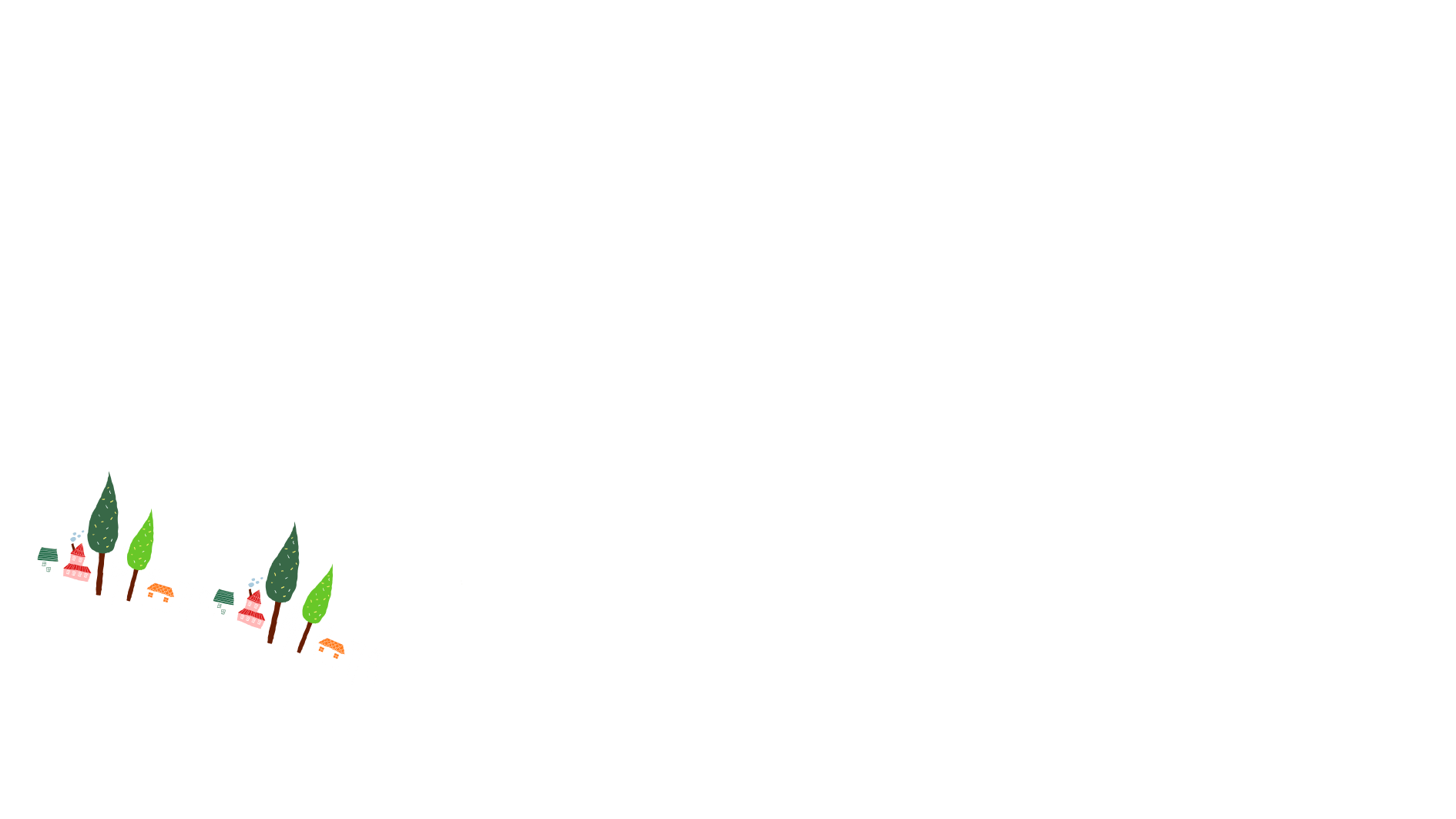 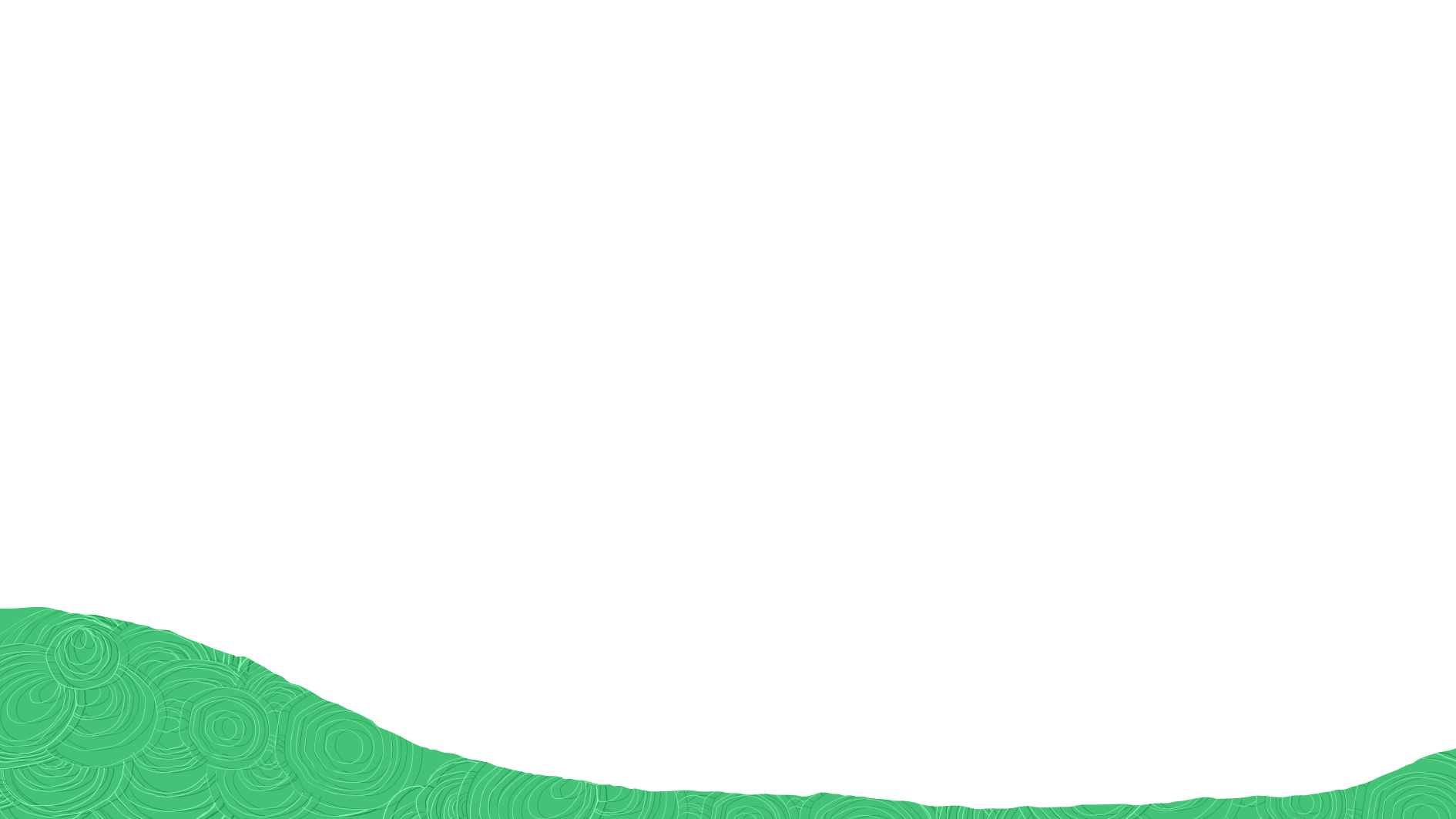 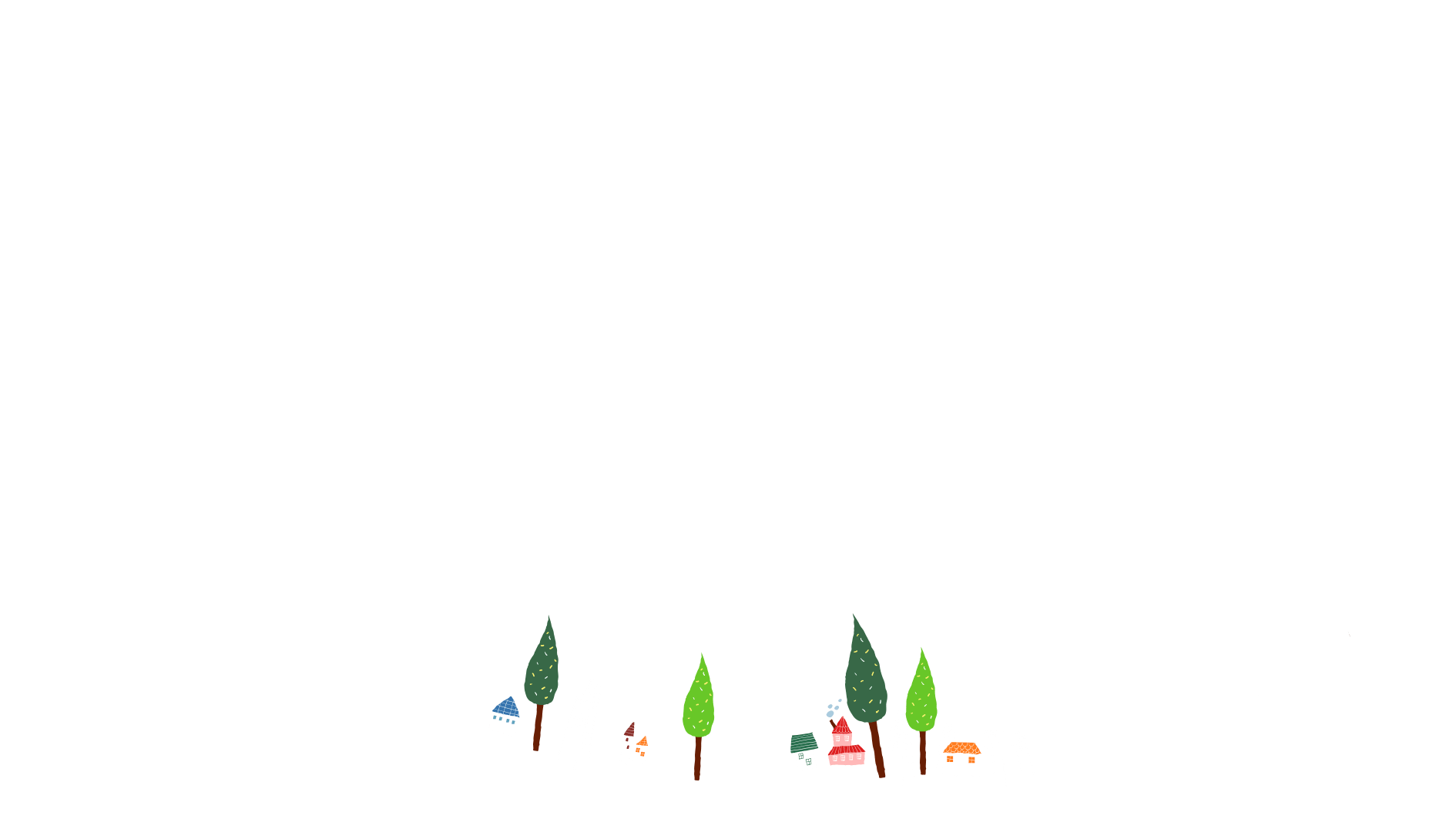 Nghệ sĩ ưu tú Lê Mai là người con của đất Cảng Hải Phòng. Bà là con của nhà thơ Lê Đại Thanh. cả gia đình bà đều hoạt động trong lĩnh vực sân khấu nghệ thuật
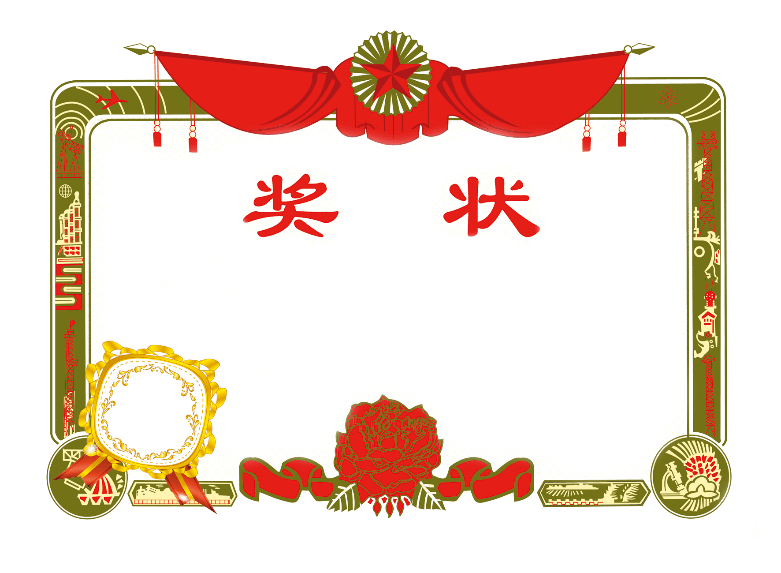 2
Tập làm phóng viên nhỏ
Tìm hiểu và giới thiệu với cả lớp về truyền thống tốt đẹp của gia đình, dòng họ mình hoặc một gia đình, dòng họ khác ở địa phương em. Sản phẩm sẽ được báo cáo vào tiết học sau.
Gợi ý: 
- Lấy tin ( bằng cách phỏng vấn người trong gia đình, dòng họ đó)
- Lấy ảnh, tư liệu…
- Biên tập thành bài viết hoặc video.
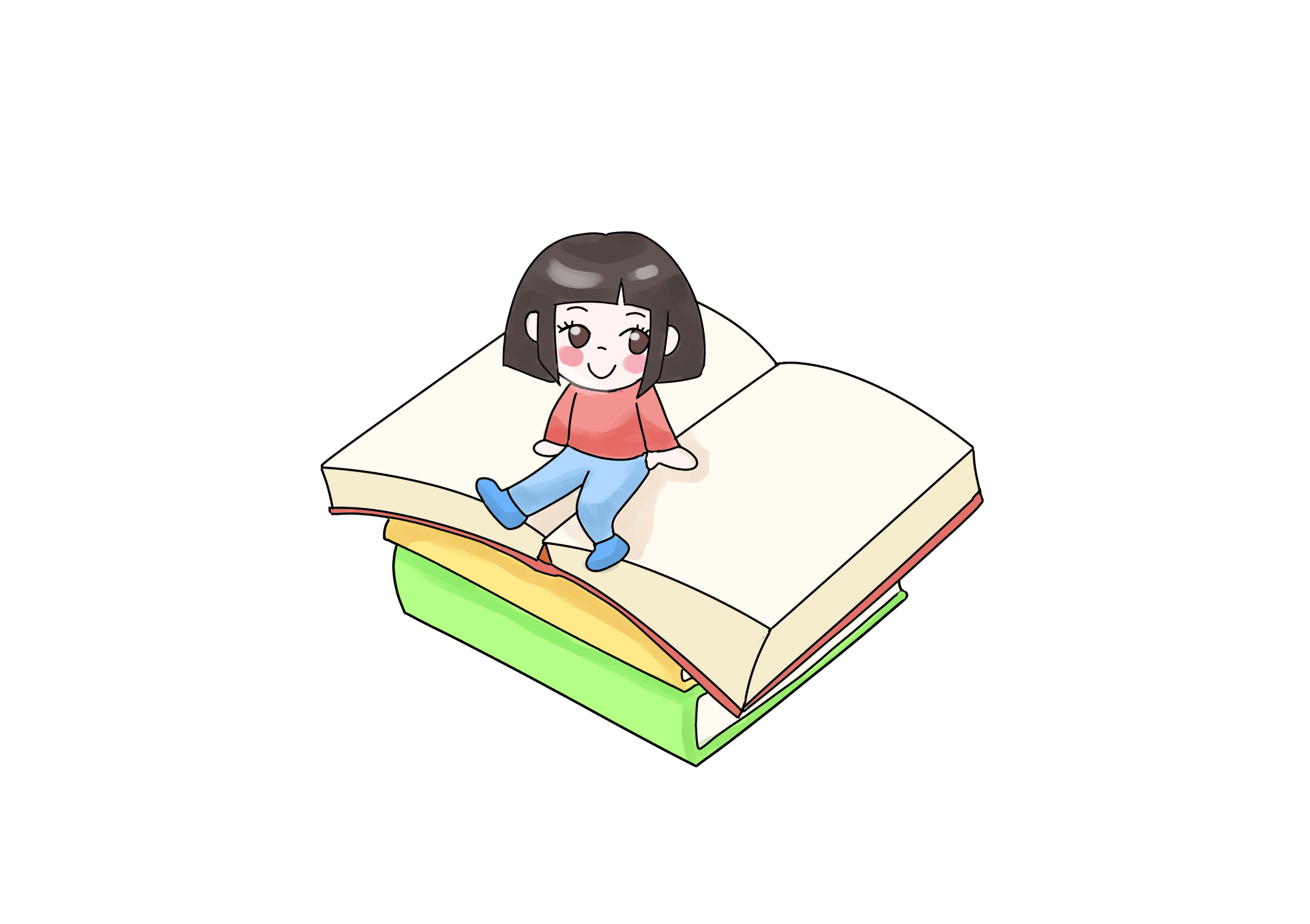 GIỚI THIỆU TRUYỀN THỐNG TỐT ĐẸP CỦA GIA ĐÌNH DÒNG HỌ TẠI HẢI PHÒNG
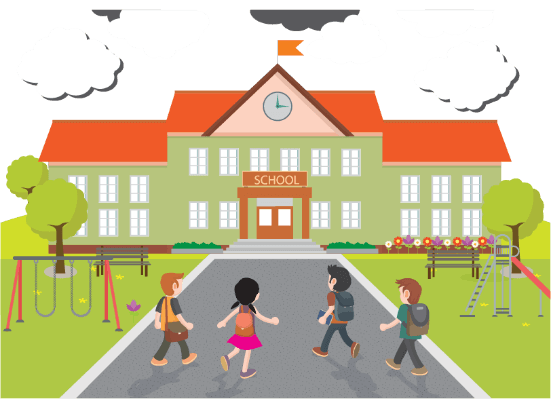 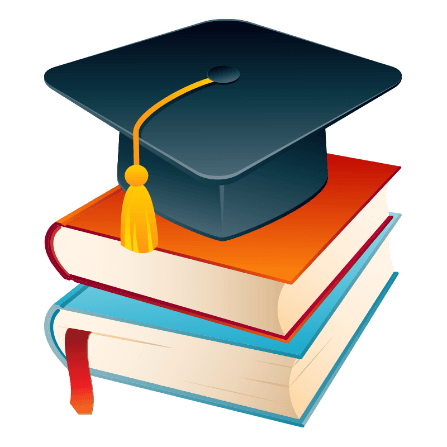 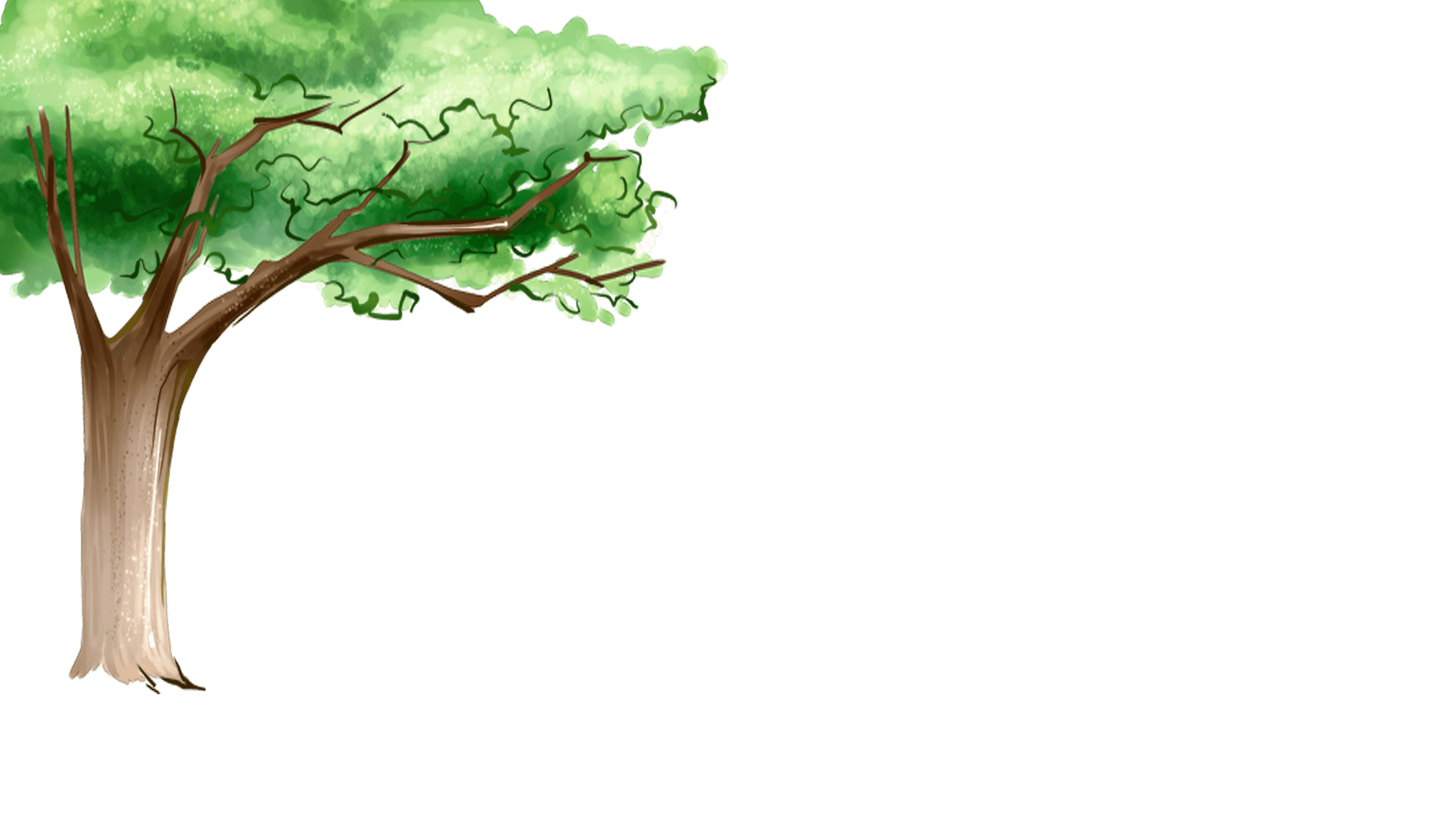 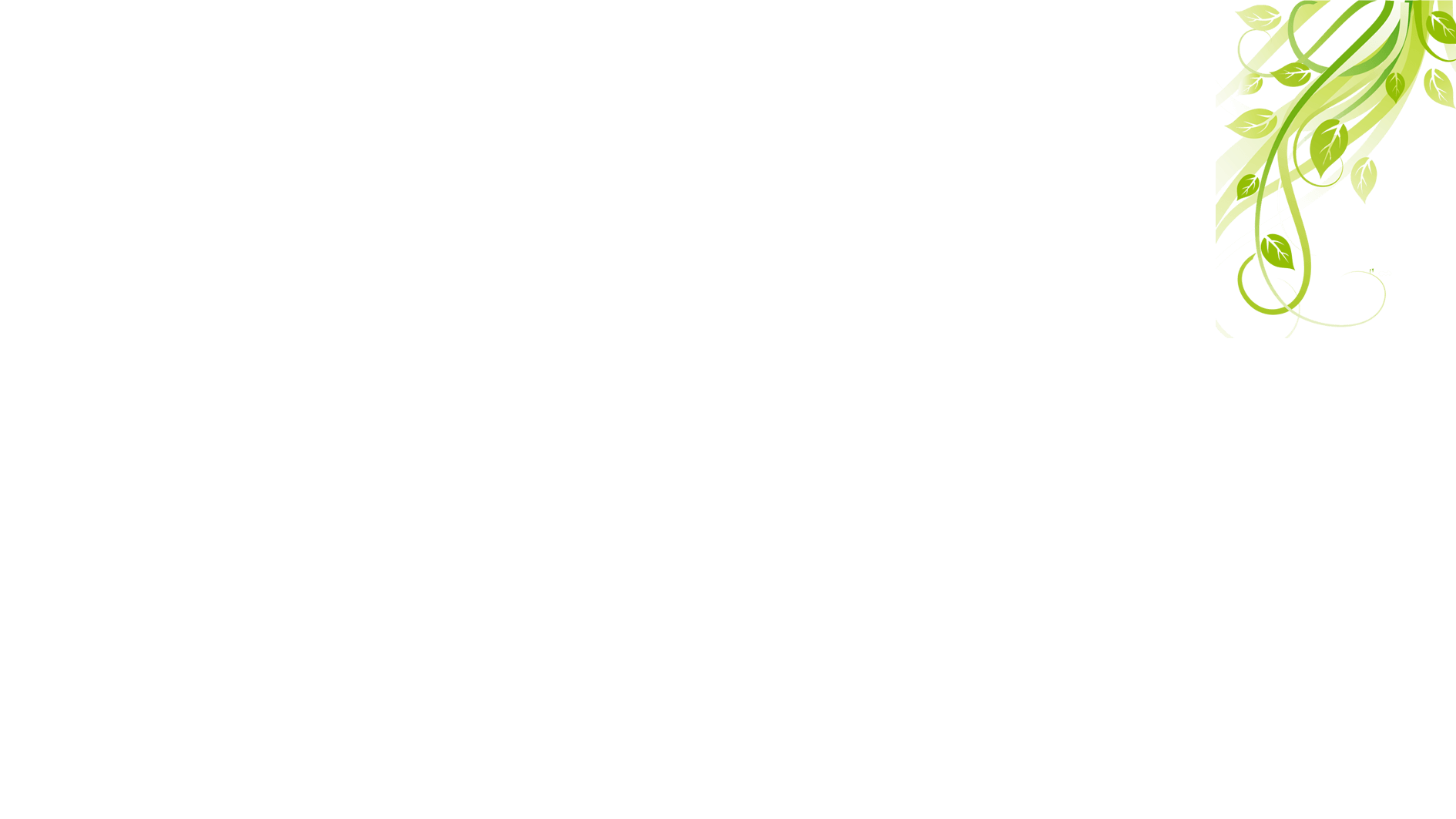 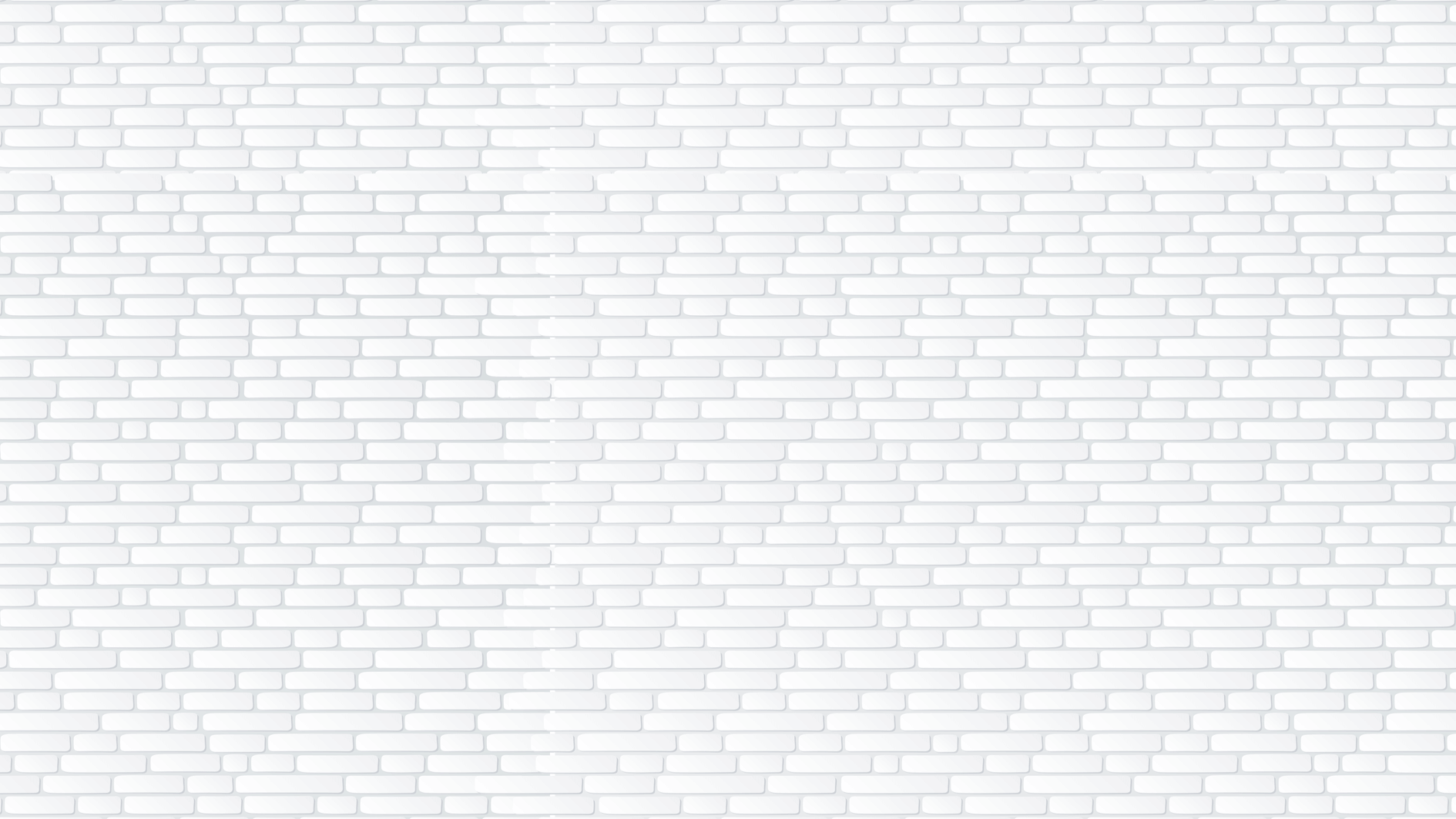 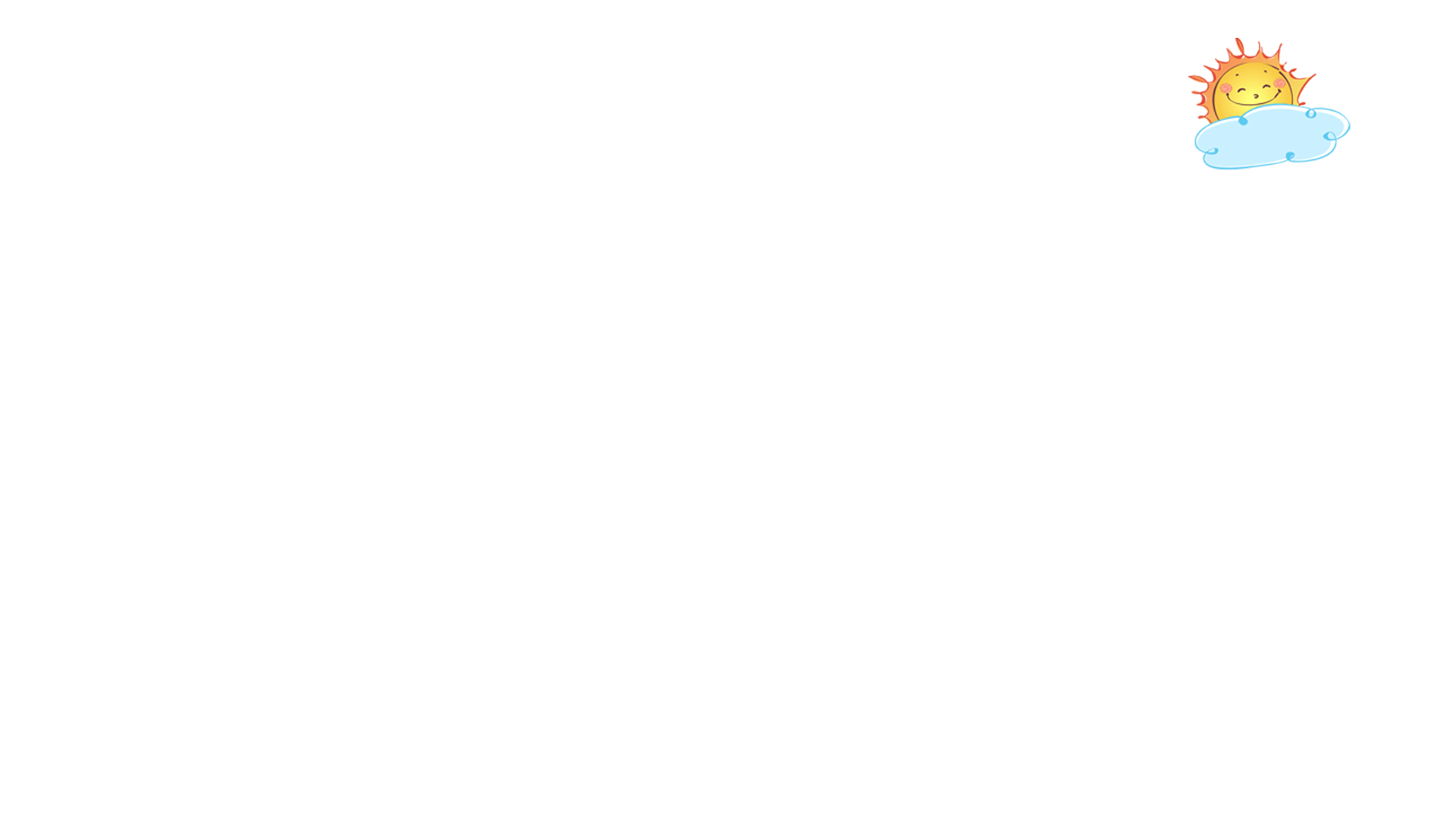 2
KẾT LUẬN
Nhiều gia đình, dòng họ ở Hải Phòng có truyền thống tốt đẹp về học tập, về lao động, nghề nghiệp và về đạo đức,….
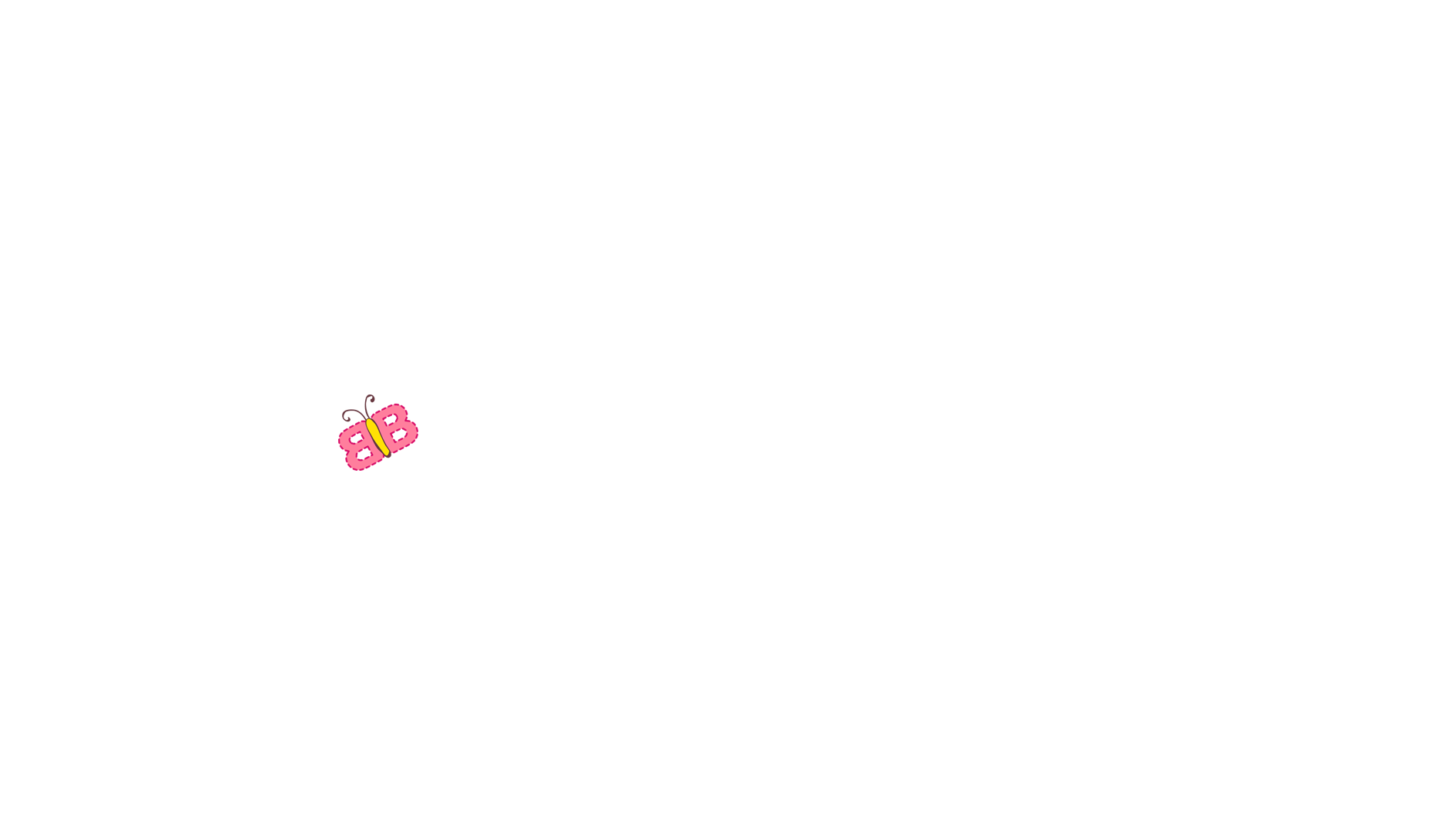 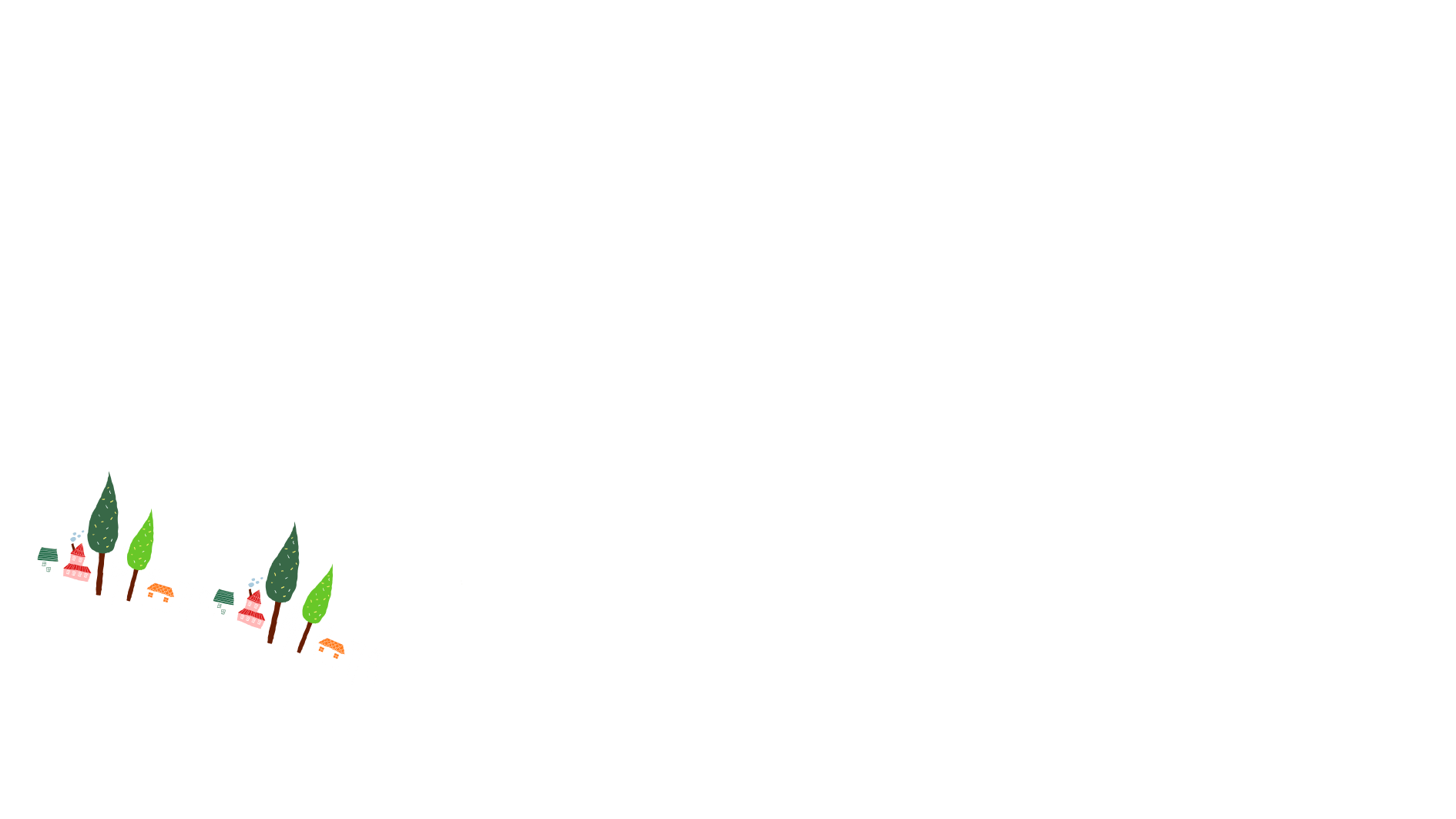 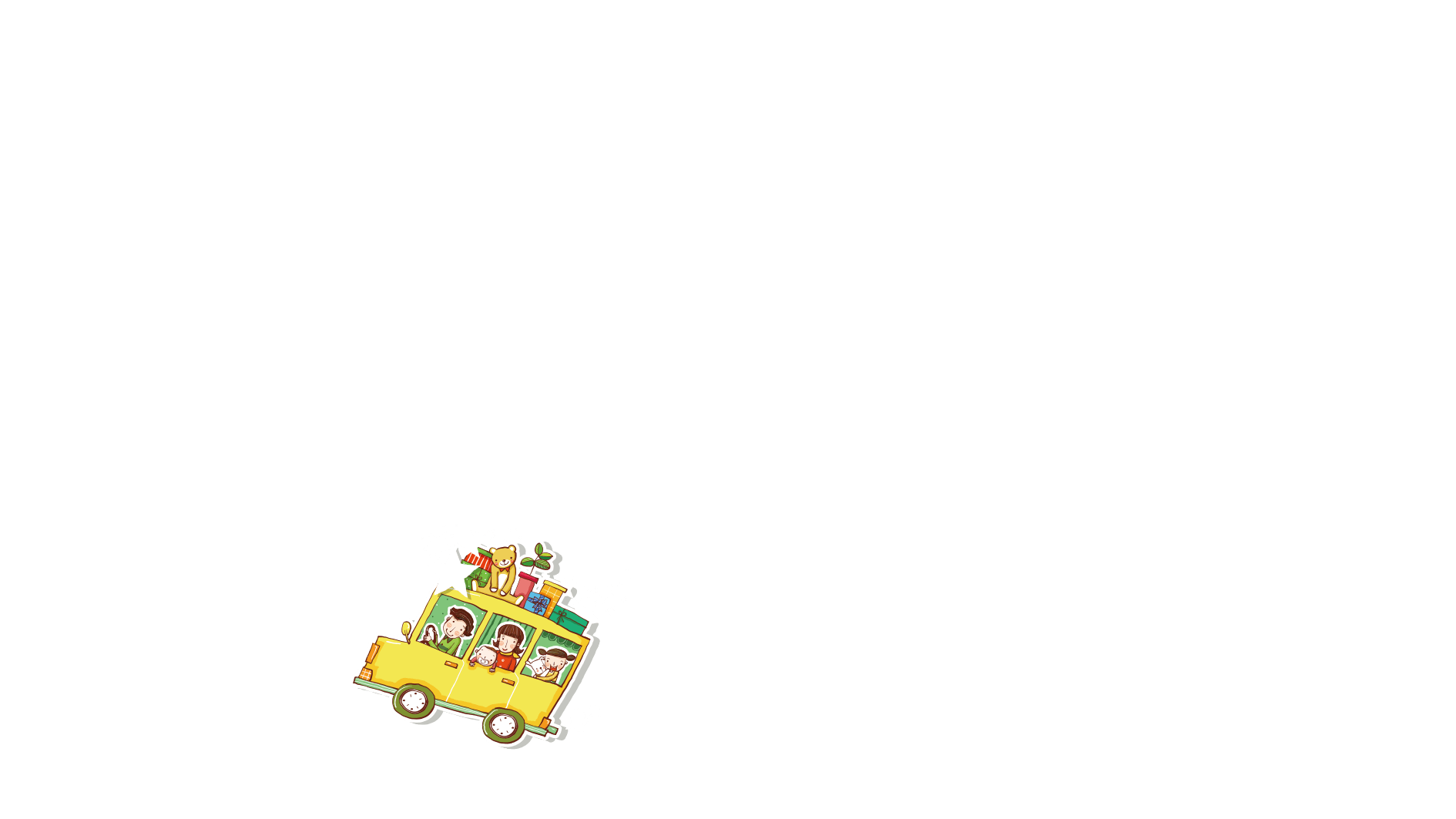 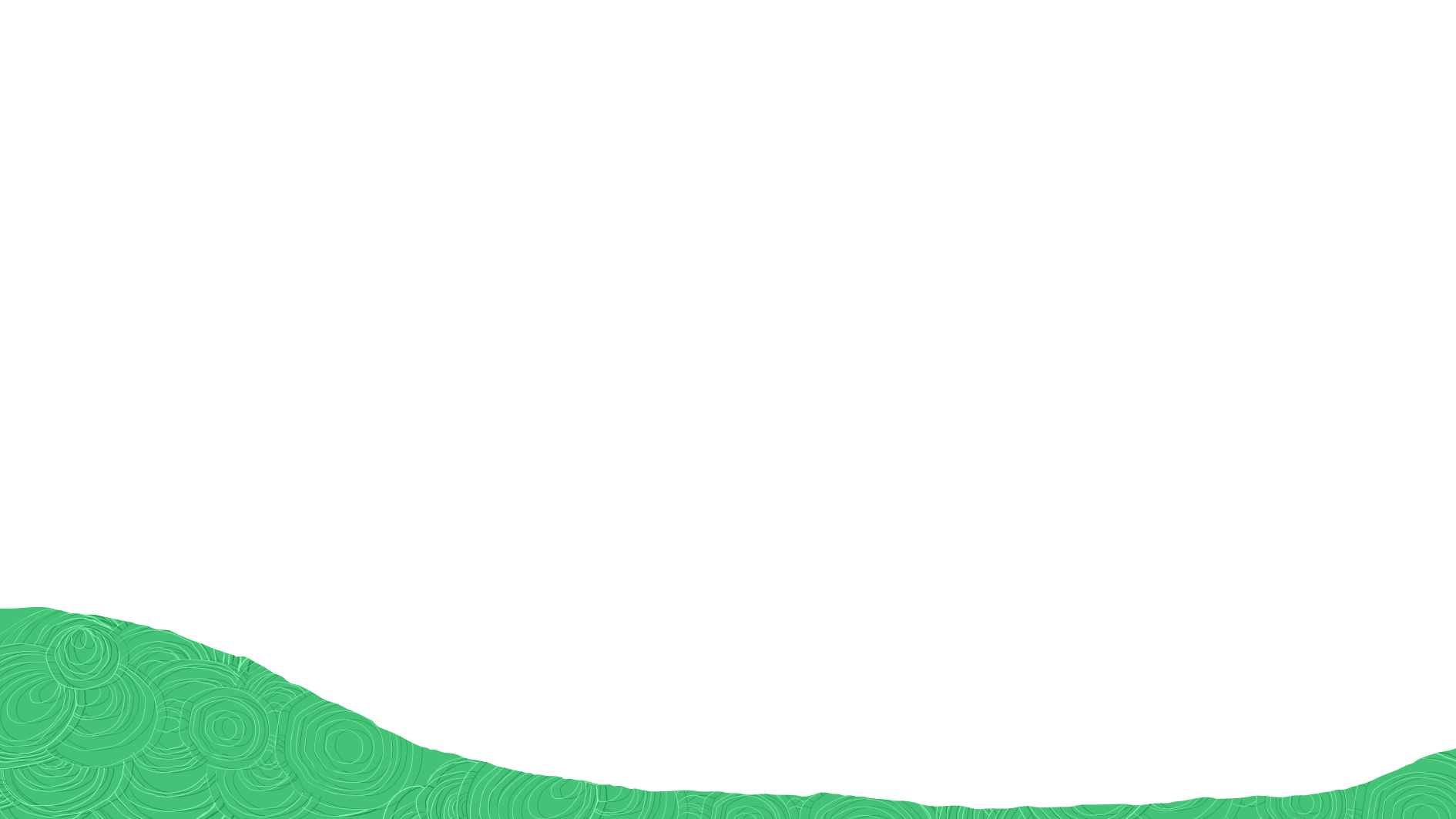 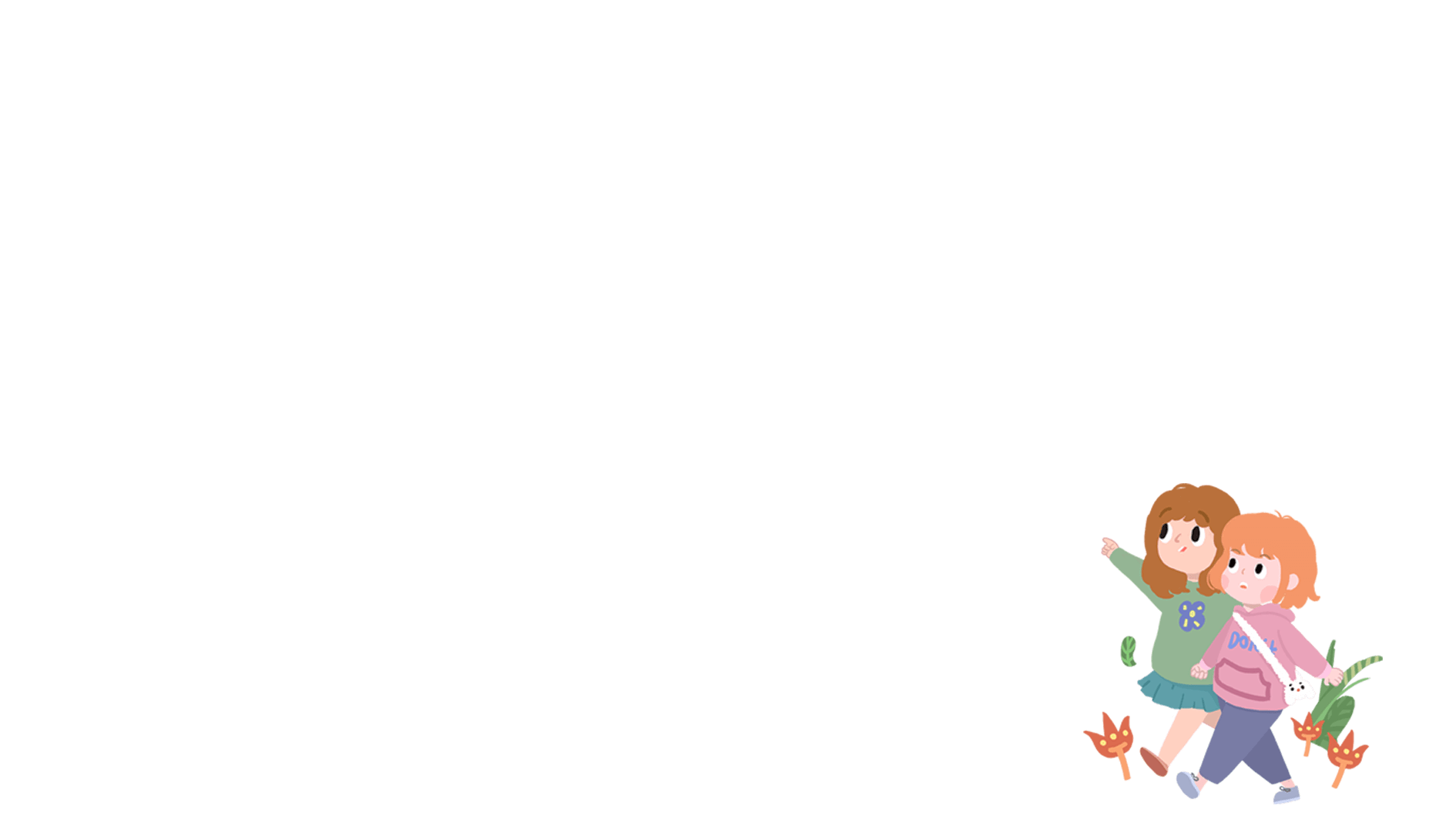 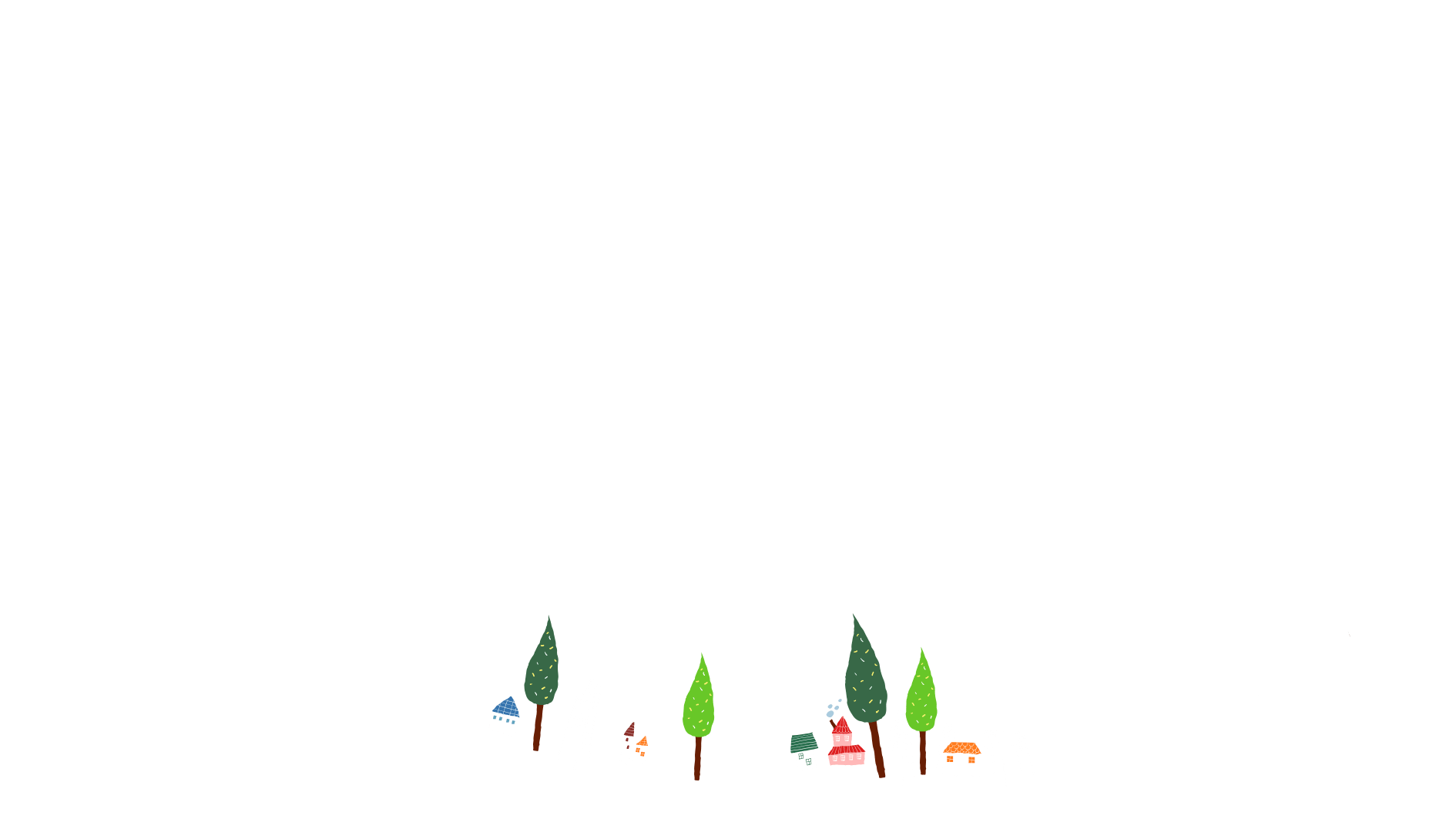 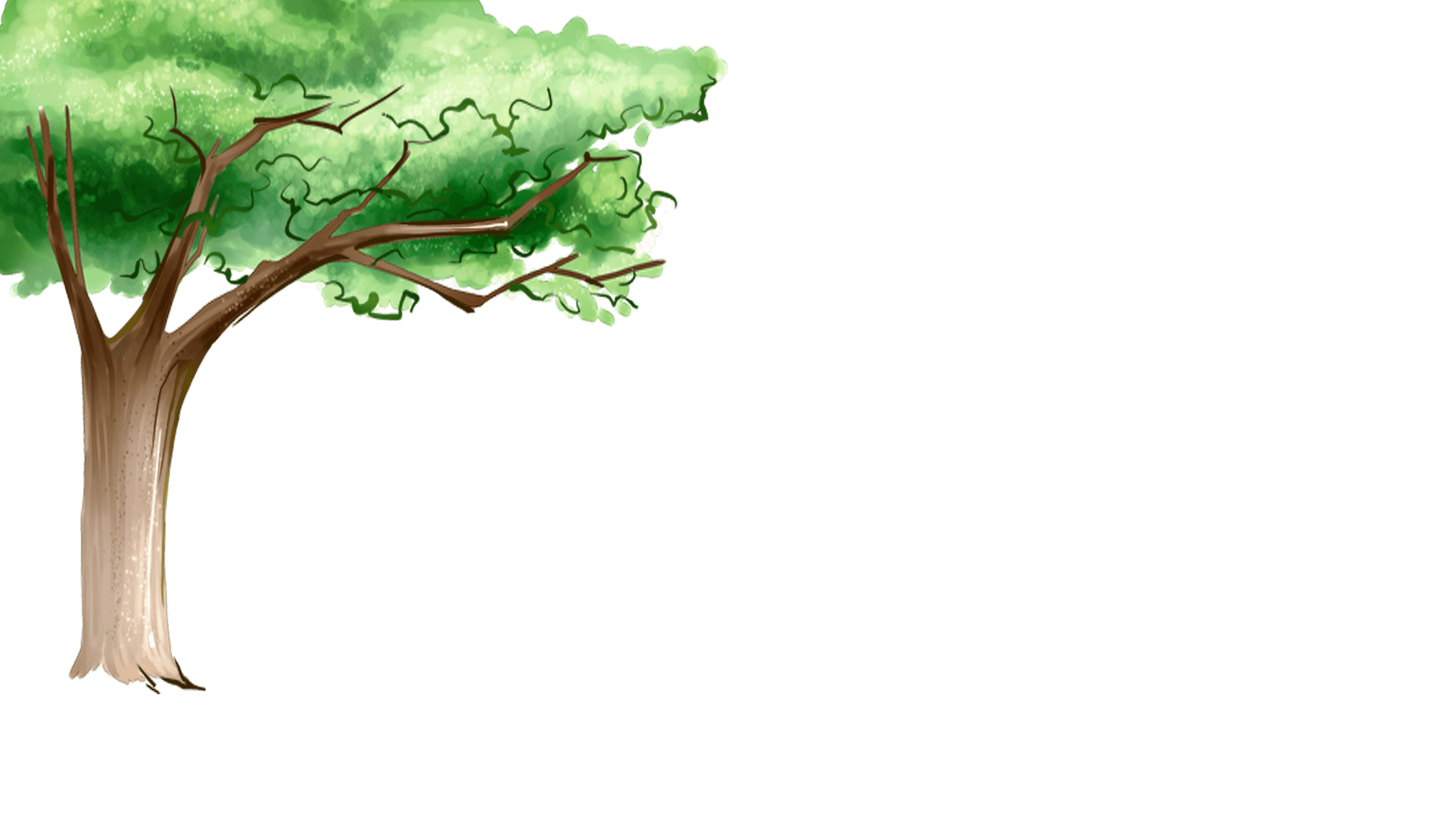 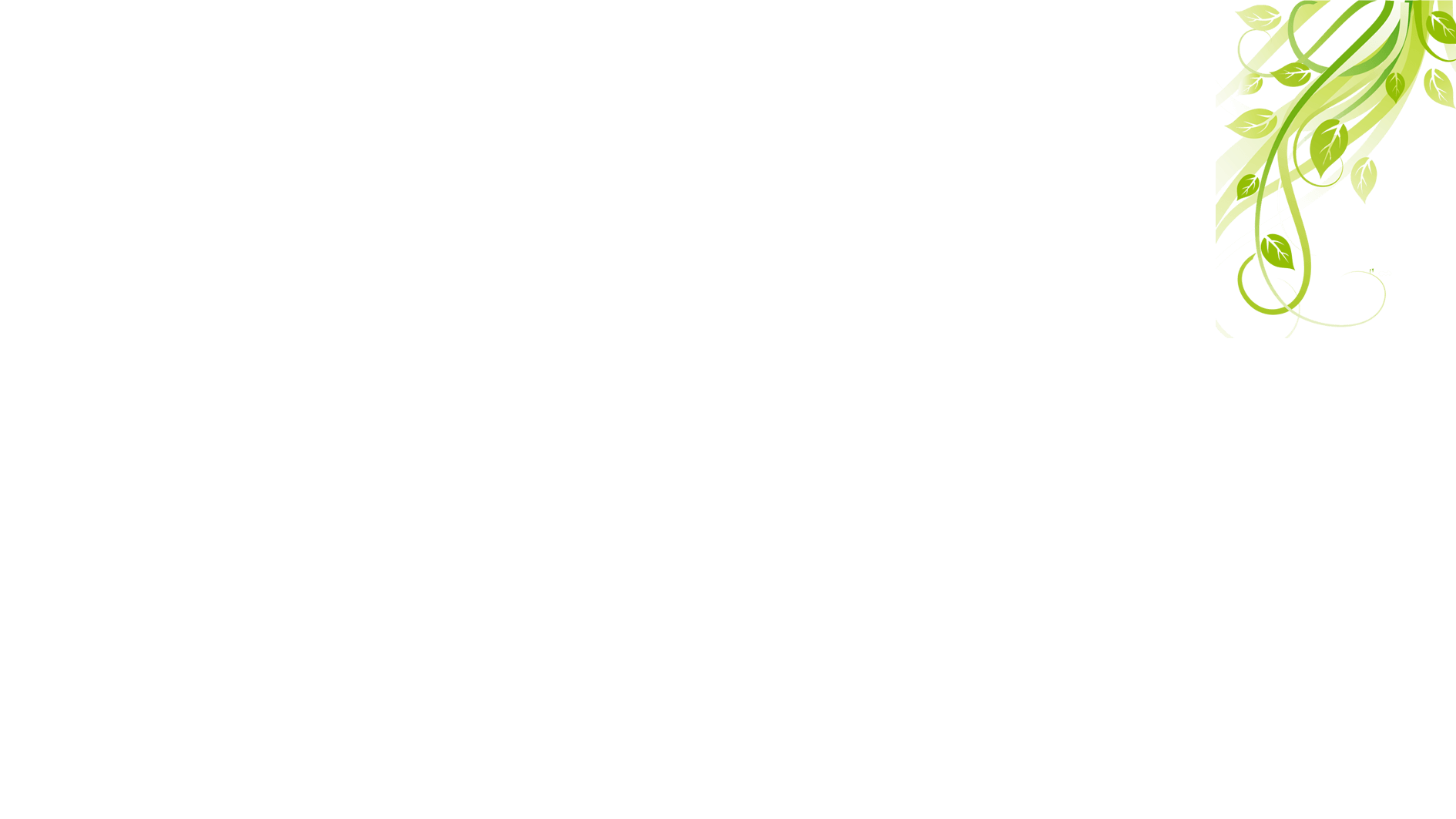 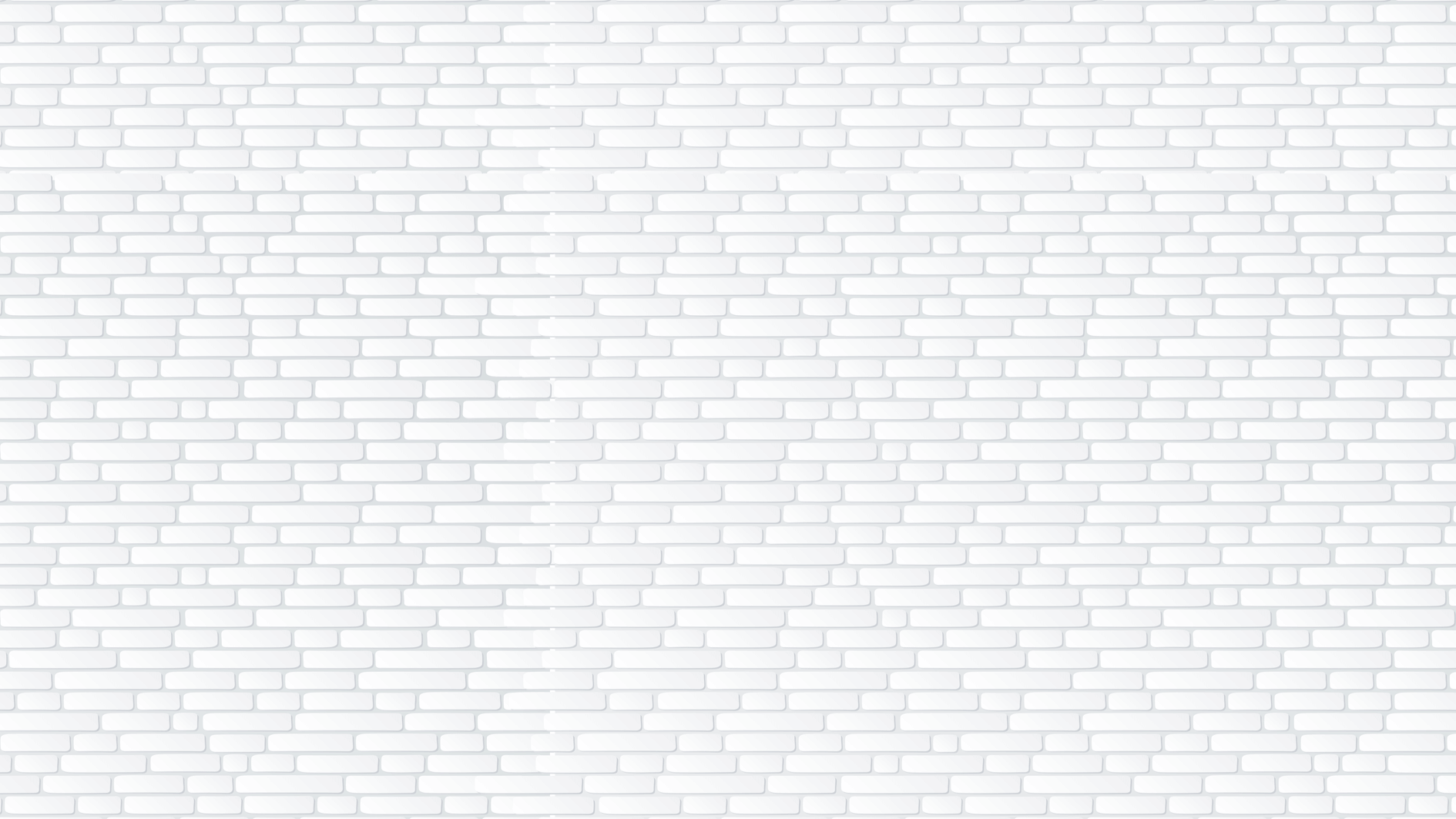 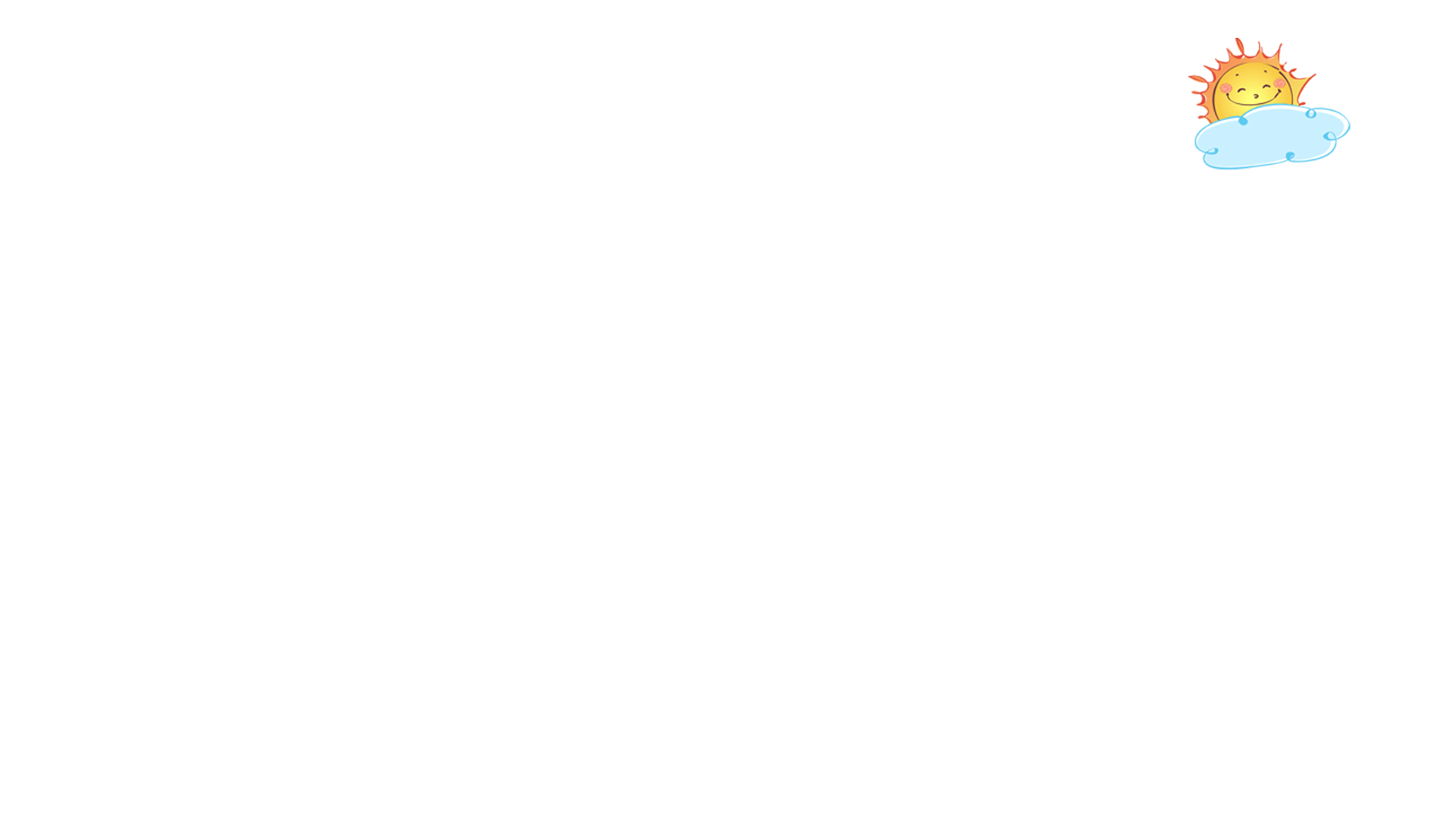 3
LUYỆN TẬP
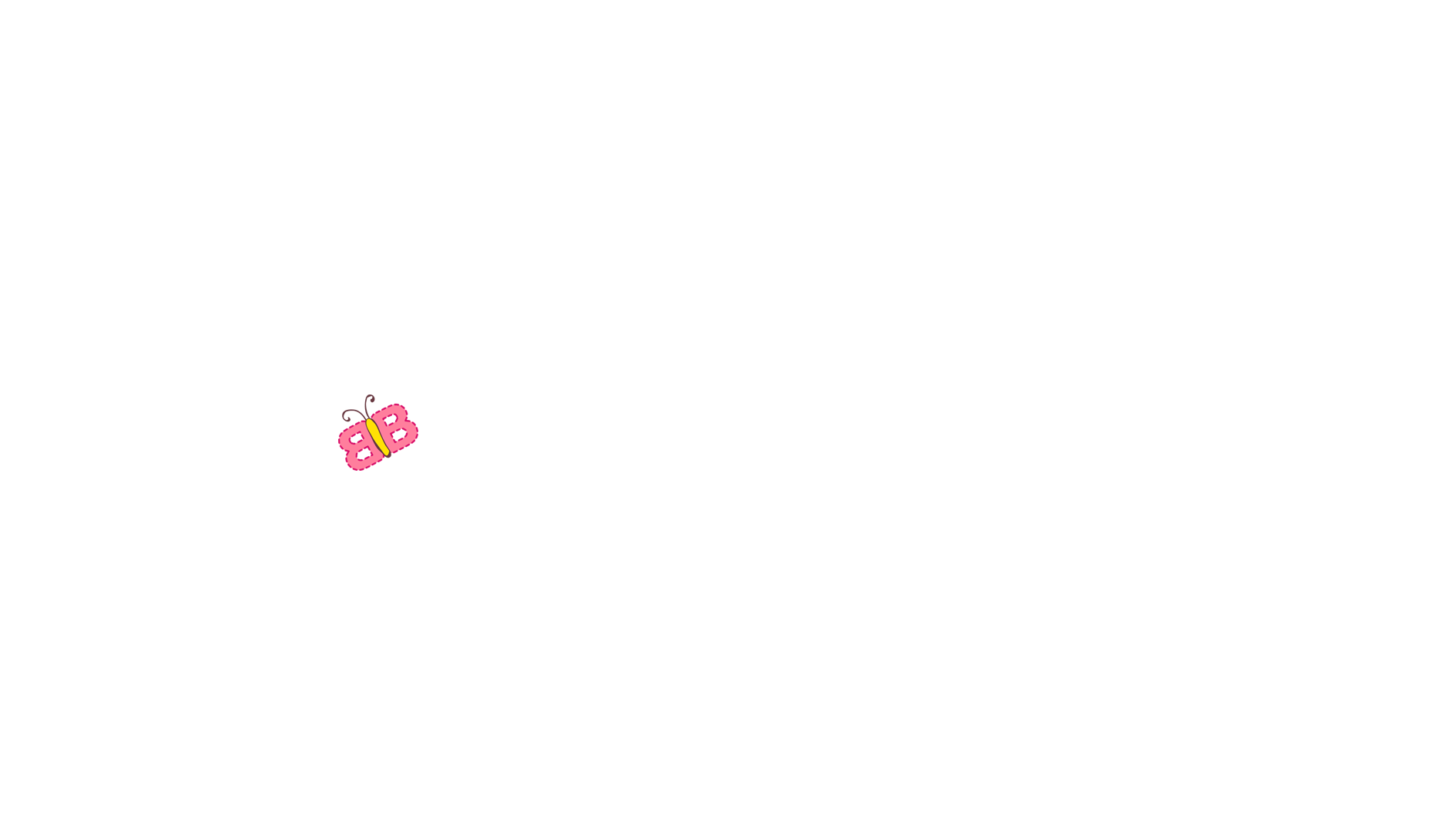 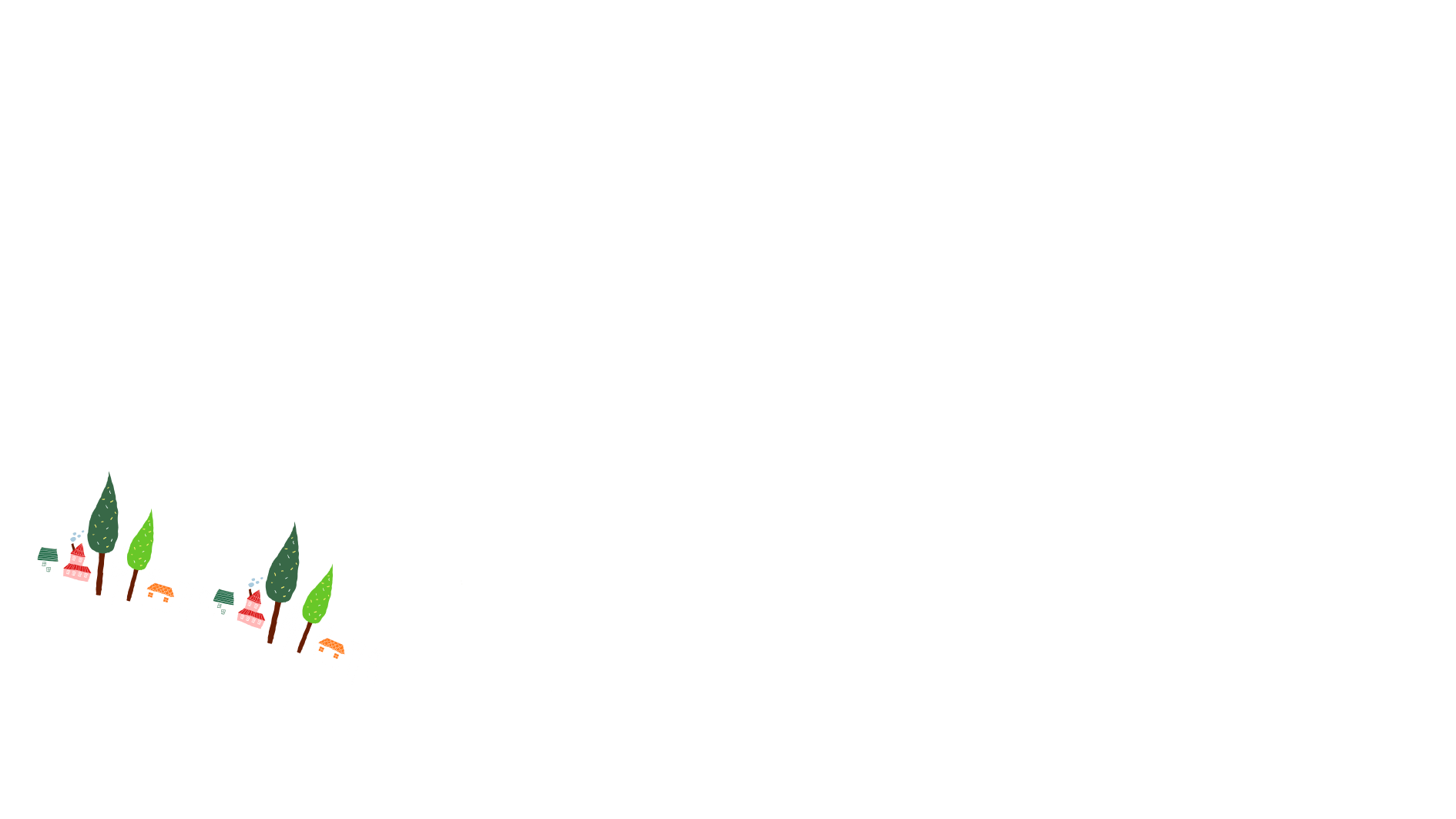 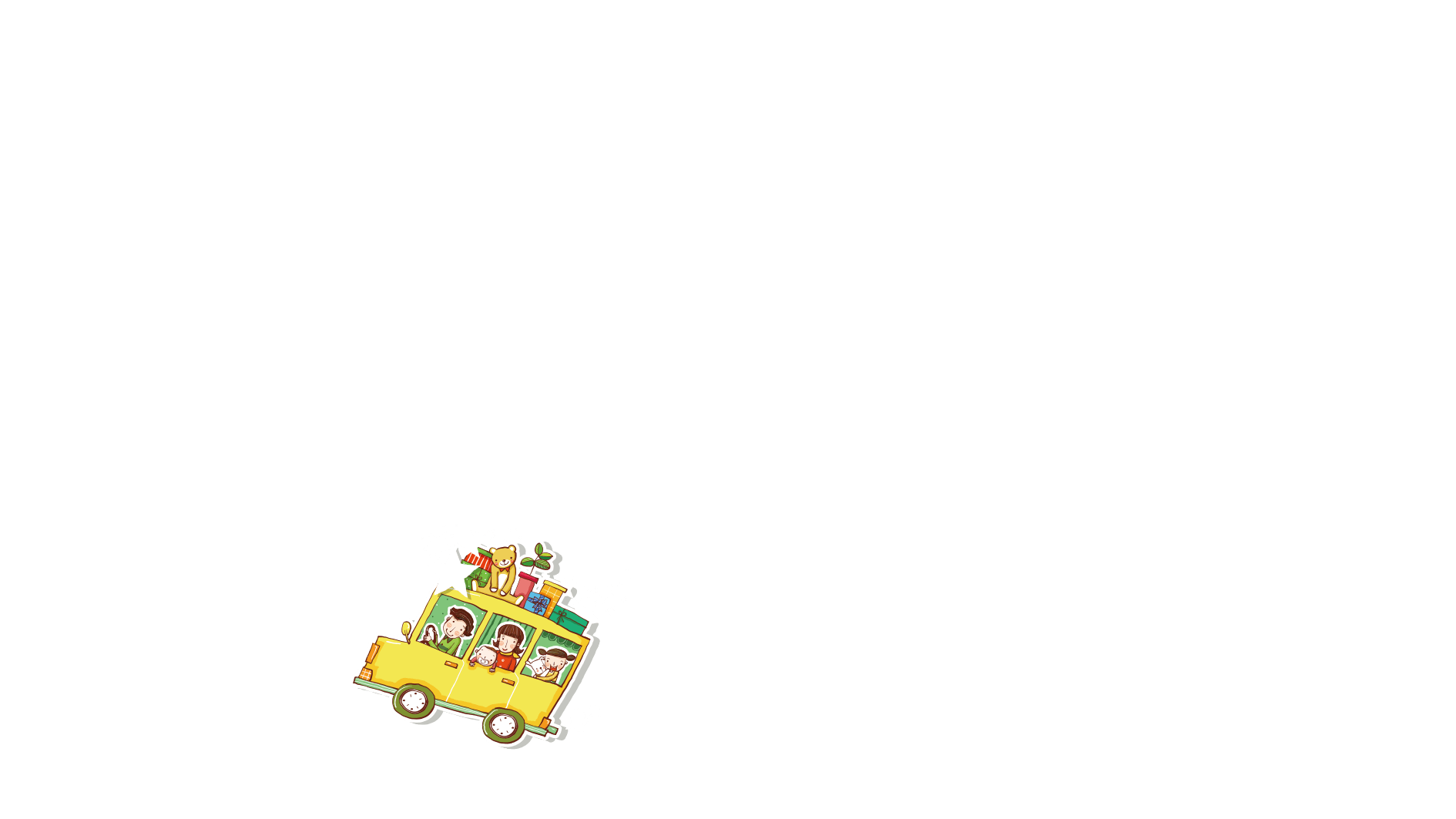 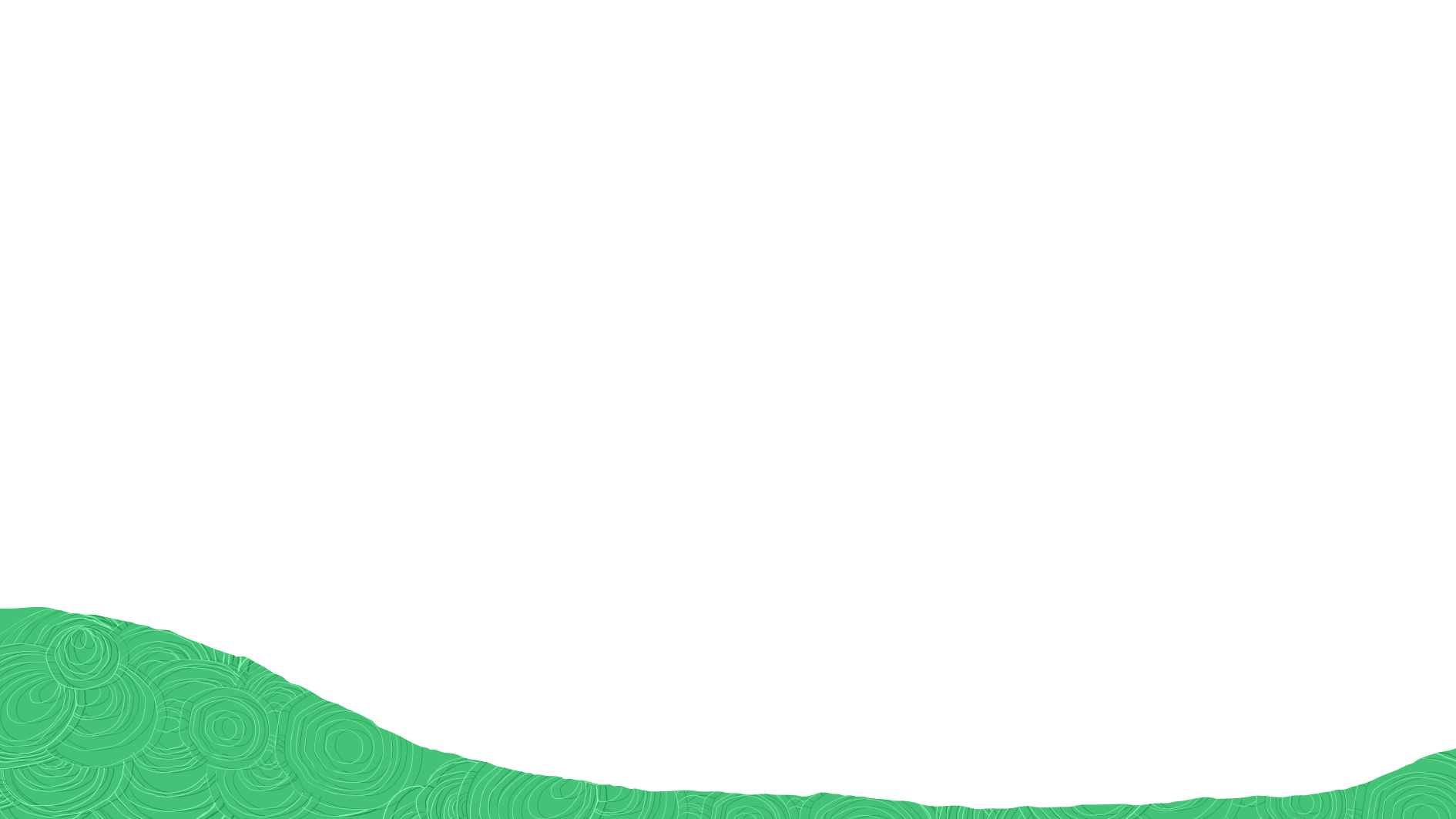 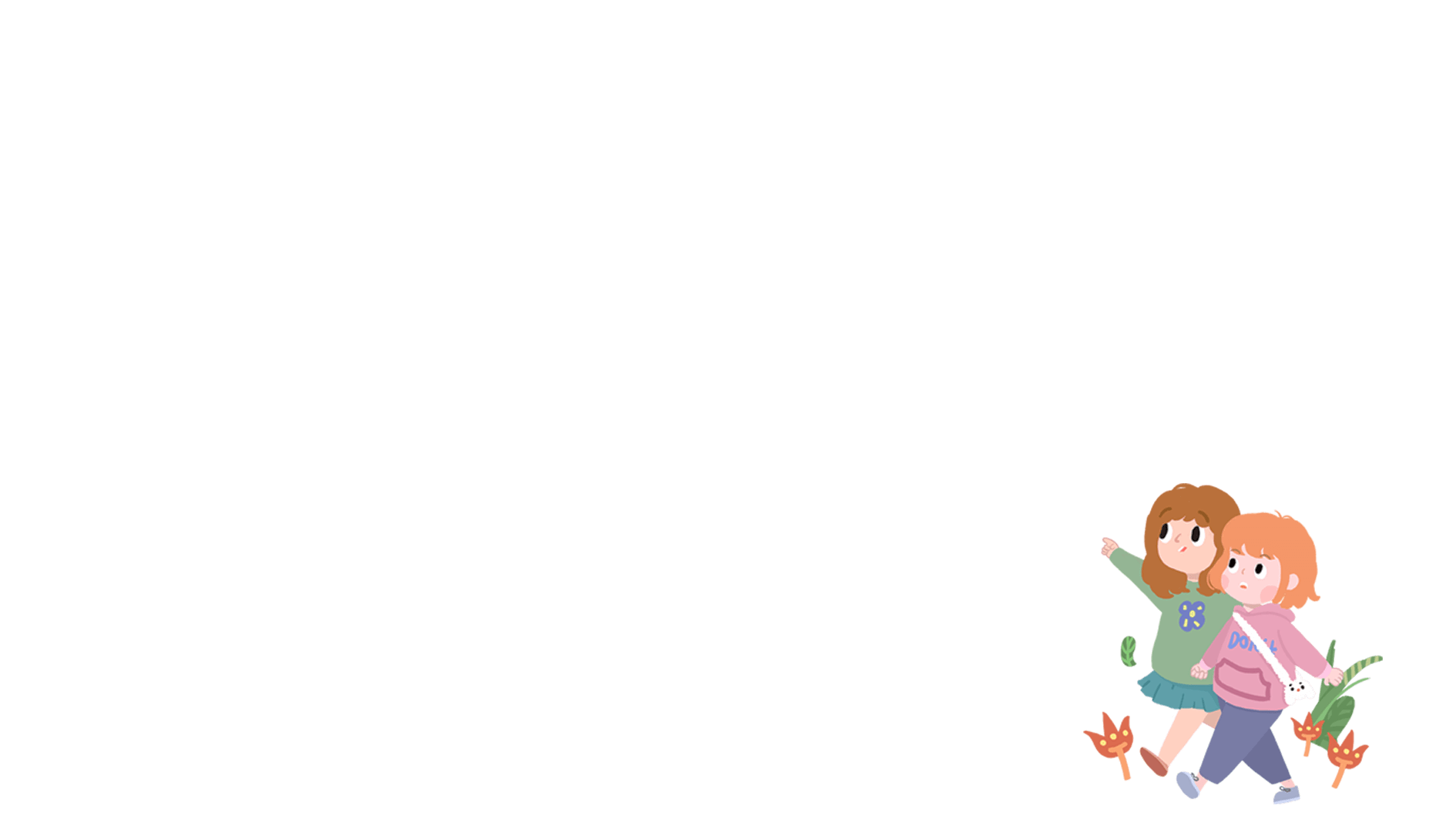 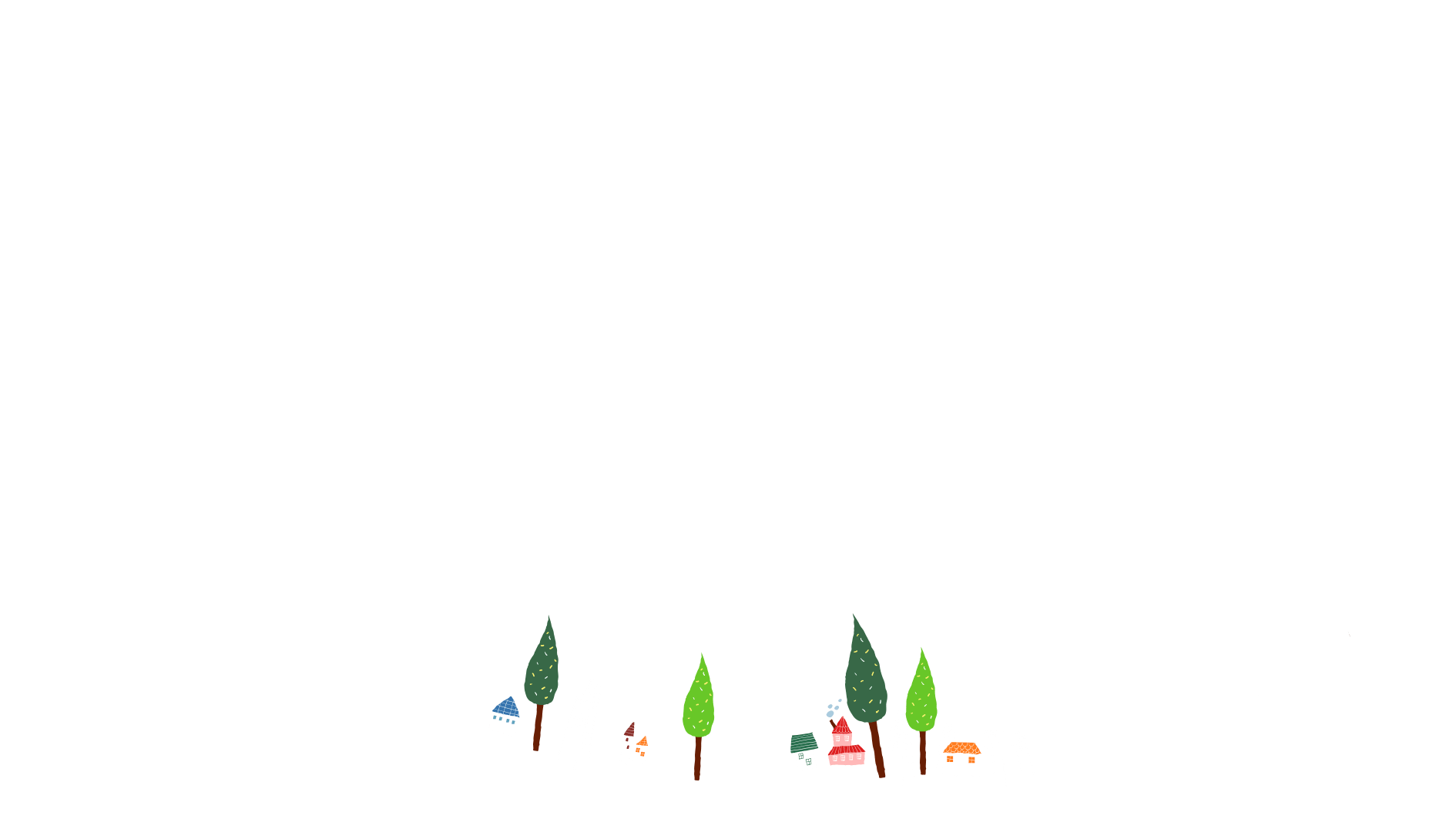 3
Thảo luận cặp đôi- 2’
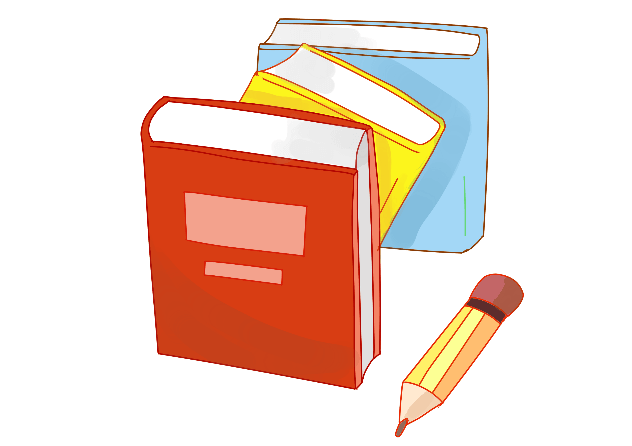 Theo em, học sinh Hải Phòng cần có những việc làm cụ thể nào để góp phần gìn giữ, kế thừa và phát huy truyền thống gia đình, dòng họ ?
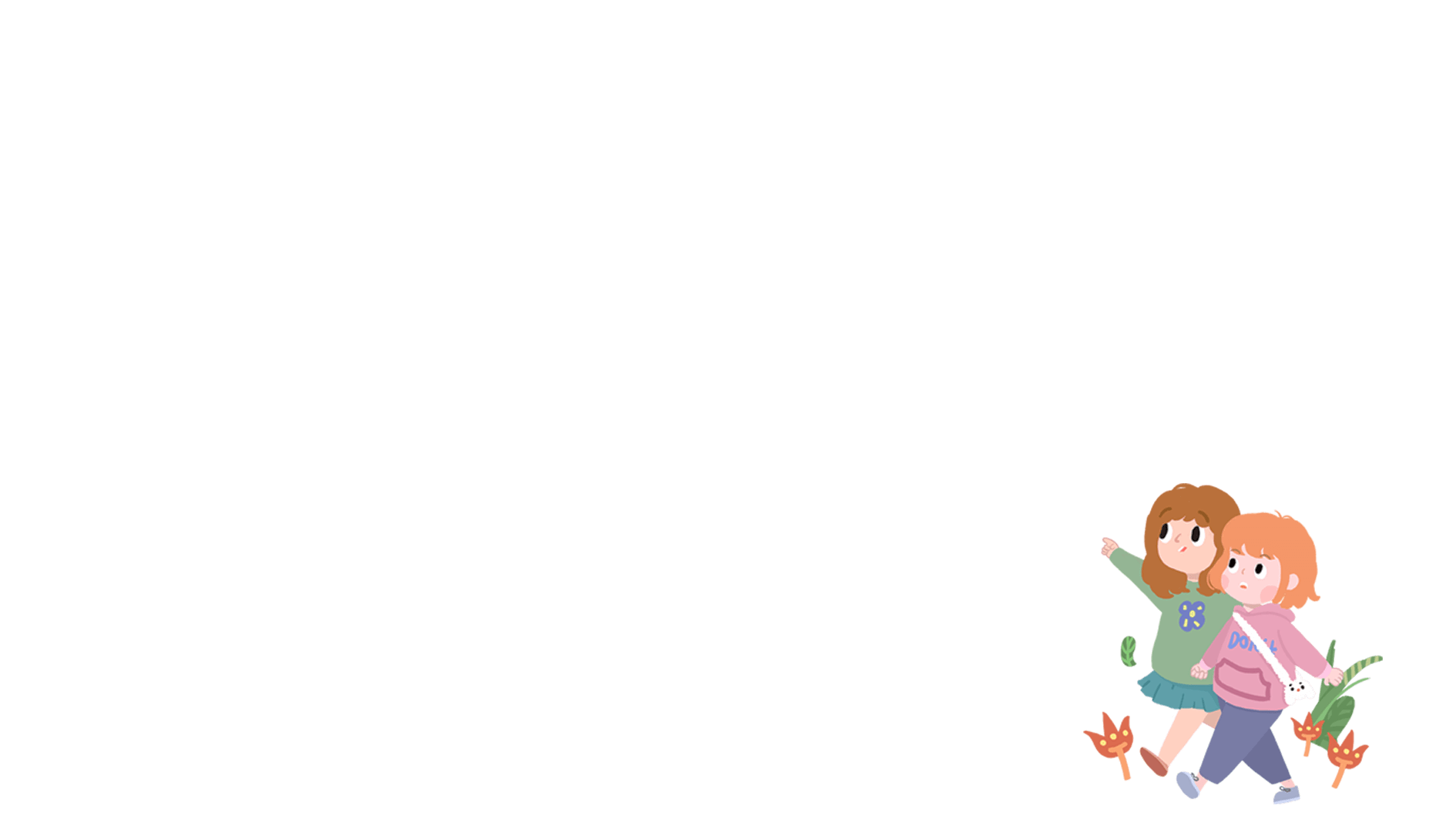 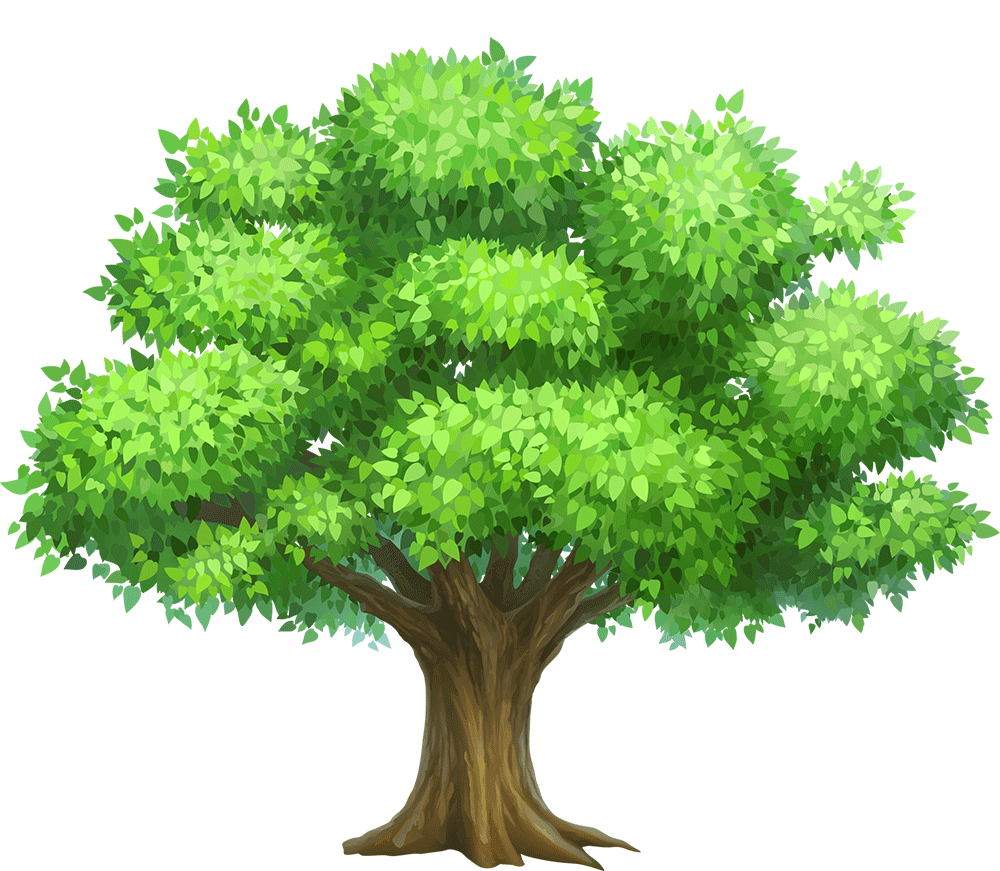 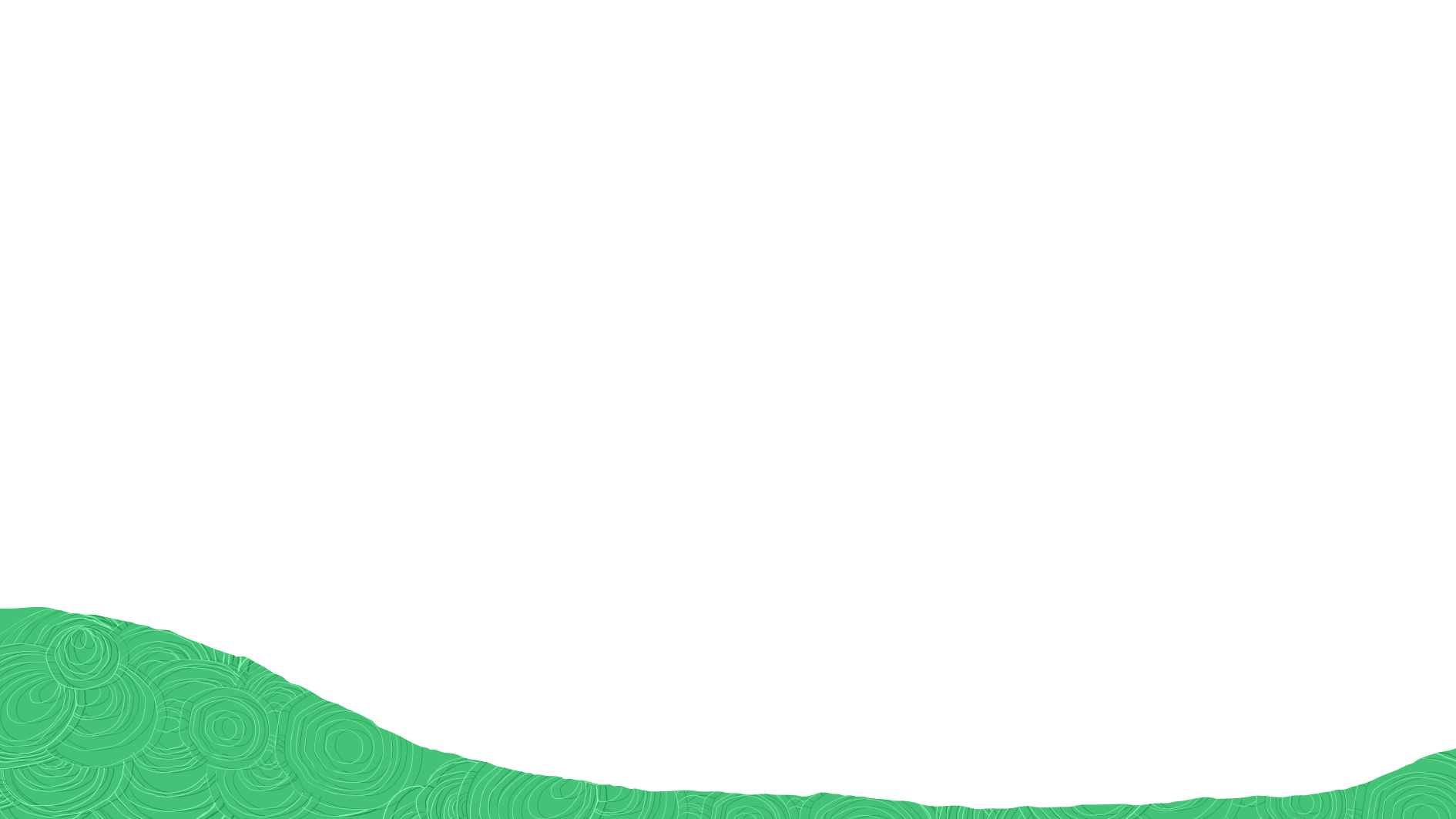 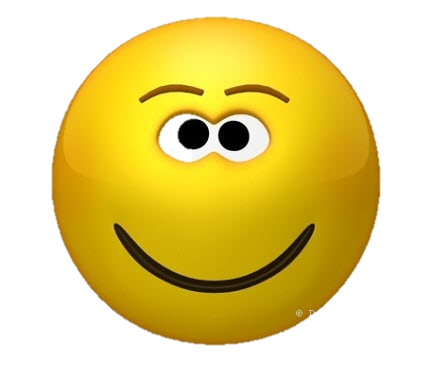 Giữ nghề truyền thống là một nét đẹp của một số gia đình, dòng họ ở Hải Phòng.
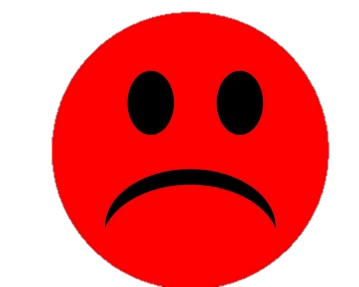 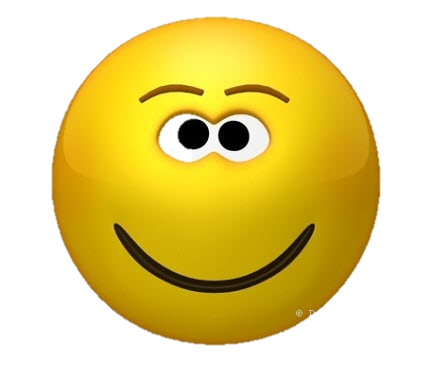 Học sinh Hải Phòng biết giữ gìn và phát huy truyền thống tốt đẹp của gia đình, dòng họ là một biểu hiện của tình yêu thành phố quê hương
Chỉ các gia đình, dòng họ nổi tiếng ở Hải Phòng mới có truyền thống tốt đẹp.
Em hãy bày tỏ quan điểm của mình về các ý kiến dưới đây
Hãy vẽ mặt cười  vào ý em cho là đúng
Hãy vẽ mặt buồn vào ý emcho là chưa đúng
XỬ LÝ TÌNH HUỐNG
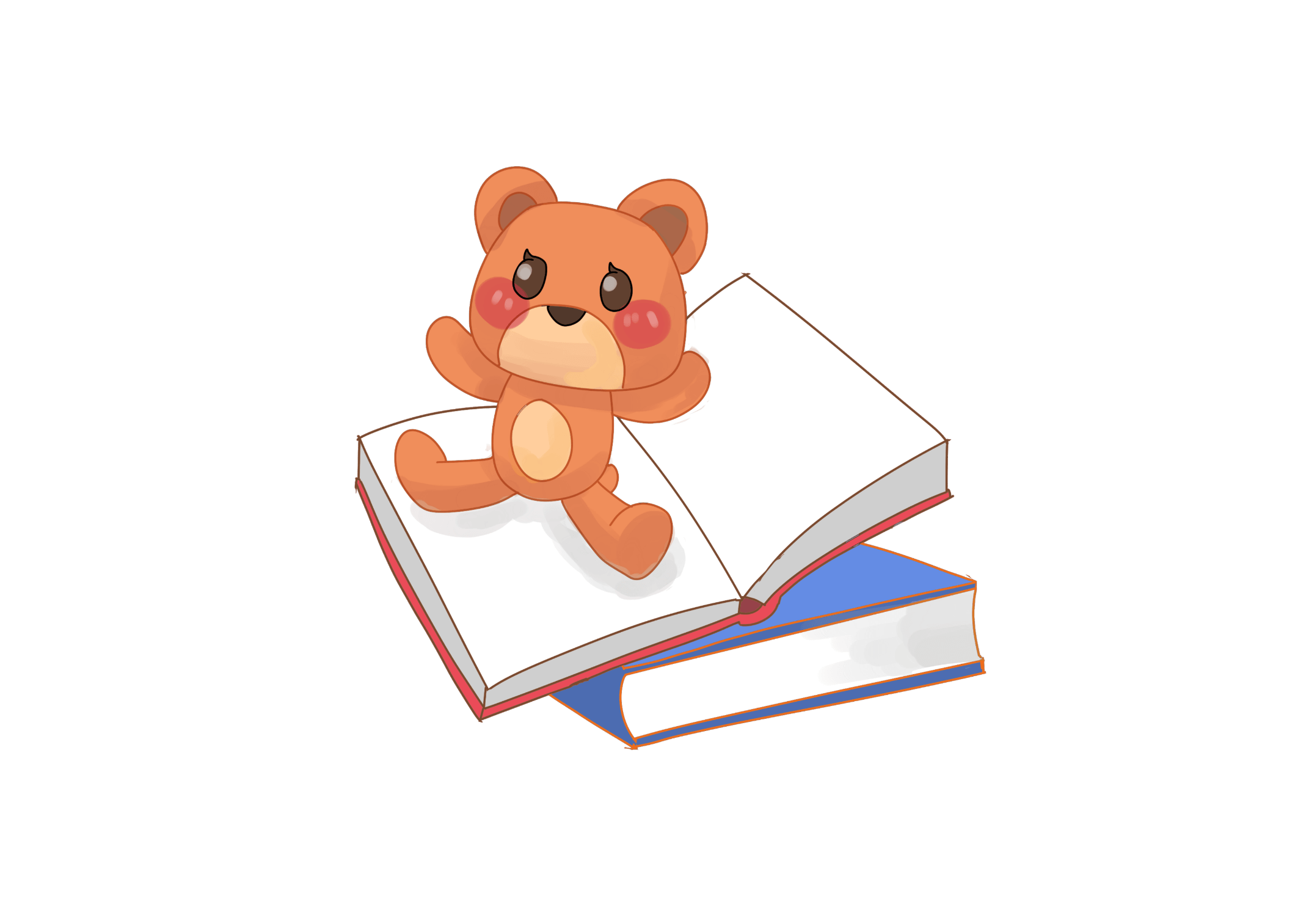 An là một học sinh nông thôn. Bao đời nay, trong dòng họ của An chưa có ai đỗ đạt cao và làm chức vụ gì quan trọng. Khi bạn bè hỏi An về truyền thống gia đình, dòng họ, An nghĩ đến quê nghèo cùng dòng họ của mình nên cảm thấy rất mặc cảm và khó xử.
Em có đồng ý với cách nghĩ của An không? 
Vì sao?
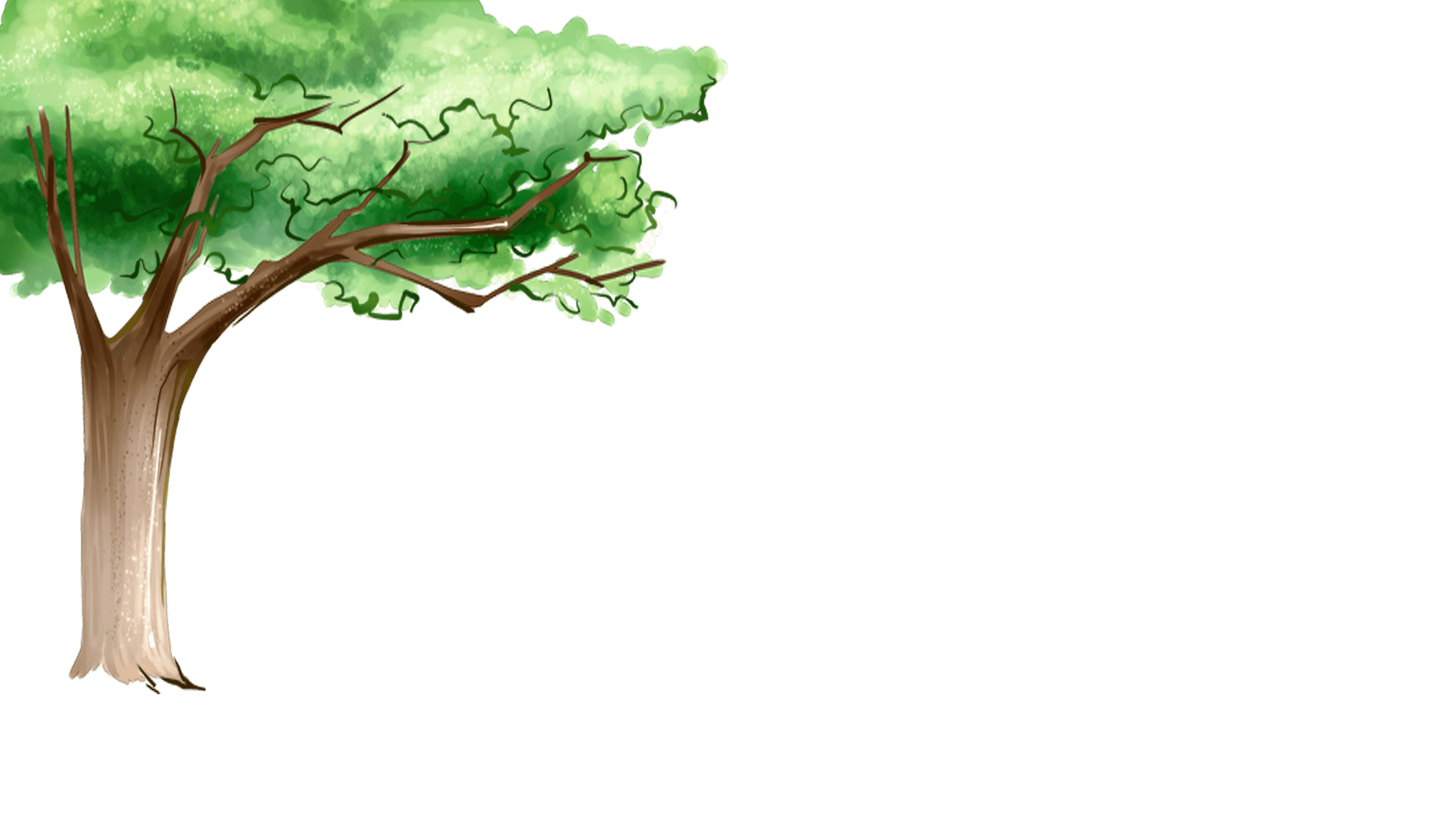 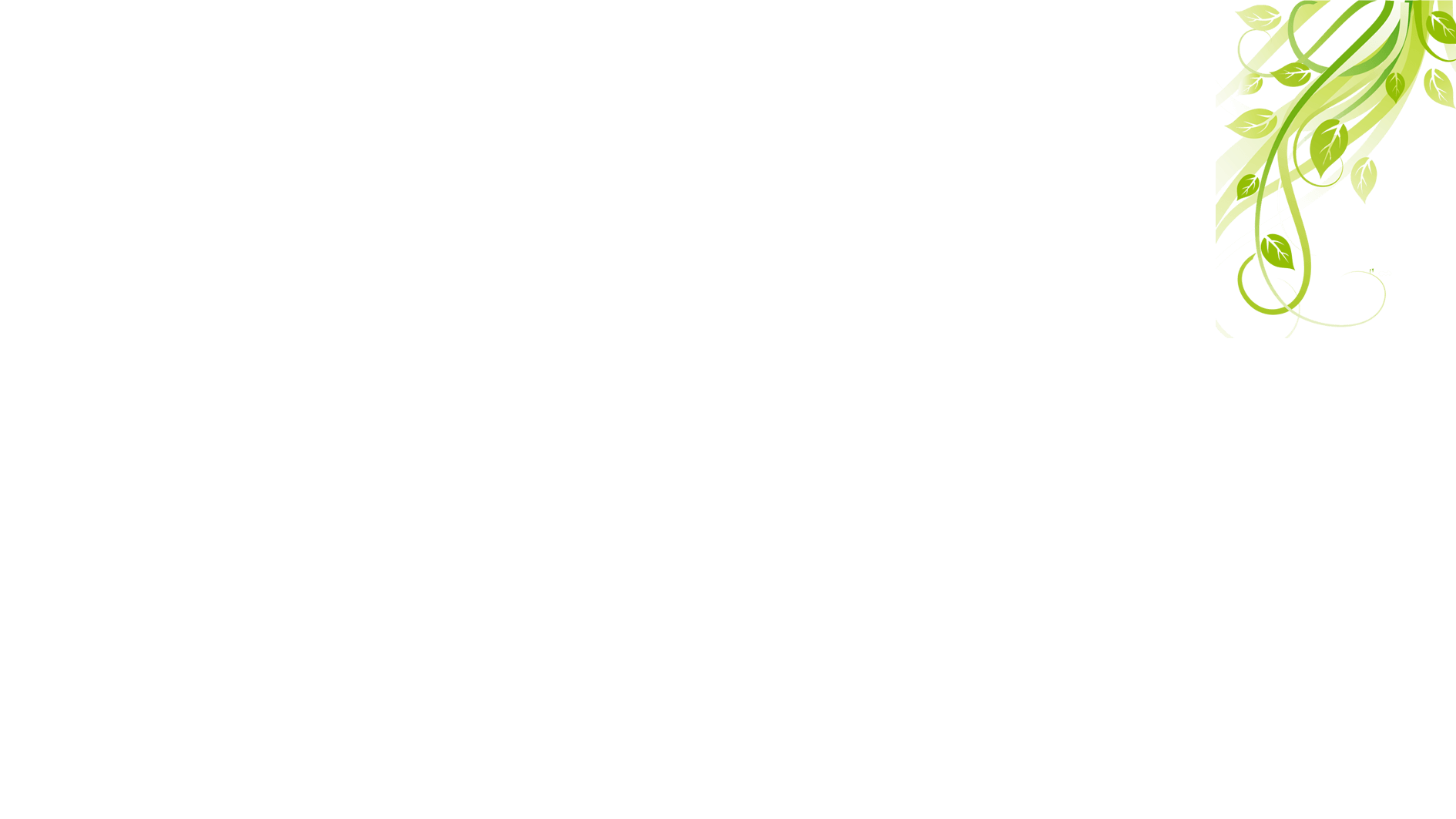 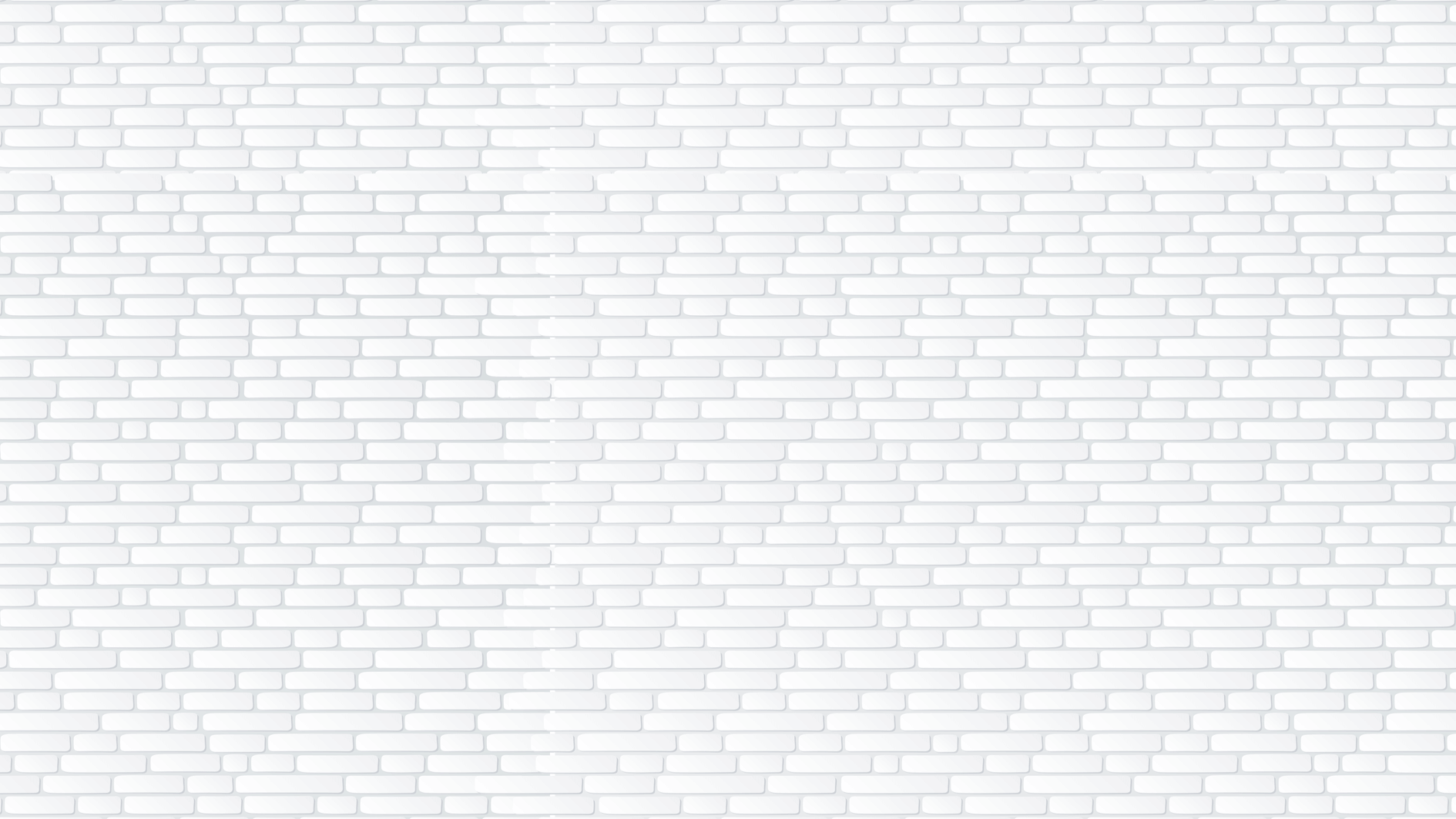 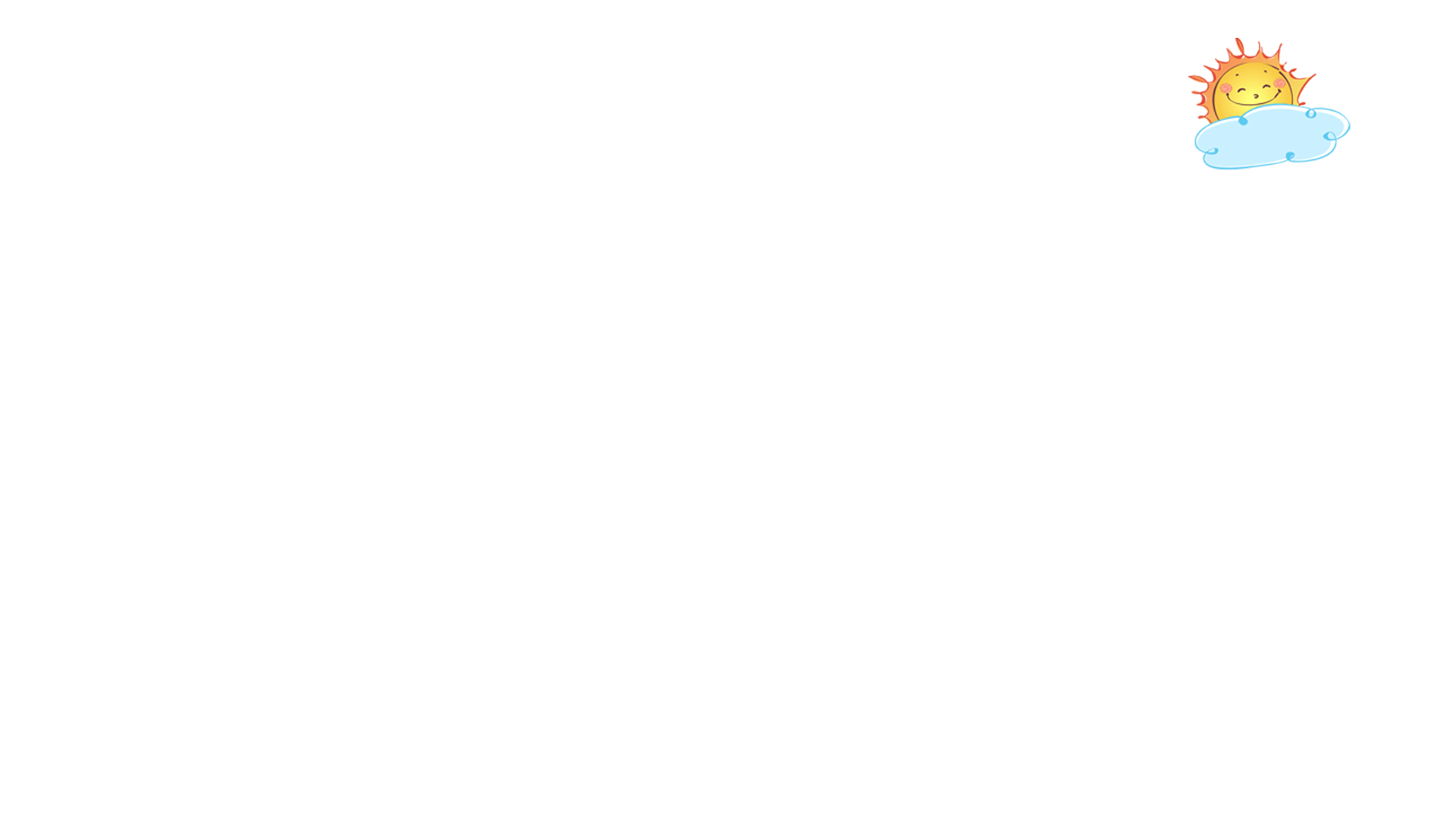 4
VẬN DỤNG
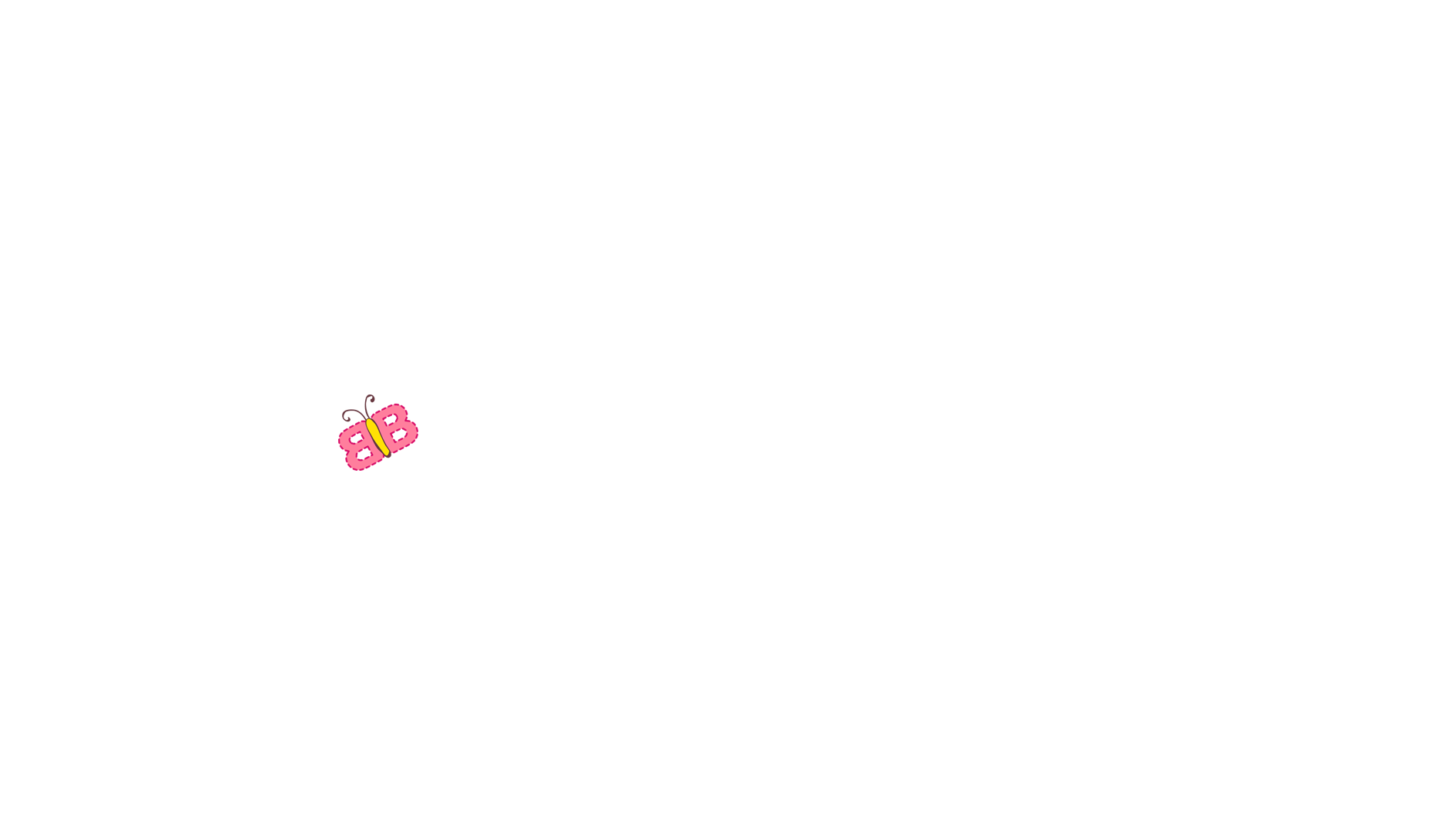 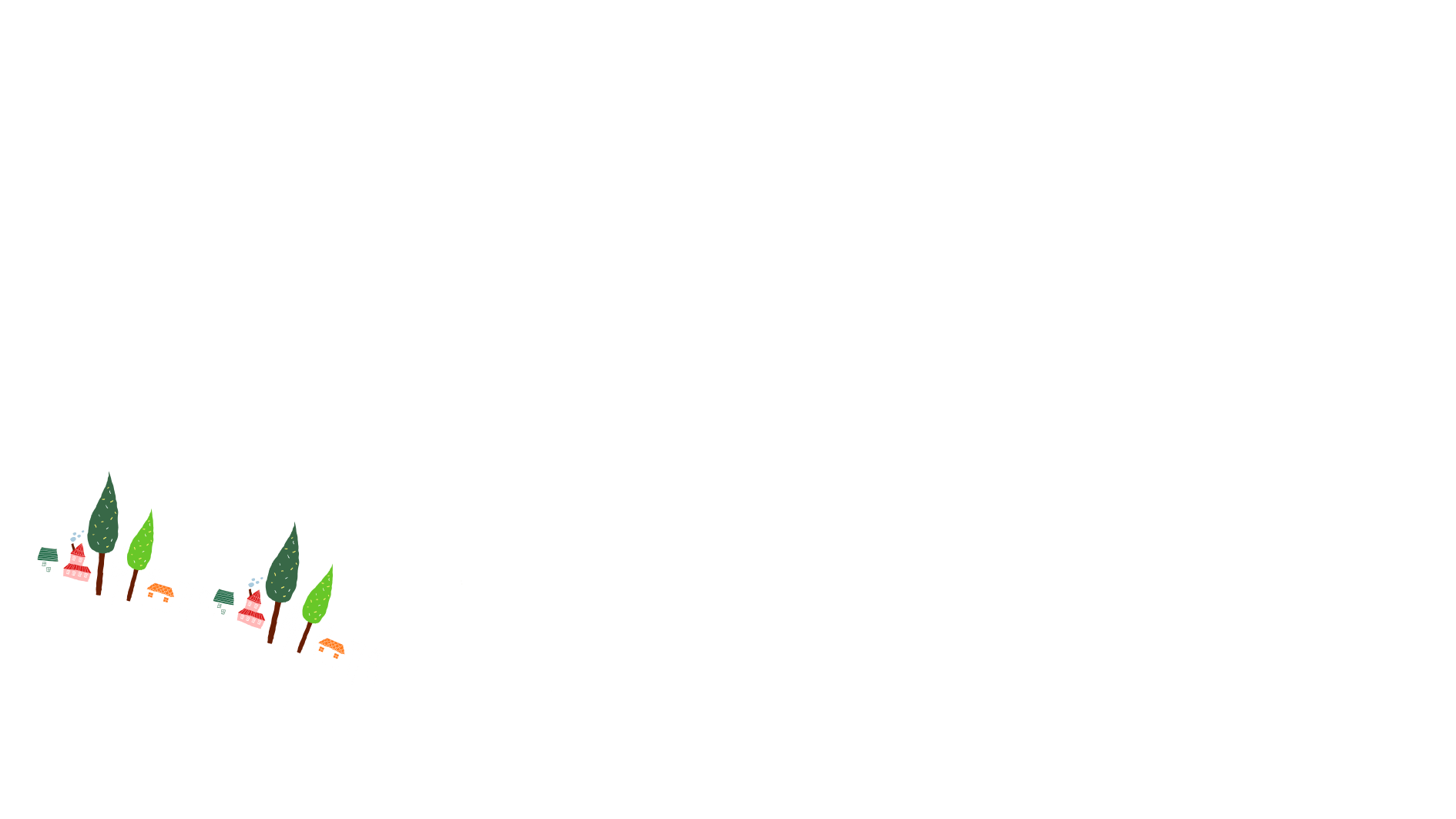 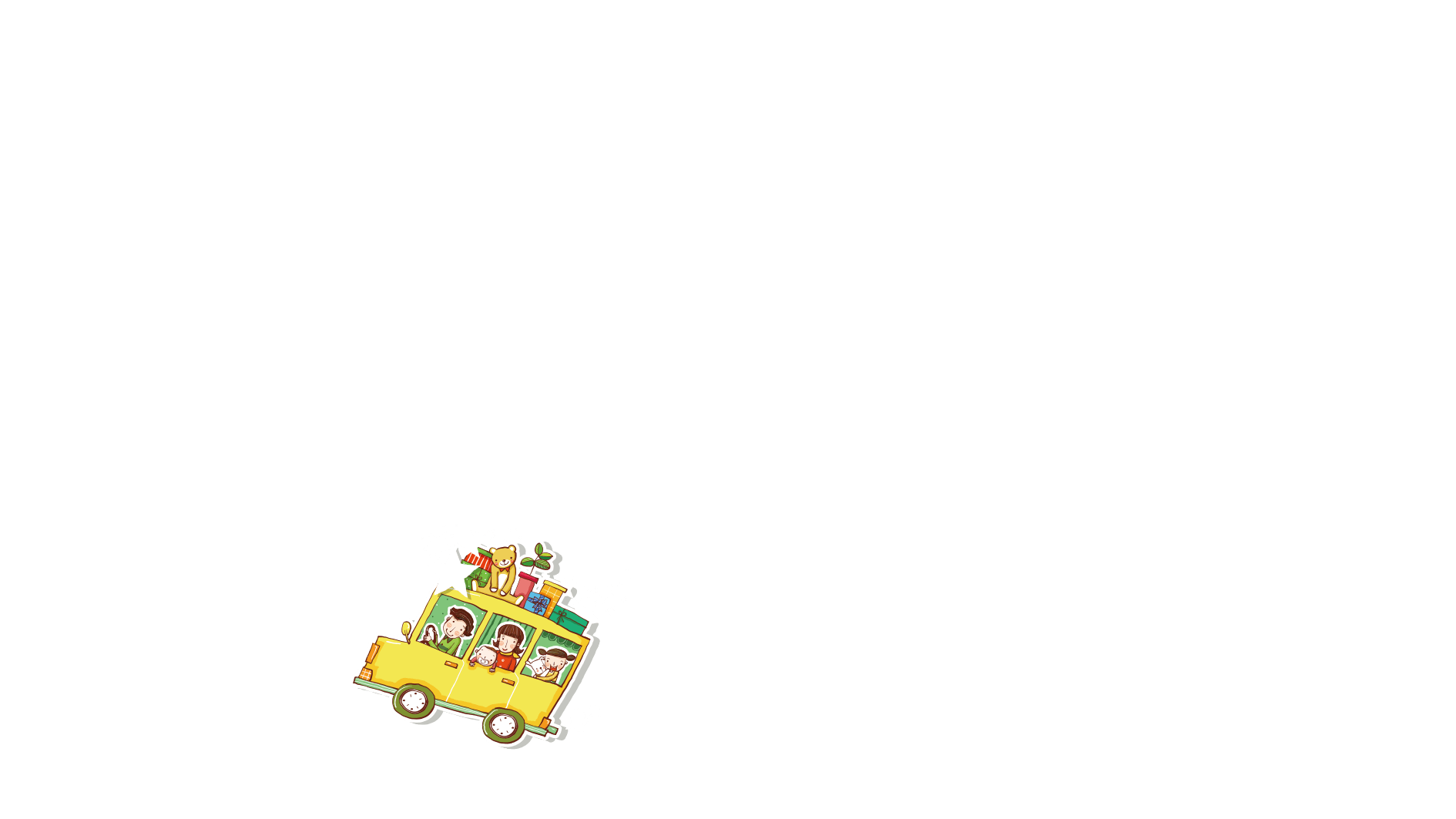 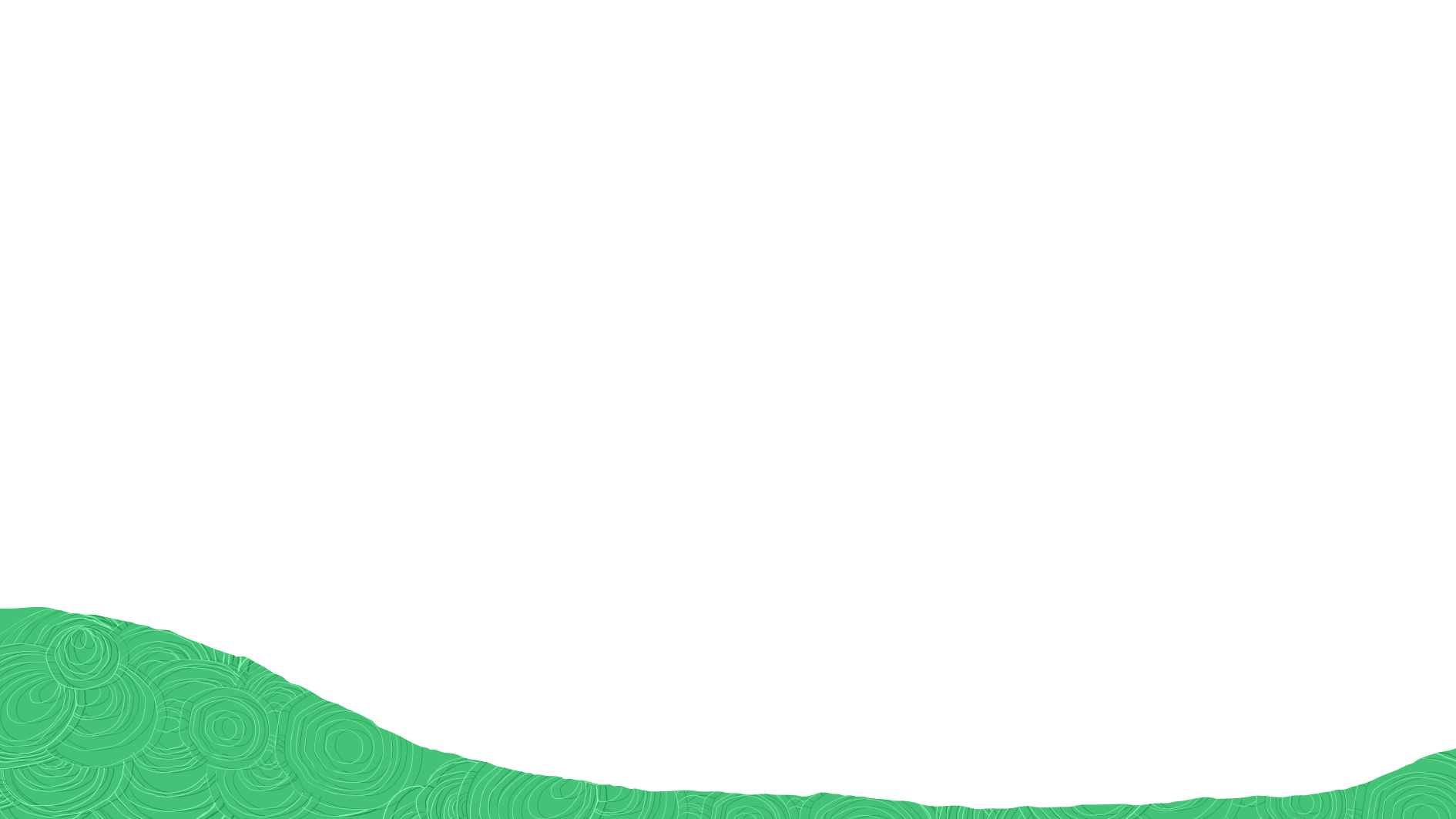 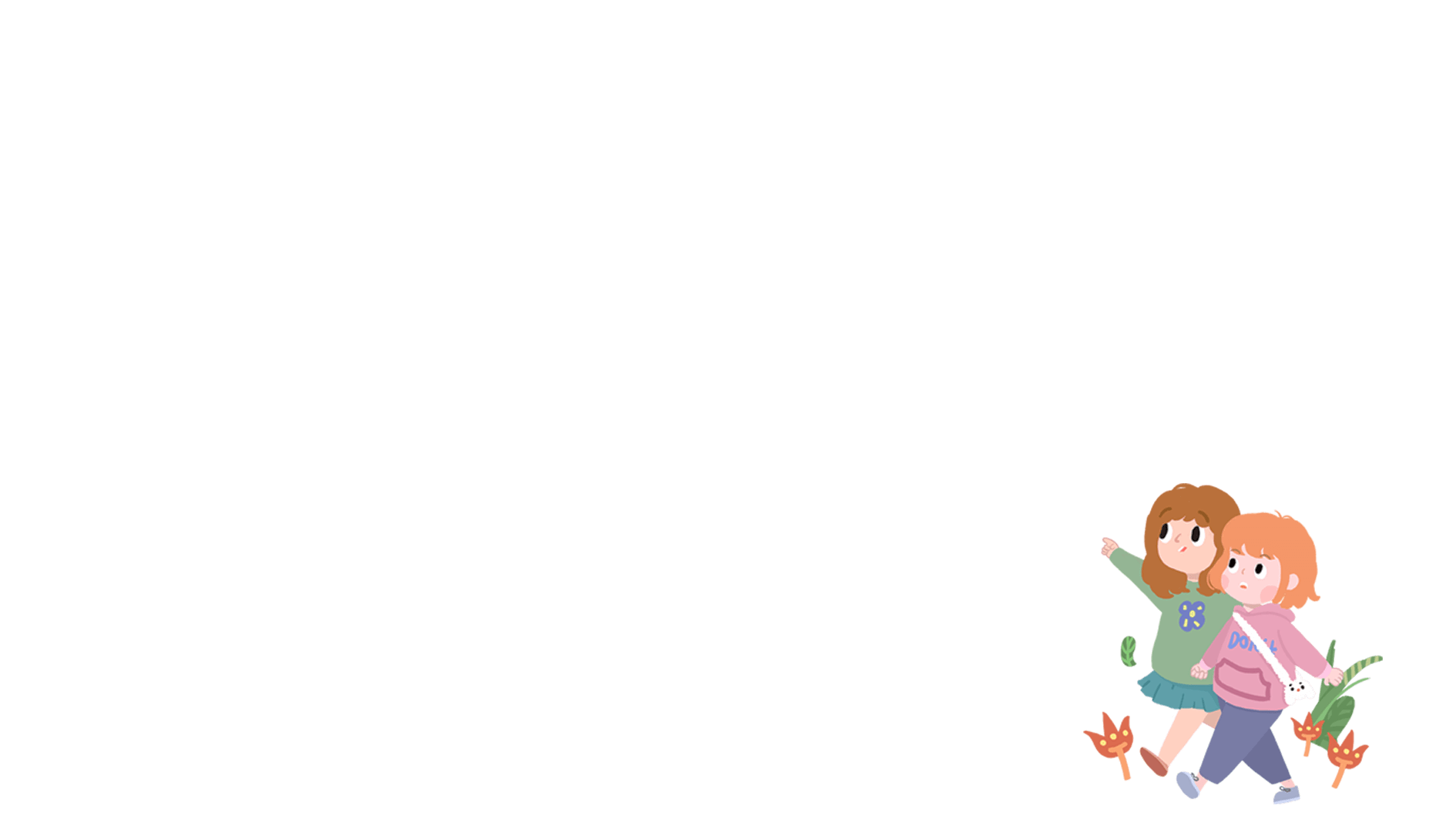 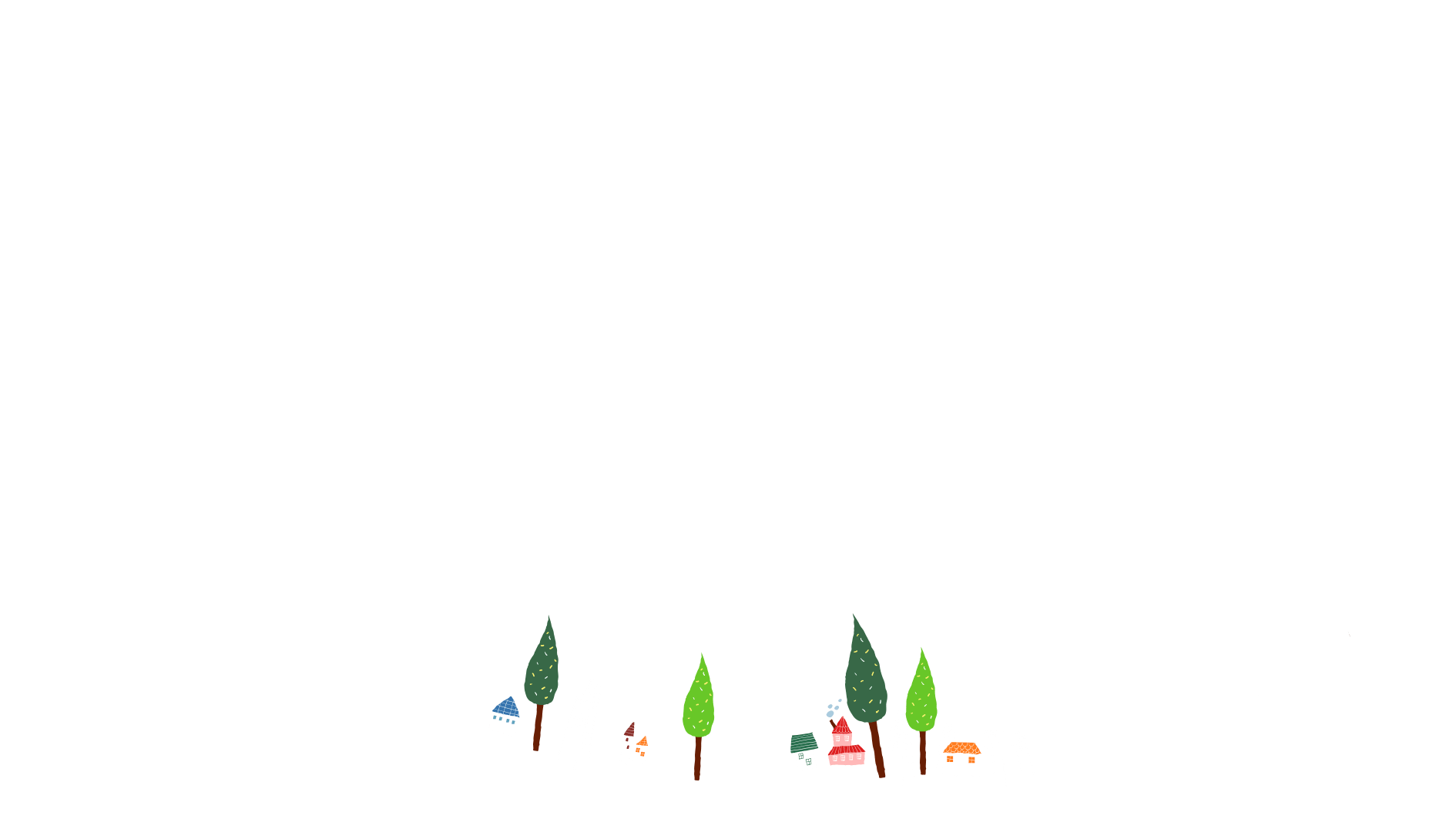 THỰC HIỆN MỘT TRONG CÁC NHIỆM VỤ SAU
2
1
3
Tìm hiểu và kể về một tấm gương người Hải Phòng đã và đang giữ gìn, phát huy truyền thống tốt đẹp của gia đình, dòng họ. Em học được điều gì từ  tấm gương ấy?
Mỗi tổ sưu tầm một bộ tranh ảnh liên quan đến chủ đề truyền thống tốt đẹp của gia đình, dòng họ ở Hải Phòng và làm thành báo tường, treo ở vị trí của tổ mình ở lớp.
Em hãy lập kế hoạch cá nhân để thực hiện việc gìn giữ, kế thừa và phát huy những truyền thống của gia đình, dòng họ mình.
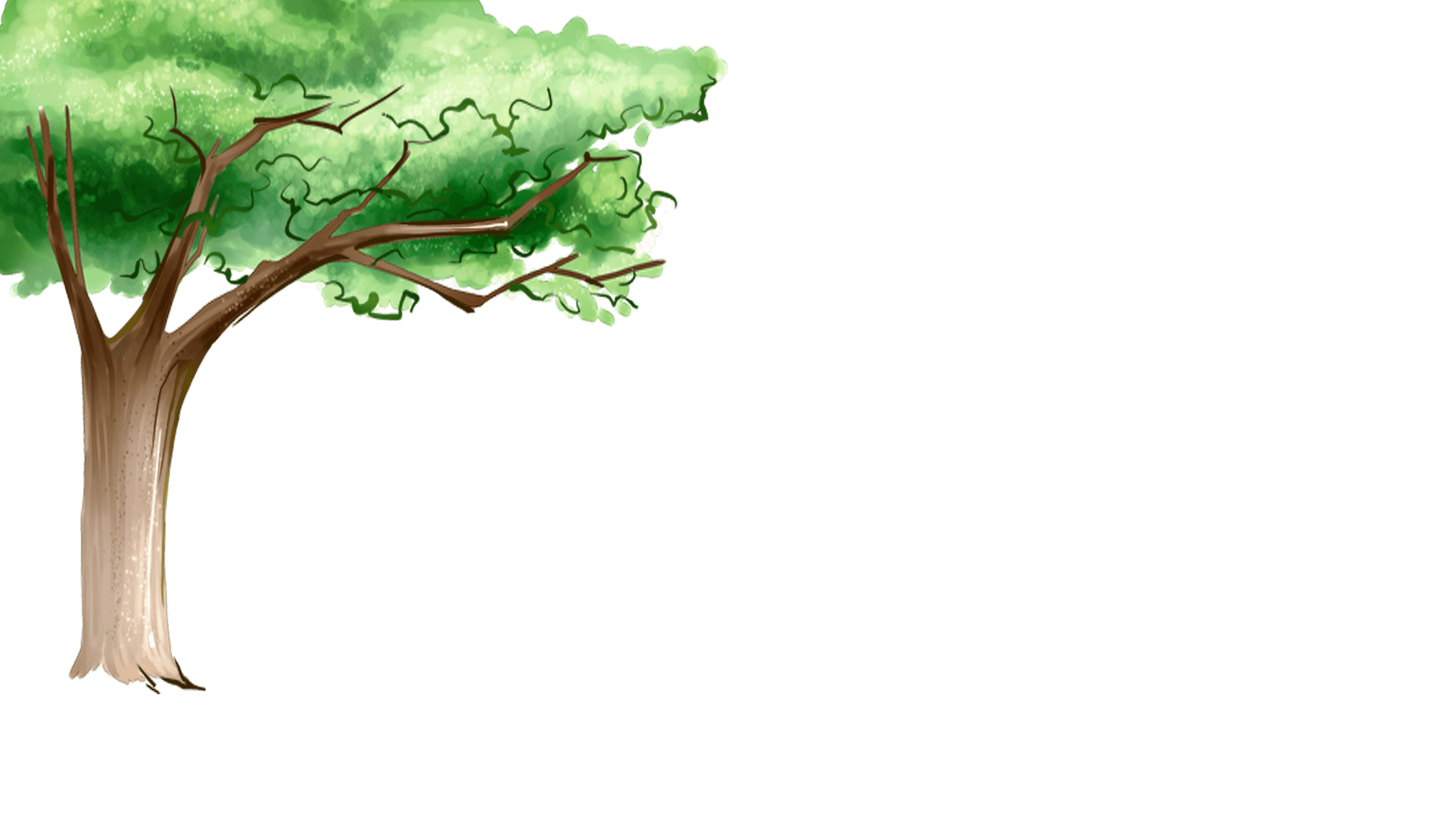 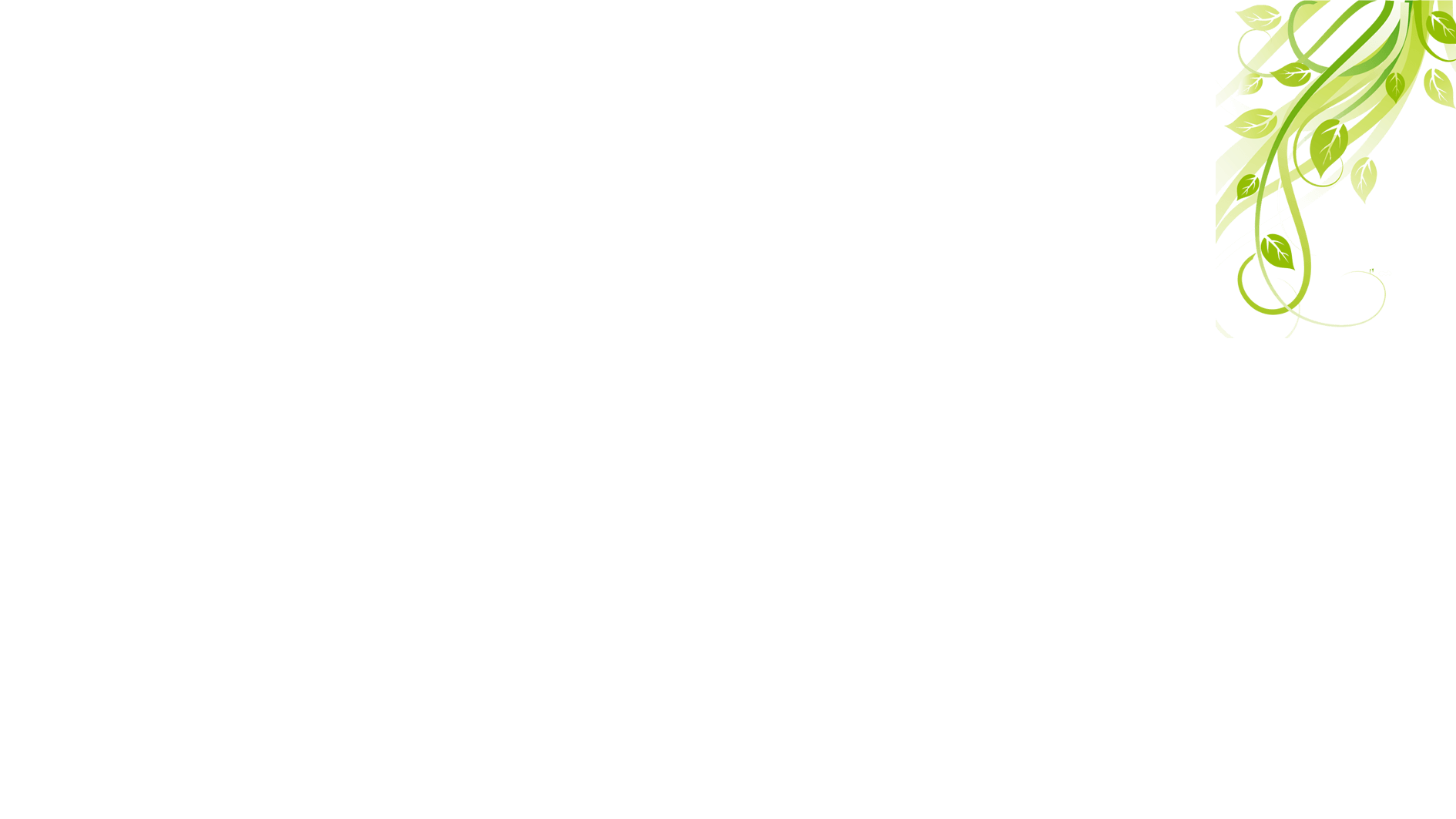 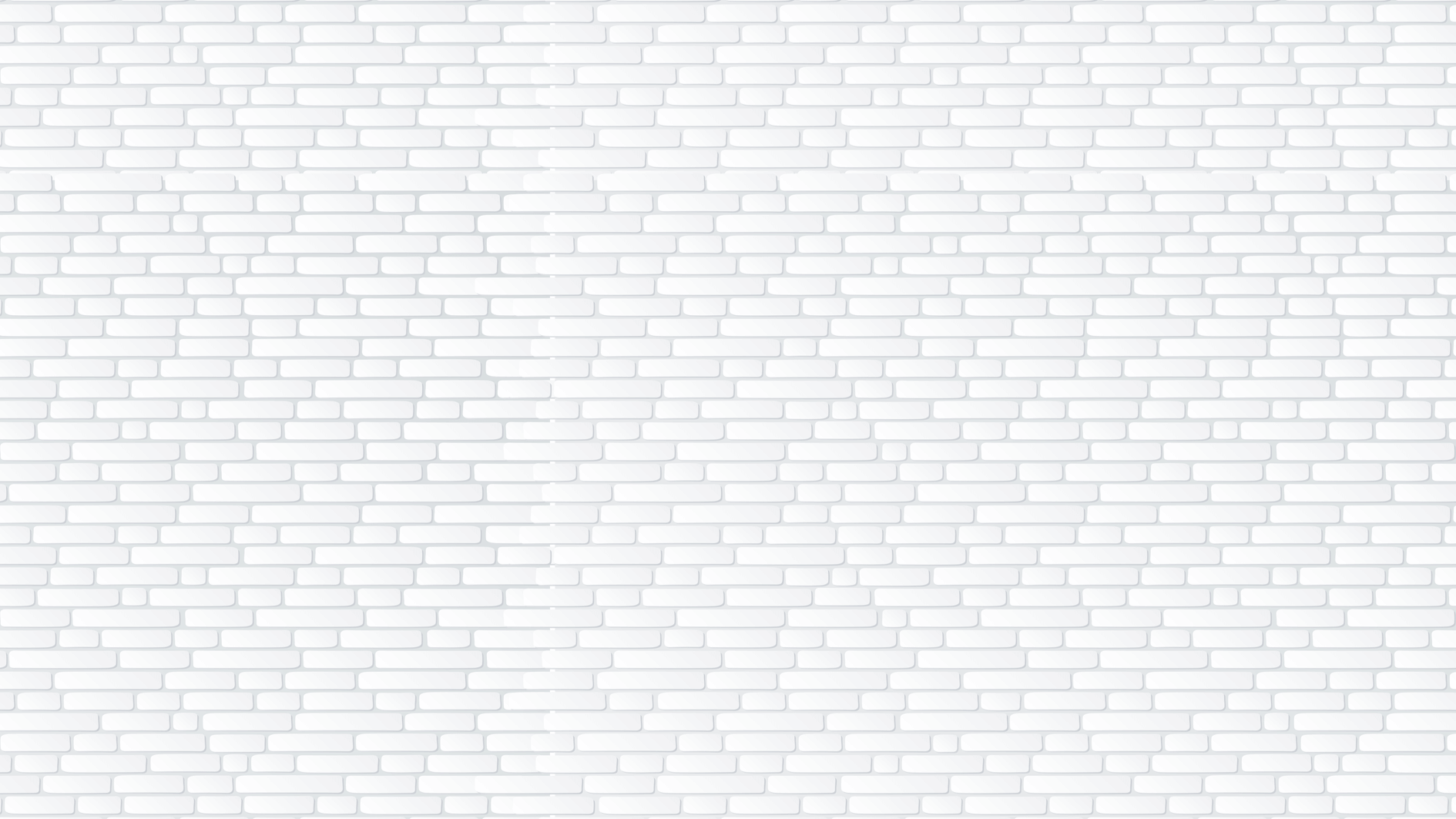 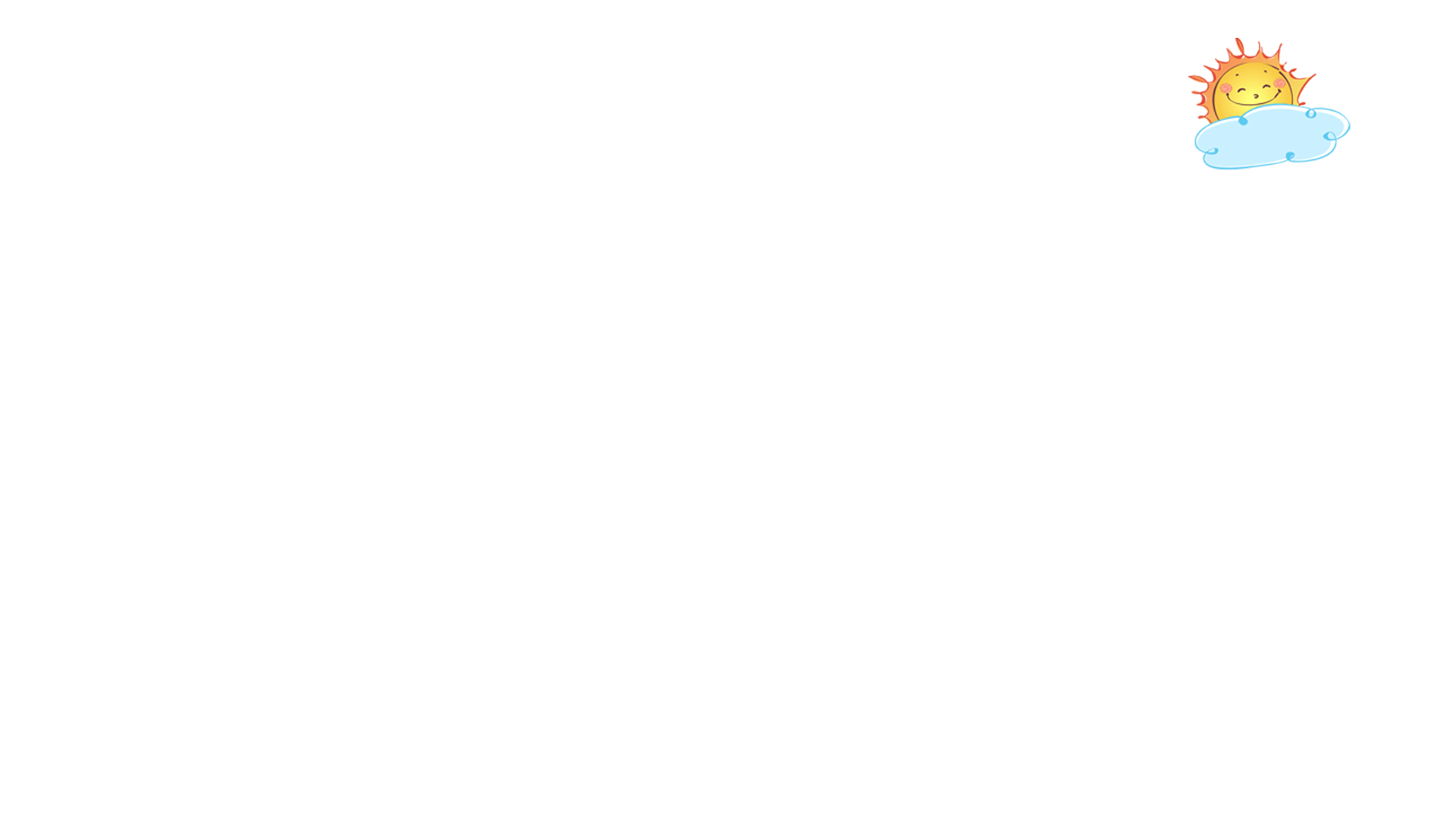 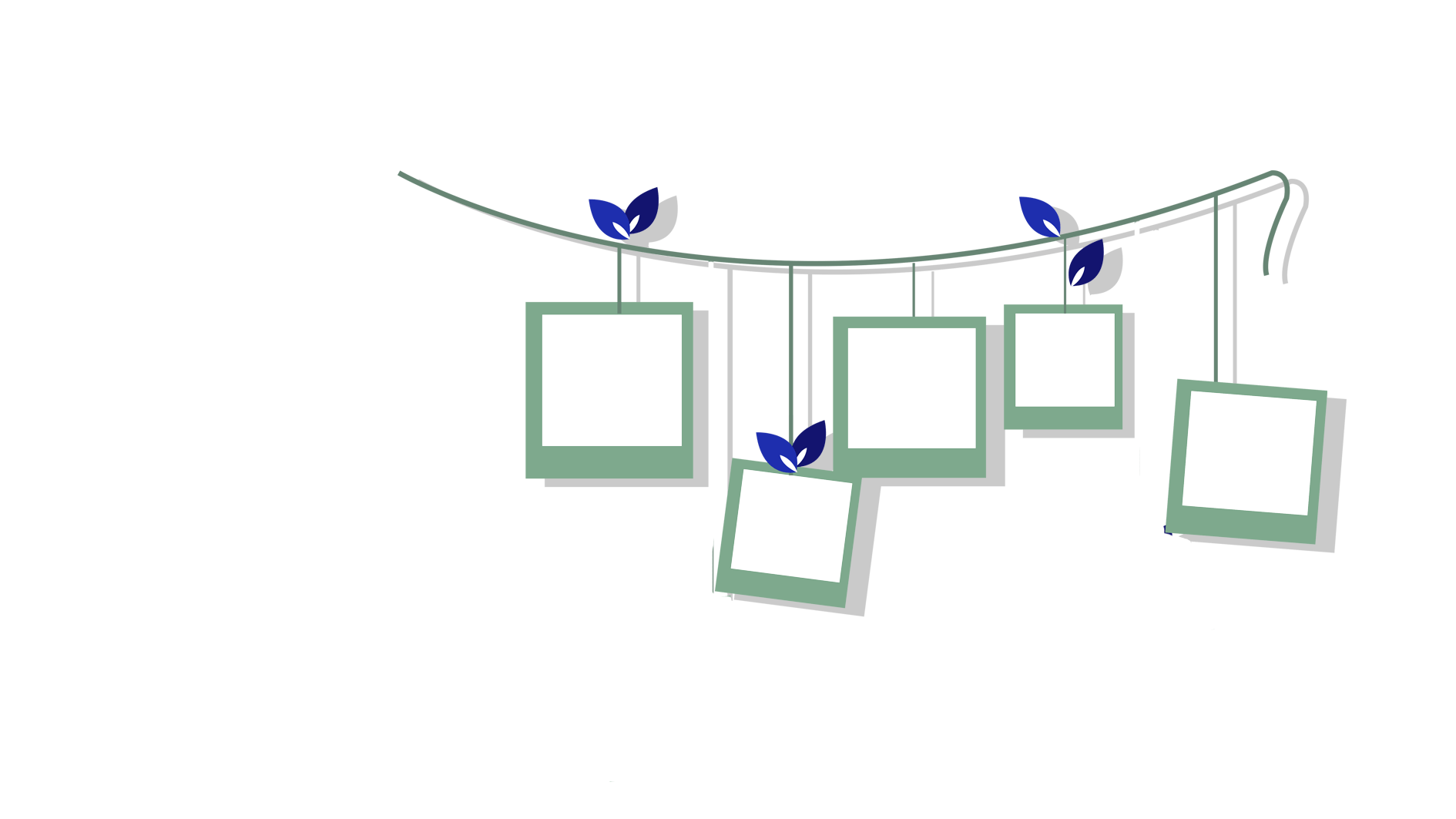 TẠM
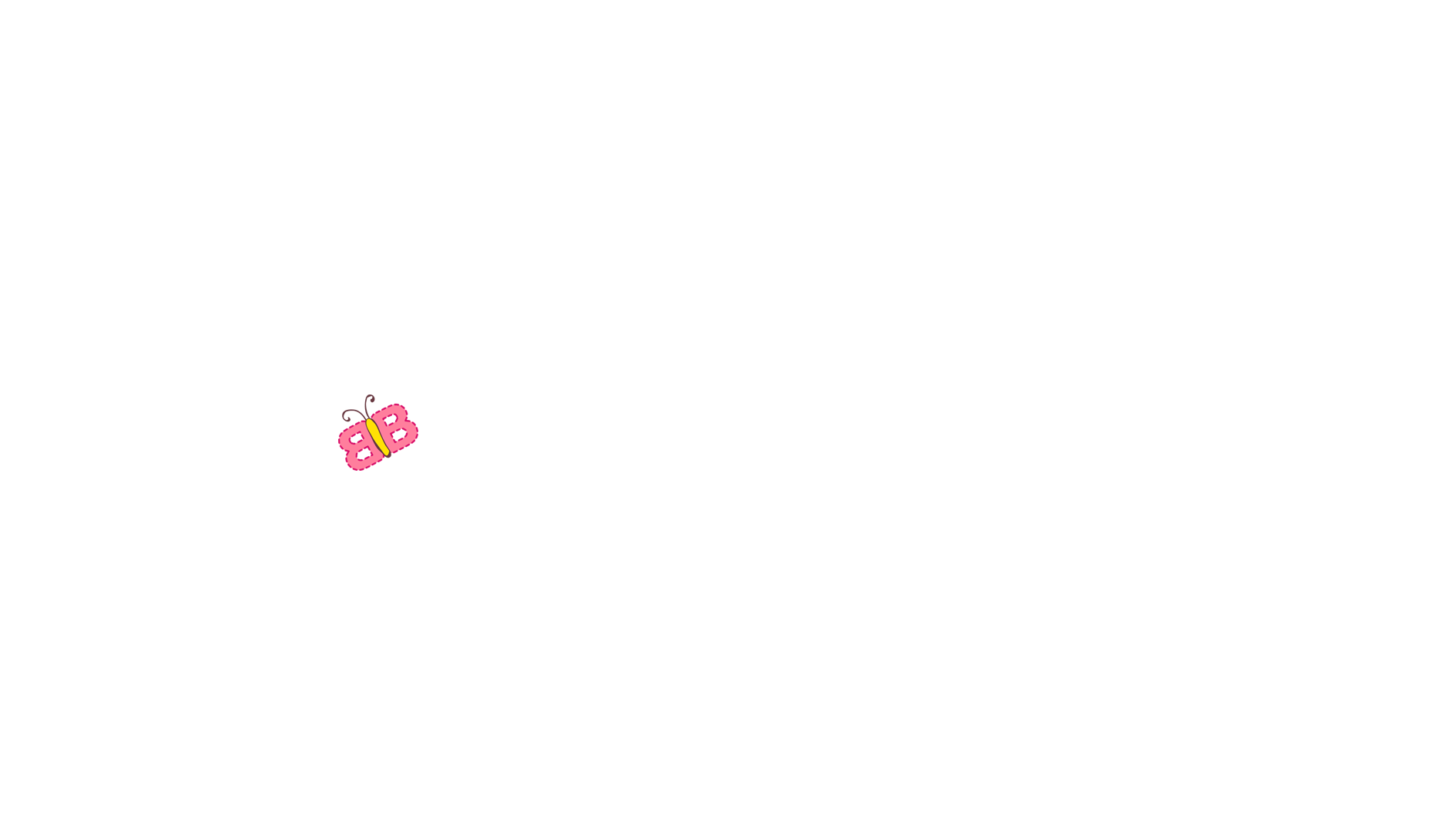 BIỆT
！
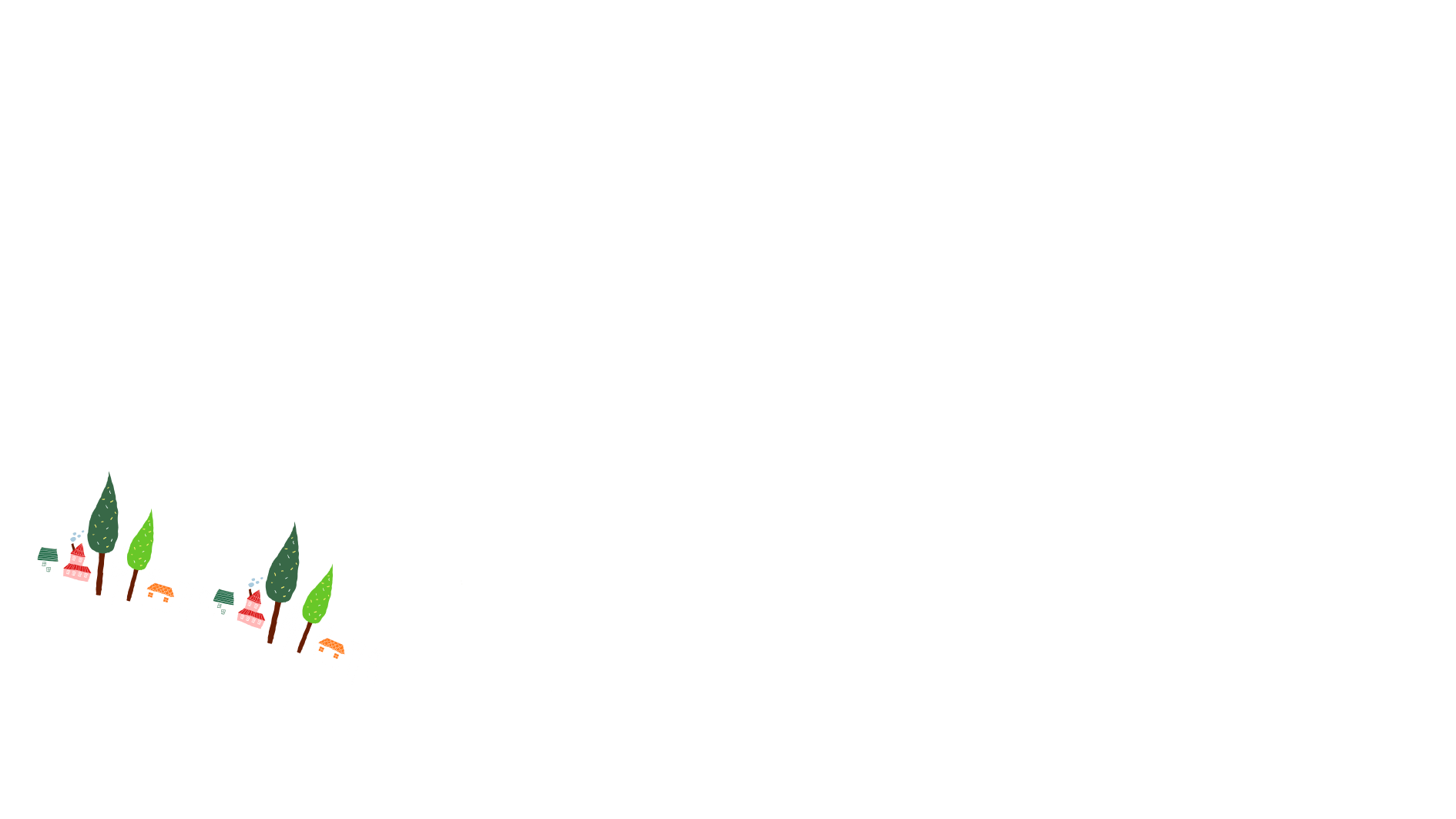 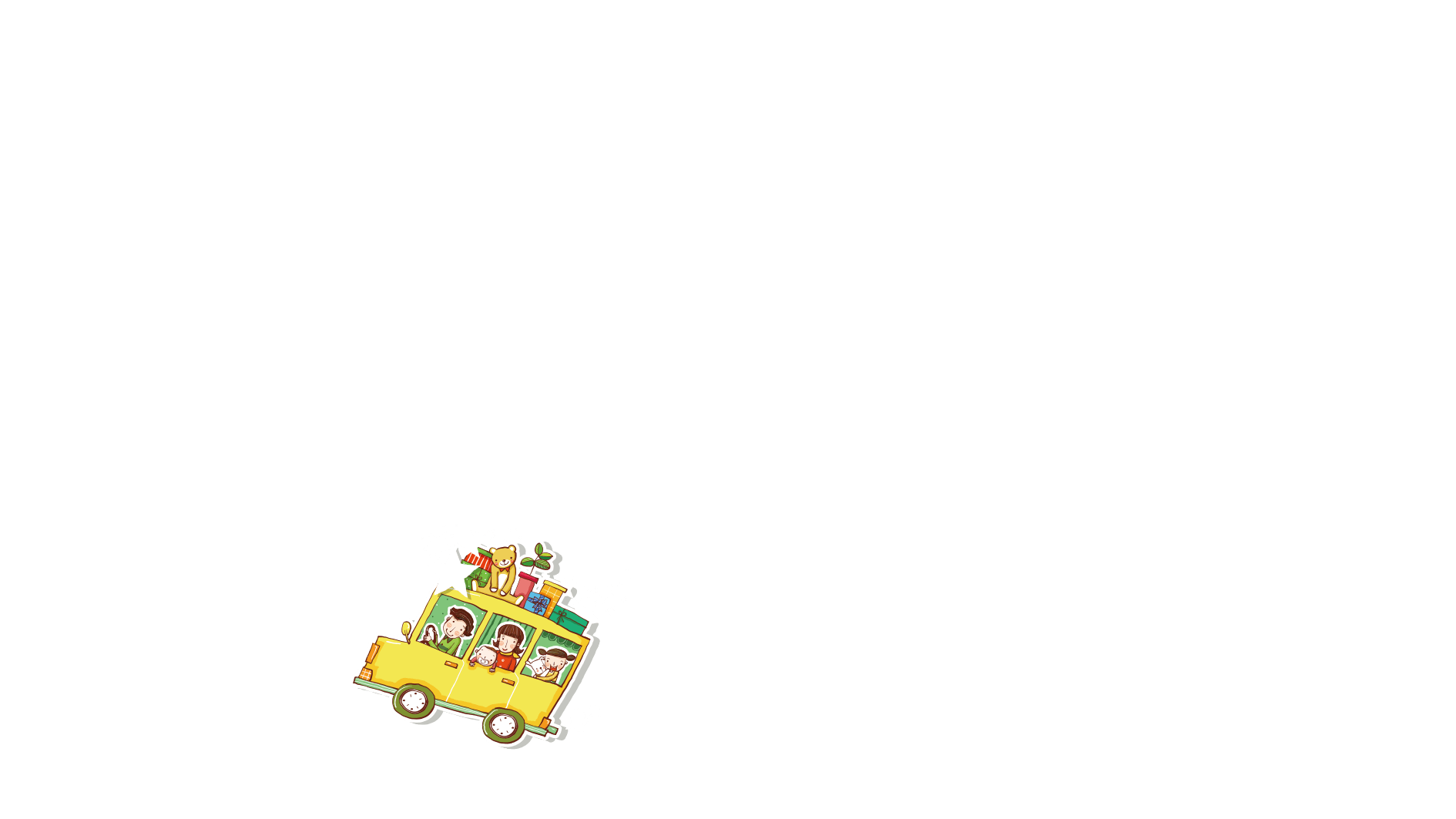 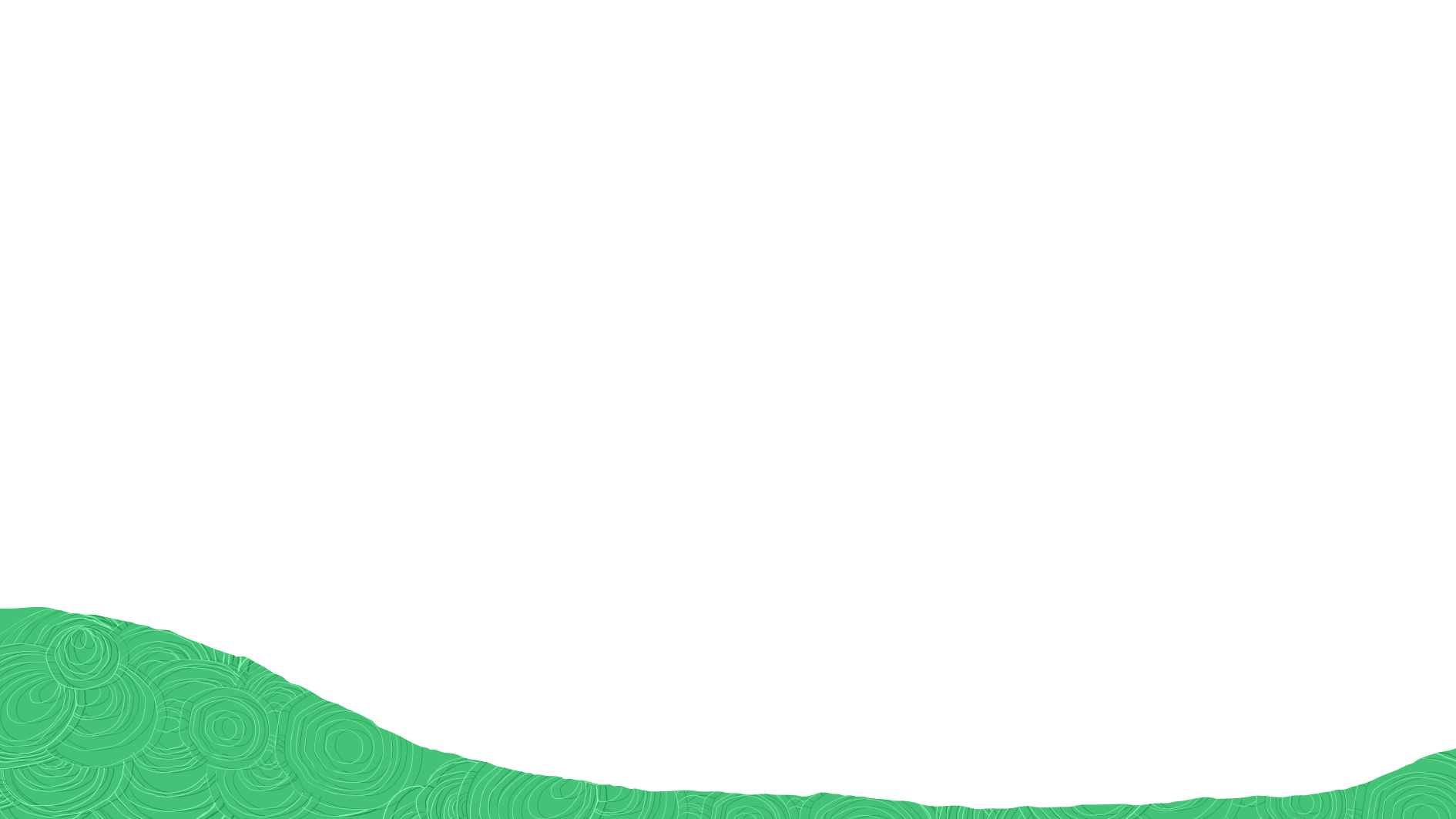 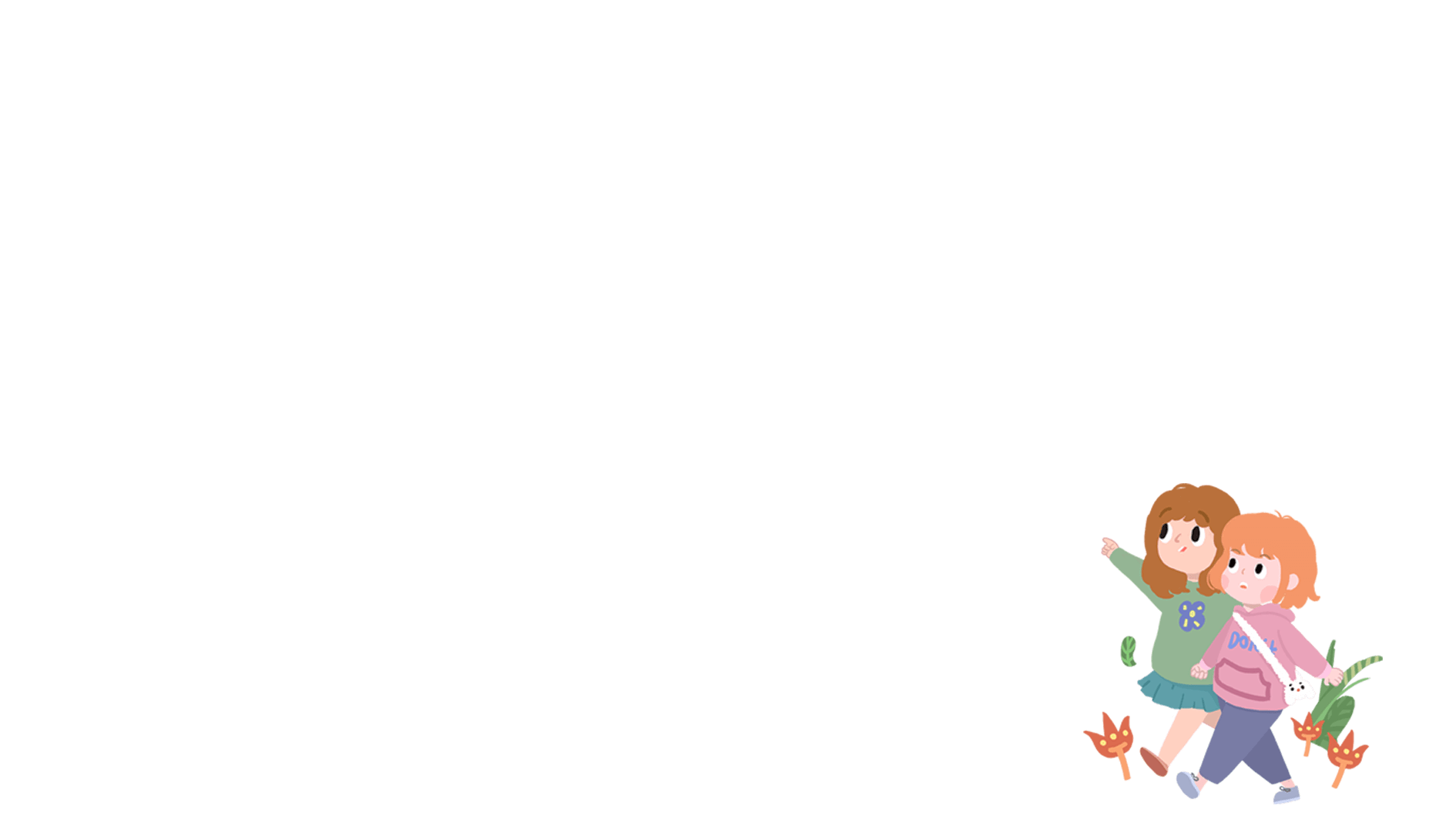 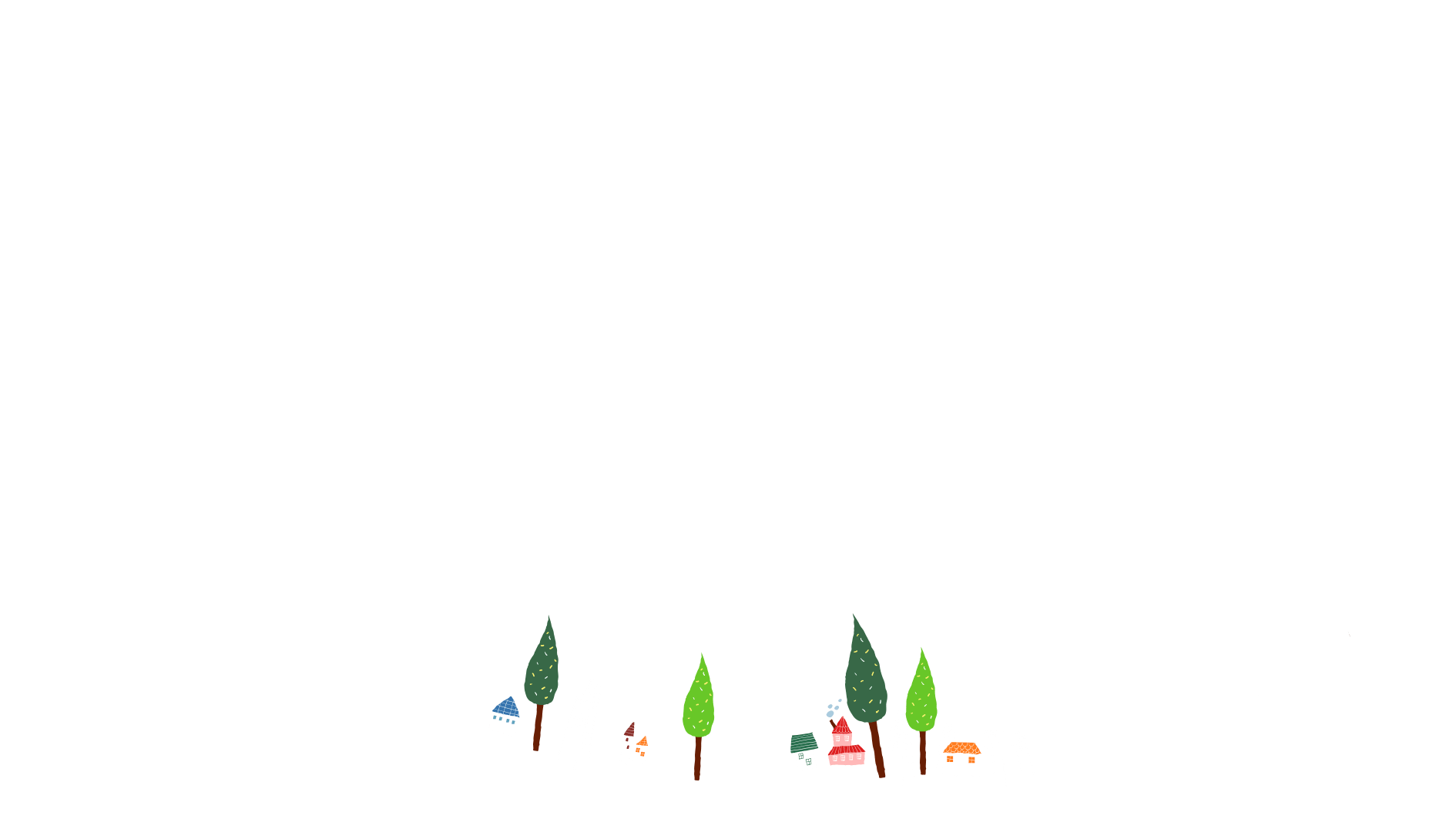